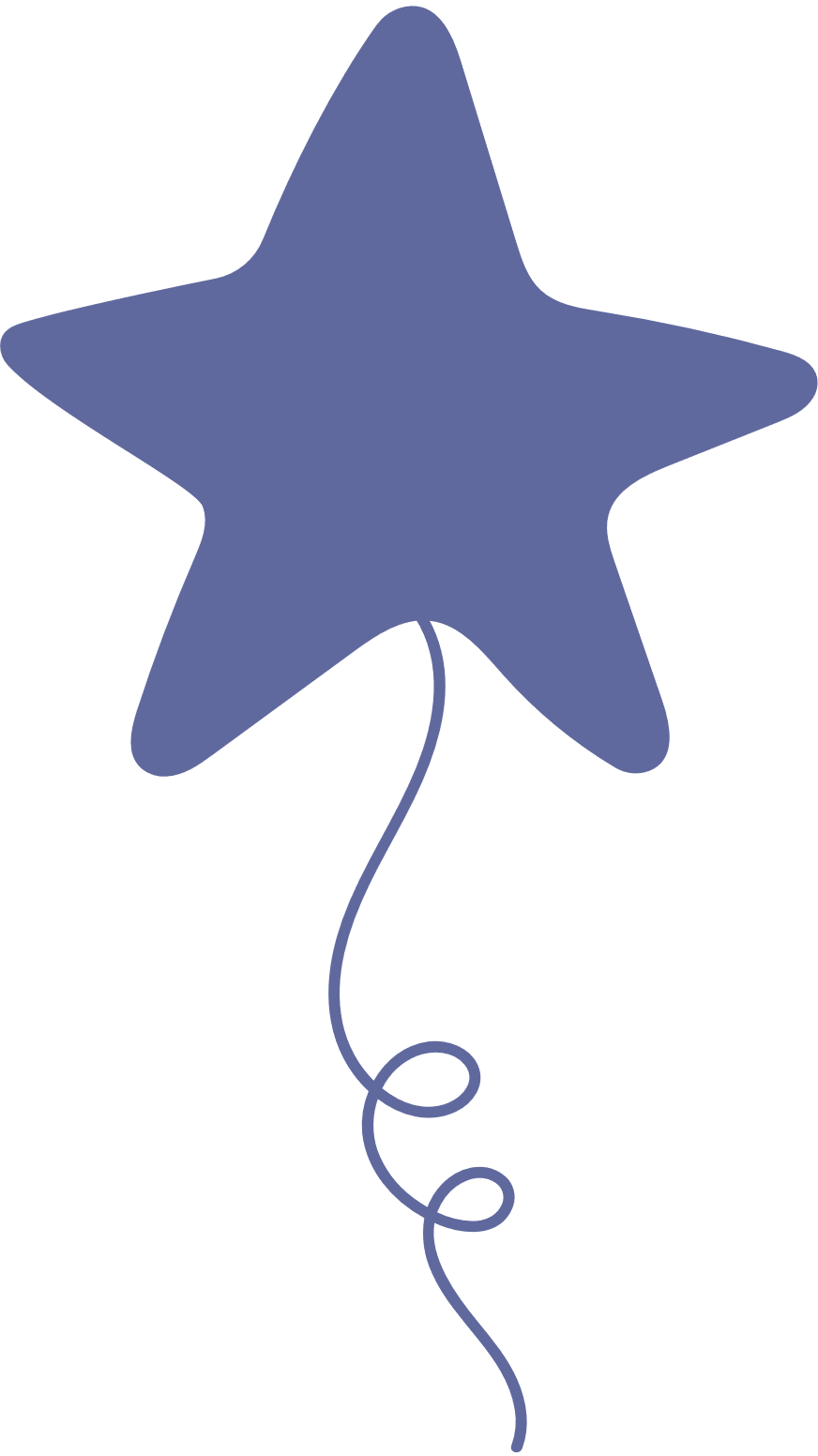 CHÀO MỪNG QUÝ THẦY CÔ VÀ CÁC EM HỌC SINH
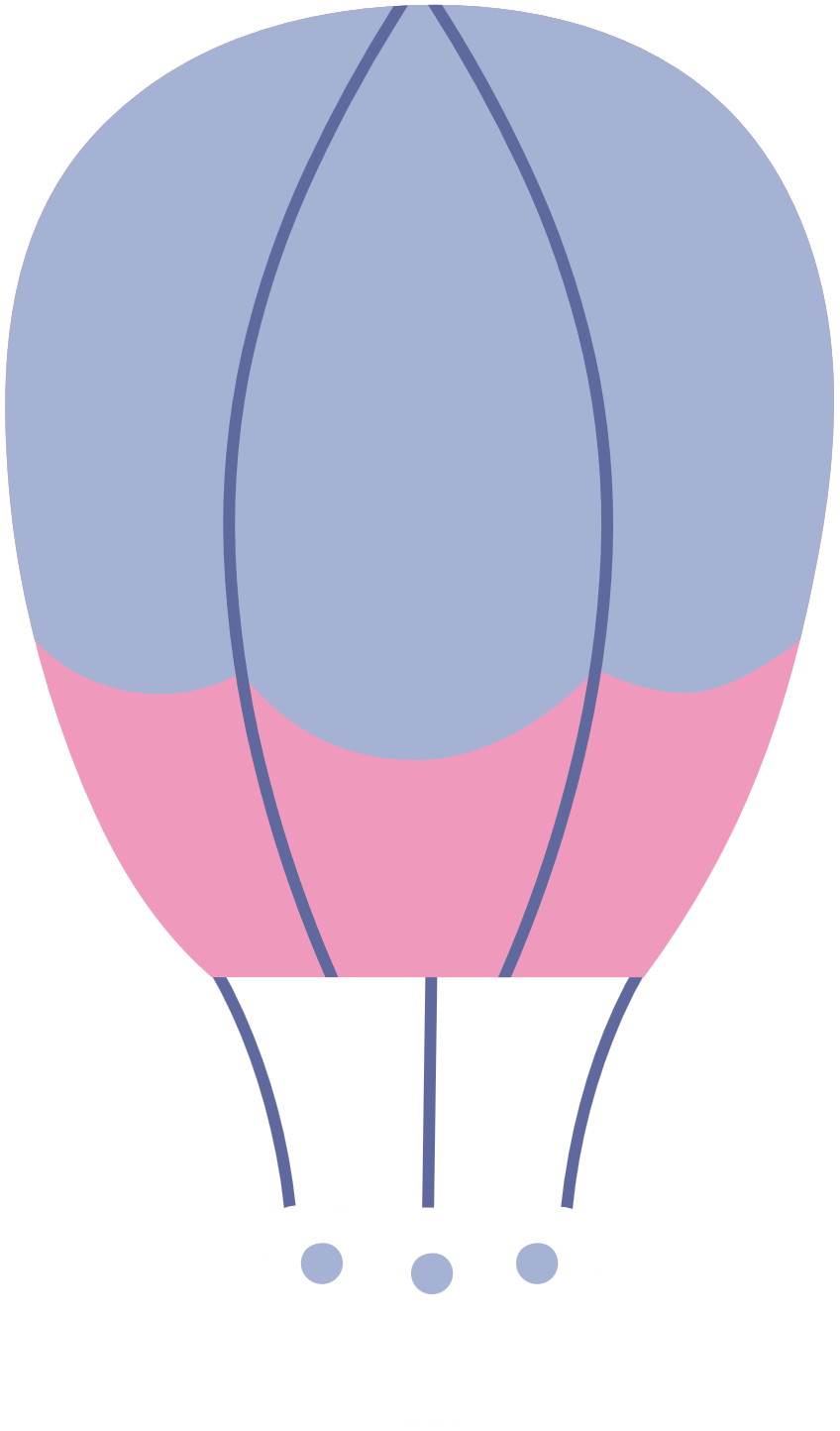 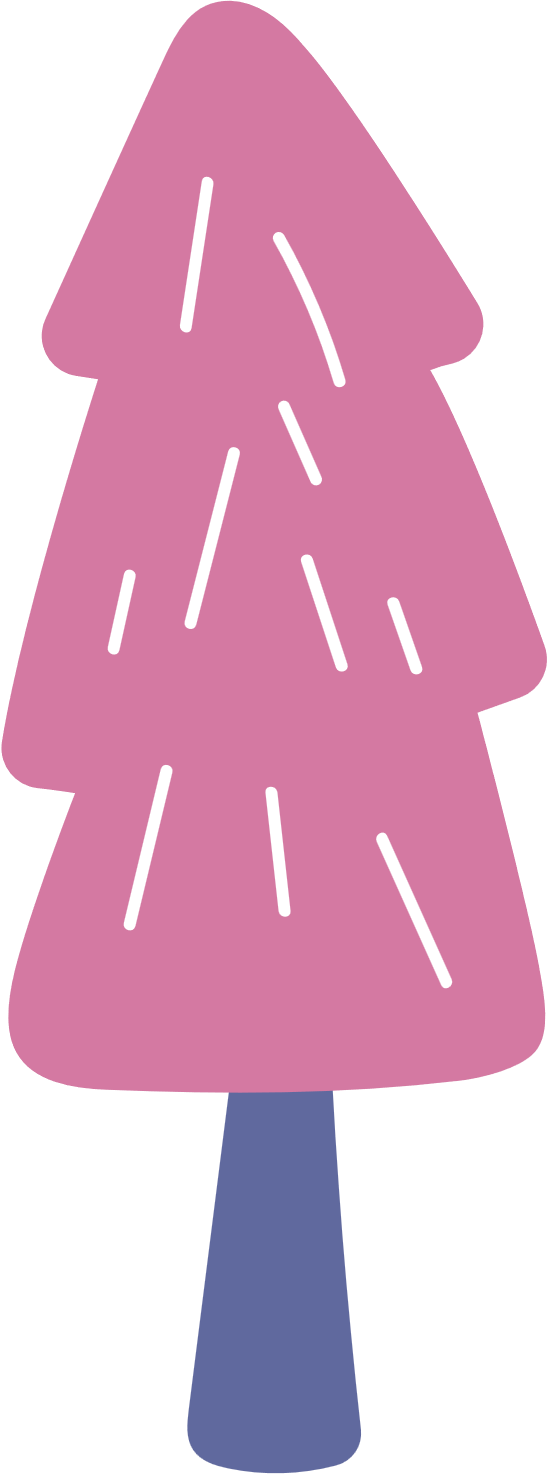 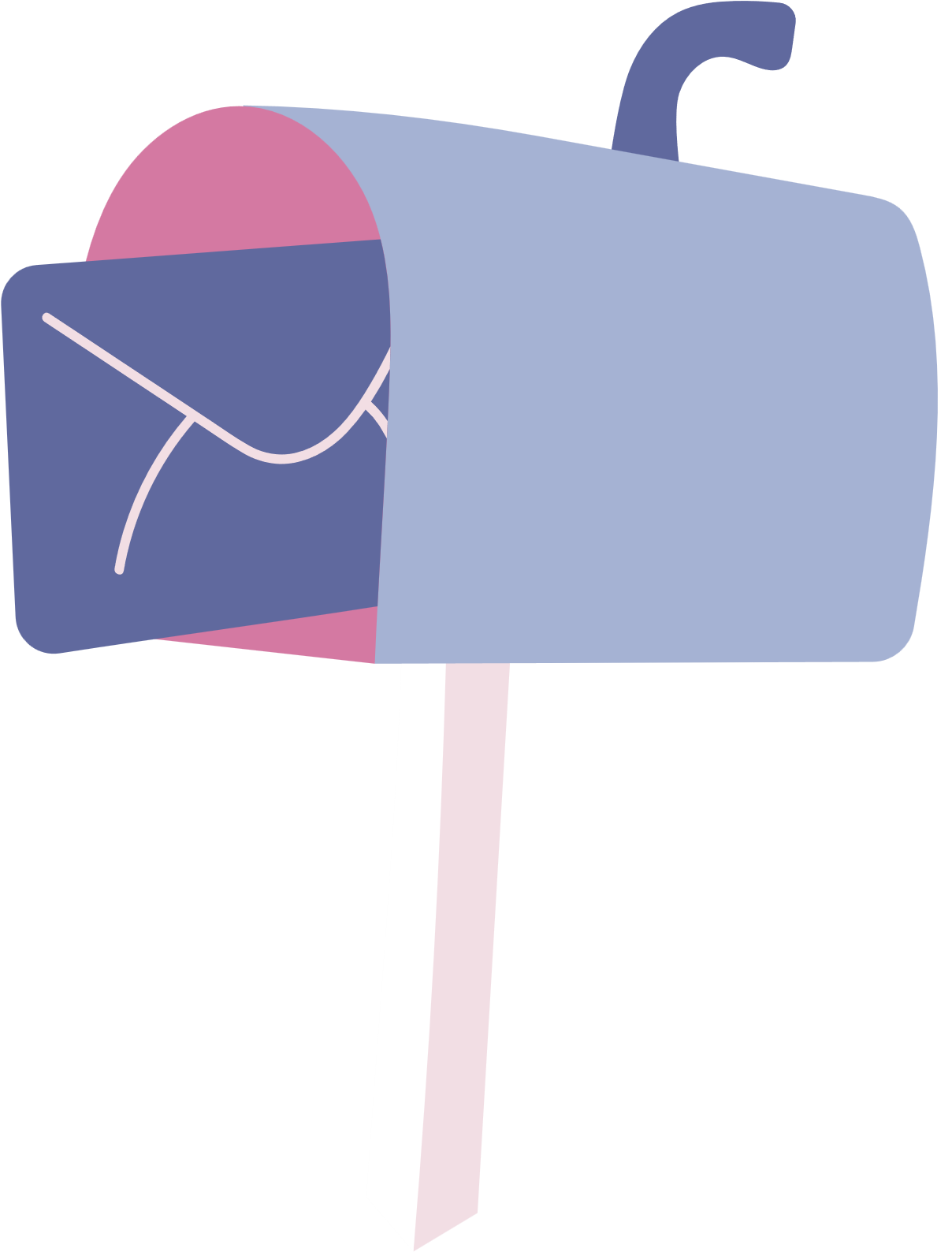 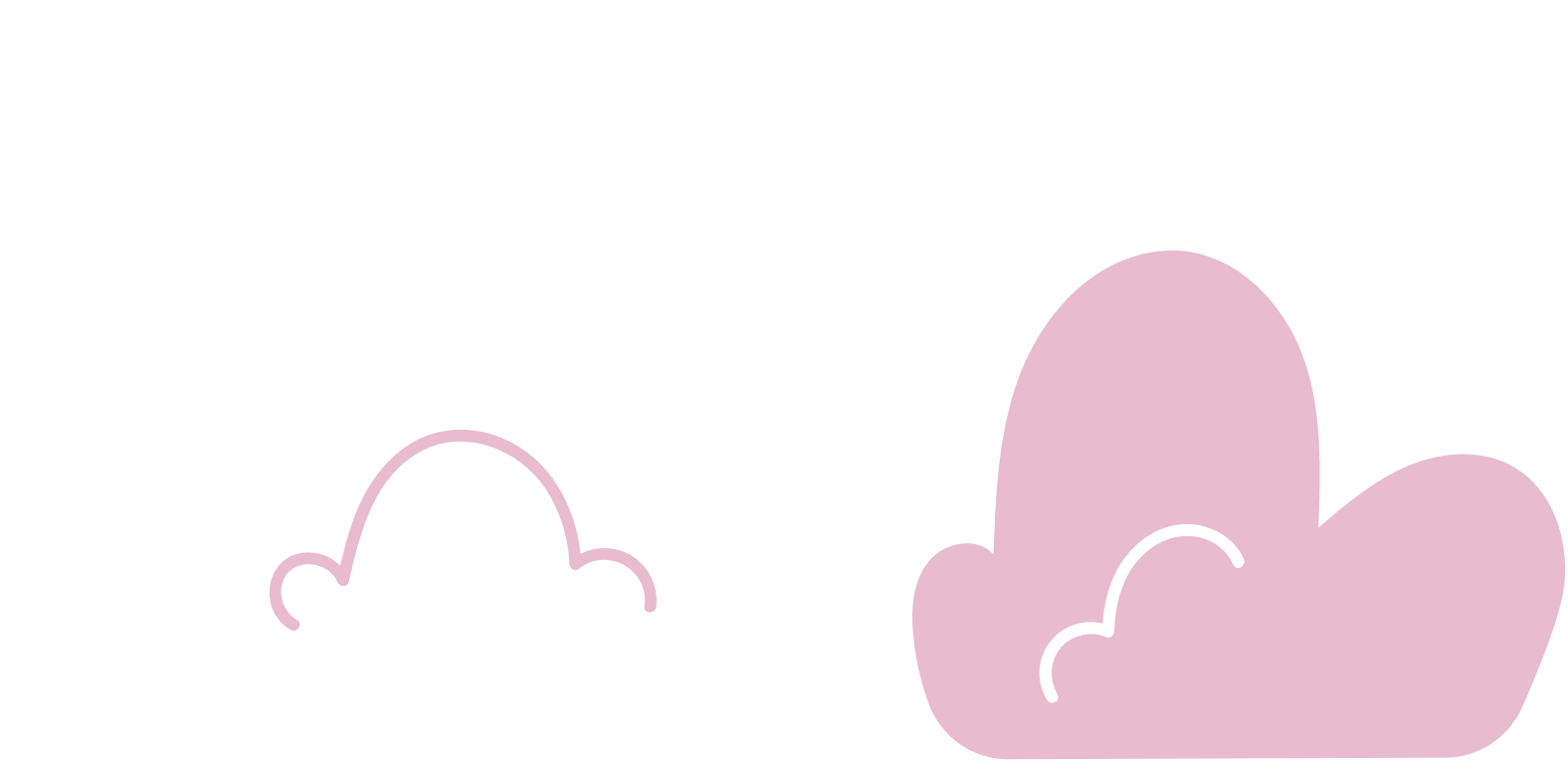 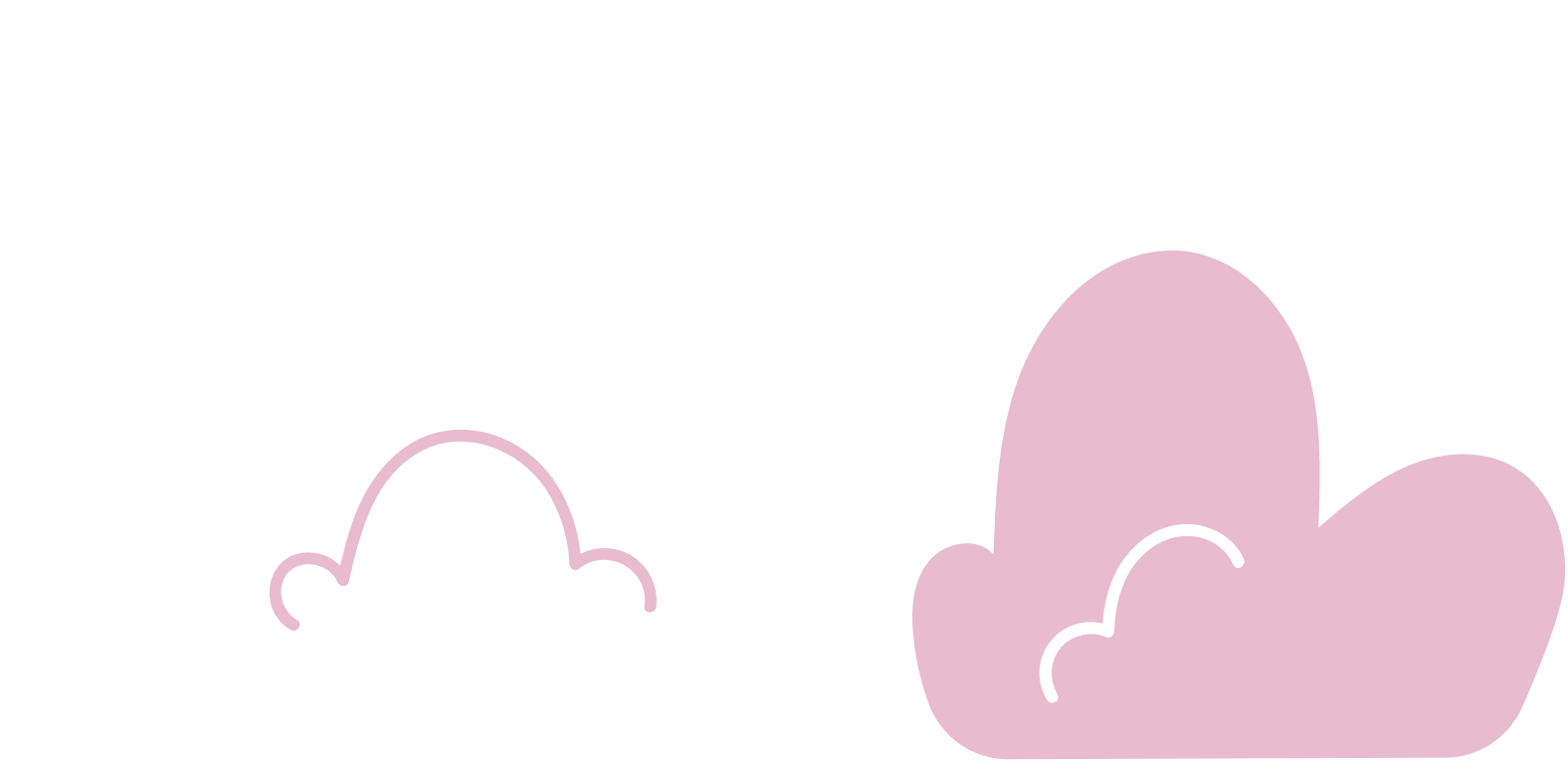 ÔN LẠI KIẾN THỨC CỦA BÀI 3.
Em hãy nêu tên một số di tích tiêu biểu của Việt Nam trong các hình ảnh dưới đây ?
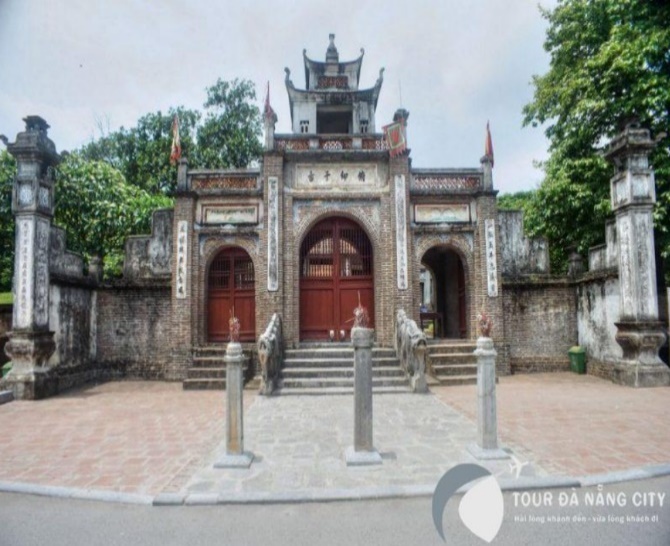 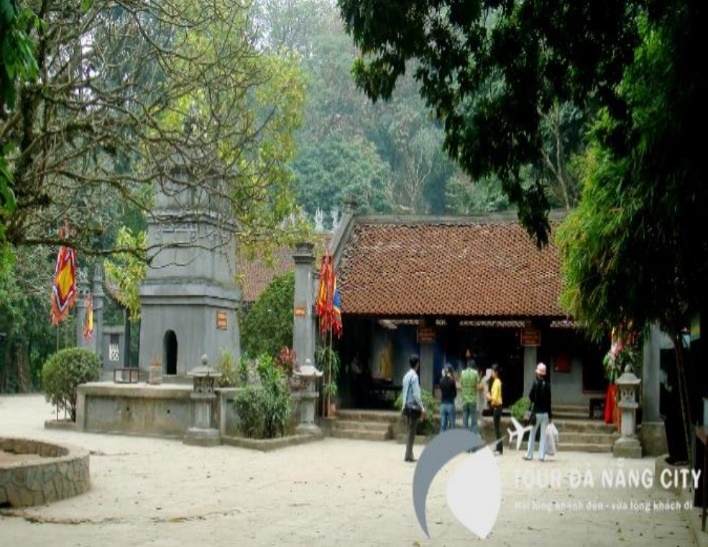 Đền Hùng (Phú Thọ)
Thành Cổ Loa (Hà Nội)
Em hãy nêu tên một số di tích tiêu biểu của Việt Nam  trong các hình ảnh dưới đây ?
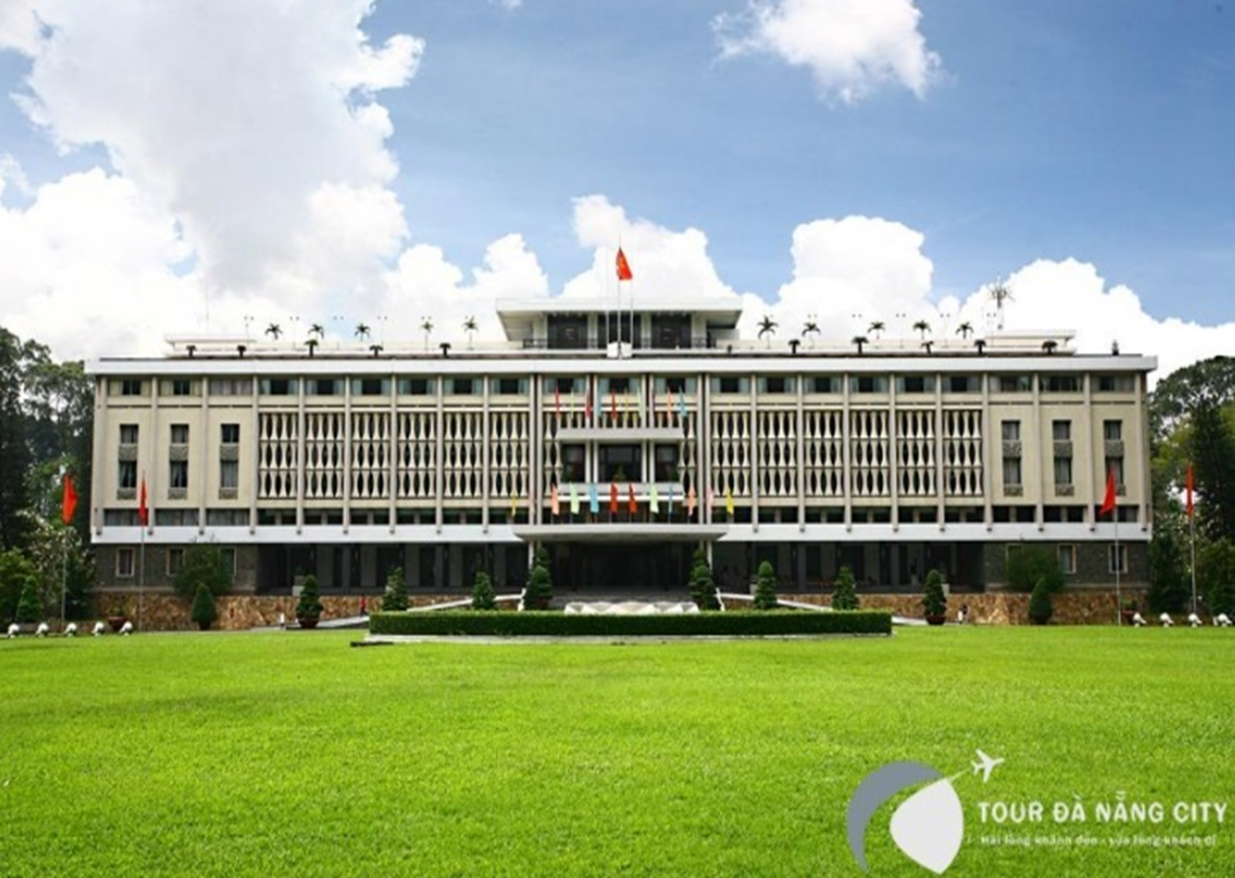 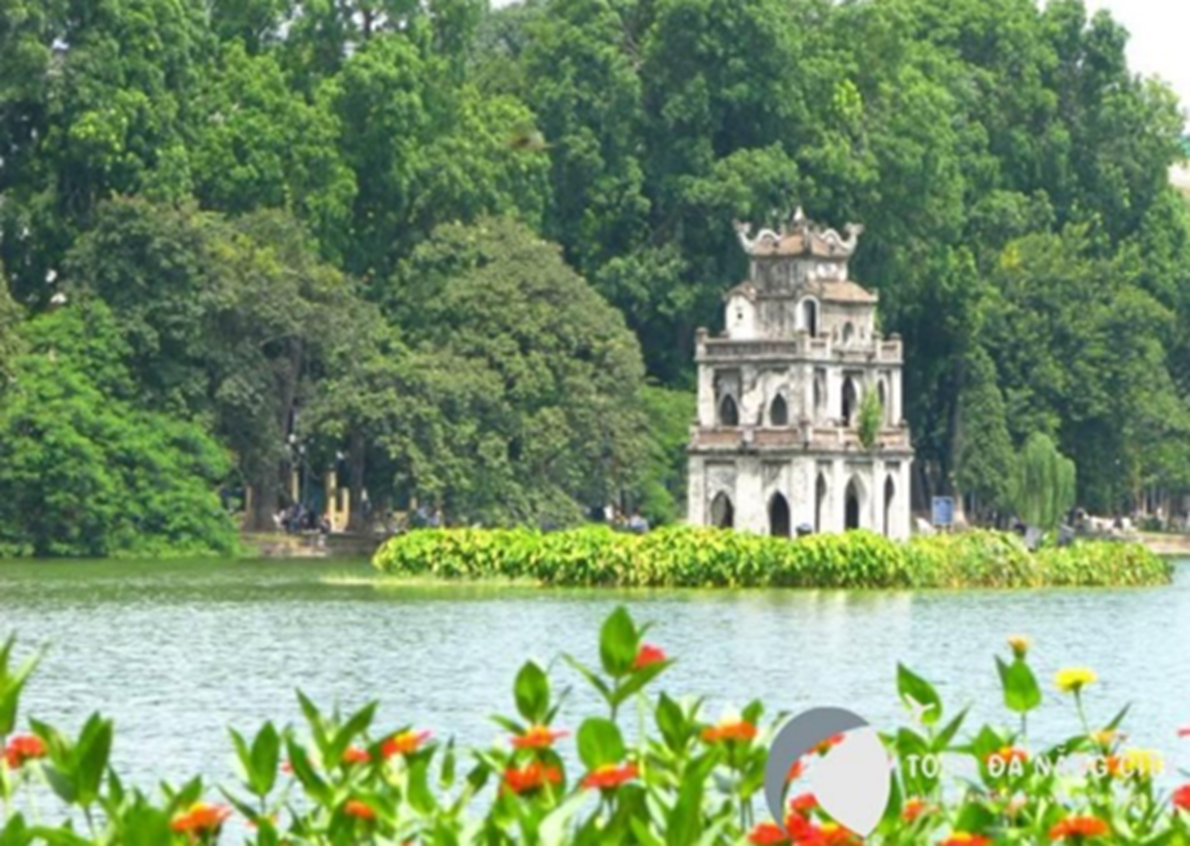 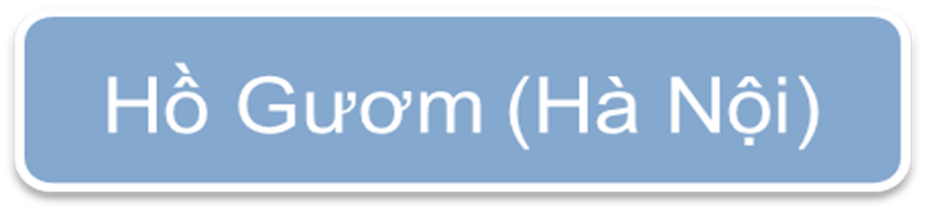 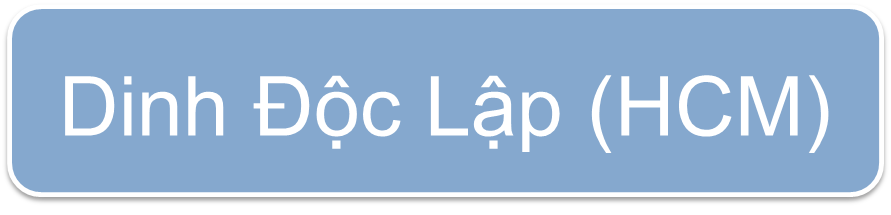 Một số SPMT của các bạn học sinh
01
02
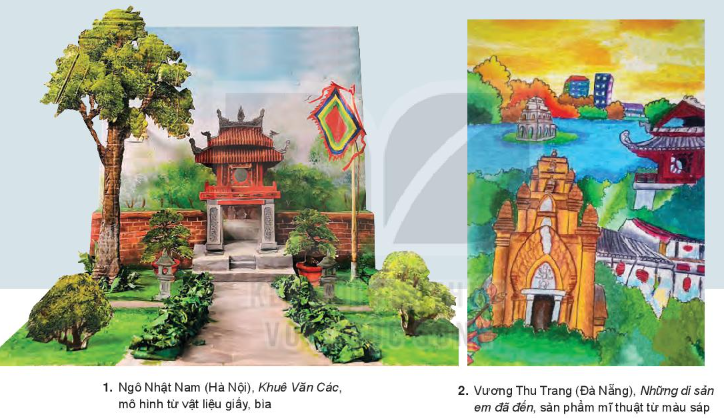 03
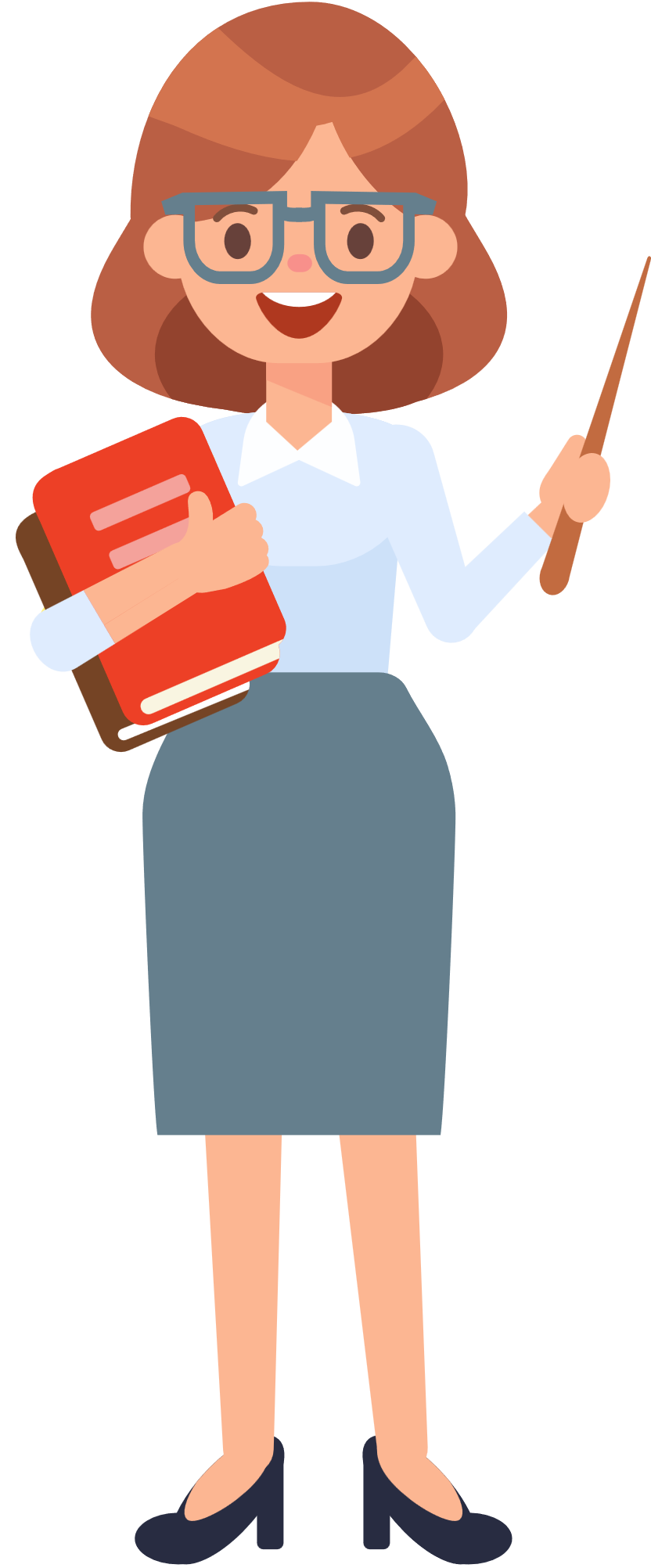 04
05
06
Một số SP của các bạn học sinh về vẻ đẹp di tích trong sáng tạo MT
01
02
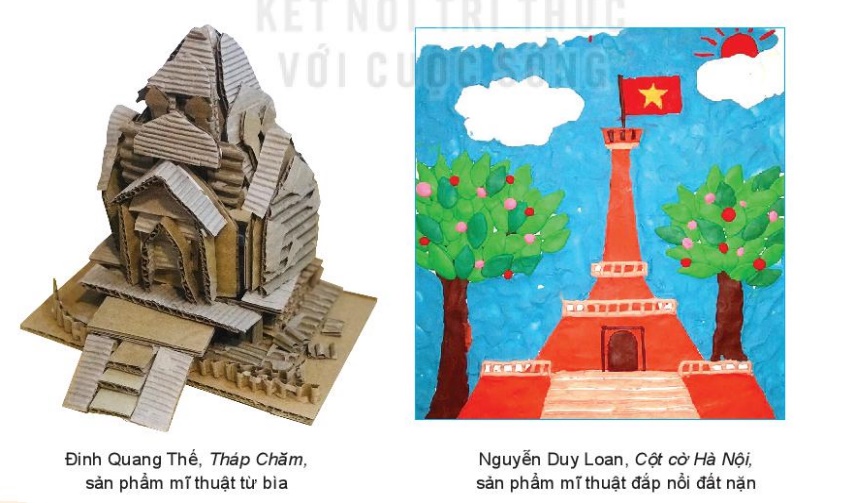 03
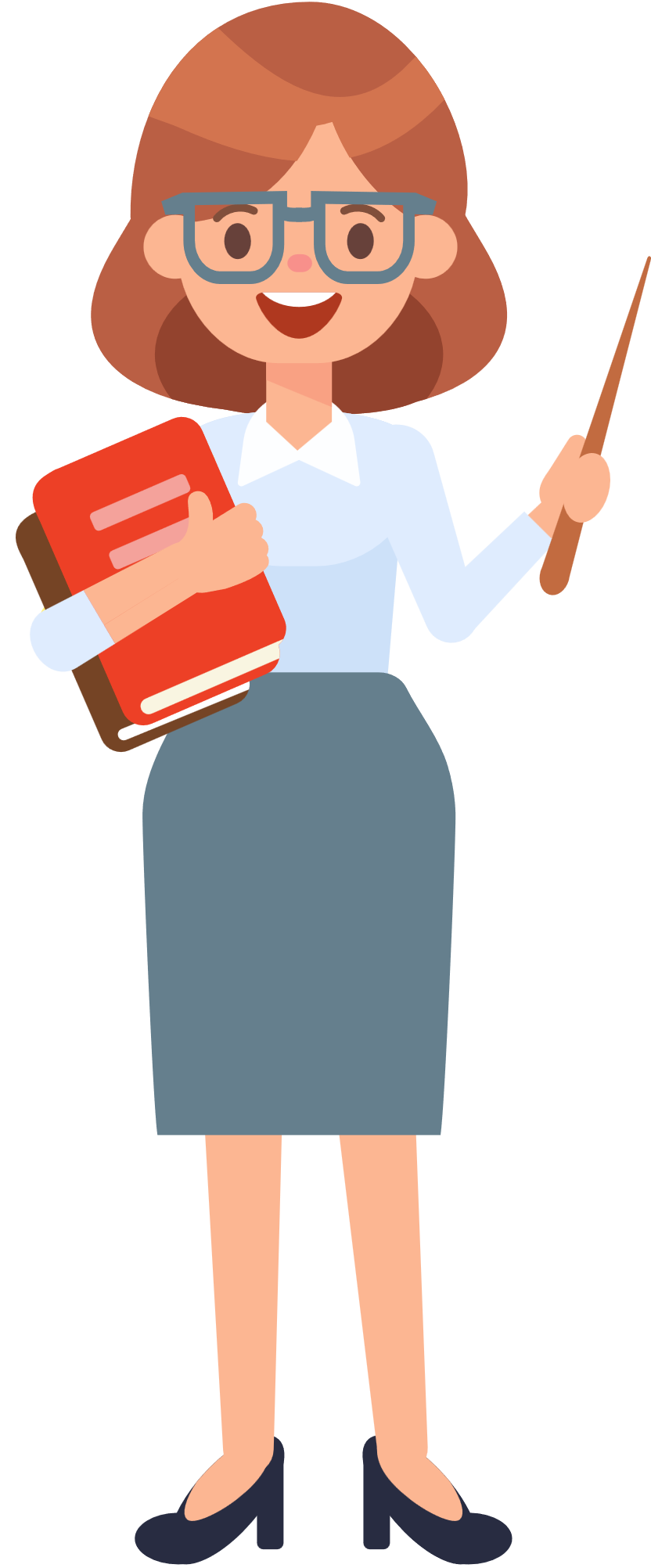 04
05
06
Một số SP của các bạn học sinh về vẻ đẹp di tích trong sáng tạo MT
01
02
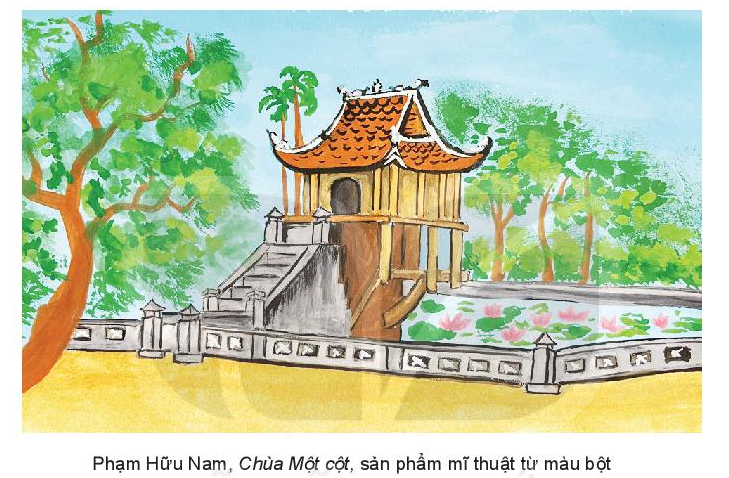 03
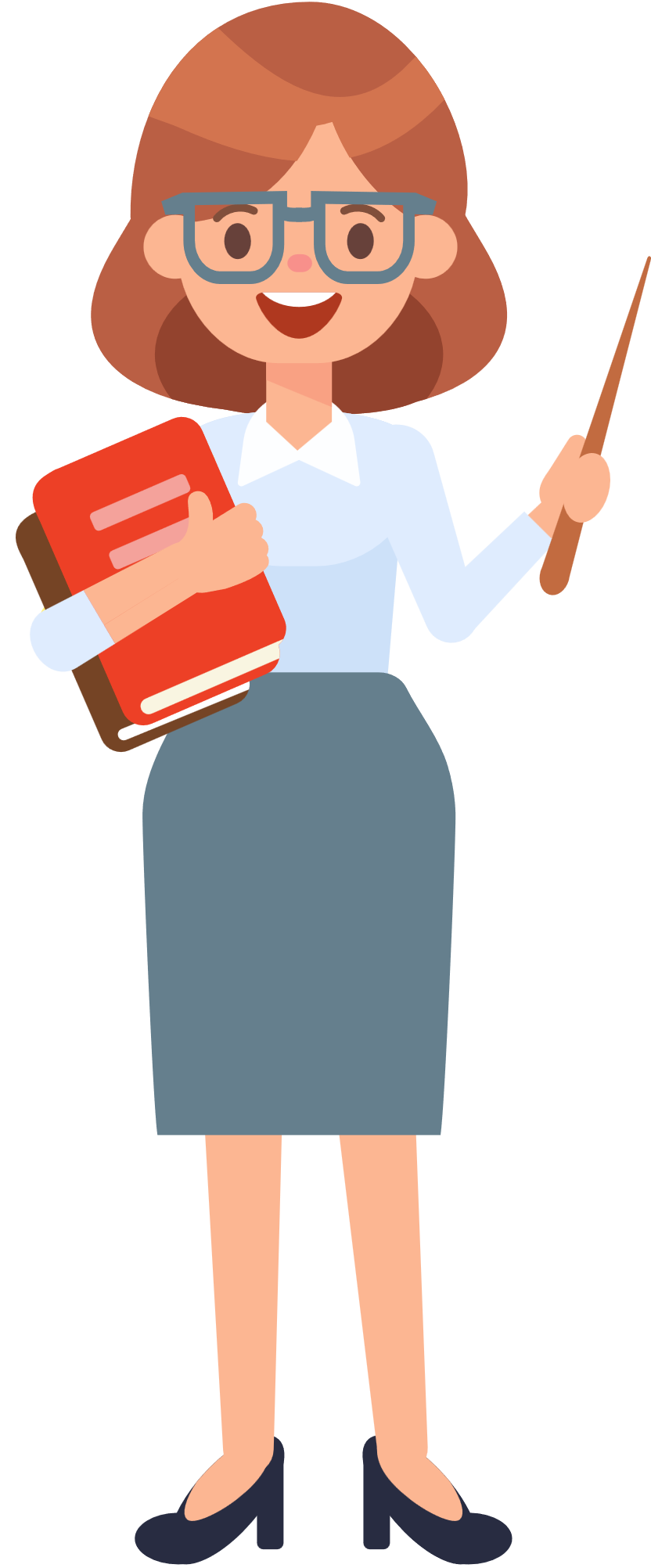 04
05
06
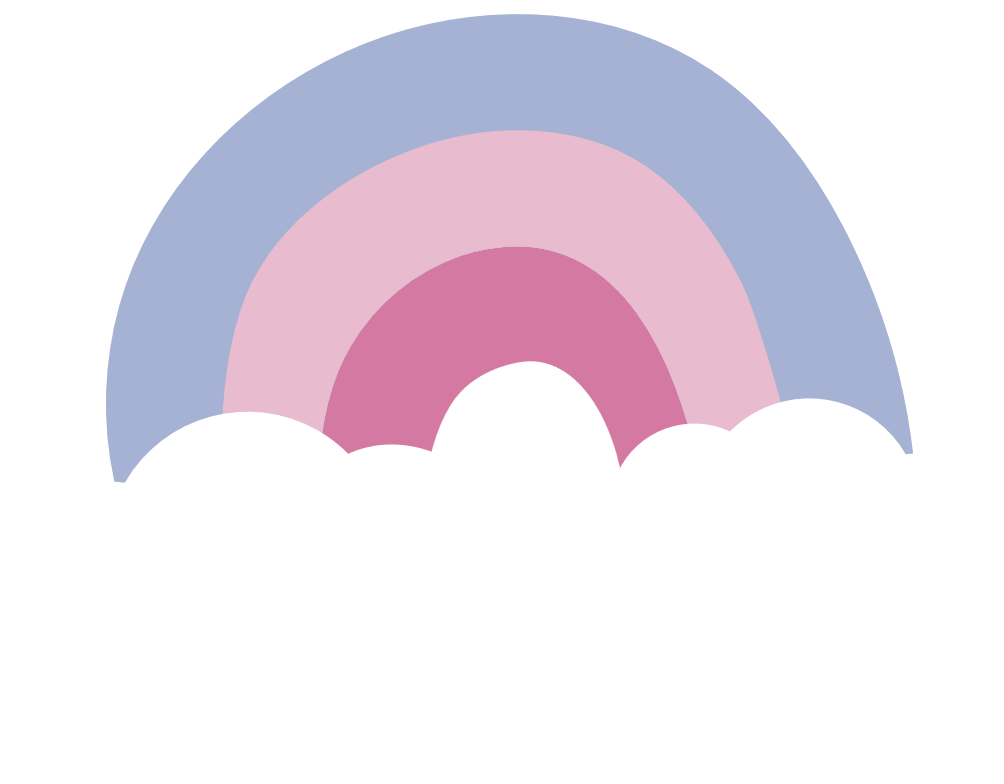 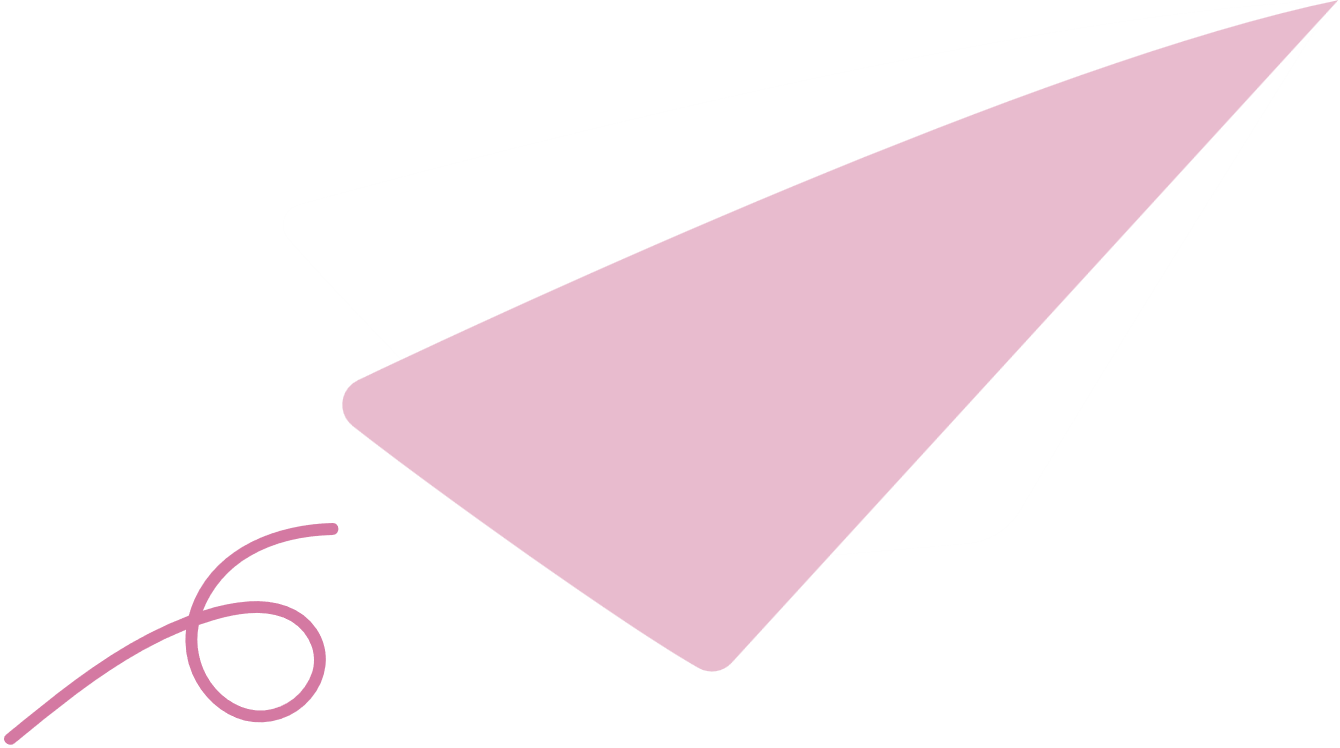 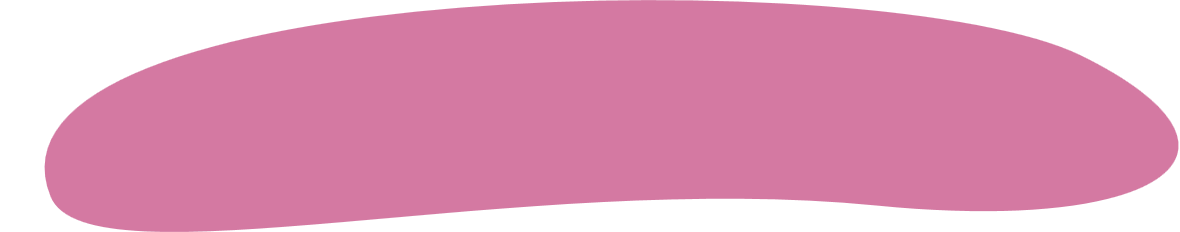 KHỞI ĐỘNG
Em hãy kể tên các di tích được thể hiện trên tem thư bưu chính của Việt Nam?
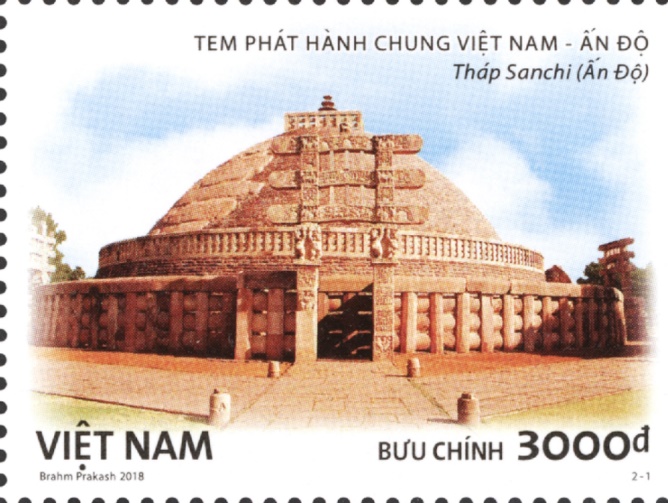 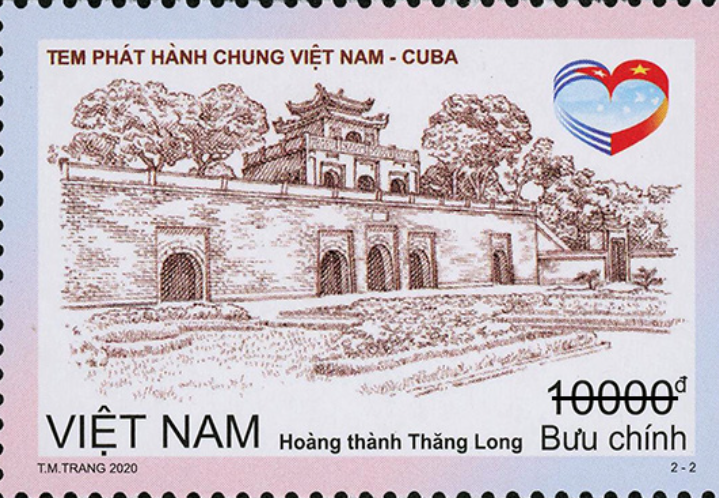 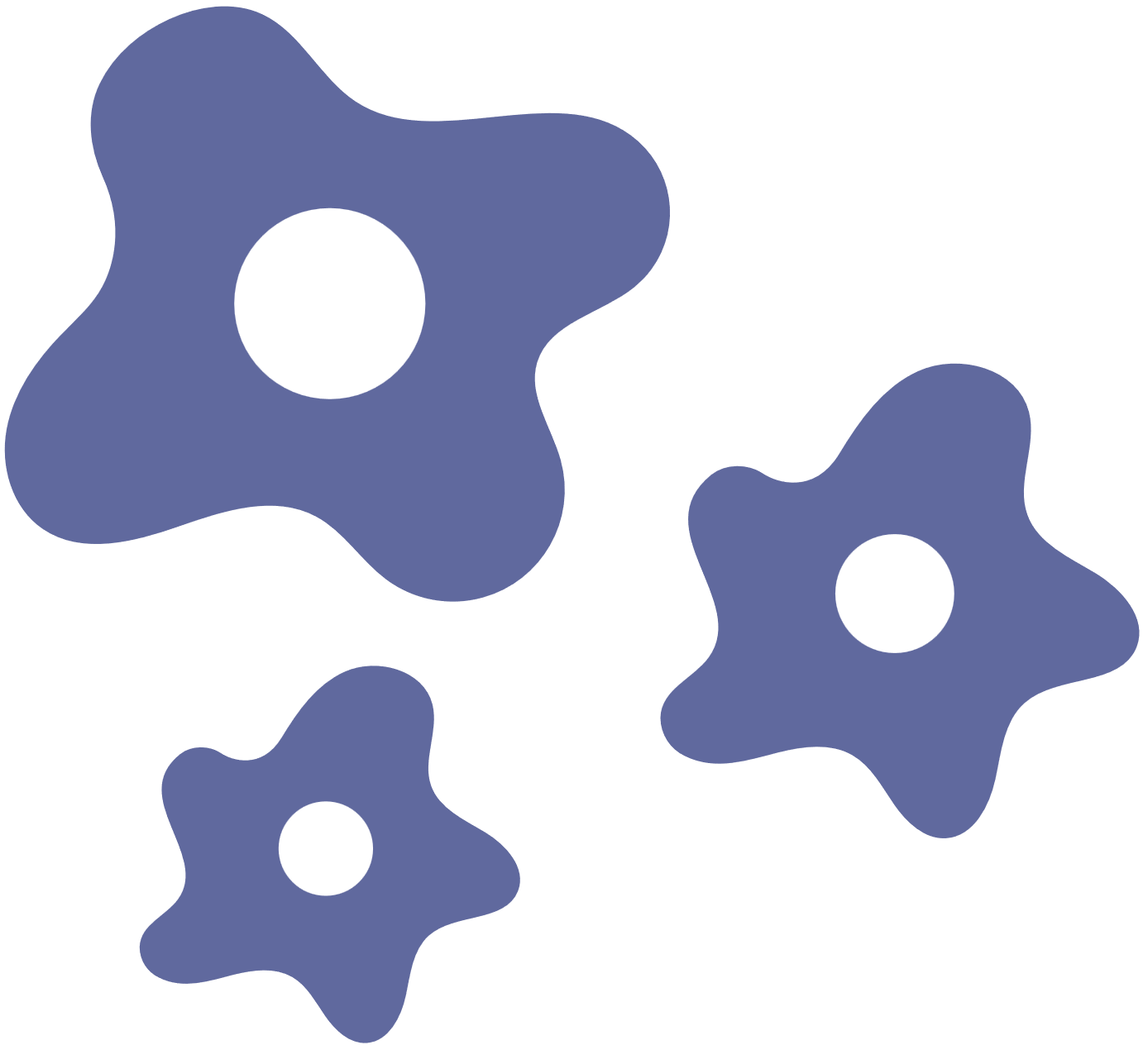 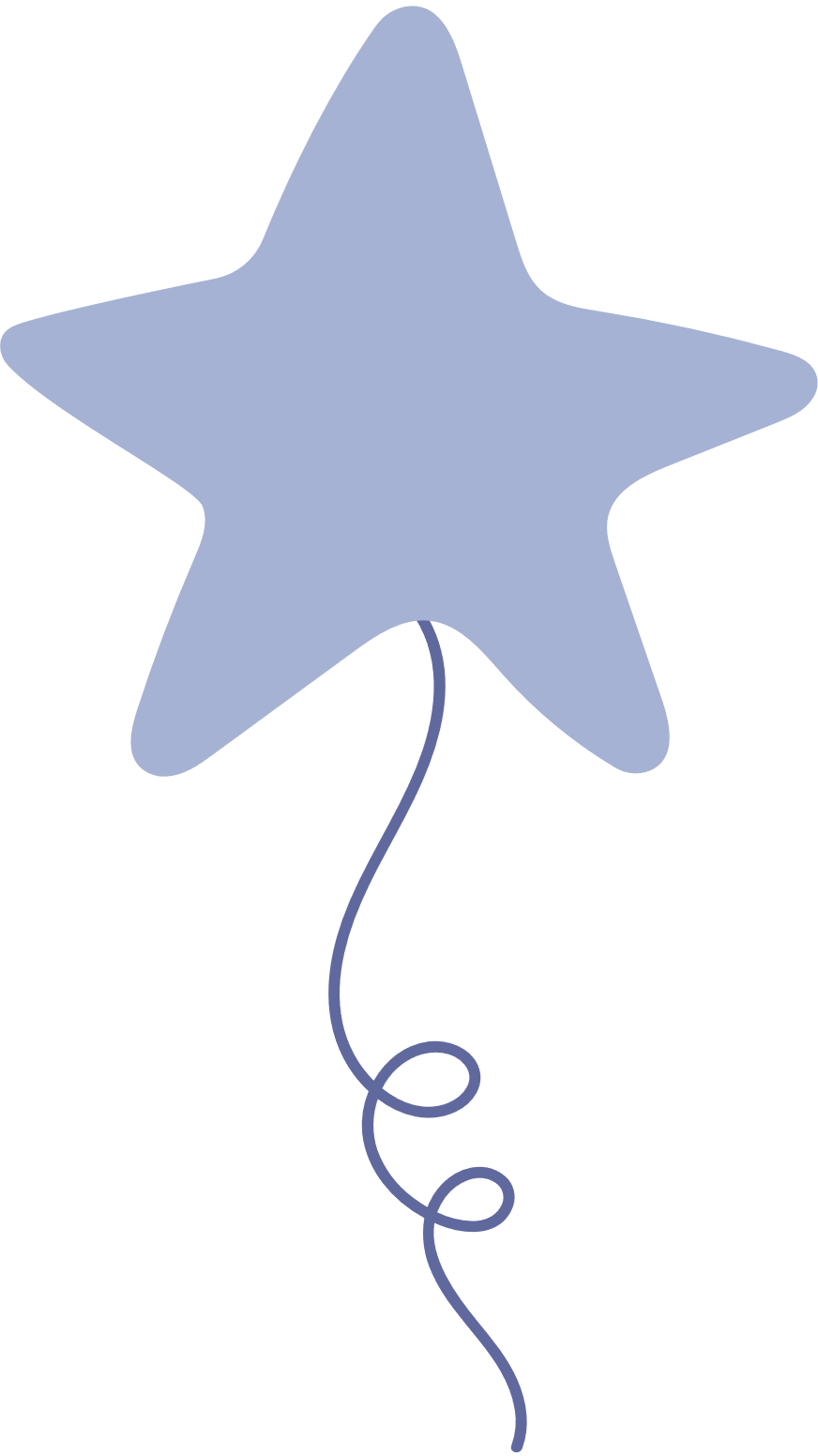 Hoàng thành Thăng Long – Hà Nội
Tháp Sanchi - Ấn Độ
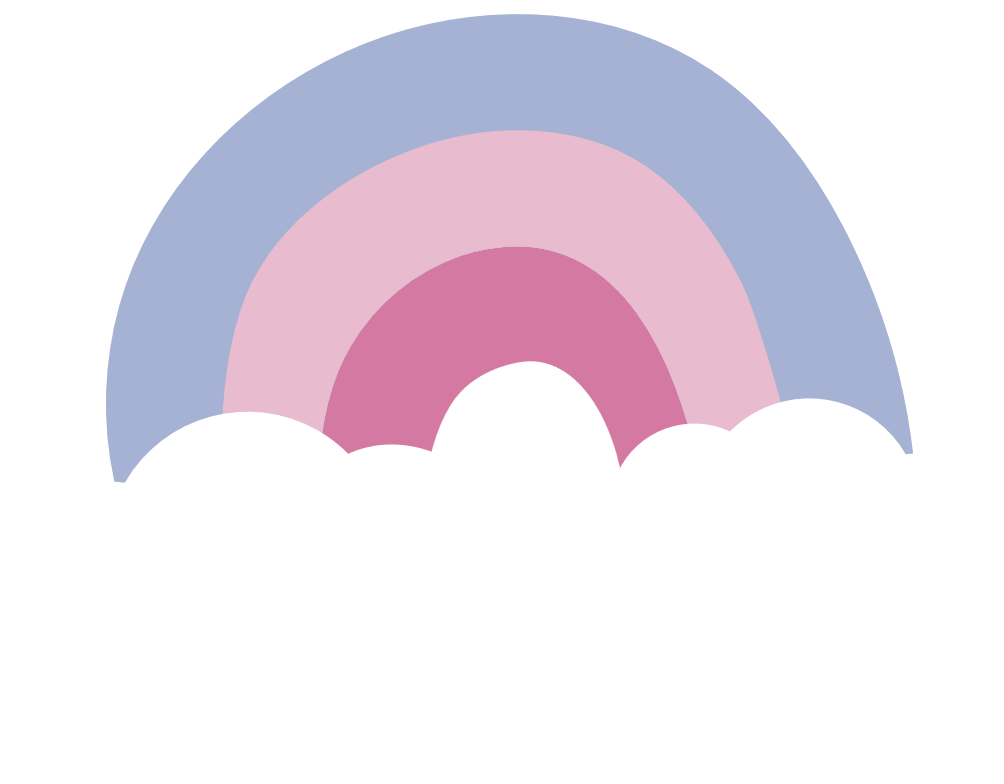 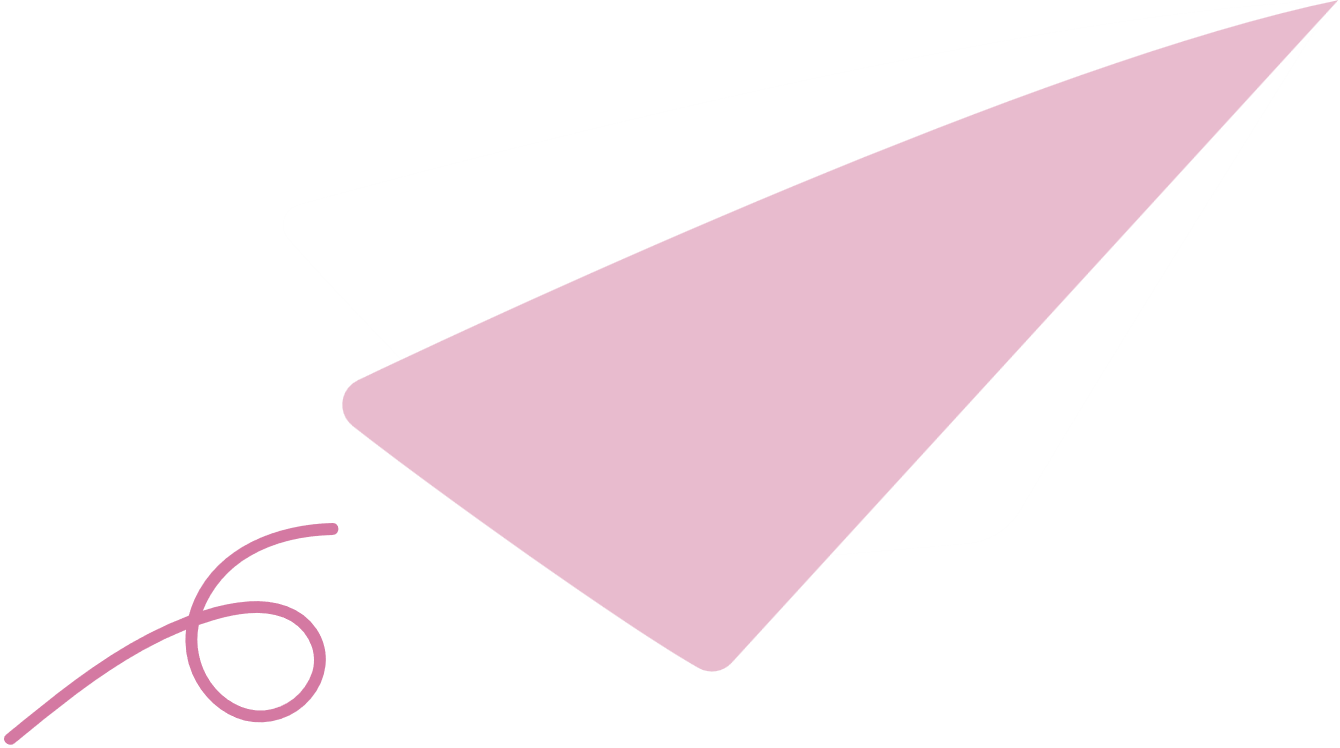 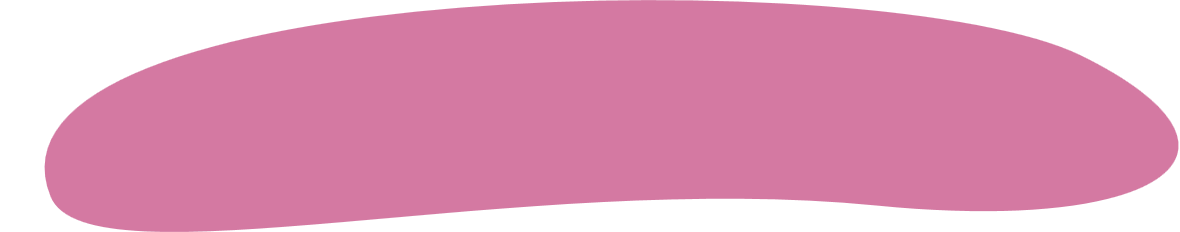 KHỞI ĐỘNG
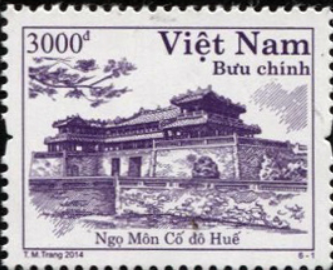 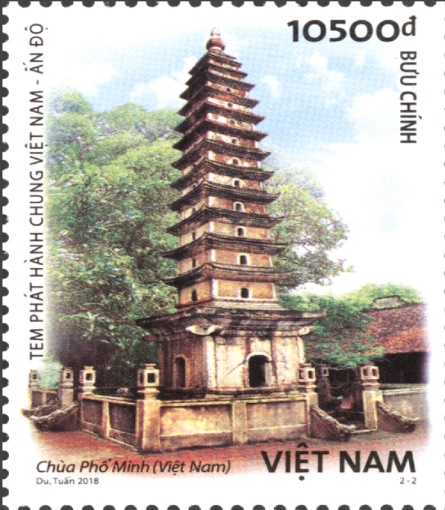 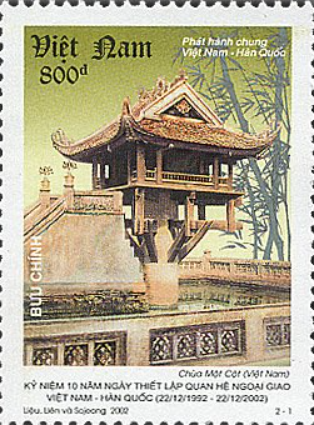 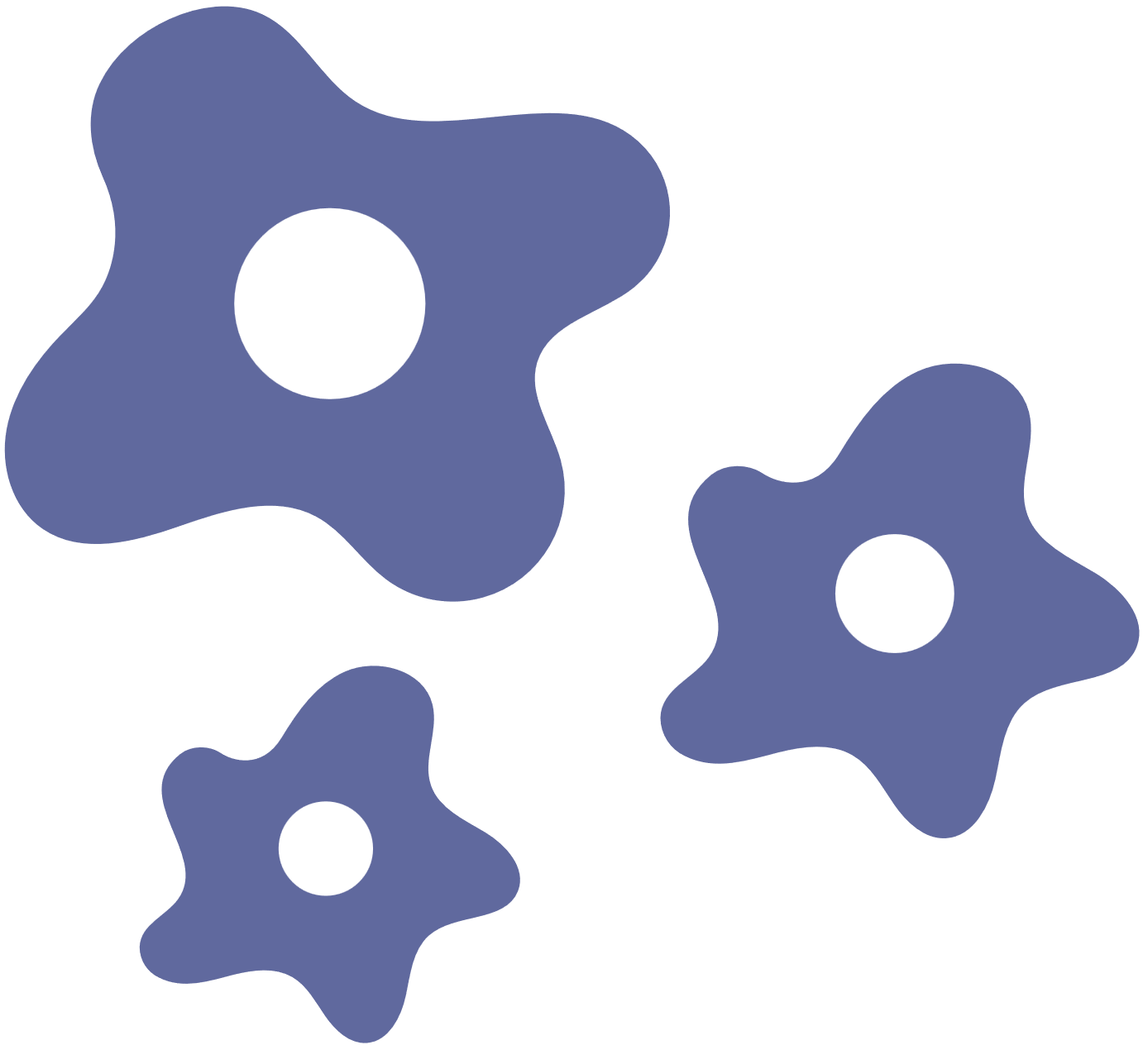 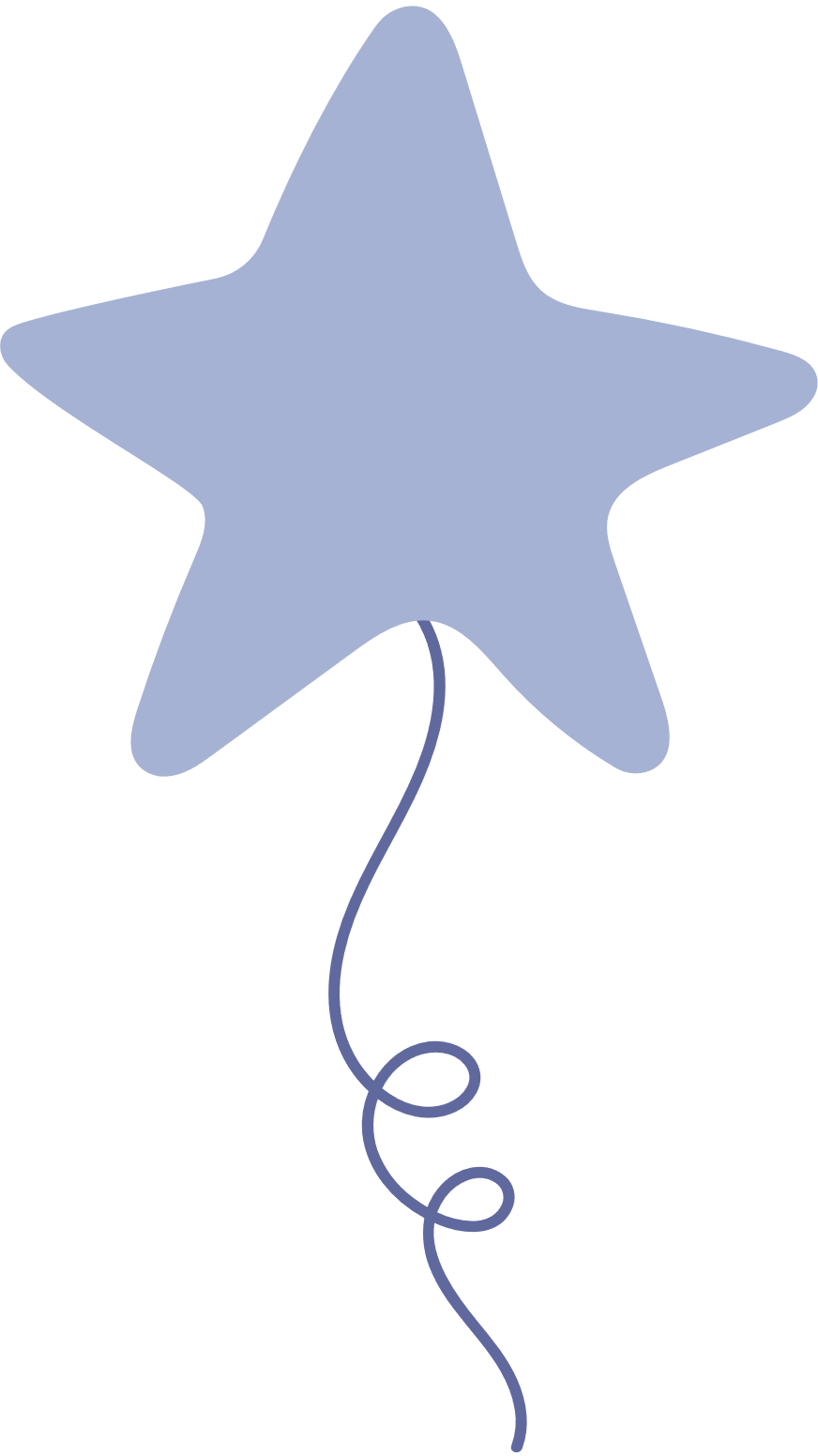 Ngọ Môn Cố đô Huế - Huế
Chùa Phổ Minh – Nam Định
Chùa Một Cột - Hà Nội
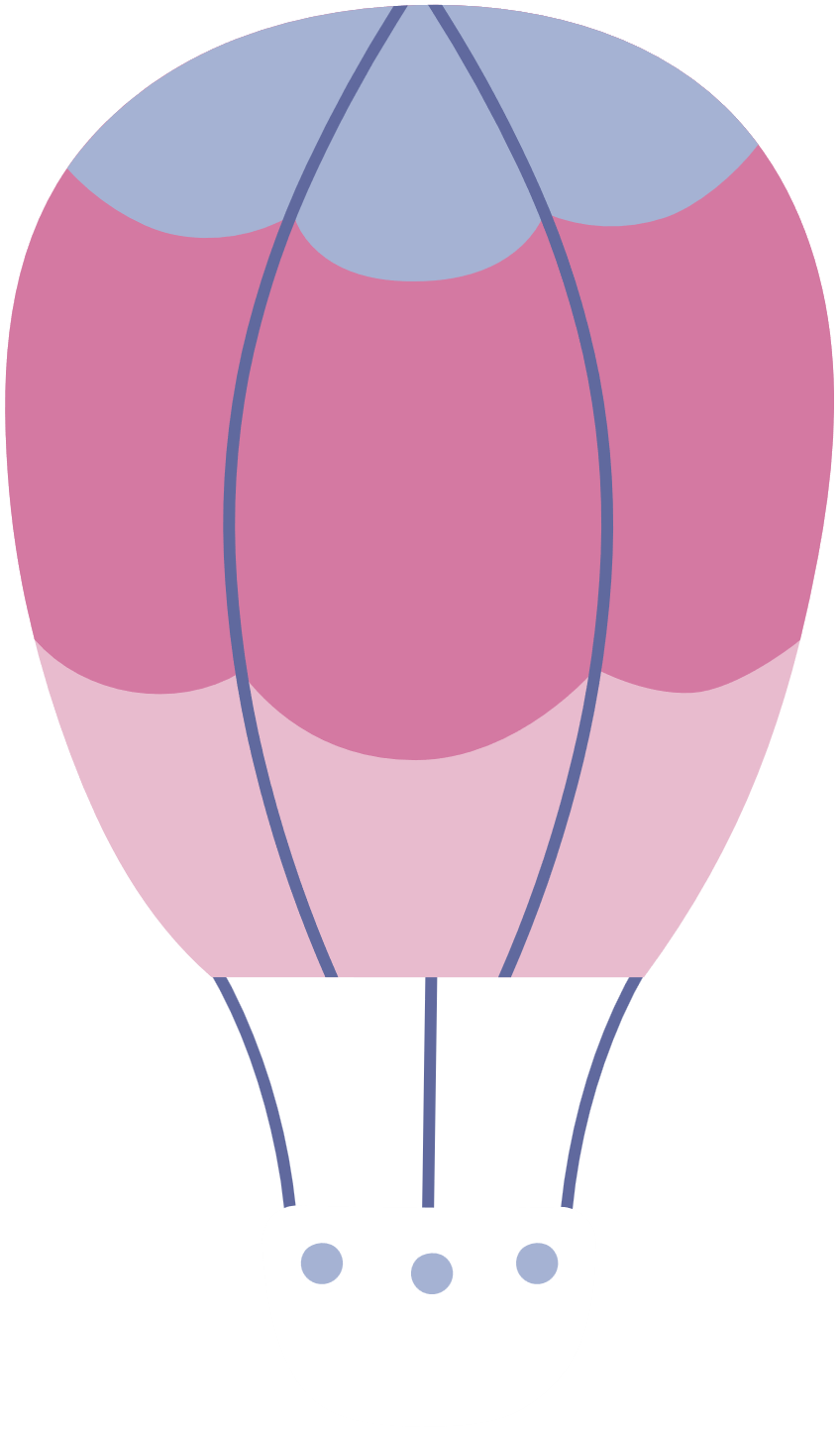 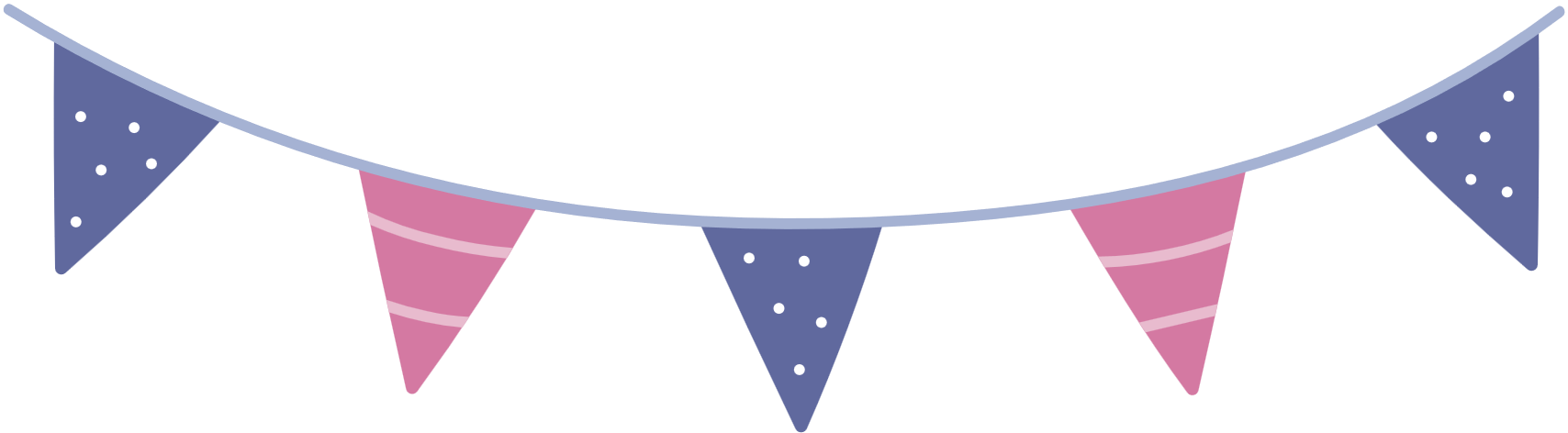 CHỦ ĐỀ 2:VẺ ĐẸP DI TÍCH
BÀI 4 :
HÌNH ẢNH DI TÍCH TRONG THIẾT KẾ TEM BƯU CHÍNH
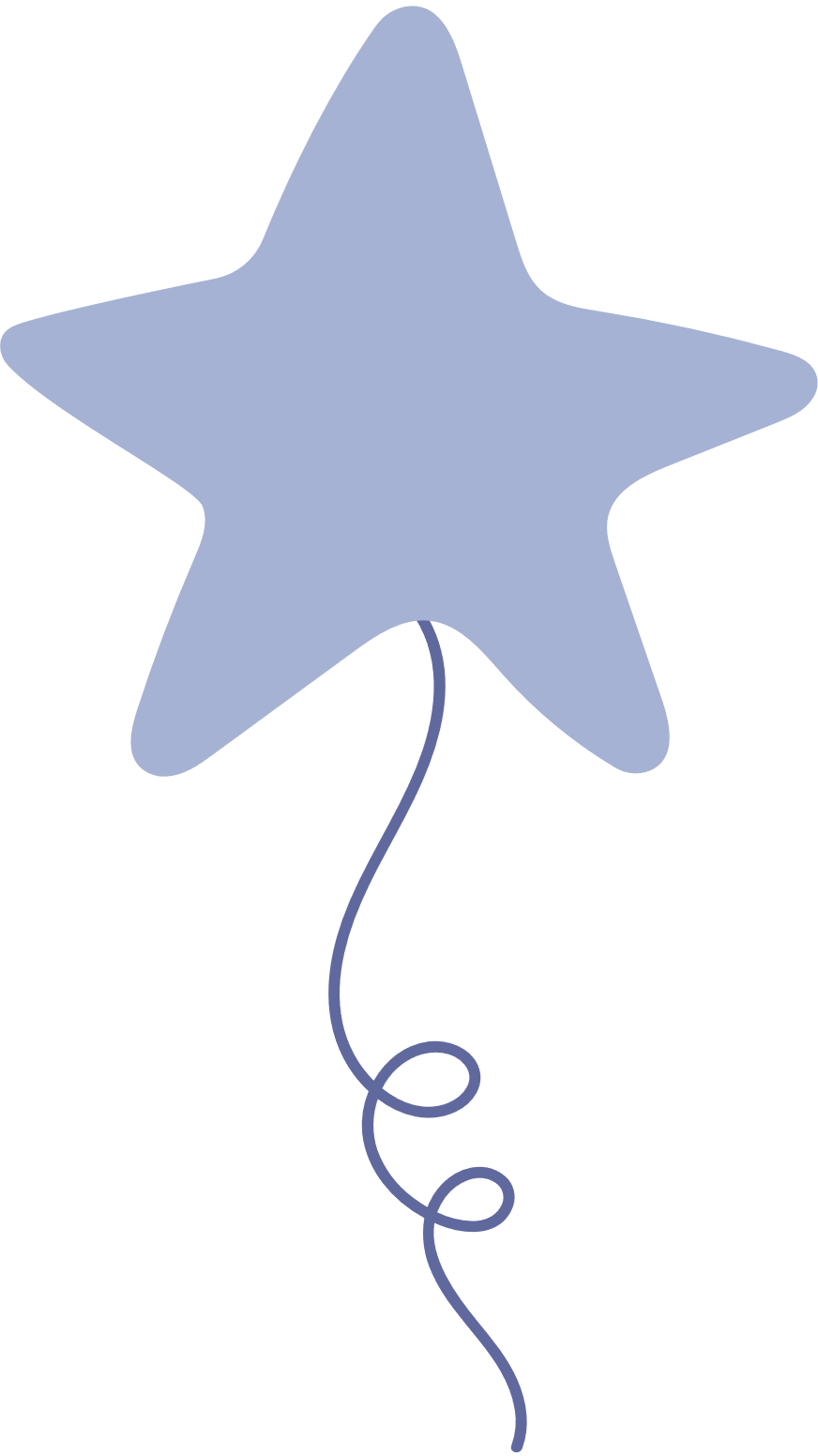 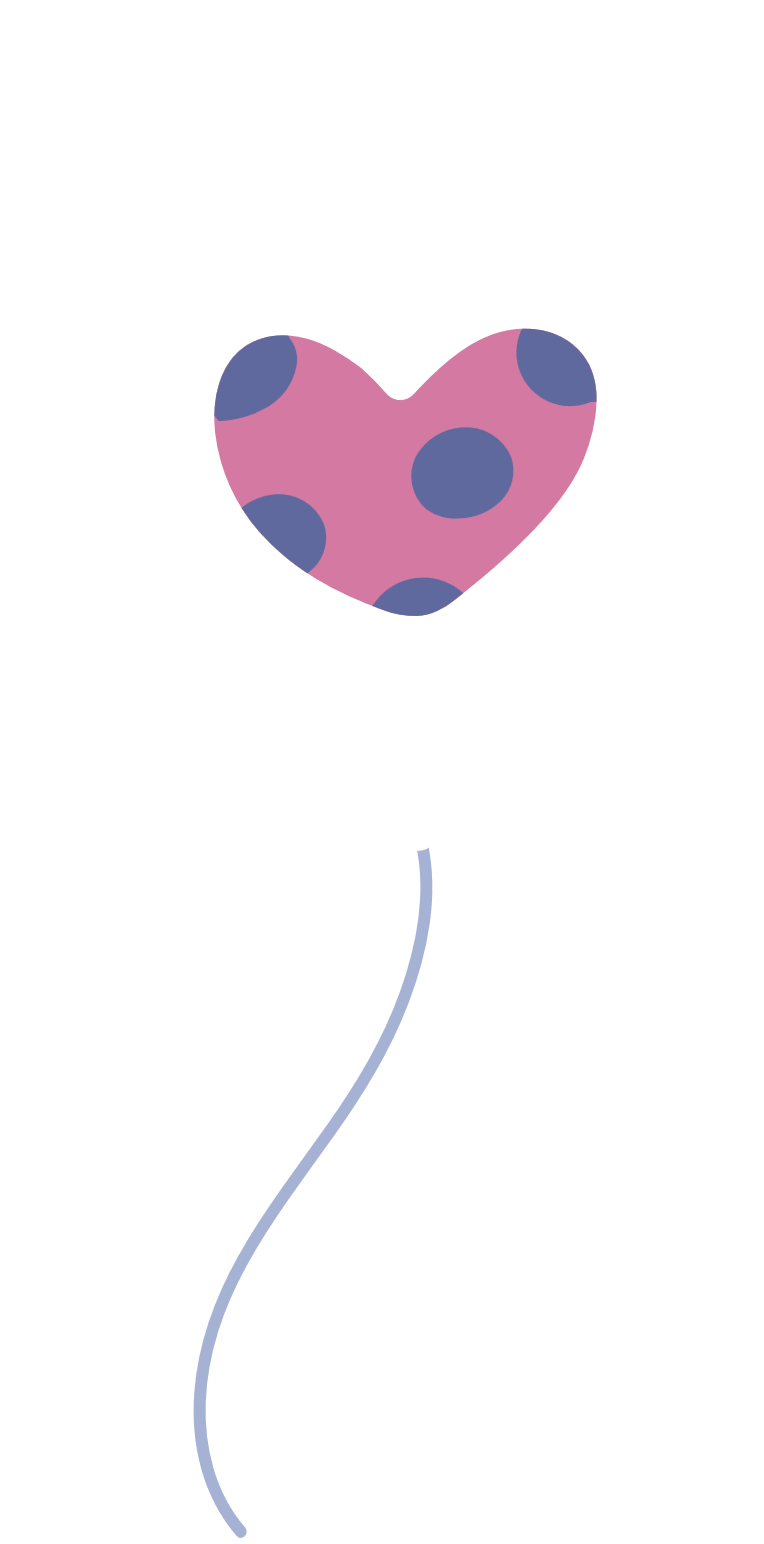 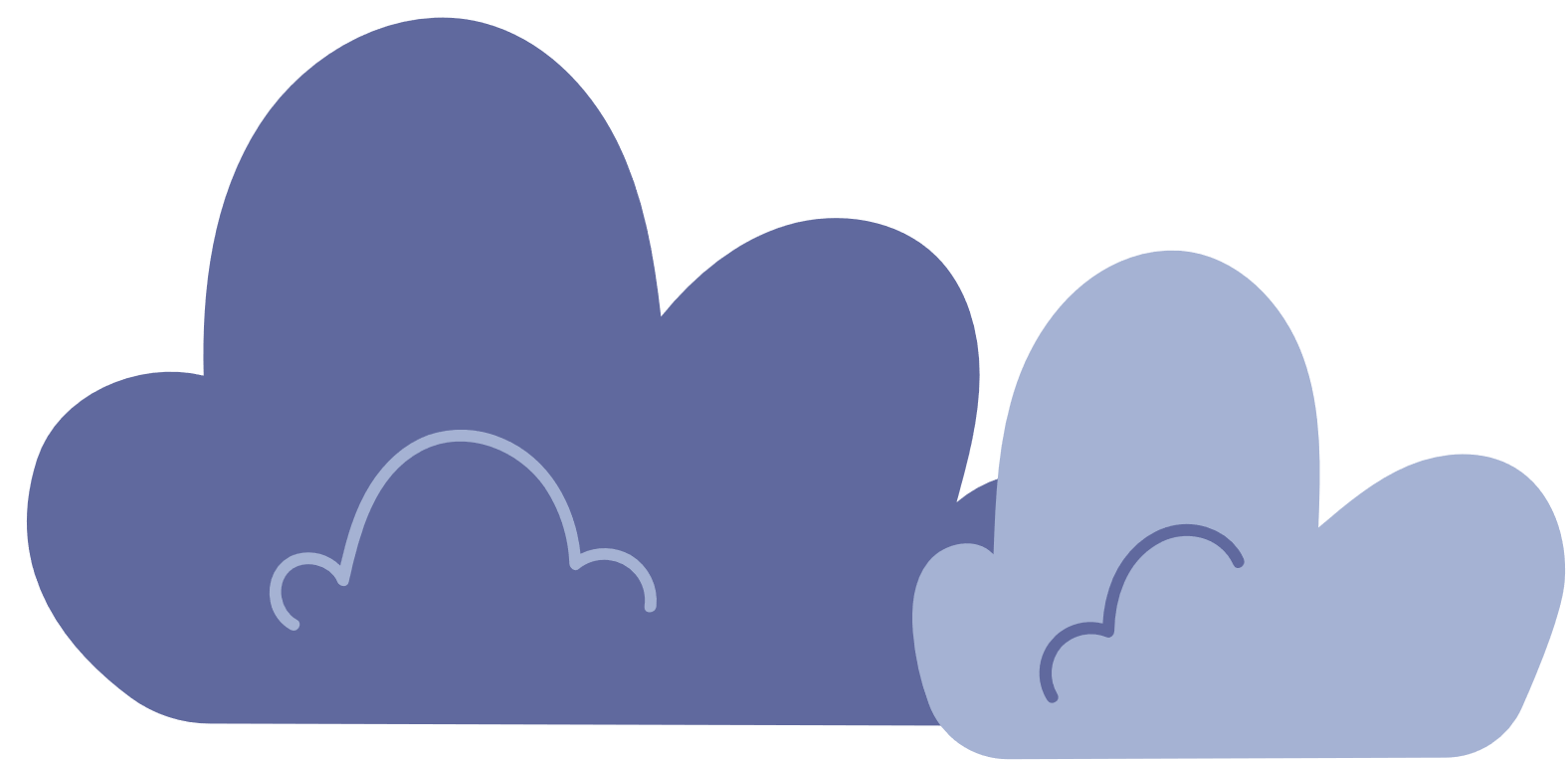 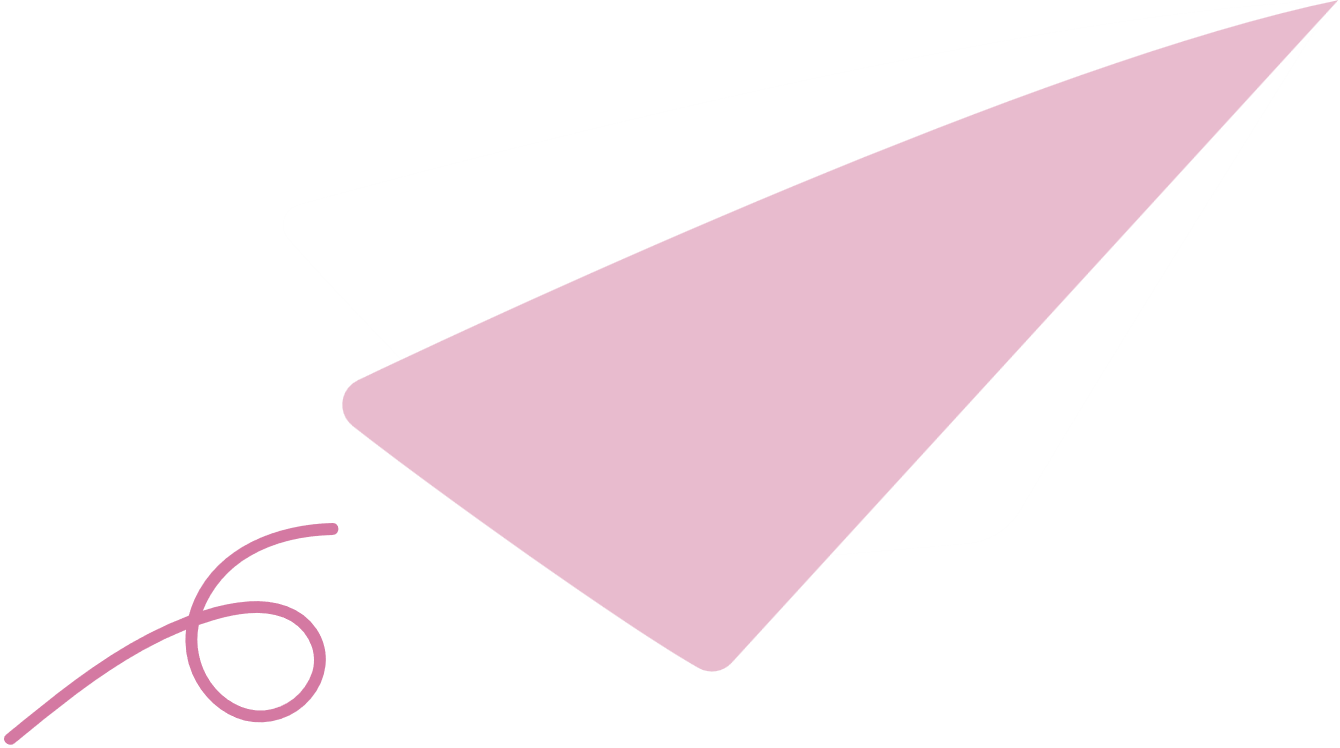 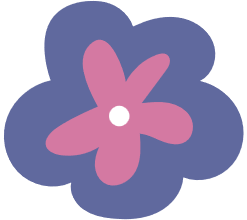 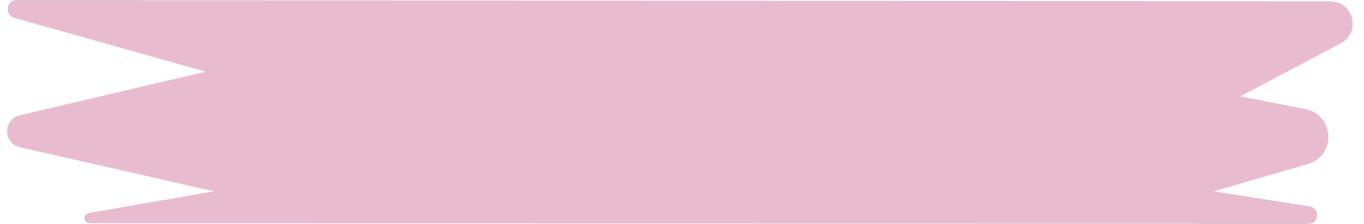 QUAN SÁT
Tìm hiểu vẻ đẹp di tích trong thiết kế tem thư bưu chính ở Việt Nam
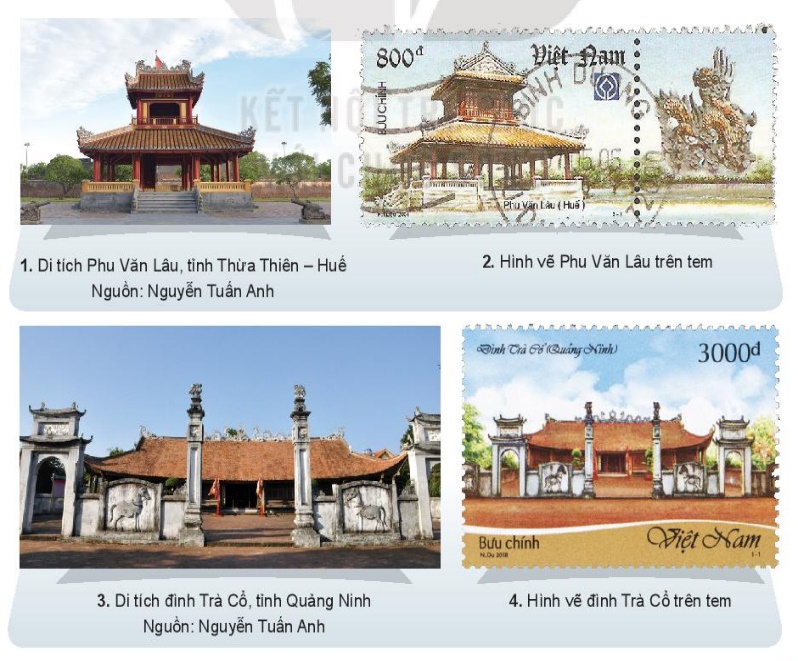 THẢO LUẬN CẶP ĐÔI
Hình ảnh di tích được thể hiện như thế nào trong thiết kế tem bưu chính?
Màu sắc của di tích trong tem có giống với ảnh chụp di tích không ?
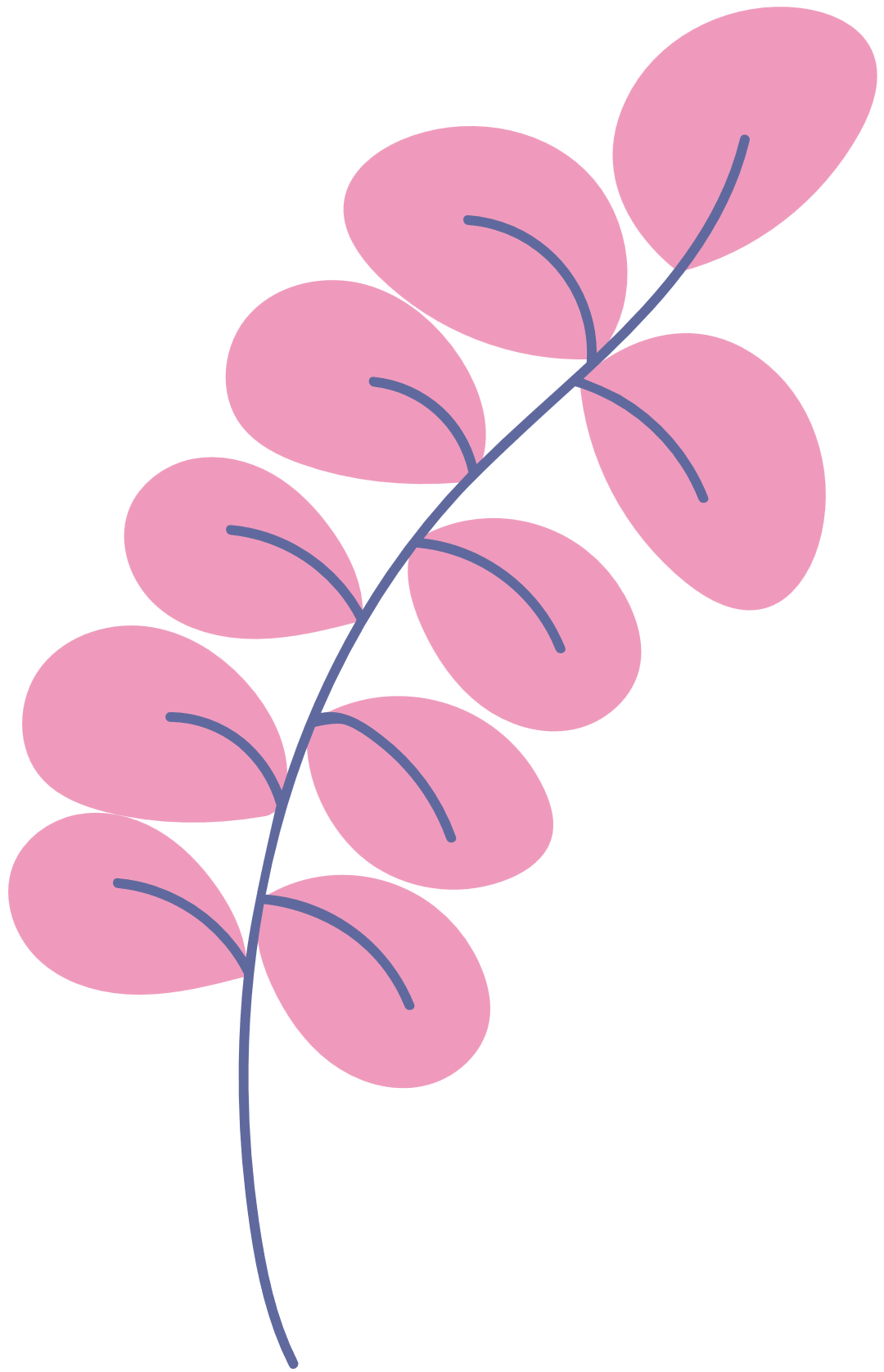 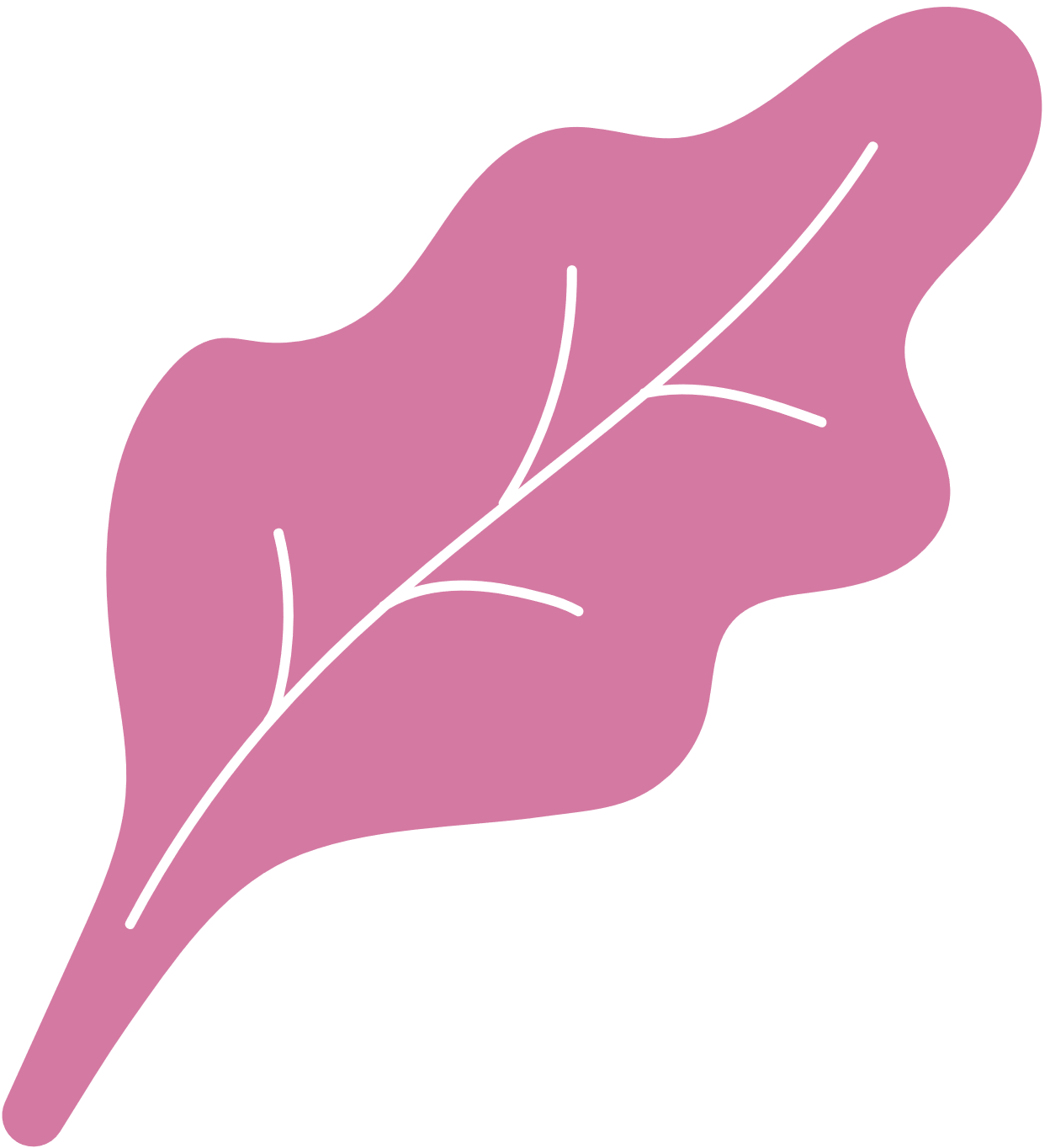 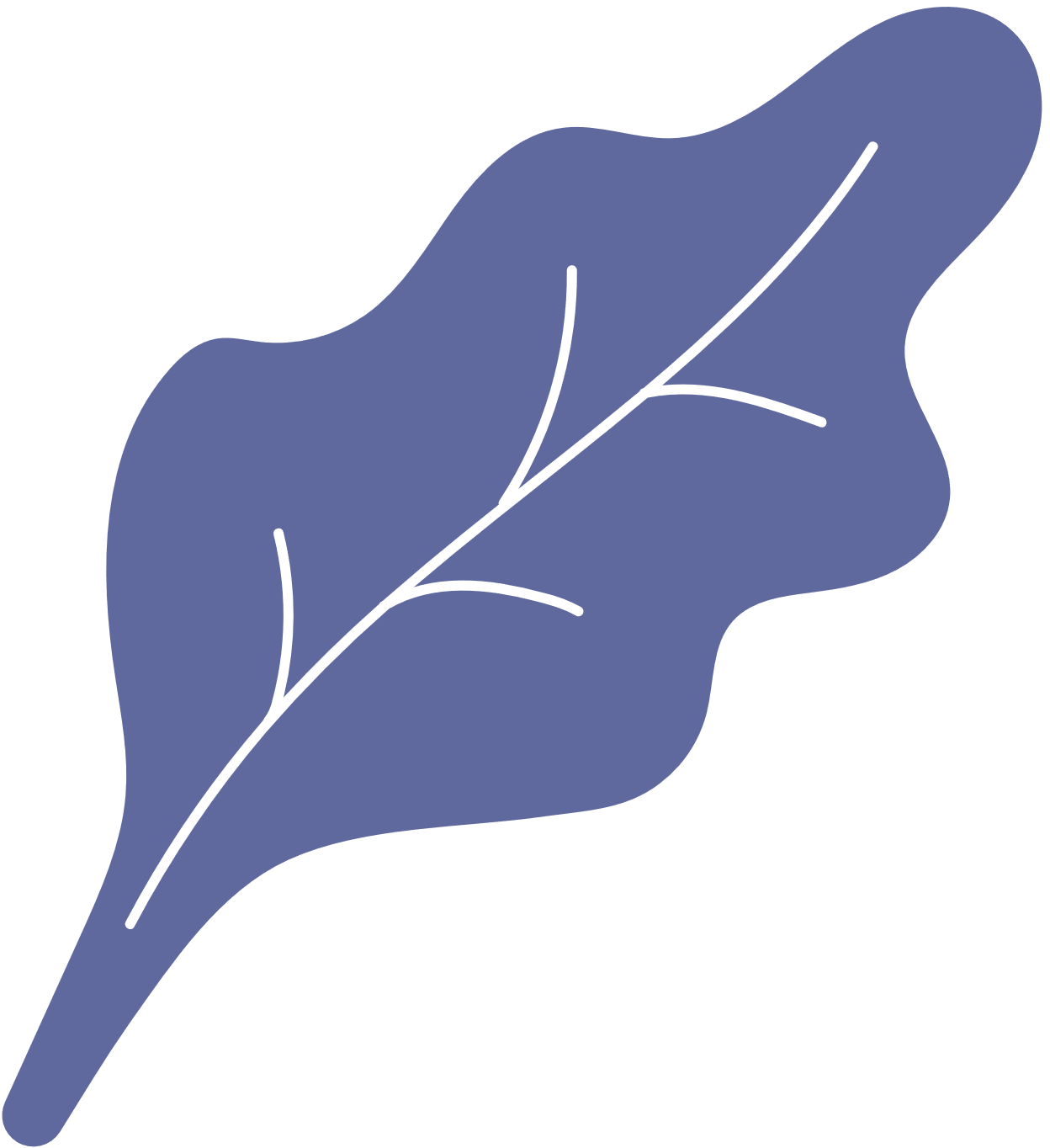 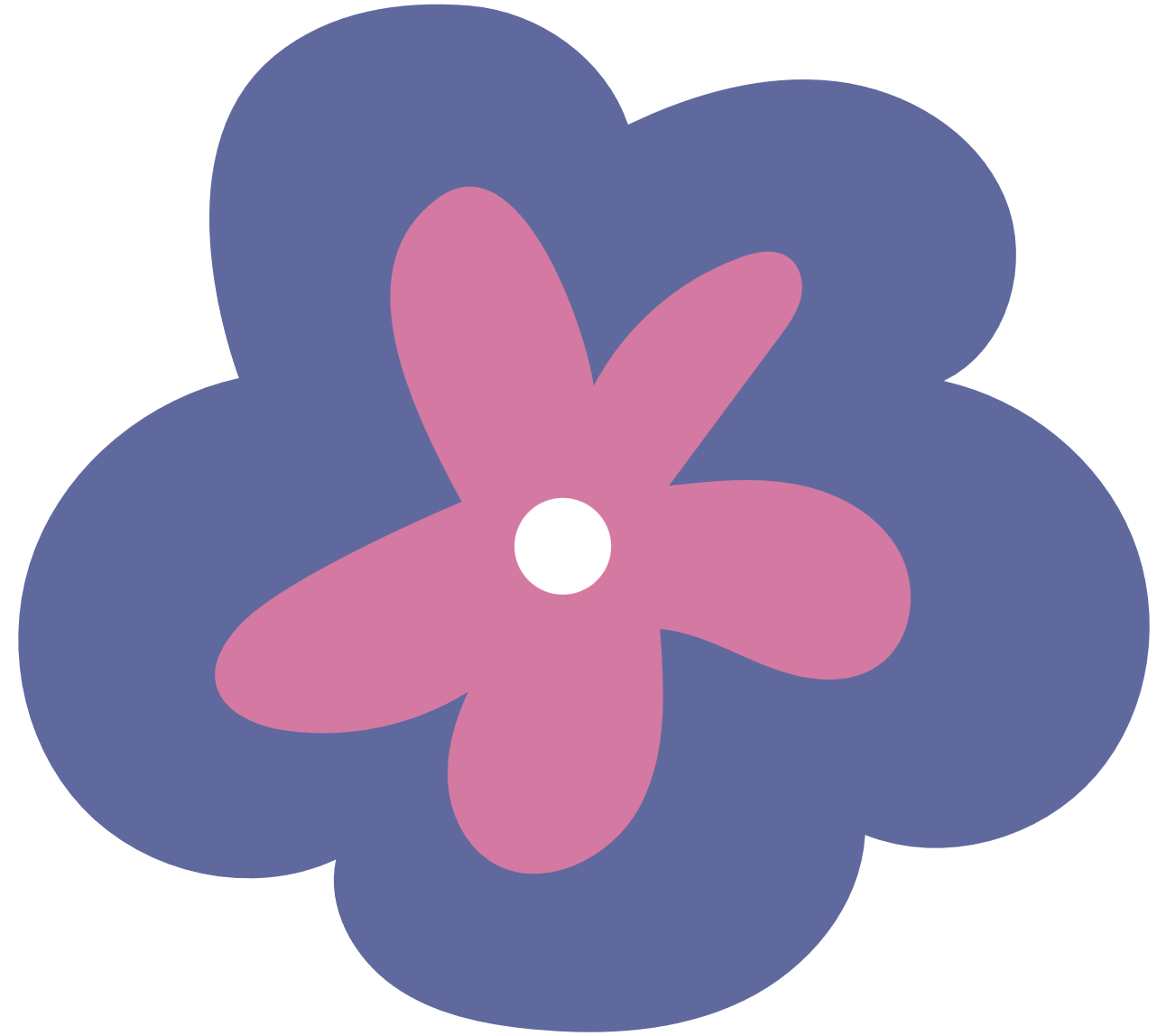 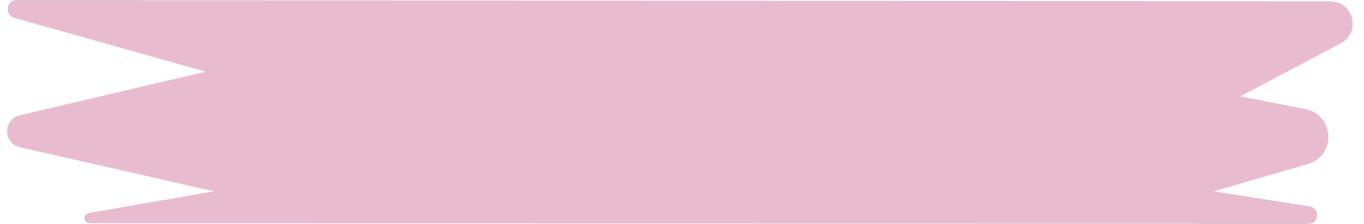 QUAN SÁT
Tìm hiểu vẻ đẹp di tích trong thiết kế tem thư bưu chính ở Việt Nam
Hình ảnh di tích trên tem bưu chính được thể hiện hài hòa, chỉnh chu, nguyên vẹn và giống với hình ảnh di tích ngoài cuộc sống
Màu sắc của di tích trong tem  giống với ảnh chụp di tích và sinh động.
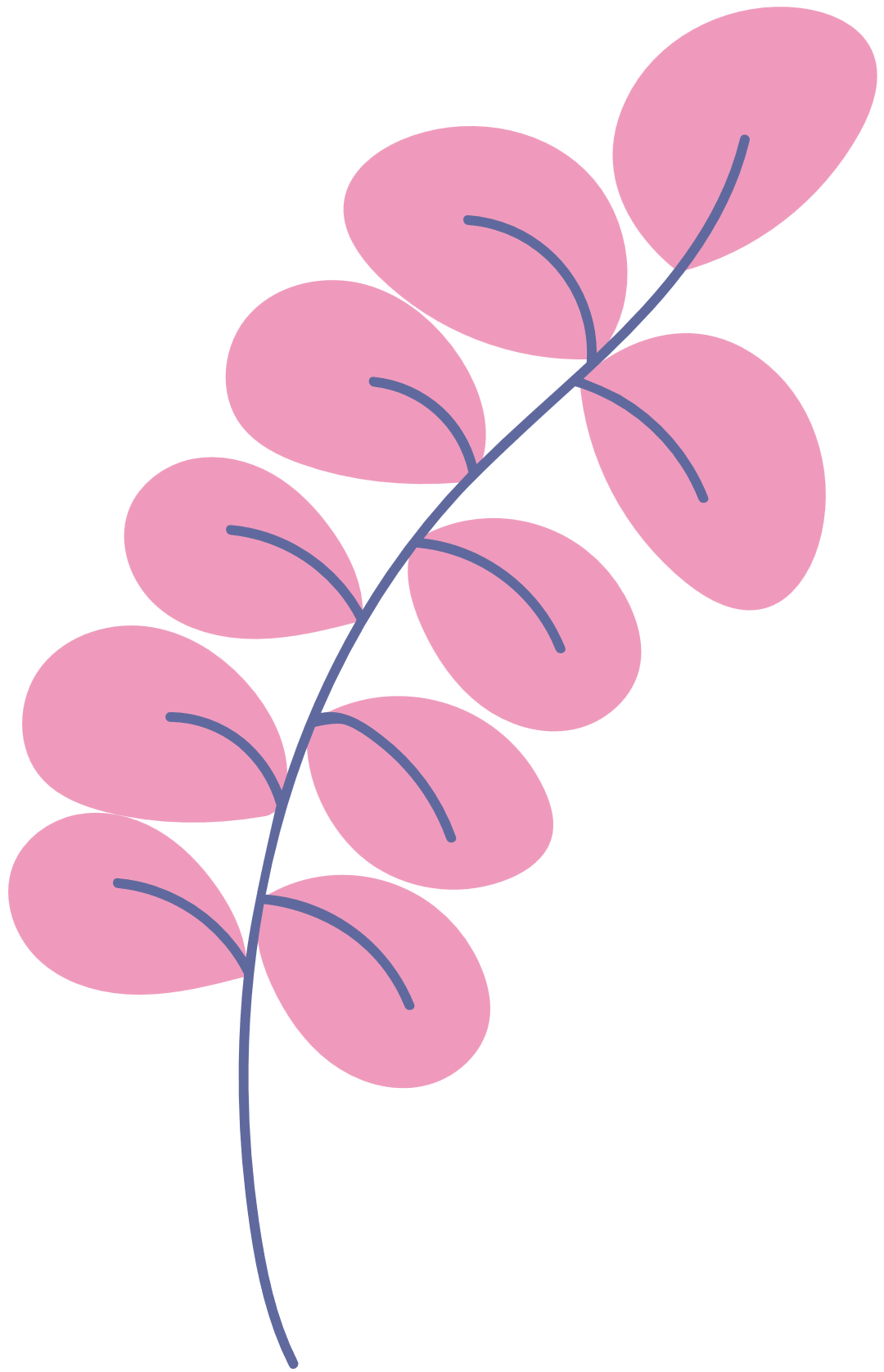 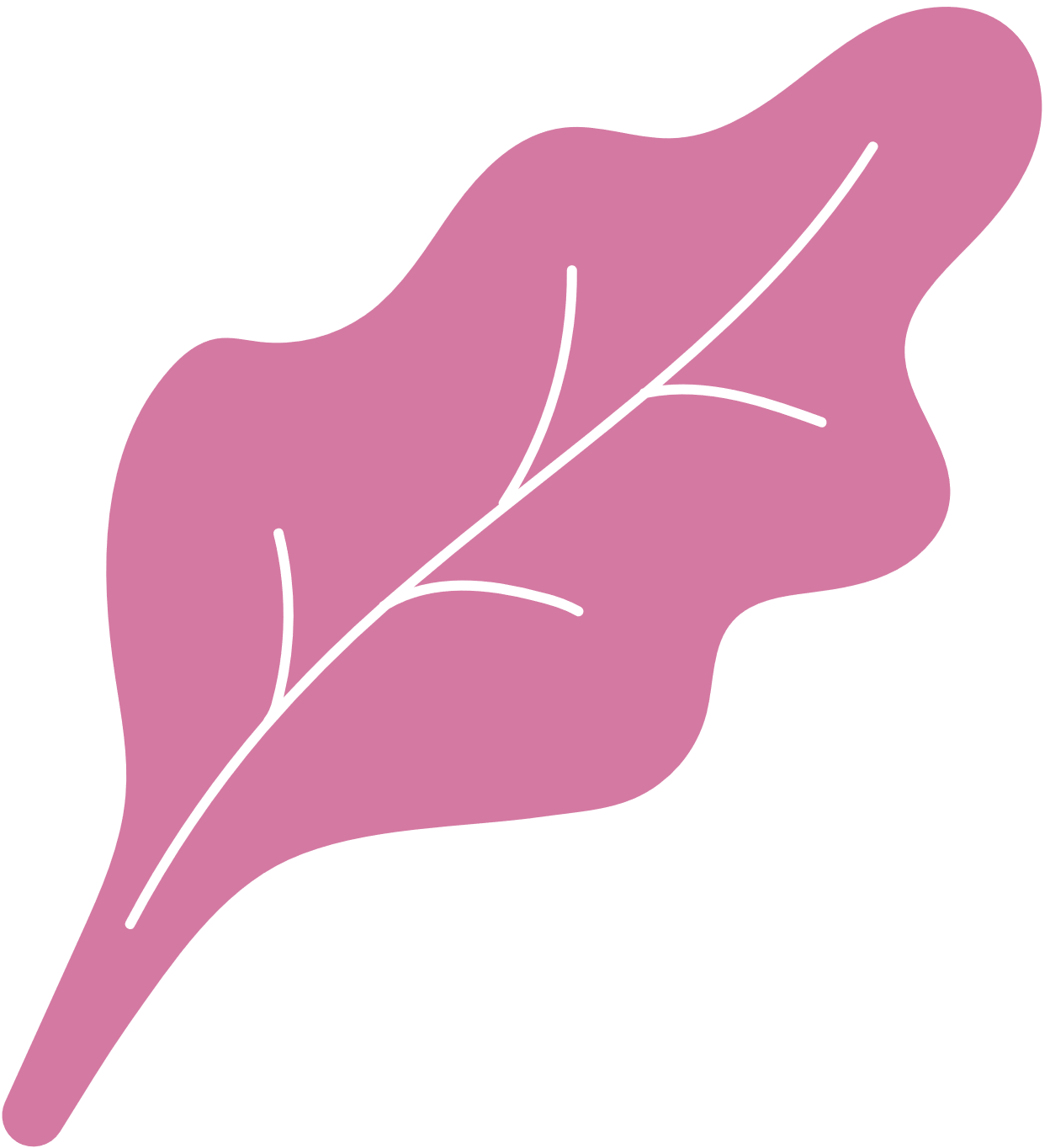 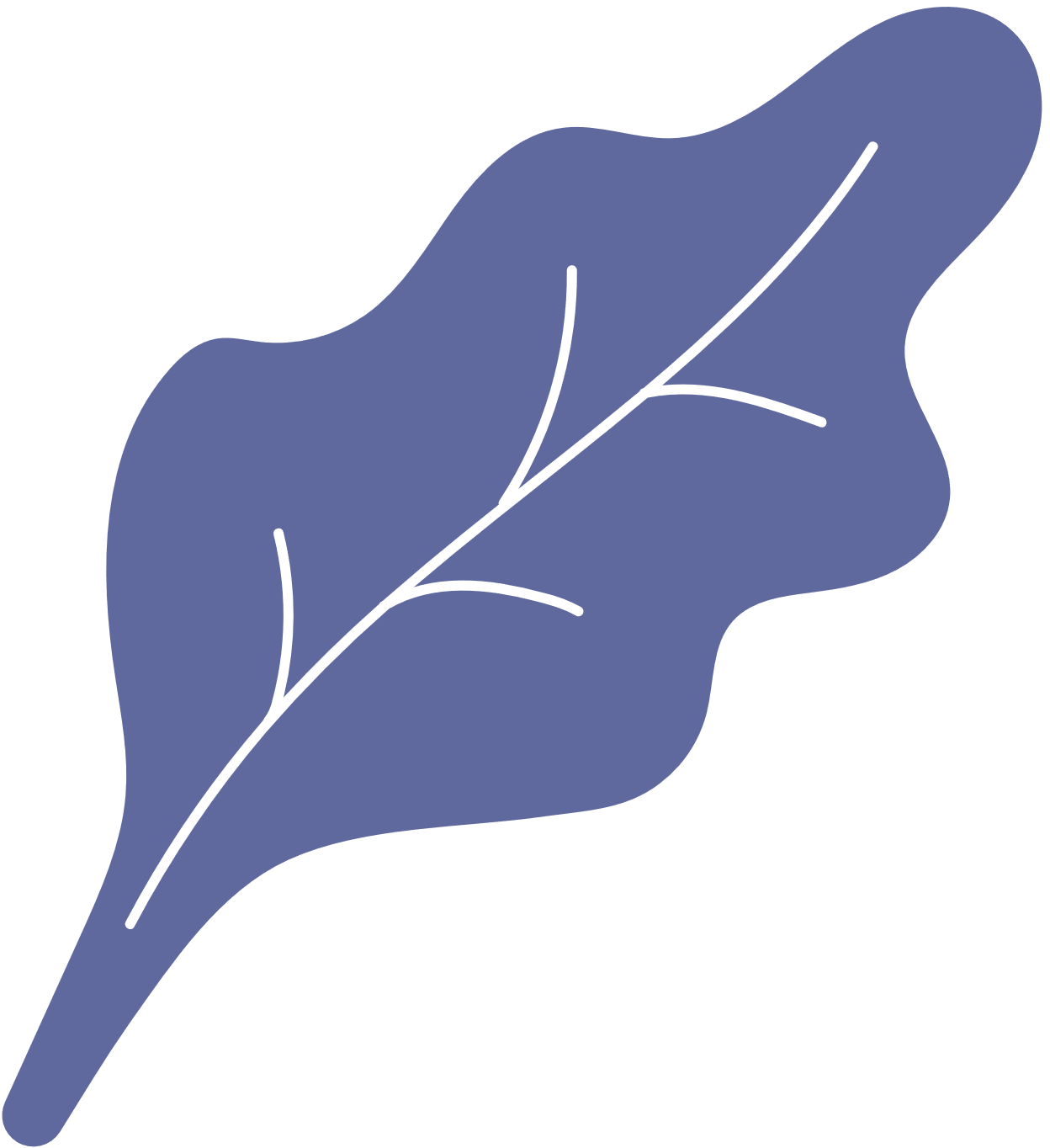 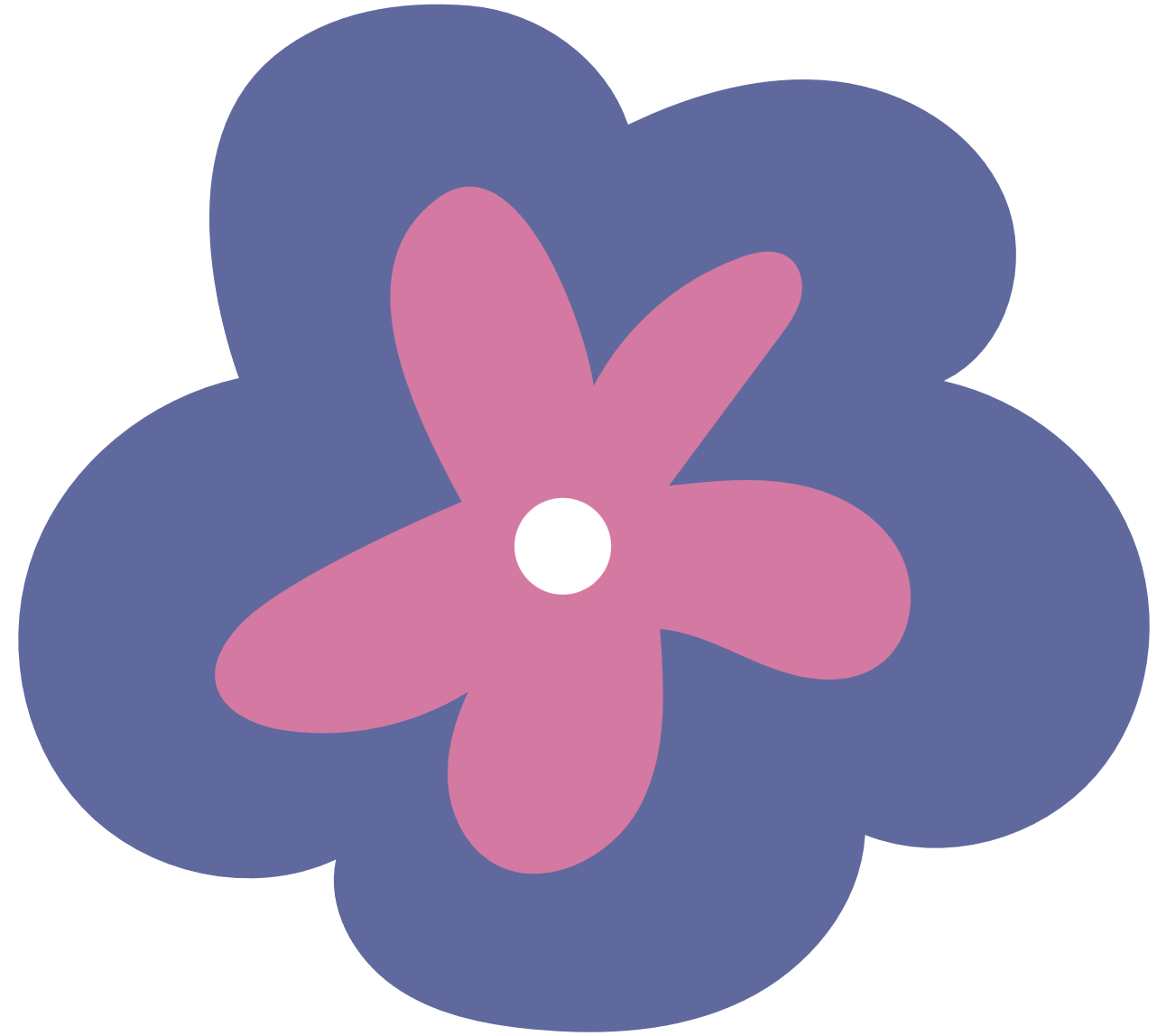 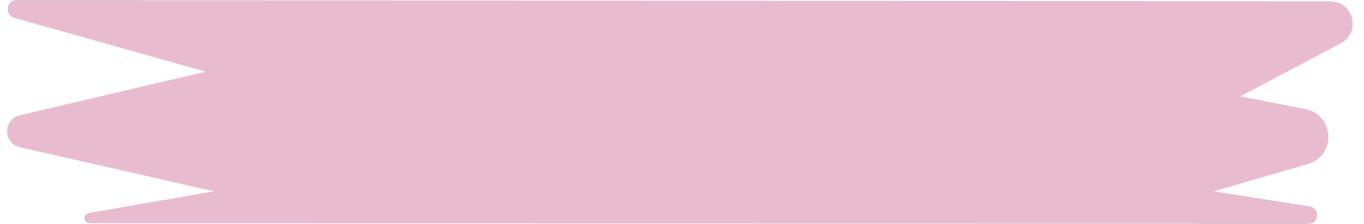 QUAN SÁT
Vẻ đẹp di tích trong thiết kế tem thư bưu chính ở Việt Nam
Những thông tin được thể hiện trong tem bưu chính:
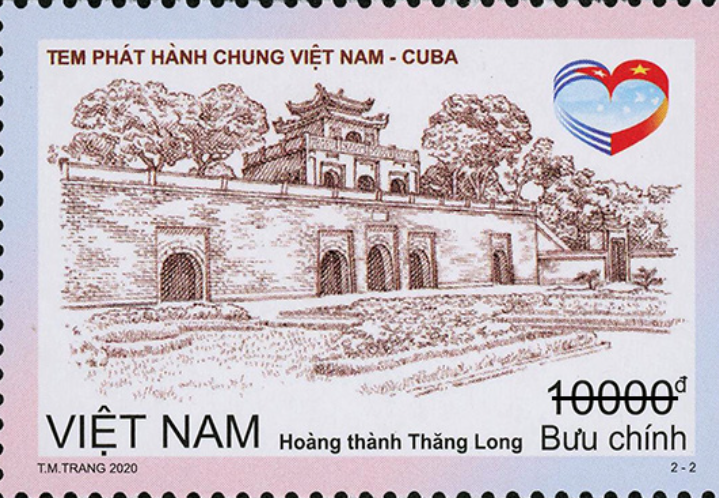 Sự kiện phát hành tem
Giá tem
Tên gọi của tem
Hình ảnh di tích
Quốc gia phát hành
Chú thích địa danh trong tem
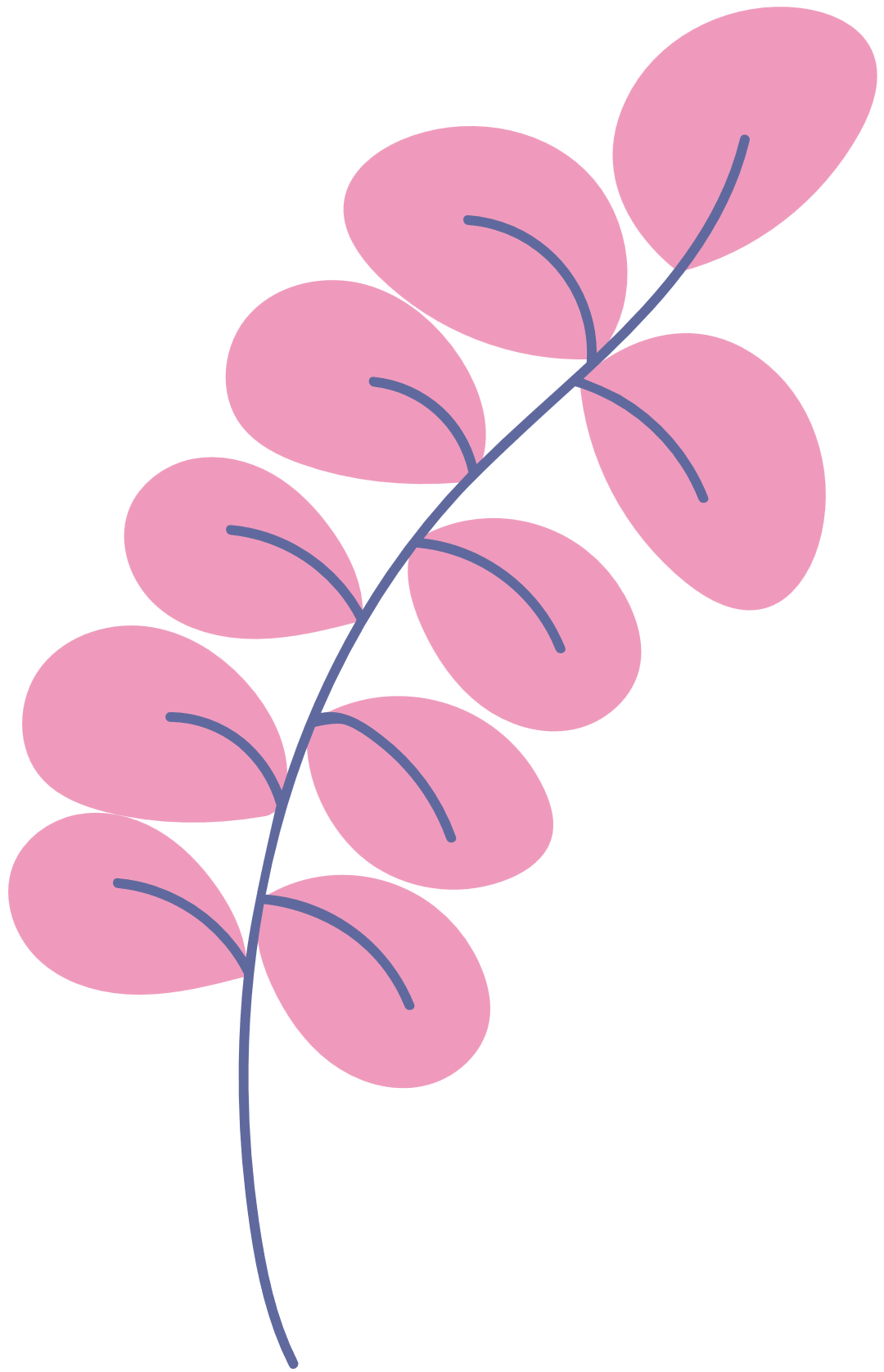 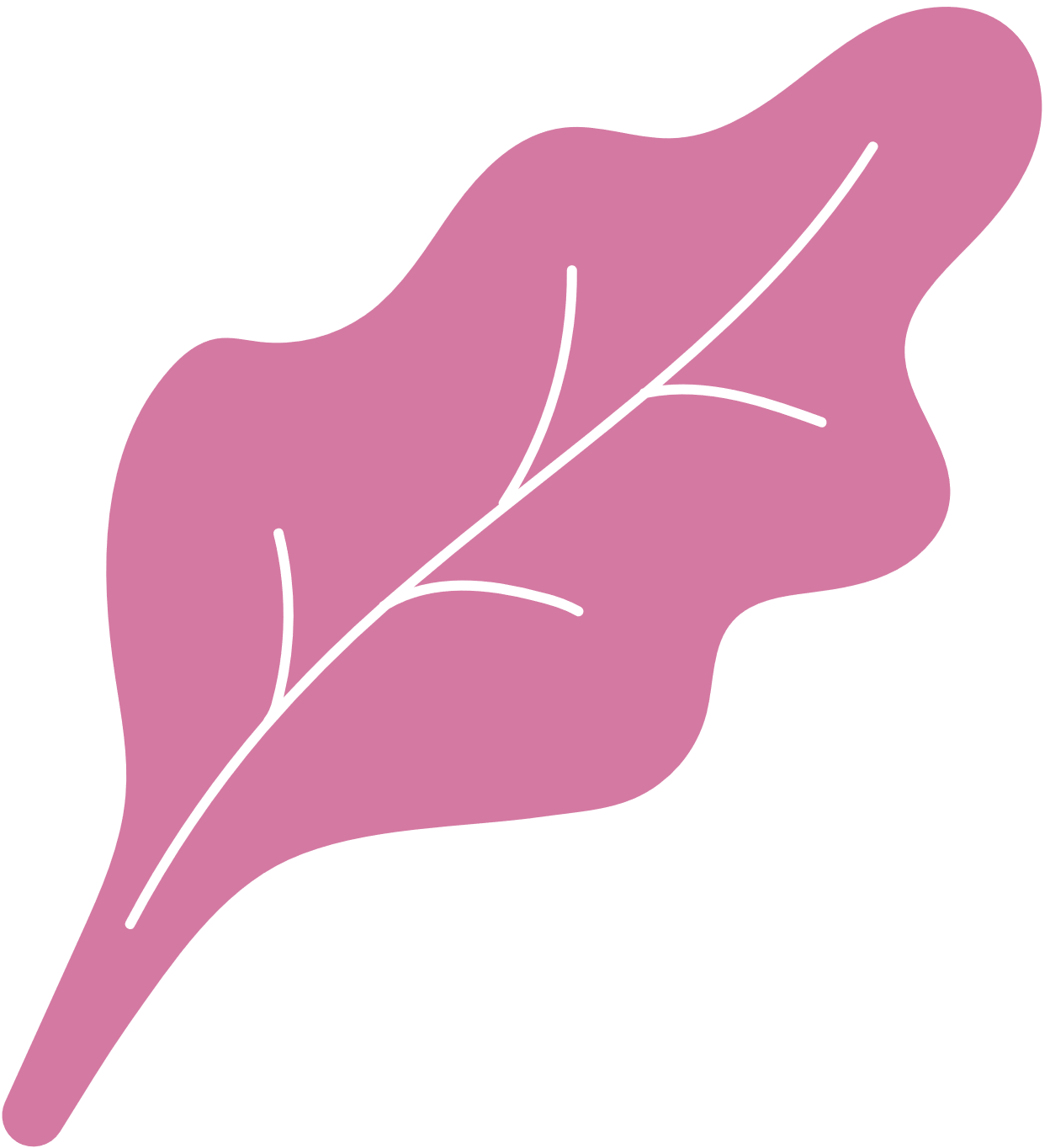 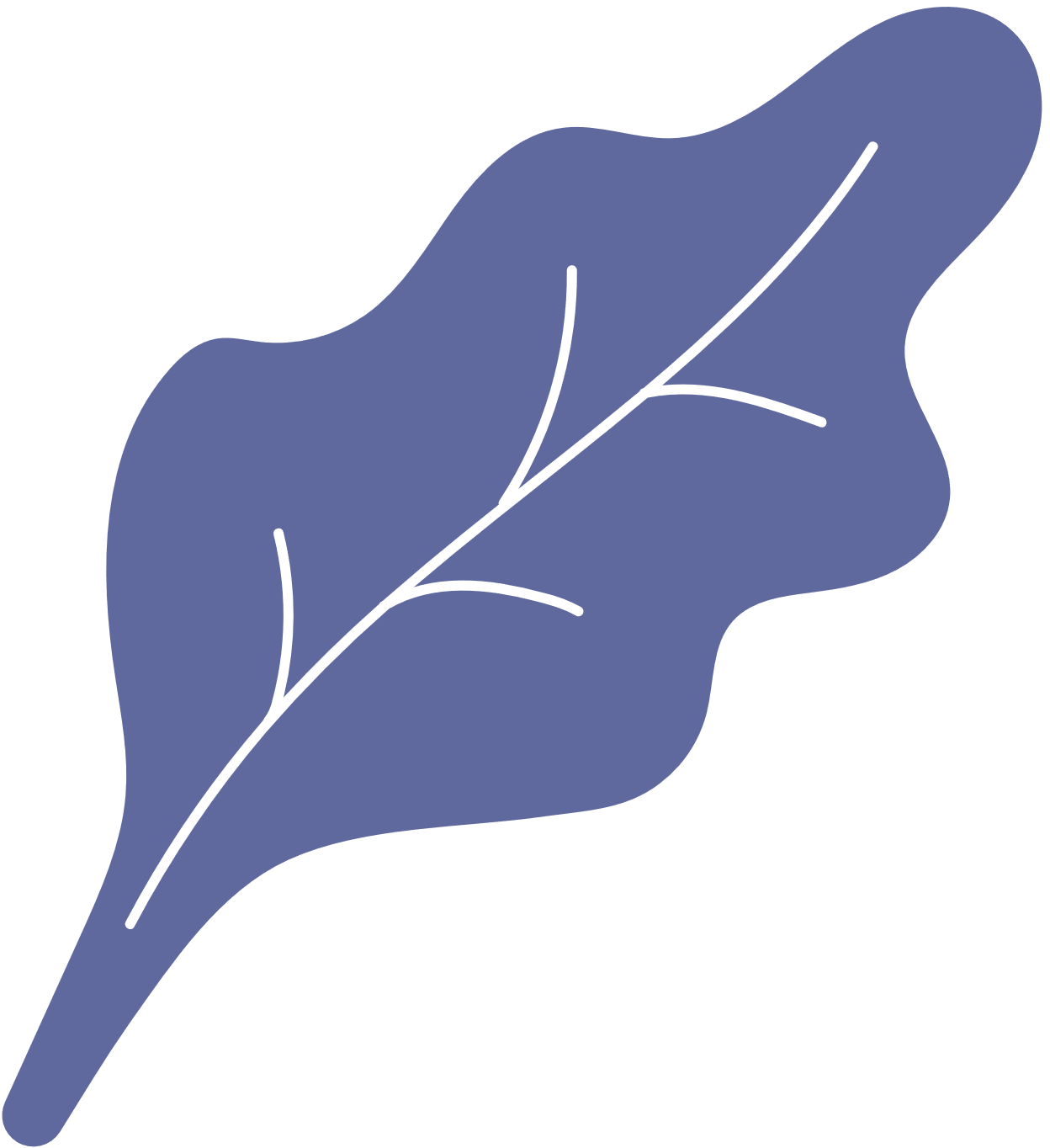 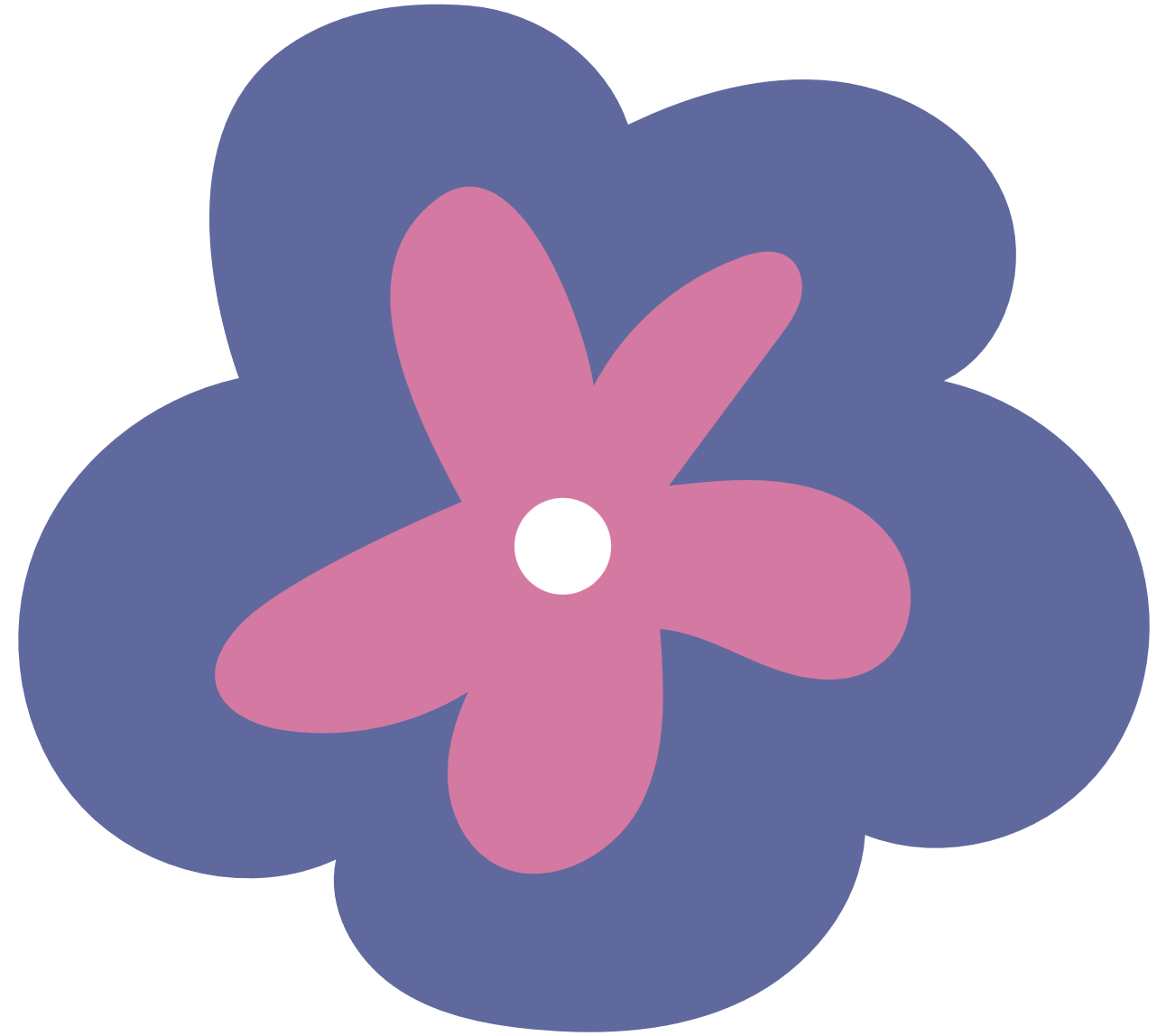 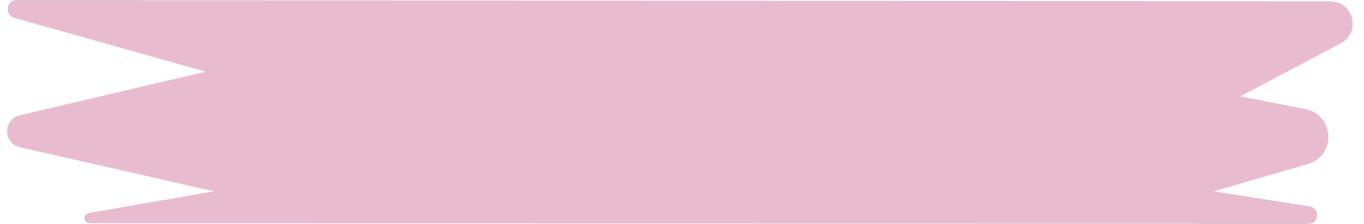 QUAN SÁT
Vẻ đẹp di tích trong thiết kế tem thư bưu chính ở Việt Nam
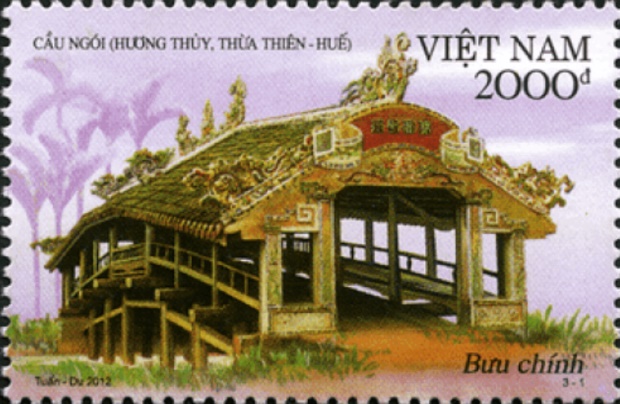 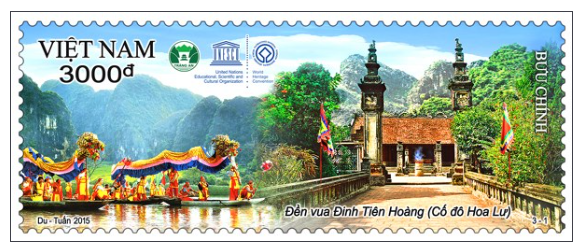 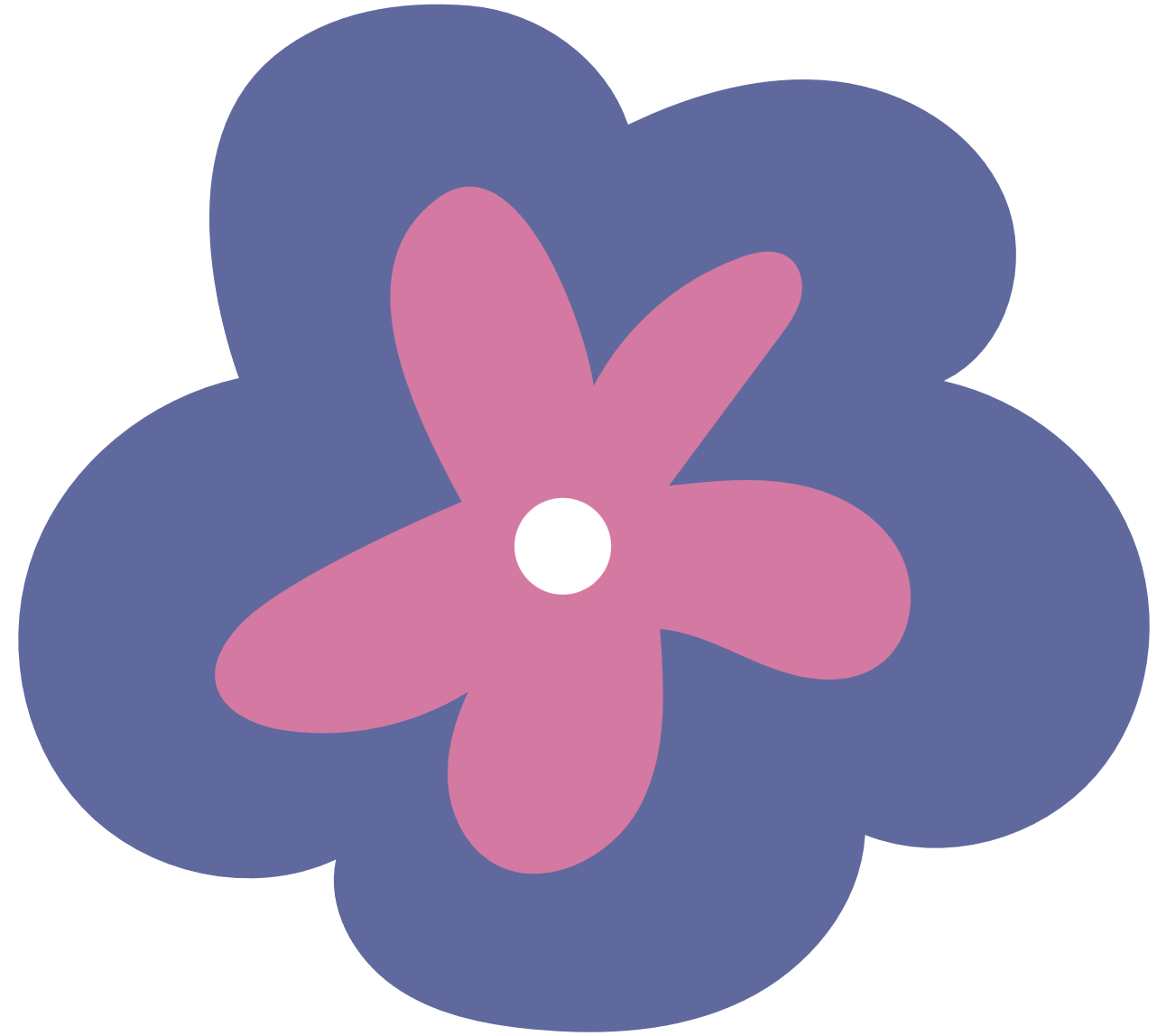 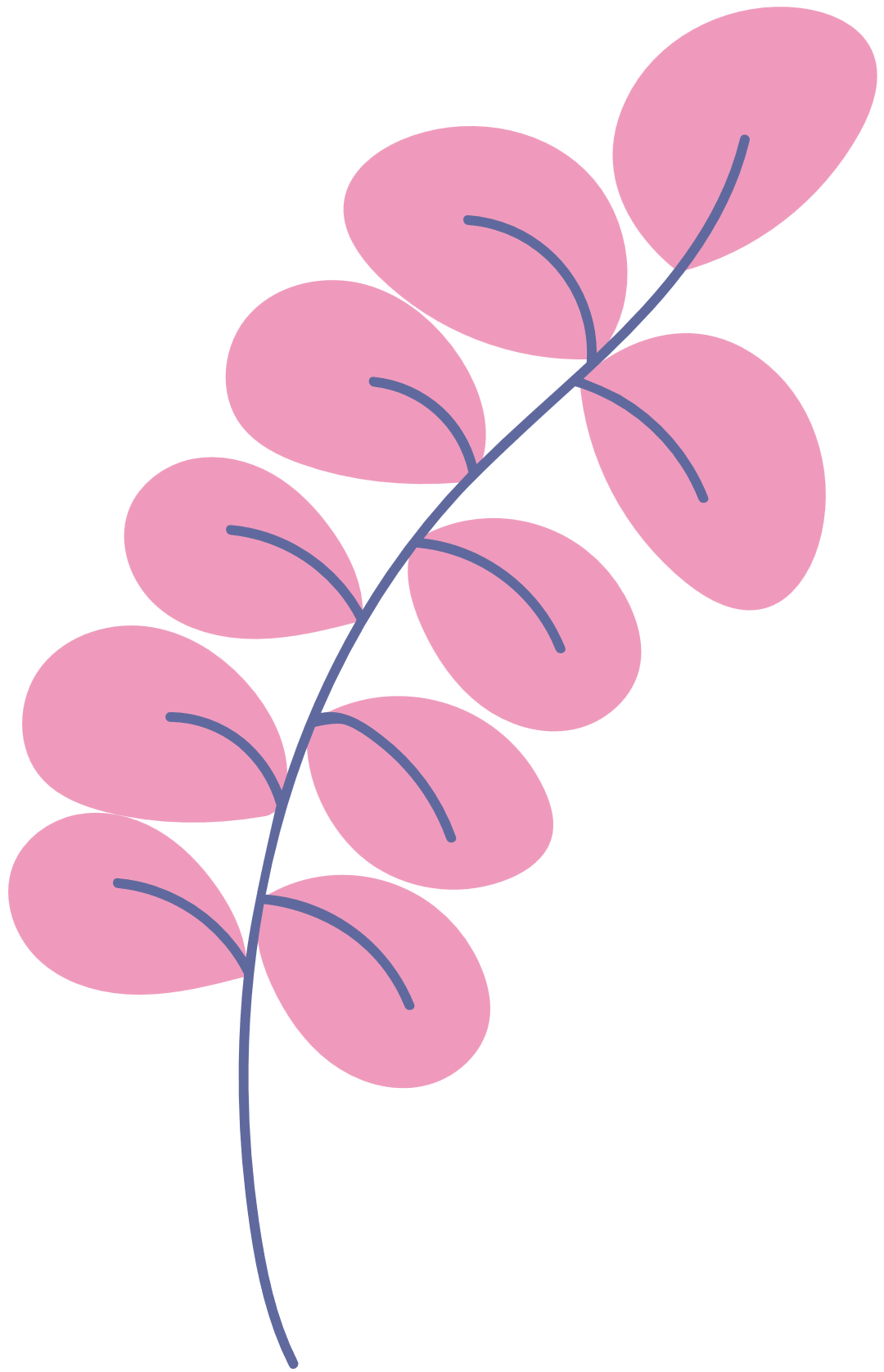 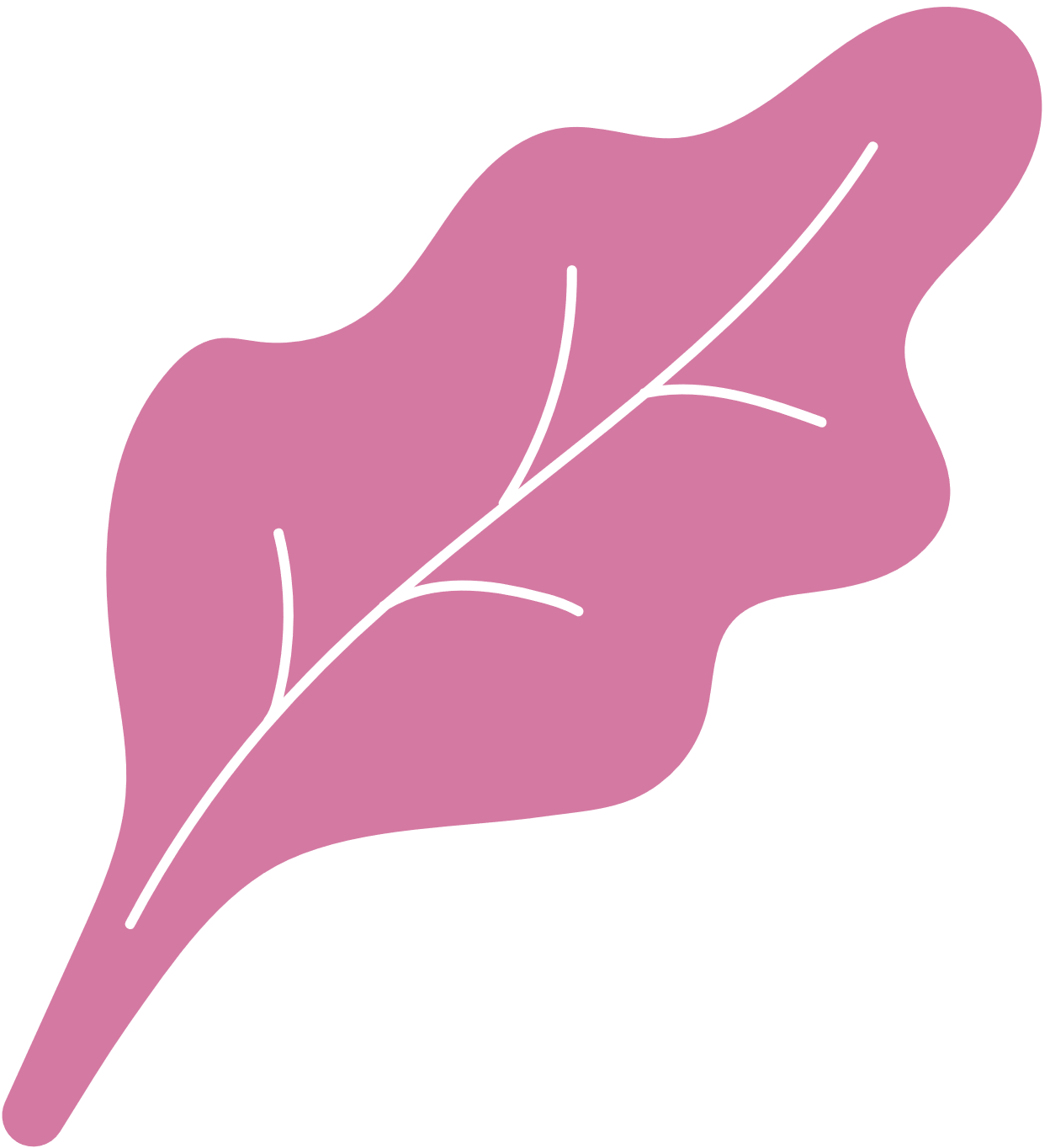 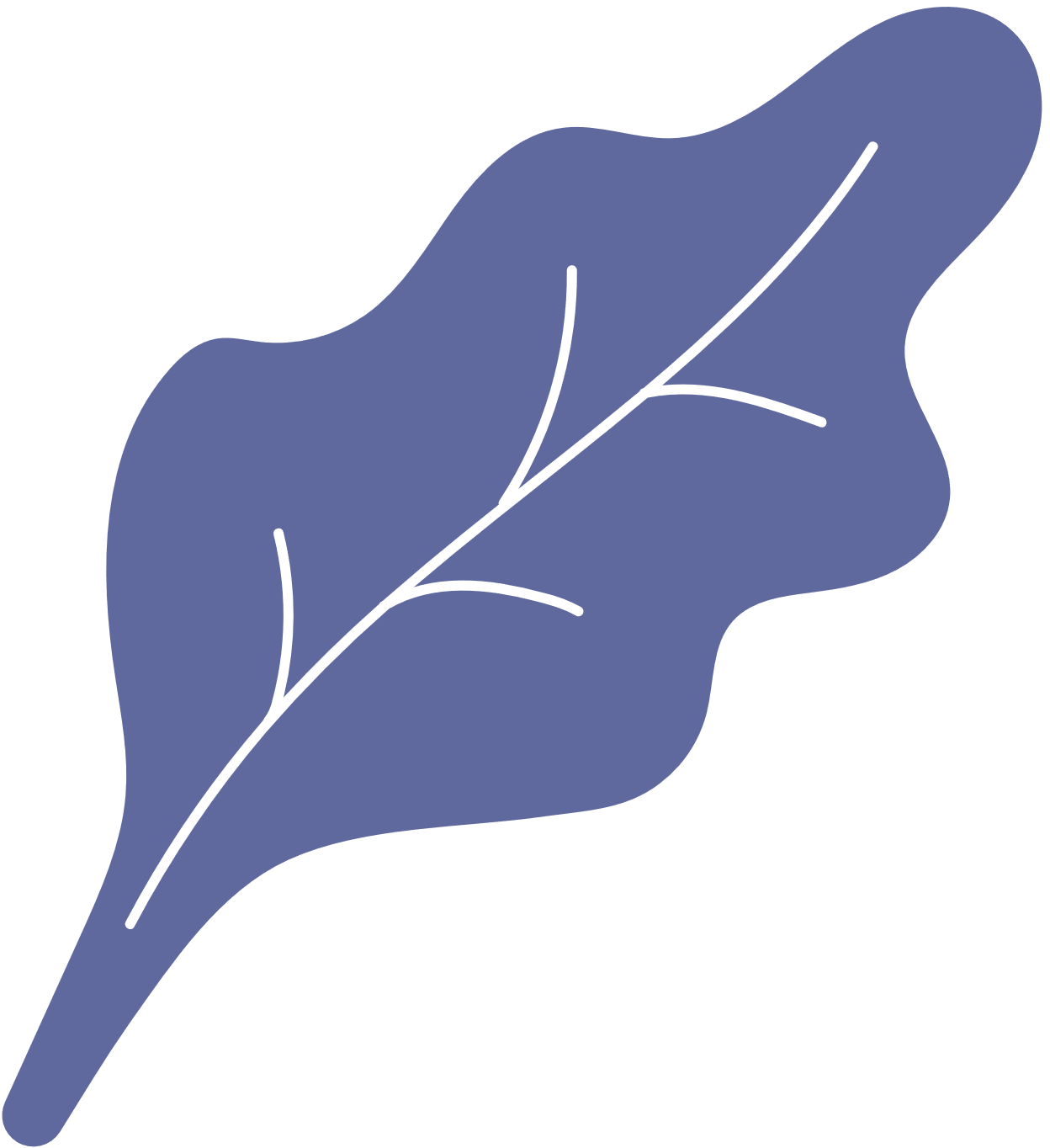 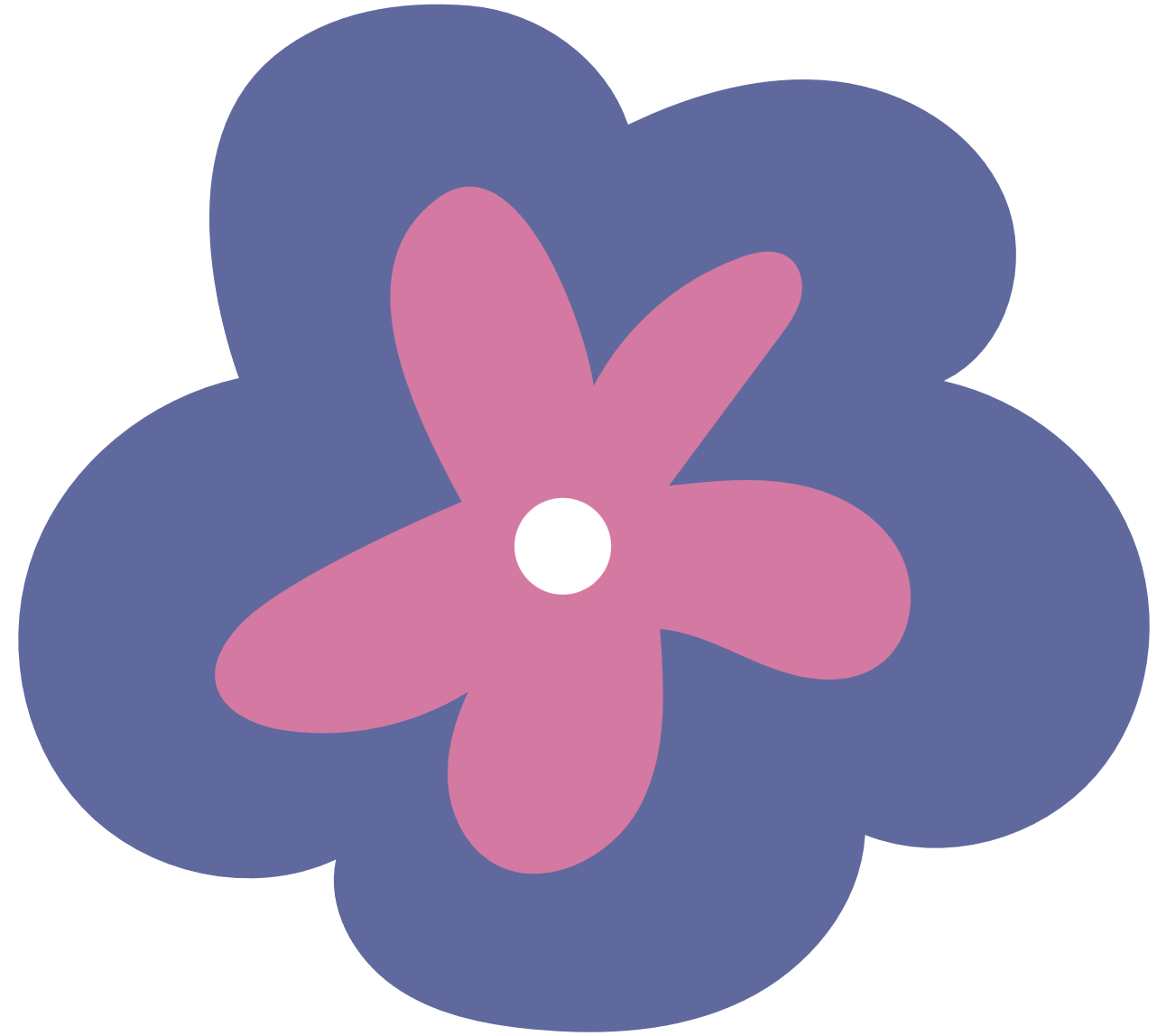 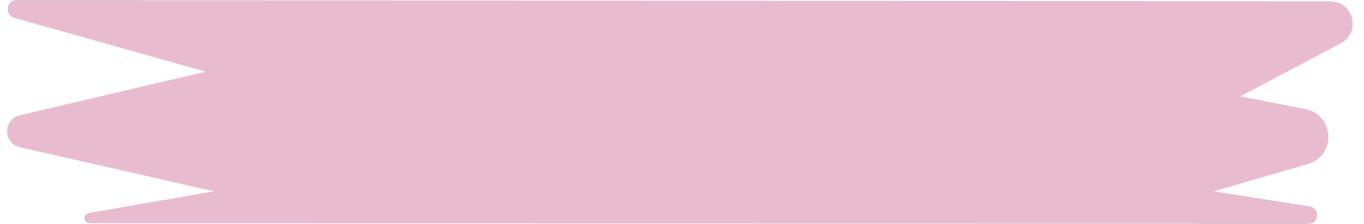 QUAN SÁT
Vẻ đẹp di tích trong thiết kế tem thư bưu chính ở Việt Nam
Ở Việt Nam, mẫu tem thư của họa sĩ Nguyễn Sáng là bộ tem bưu chính đầu tiên được thiết kế, in ấn và phát hành năm 1946 nhân dịp kỉ niệm Cách mạng tháng Tám thành công và Quốc khánh 2/9.
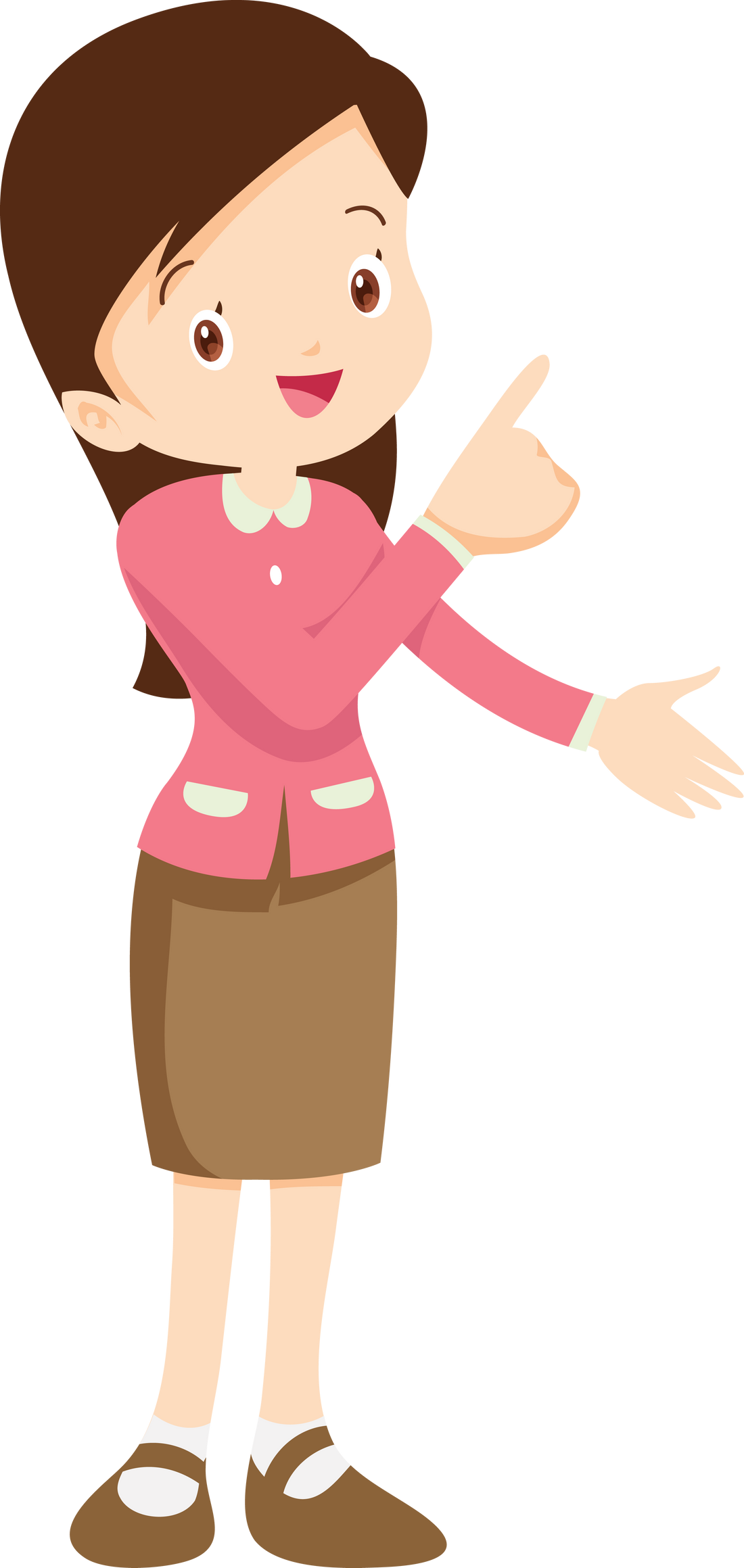 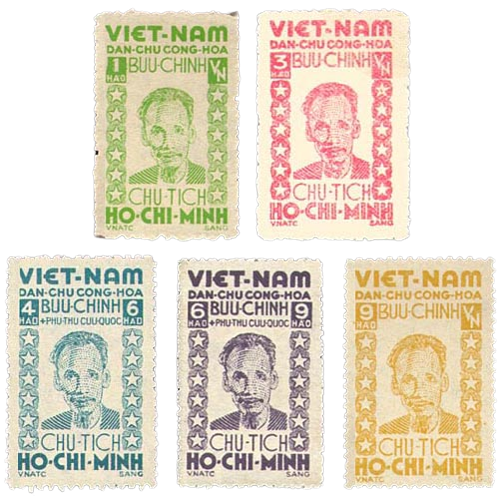 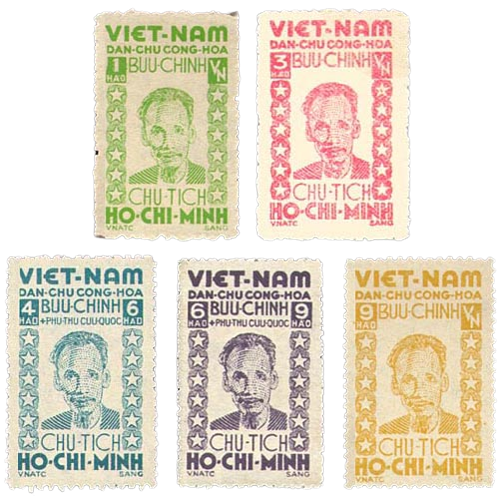 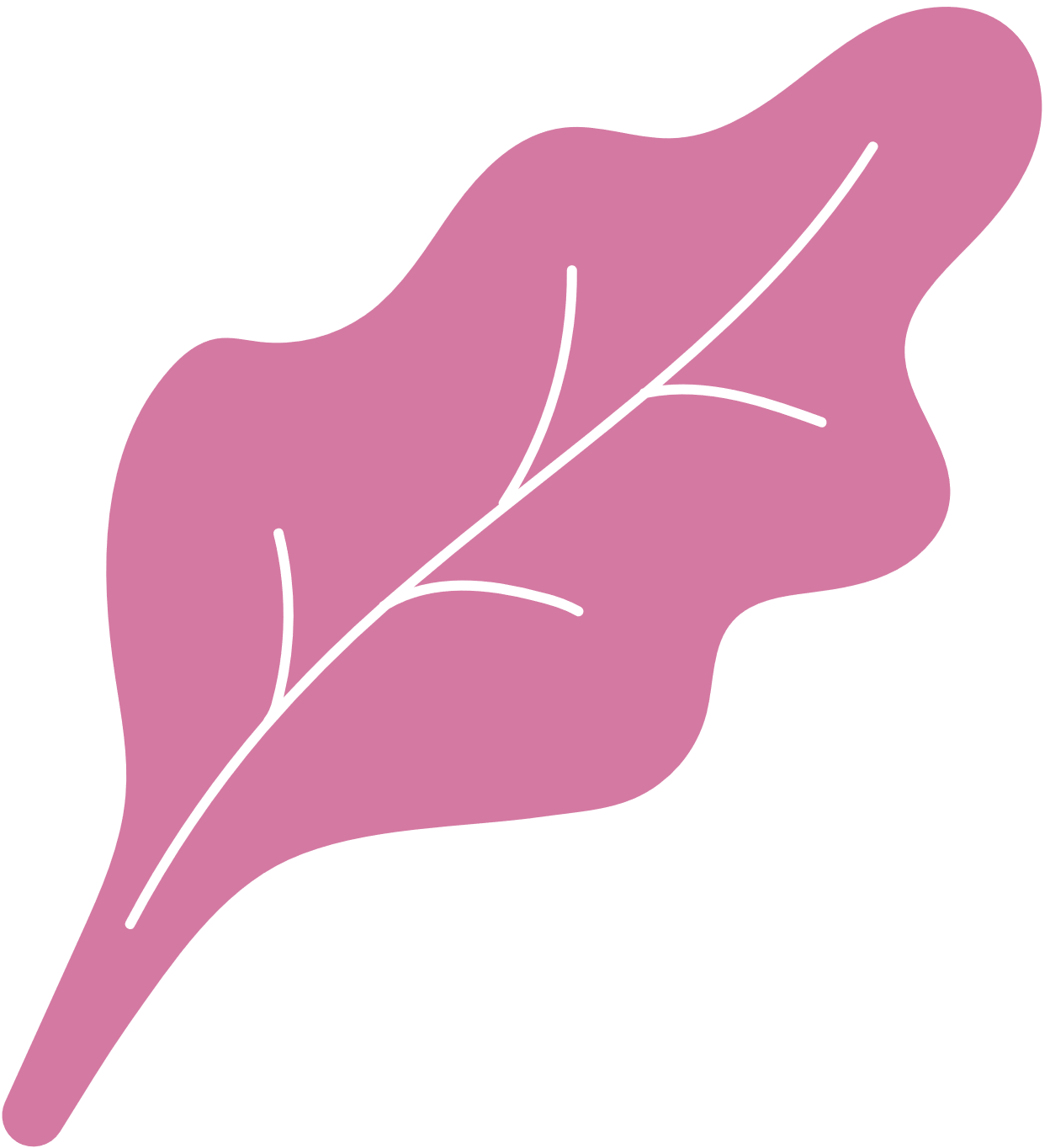 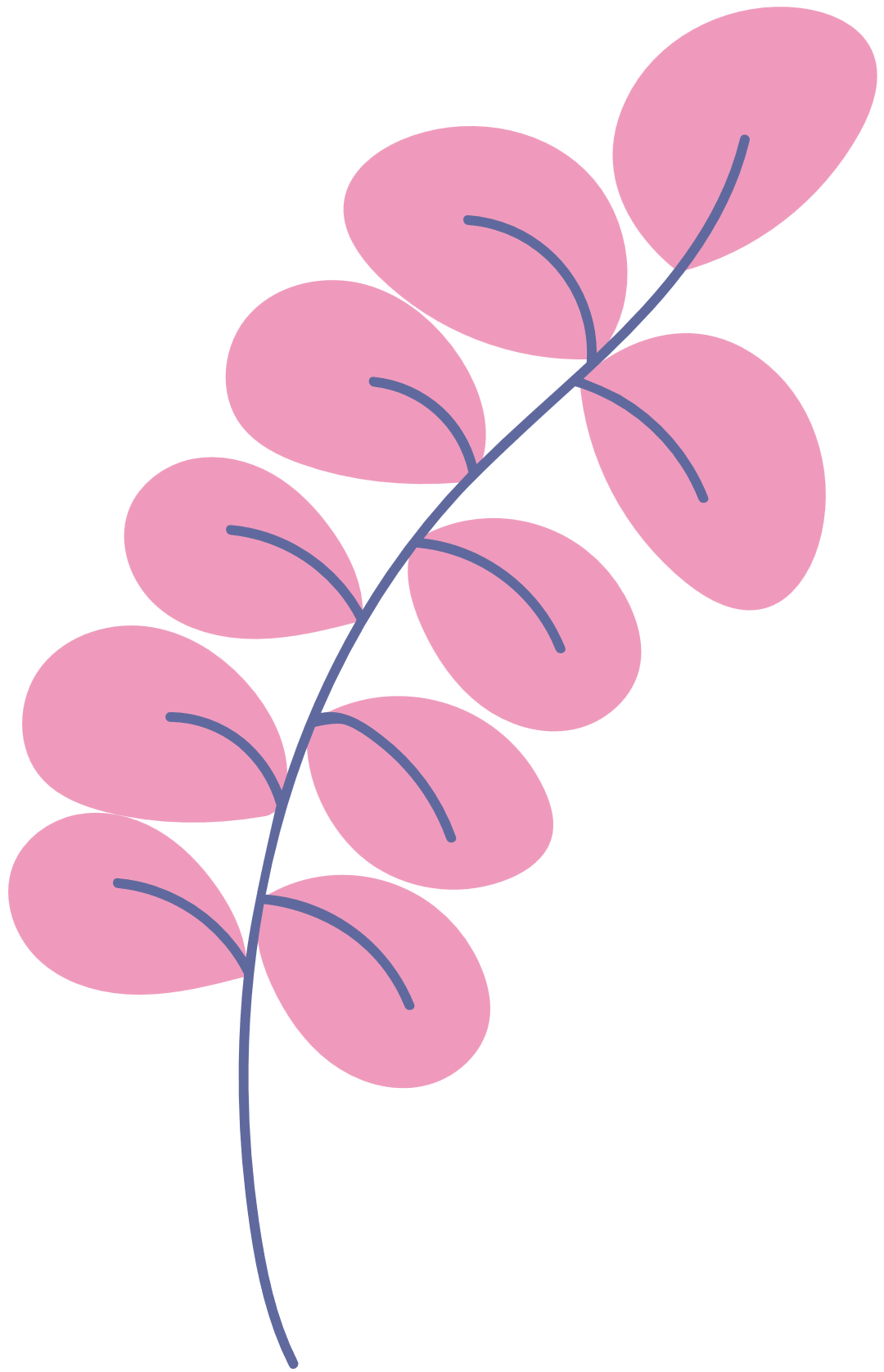 Một số tem bưu chính thể hiện vẻ đẹp di tích trên thế giới
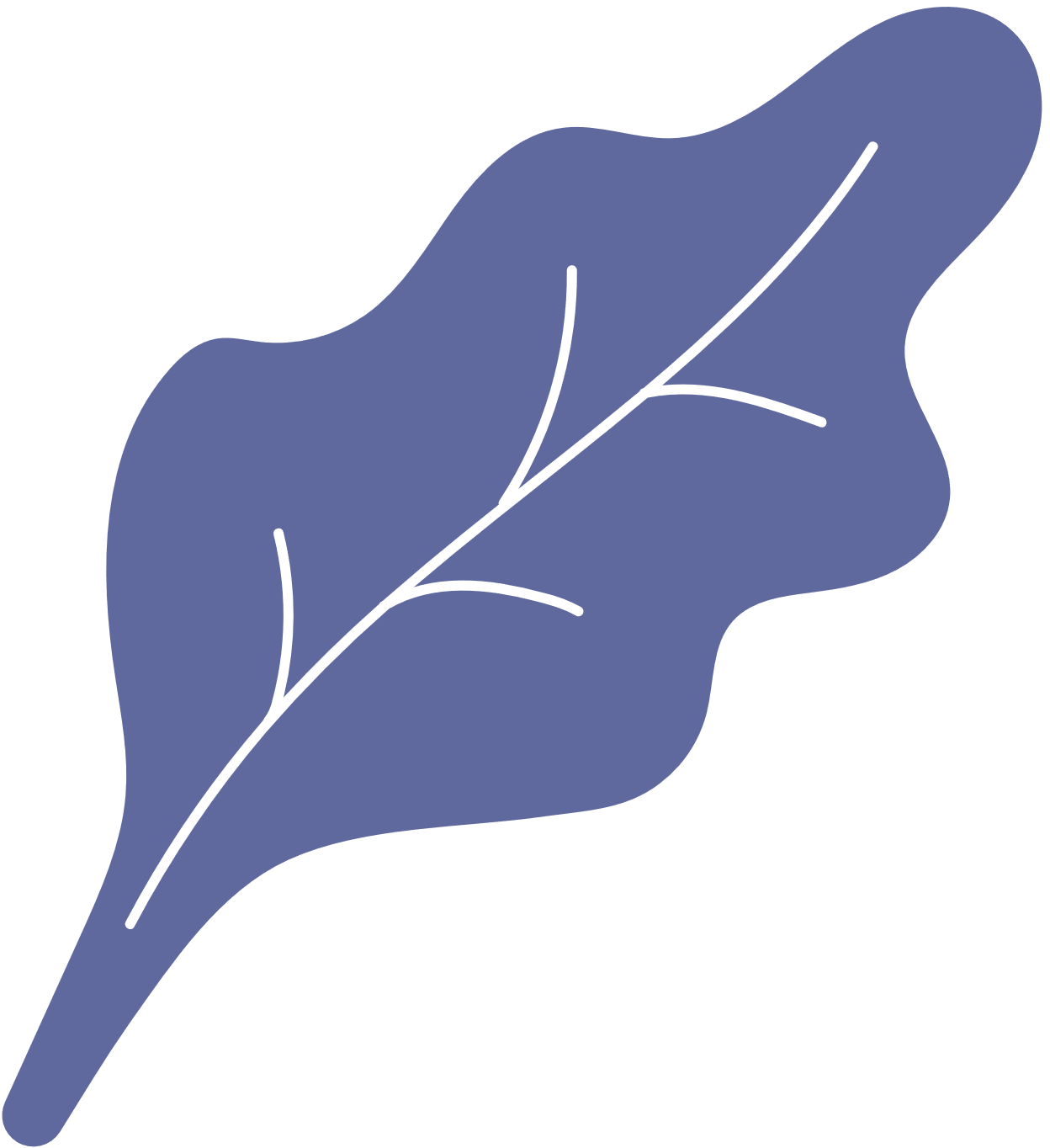 Nêu hình ảnh di tích trong tem bưu  chính ?
Vị trí thể hiện di tích trong tem thư như thế nào?
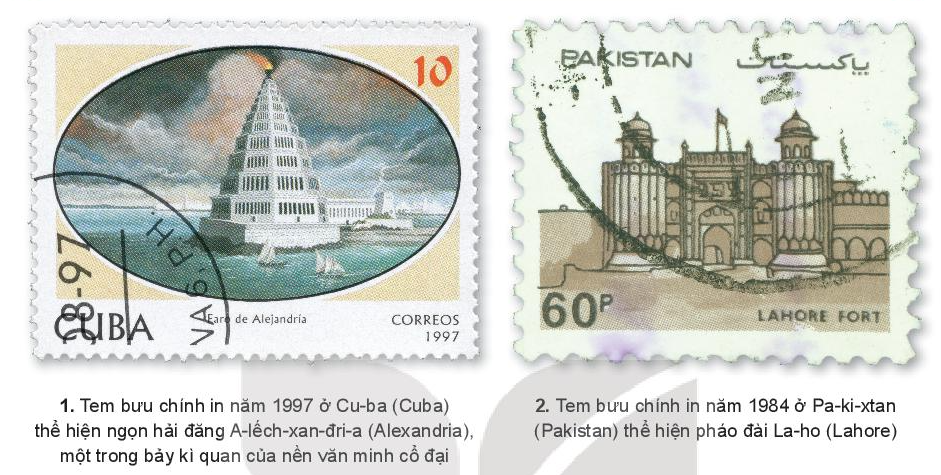 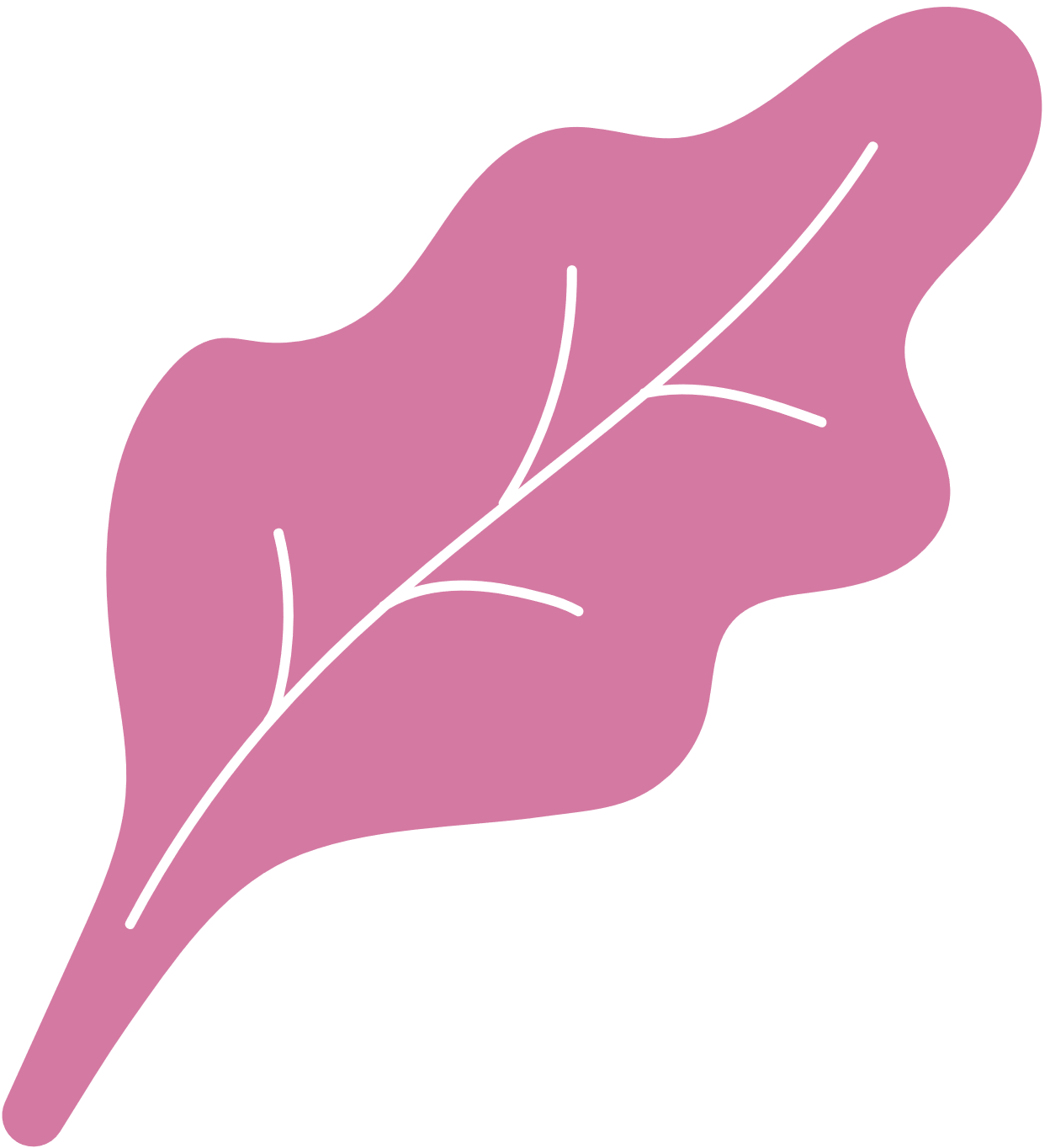 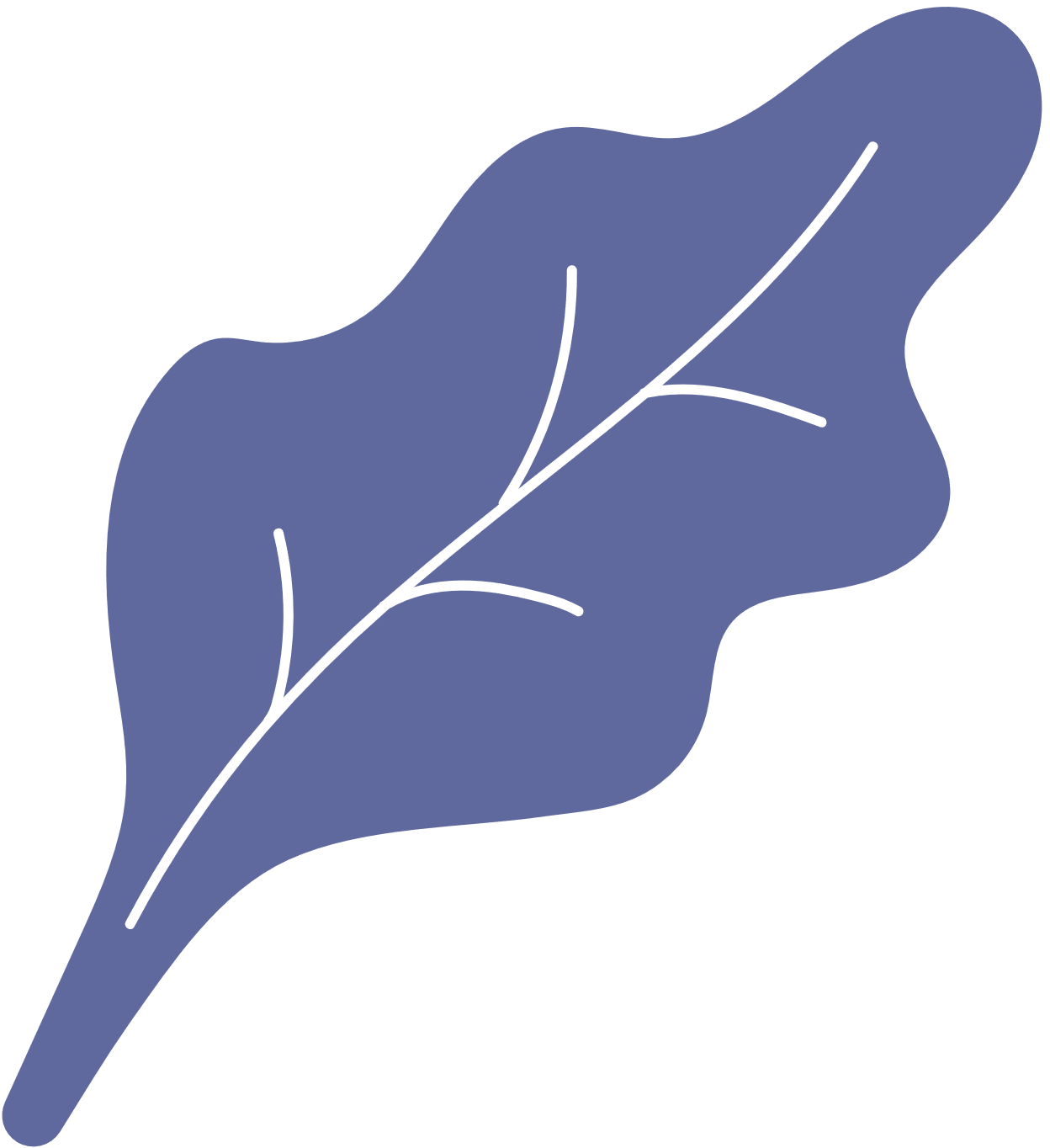 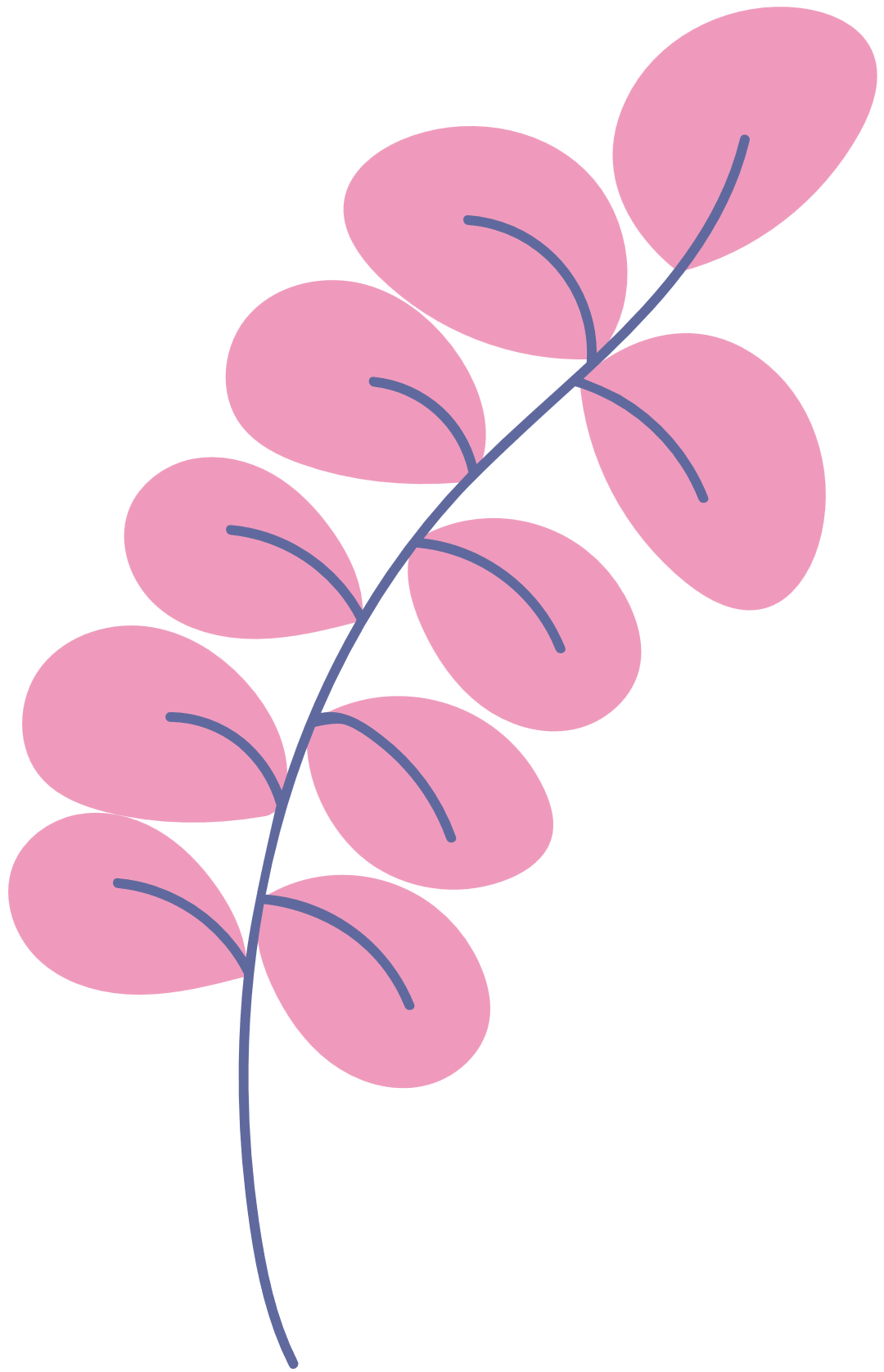 Một số tem bưu chính thể hiện vẻ đẹp di tích trên thế giới
-Tem bưu chính in năm 1977 ở Cuba thể hiện ngọn hải đăng Alexandria, một trong bảy kì quan của nền văn minh cổ đại. 
-Hình ảnh ngọn hải đăng được thể hiện chính giữa chiếc tem, trong khung hình oval.
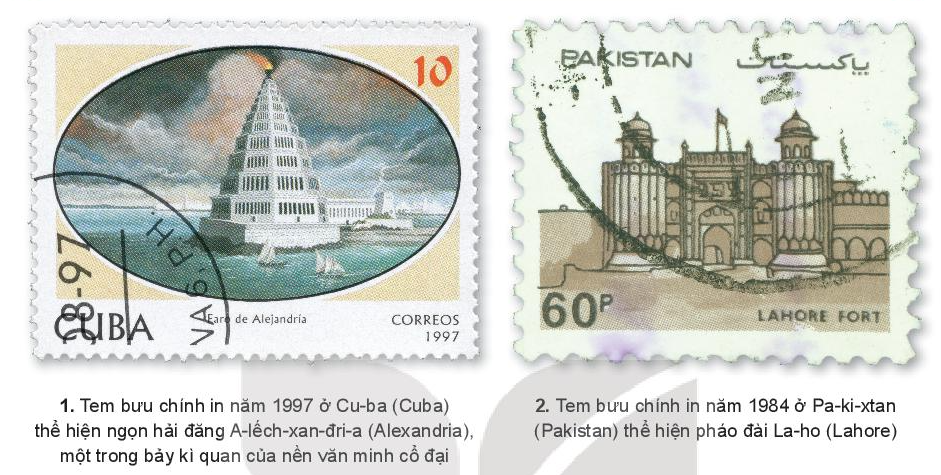 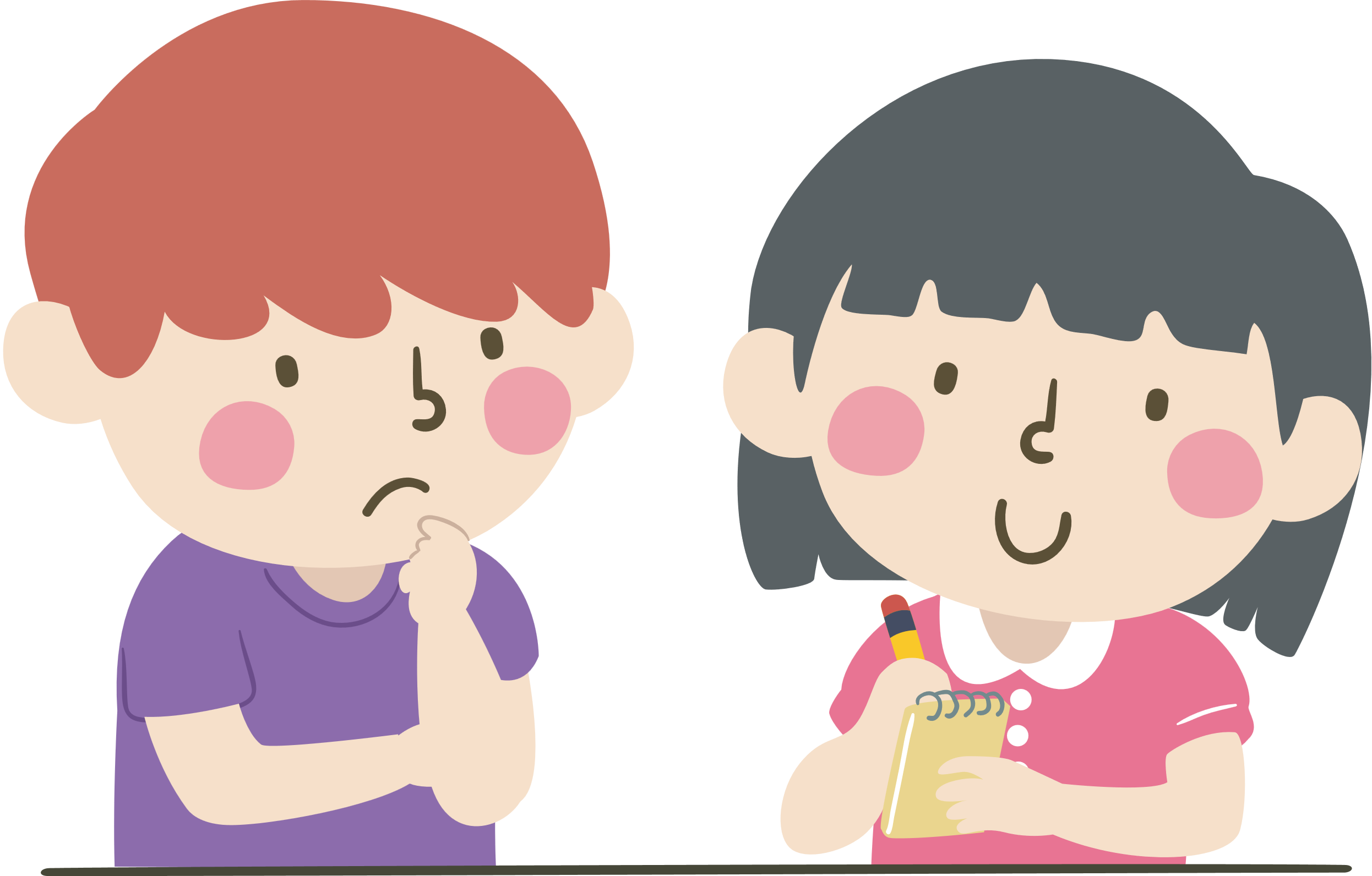 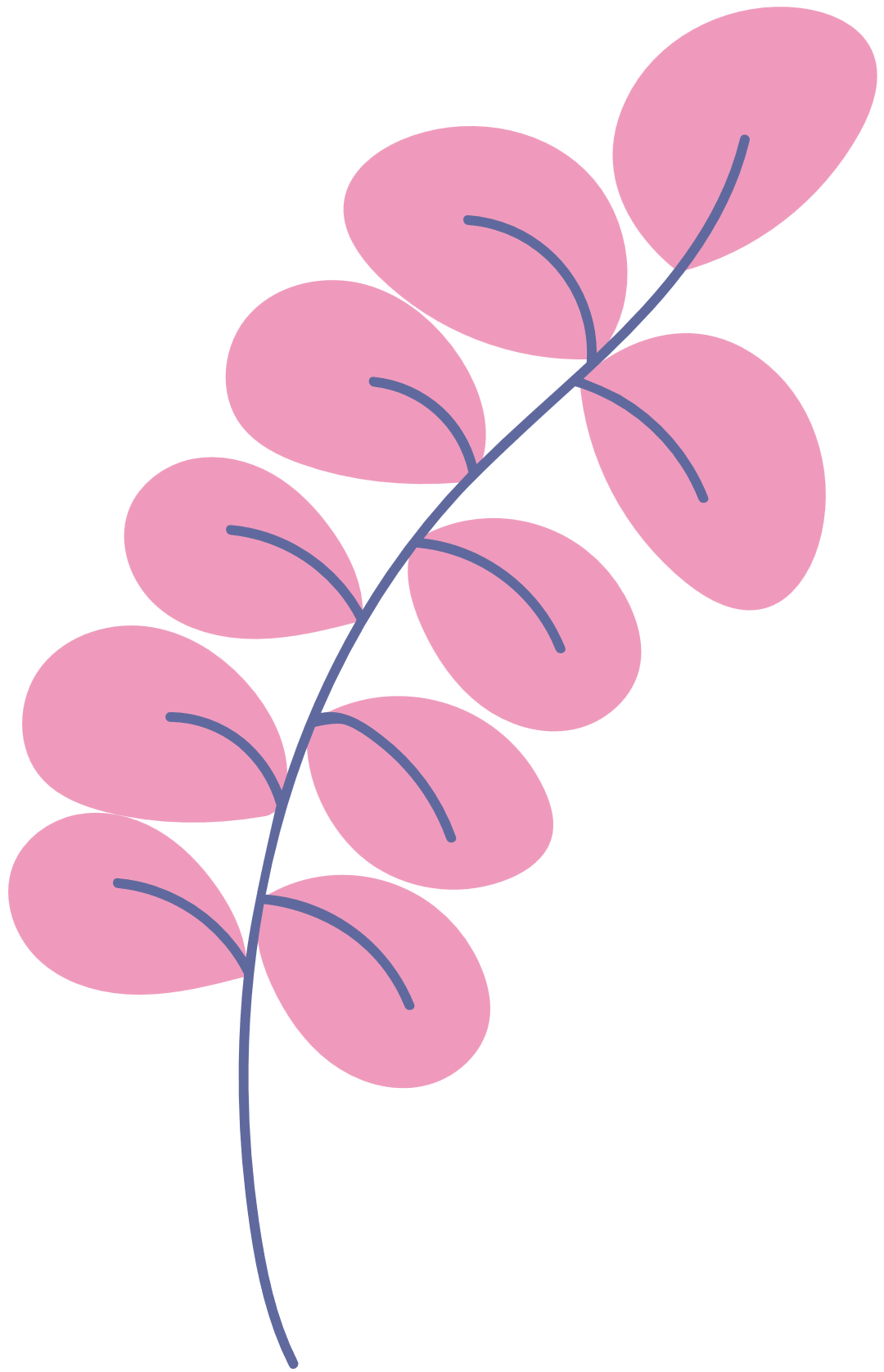 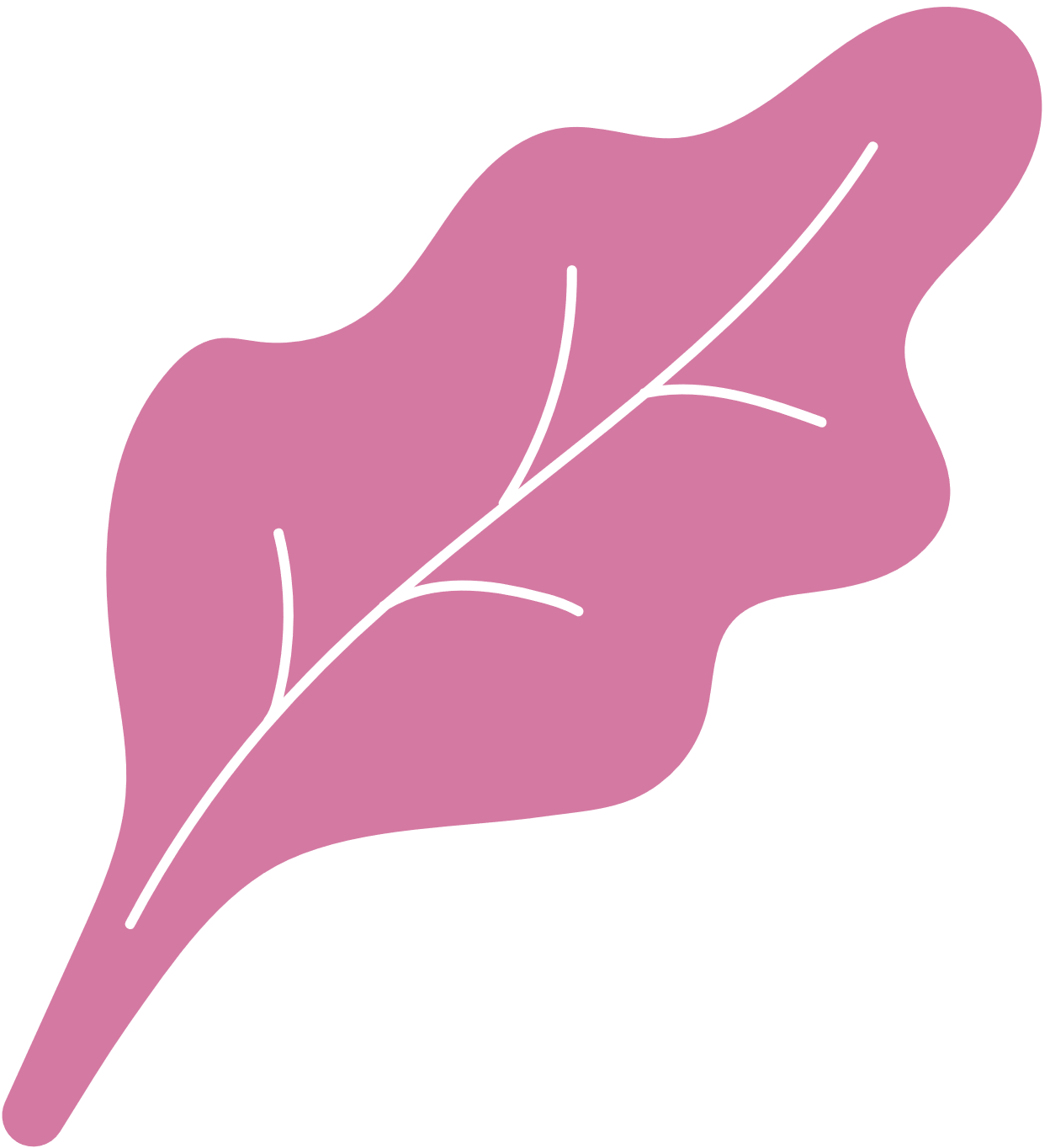 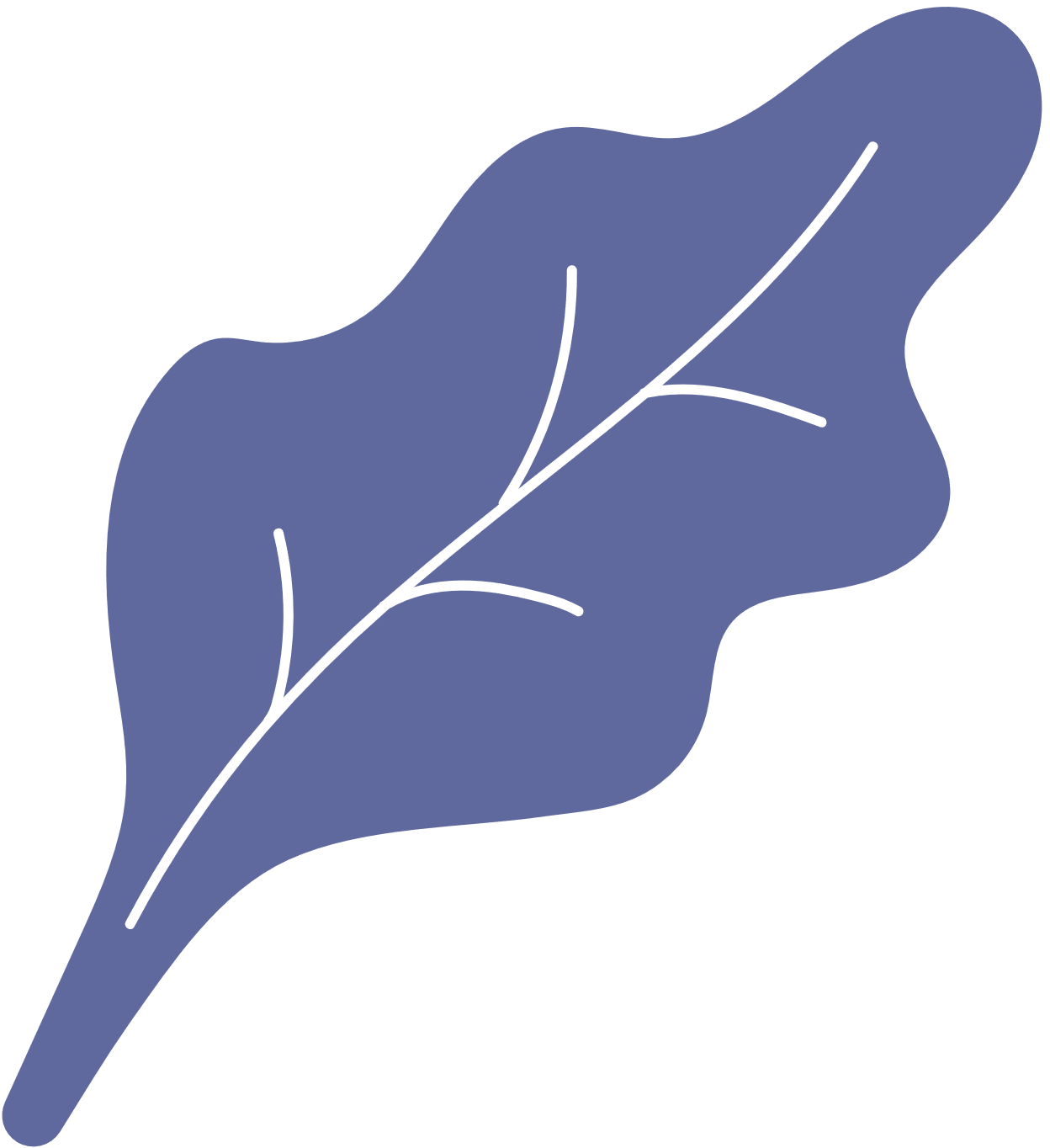 Một số tem bưu chính thể hiện vẻ đẹp di tích trên thế giới
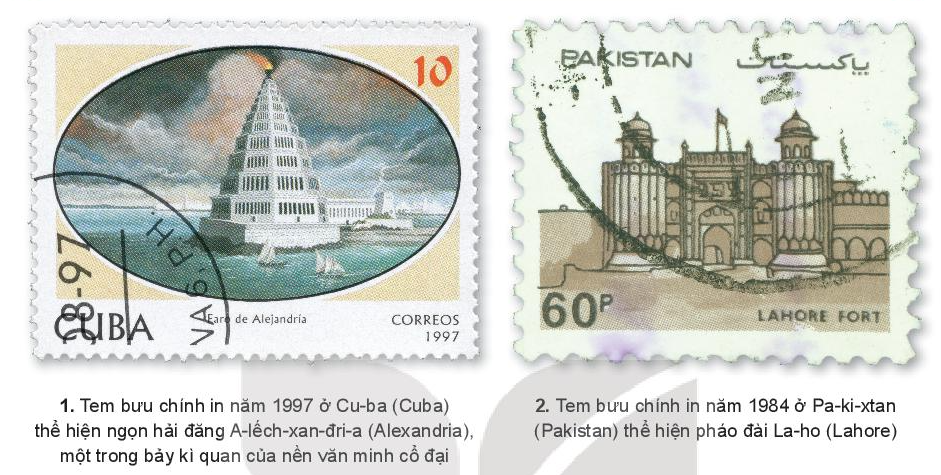 -Tem bưu chính in năm 1984 ở Pakistan thể hiện pháo đài Lahore.
 -Hình ảnh được đặt ở trung tâm chiếc tem.
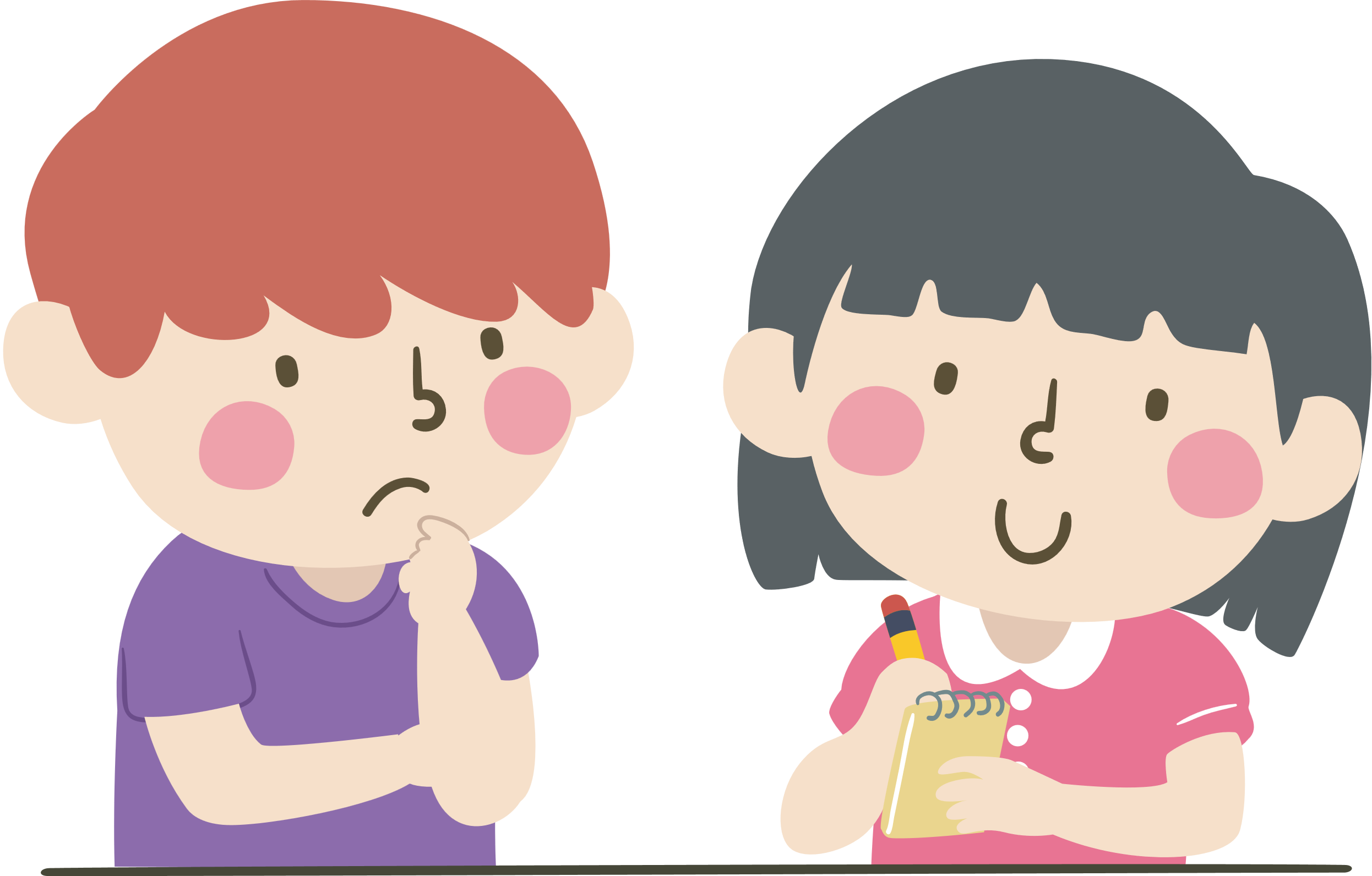 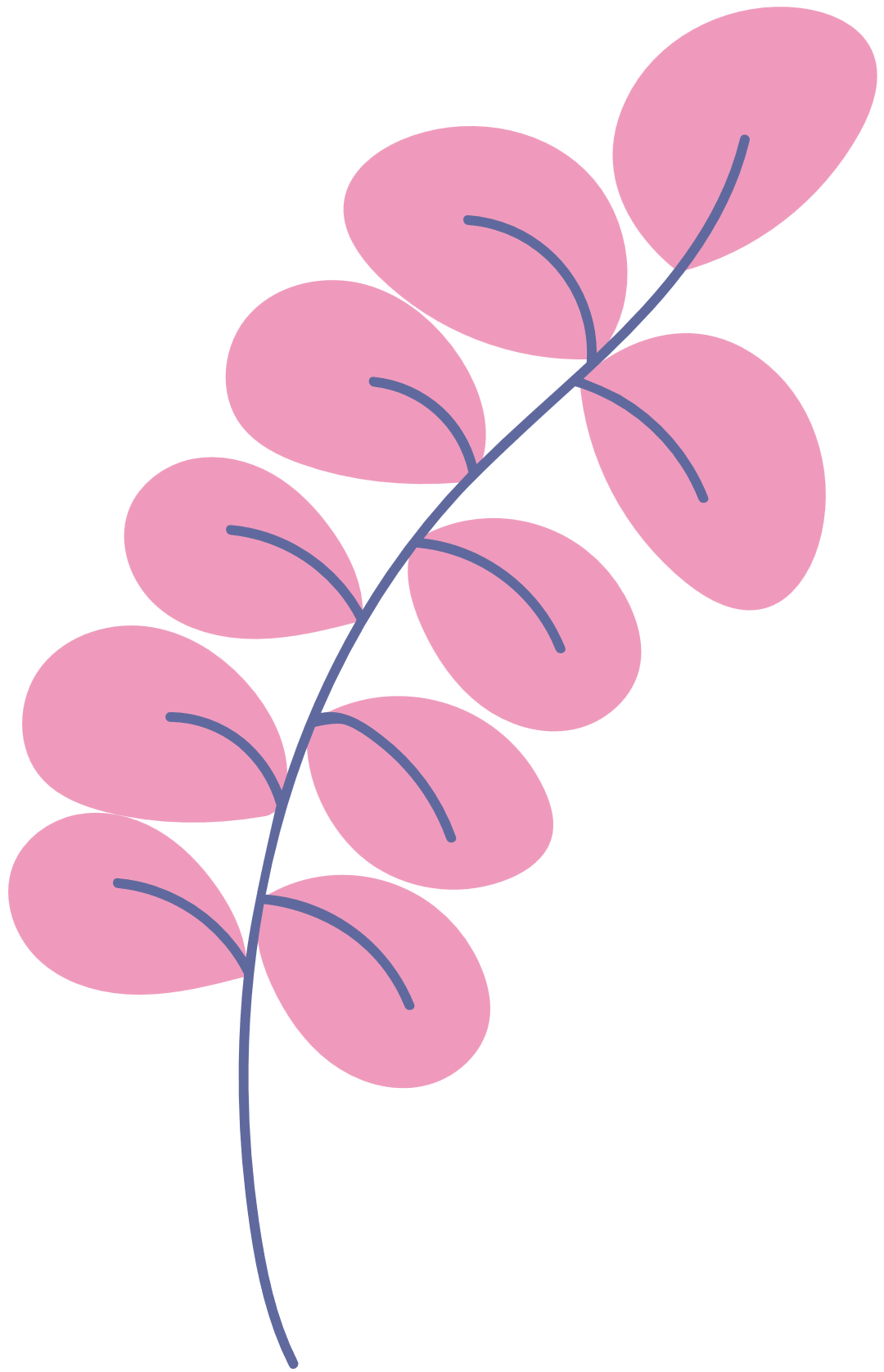 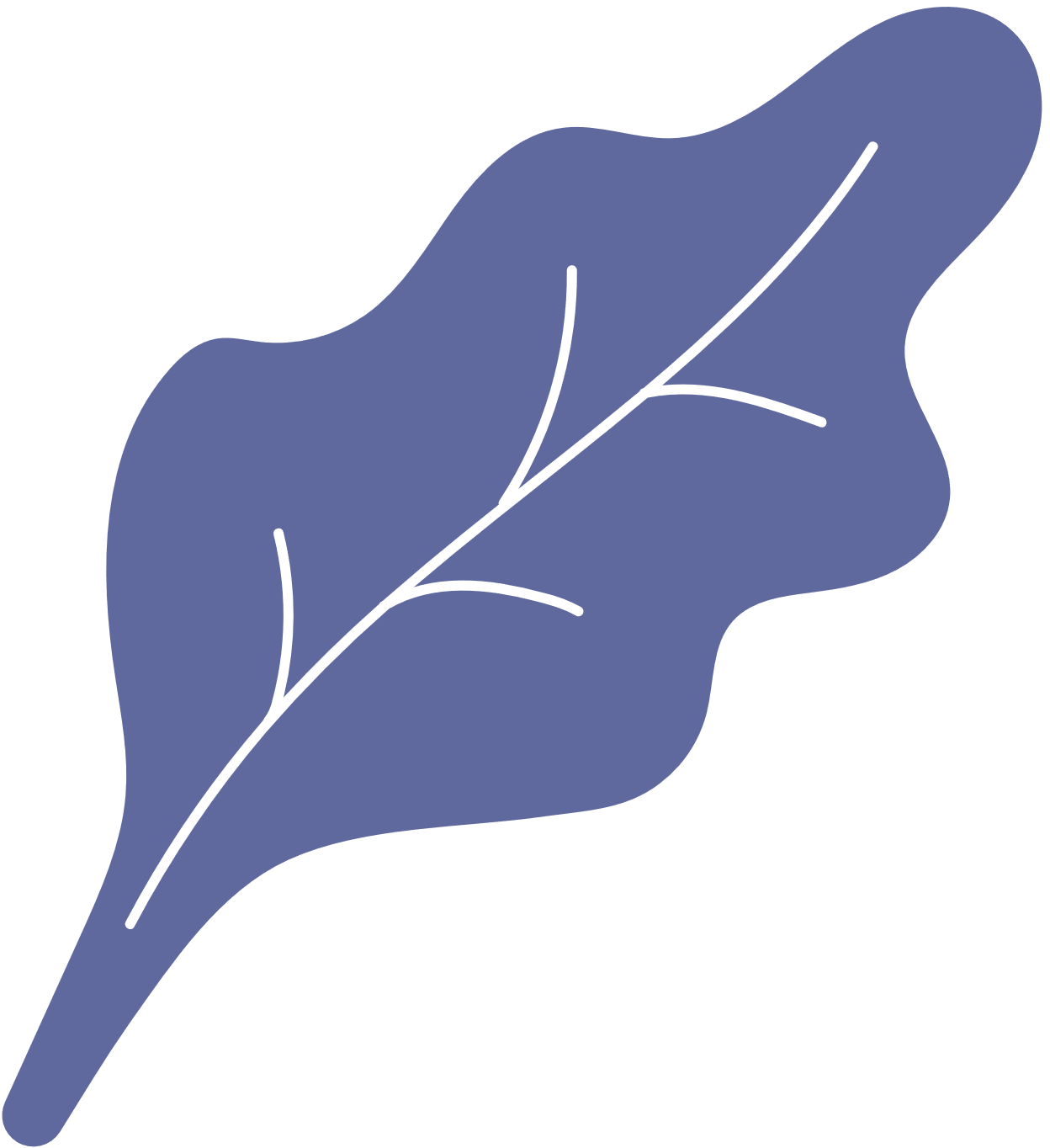 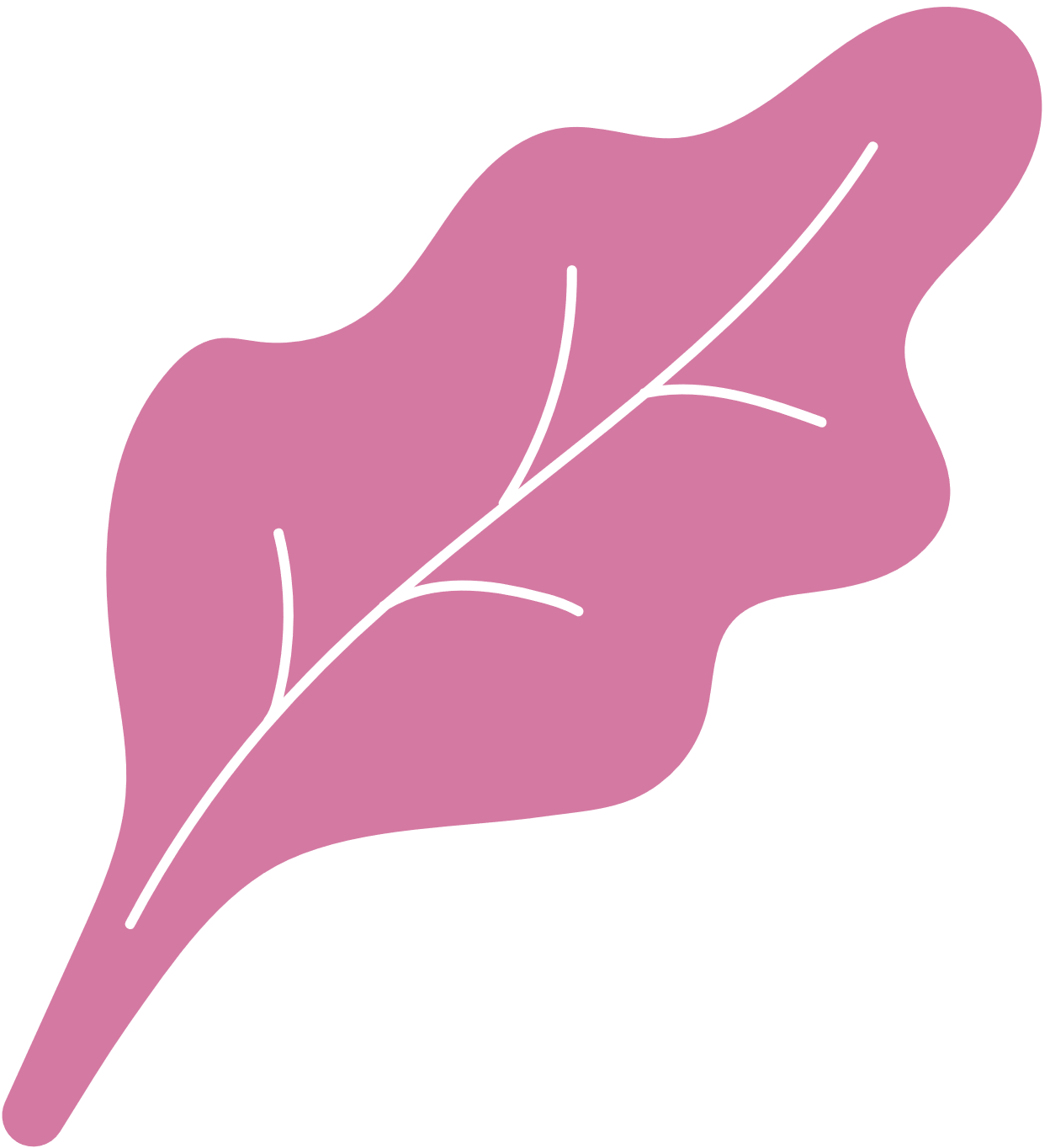 Quan sát hình ảnh được thiết kế trên tem thư SGK tr.18.
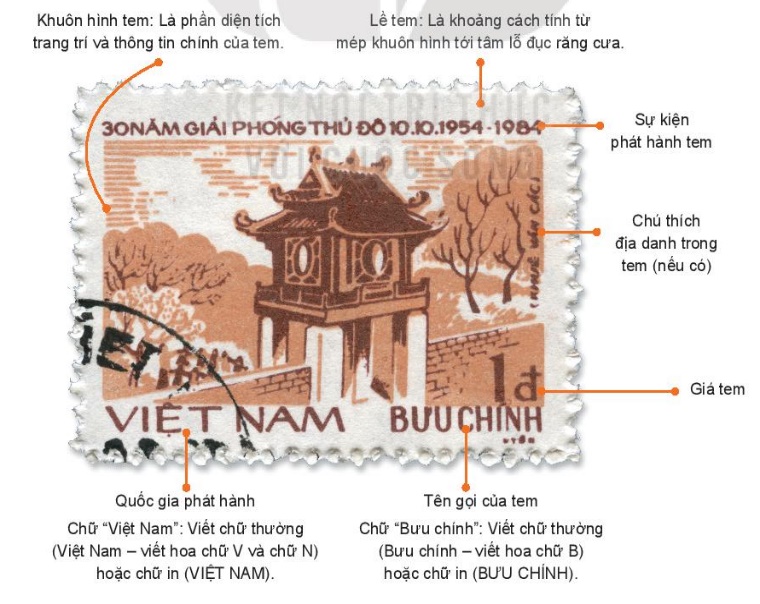 Hãy nêu các nội dung được thiết kế trong tem thư.
Tem Bưu Chính gồm các phần sau
Khuôn hình
Lề tem
Sự kiện phát hành
Chú thích địa danh trong tem (nếu có).
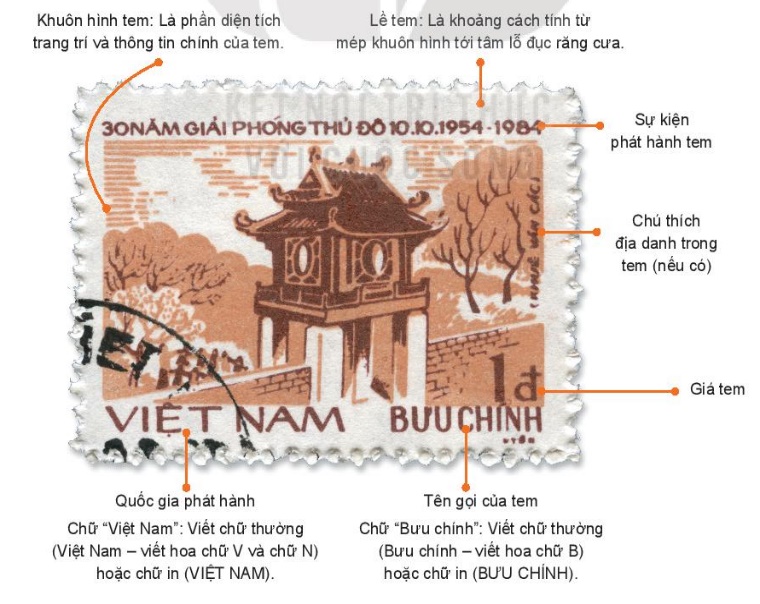 Giá tem
Tên gọi của tem
Quốc gia phát hành
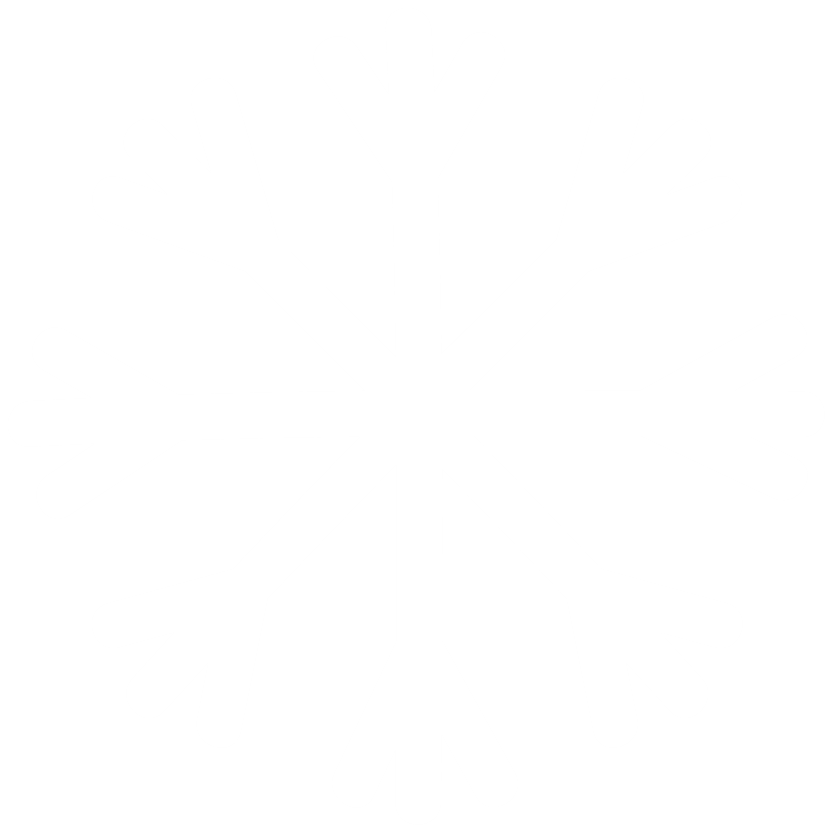 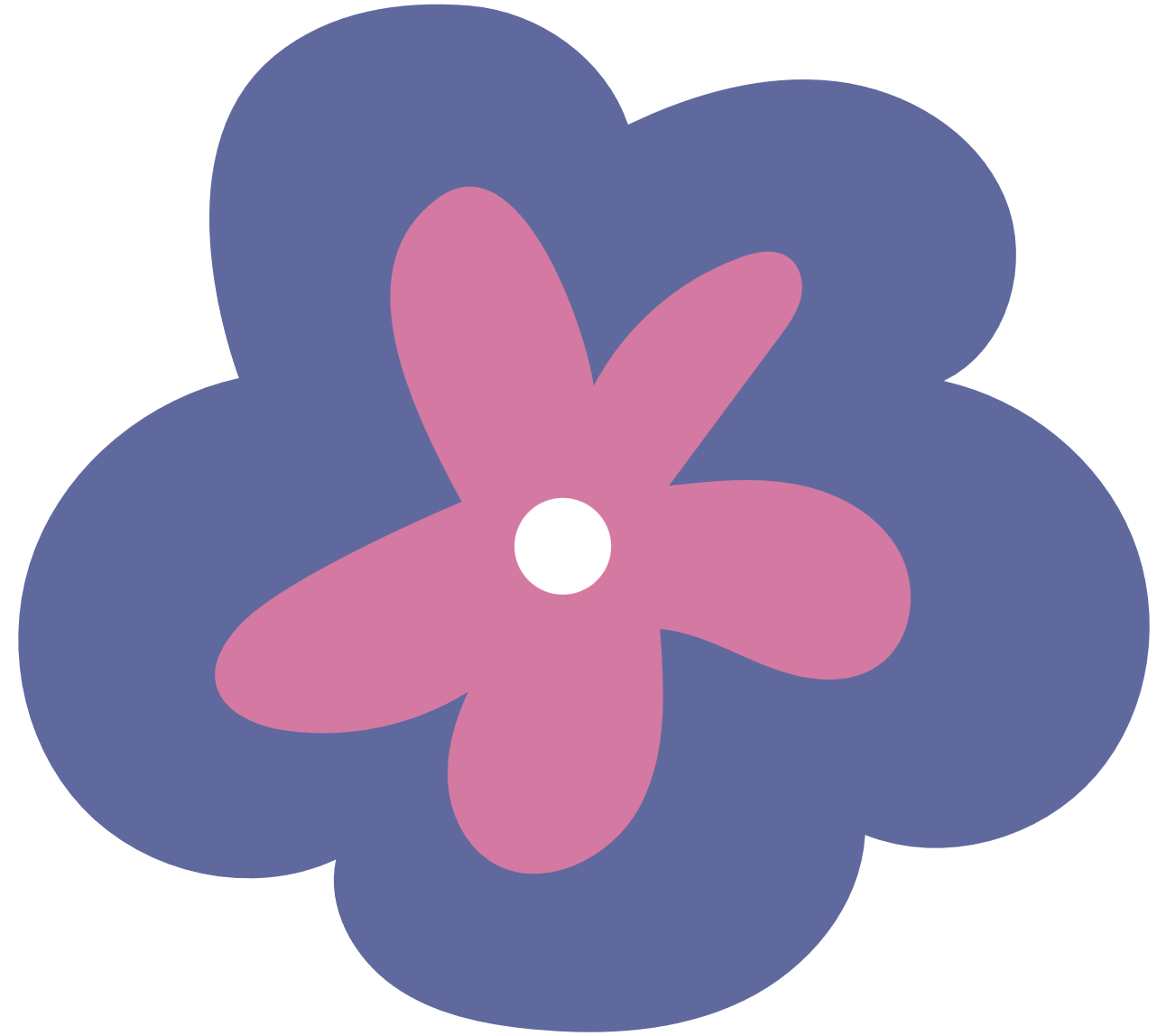 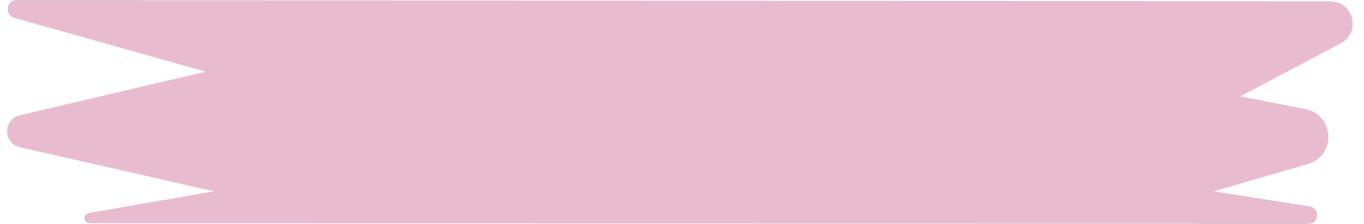 THỂ HIỆN
Tìm hiểu thiết kế tem bưu chính
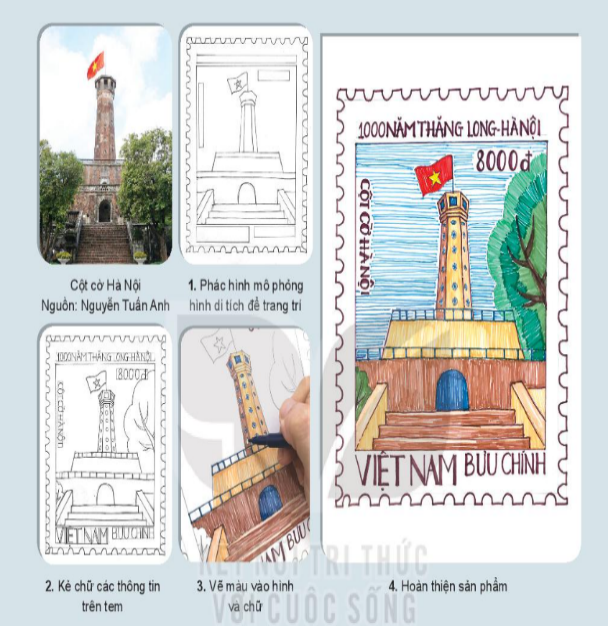 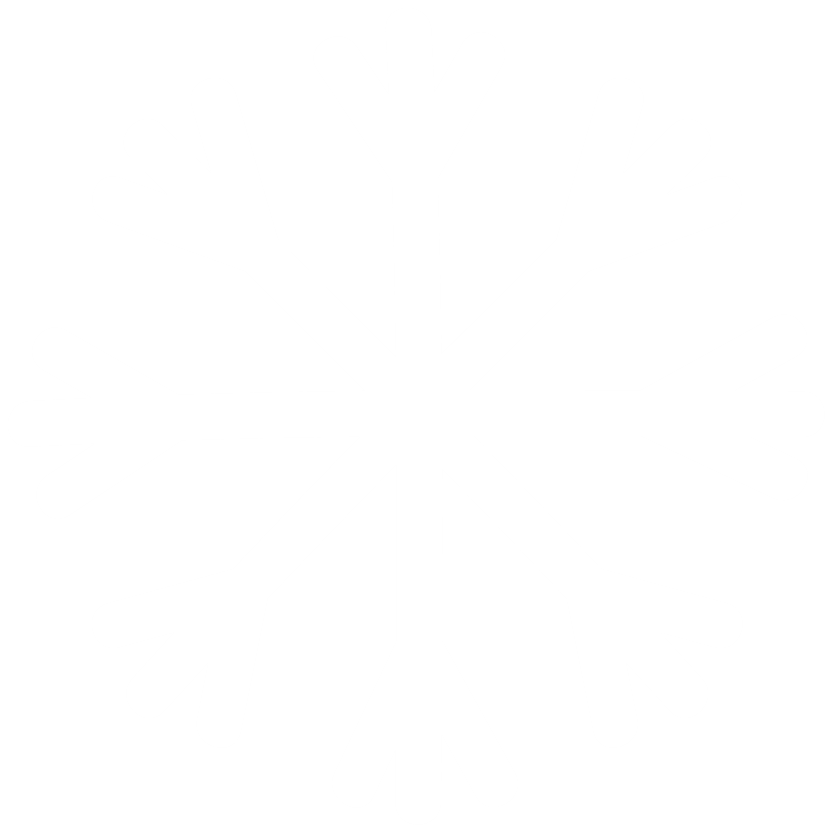 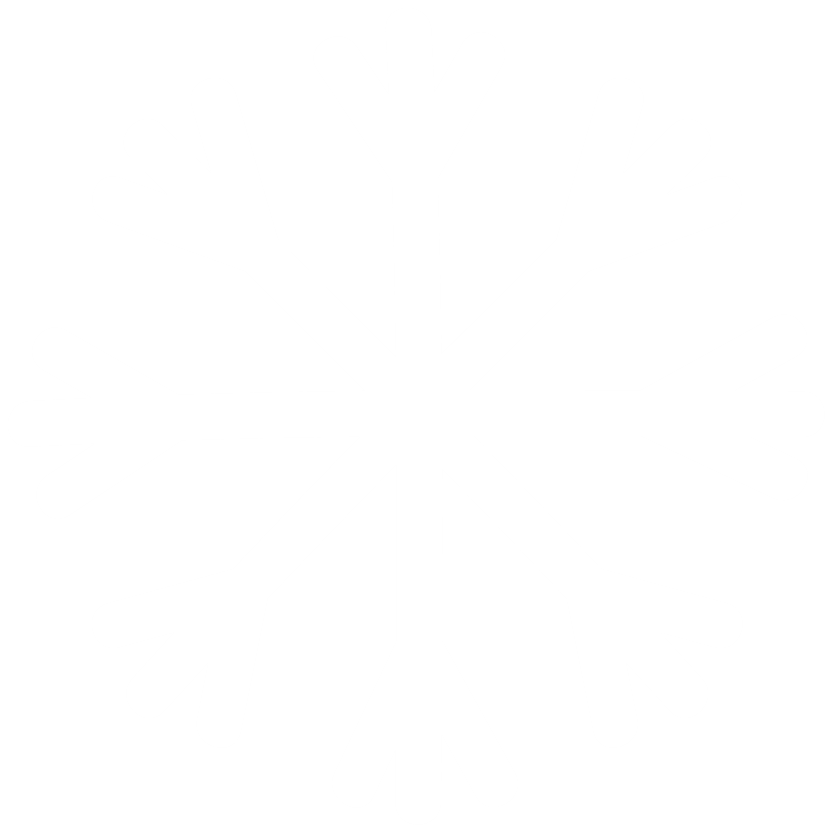 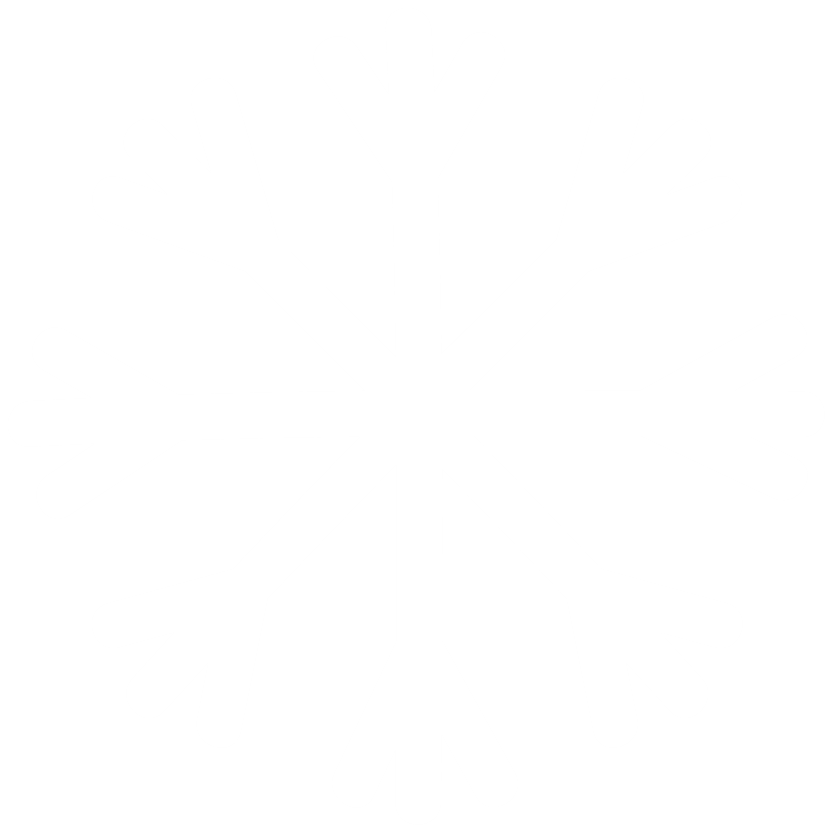 Em hãy nêu các bước thiết kế tem thư bưu chính?
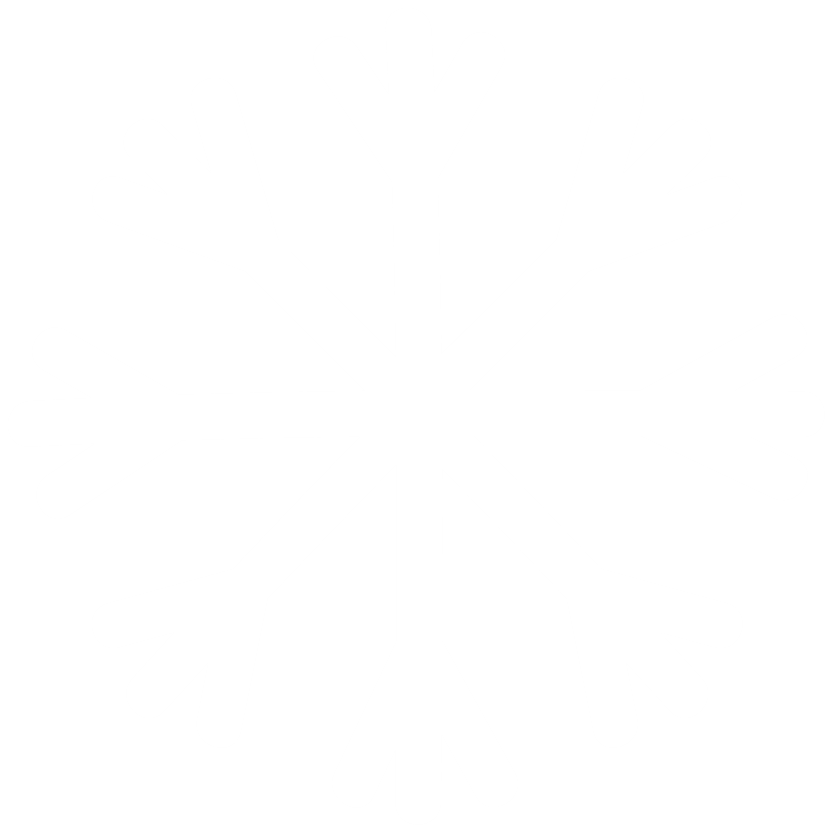 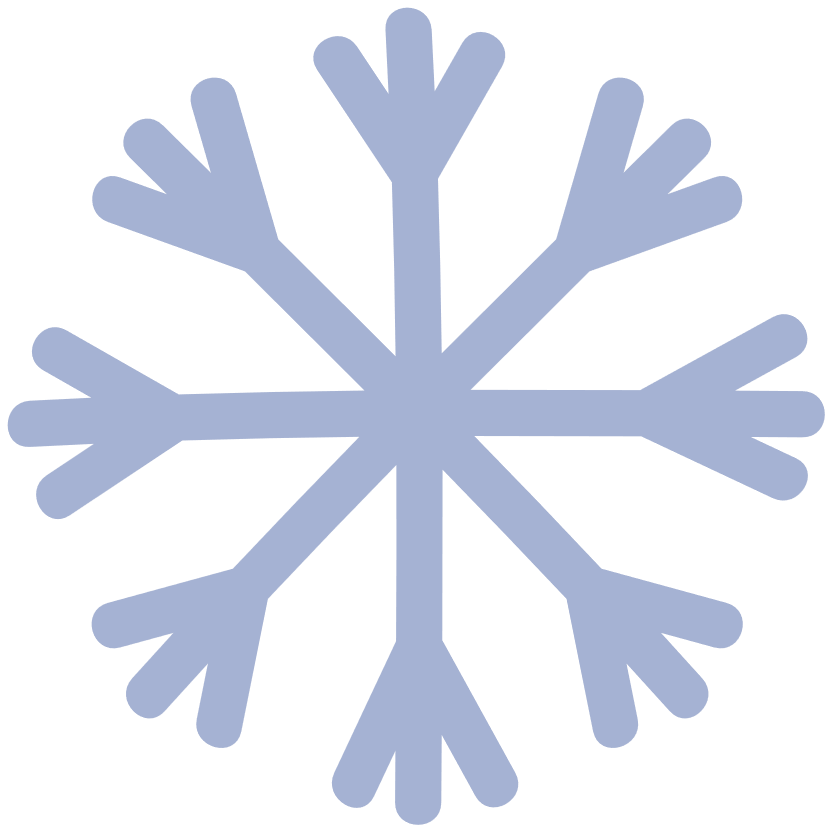 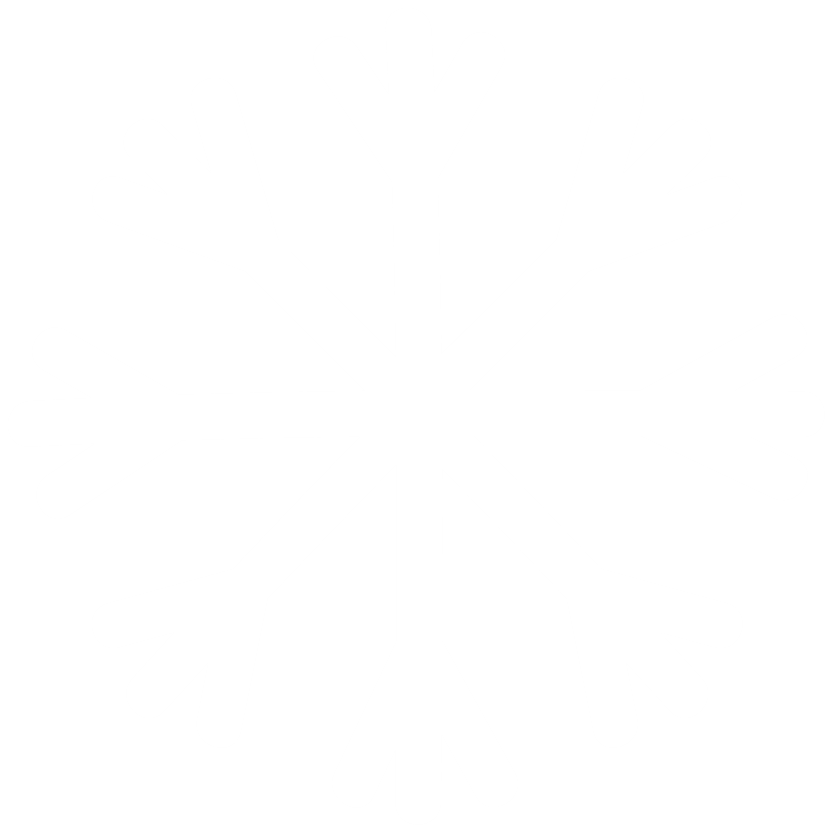 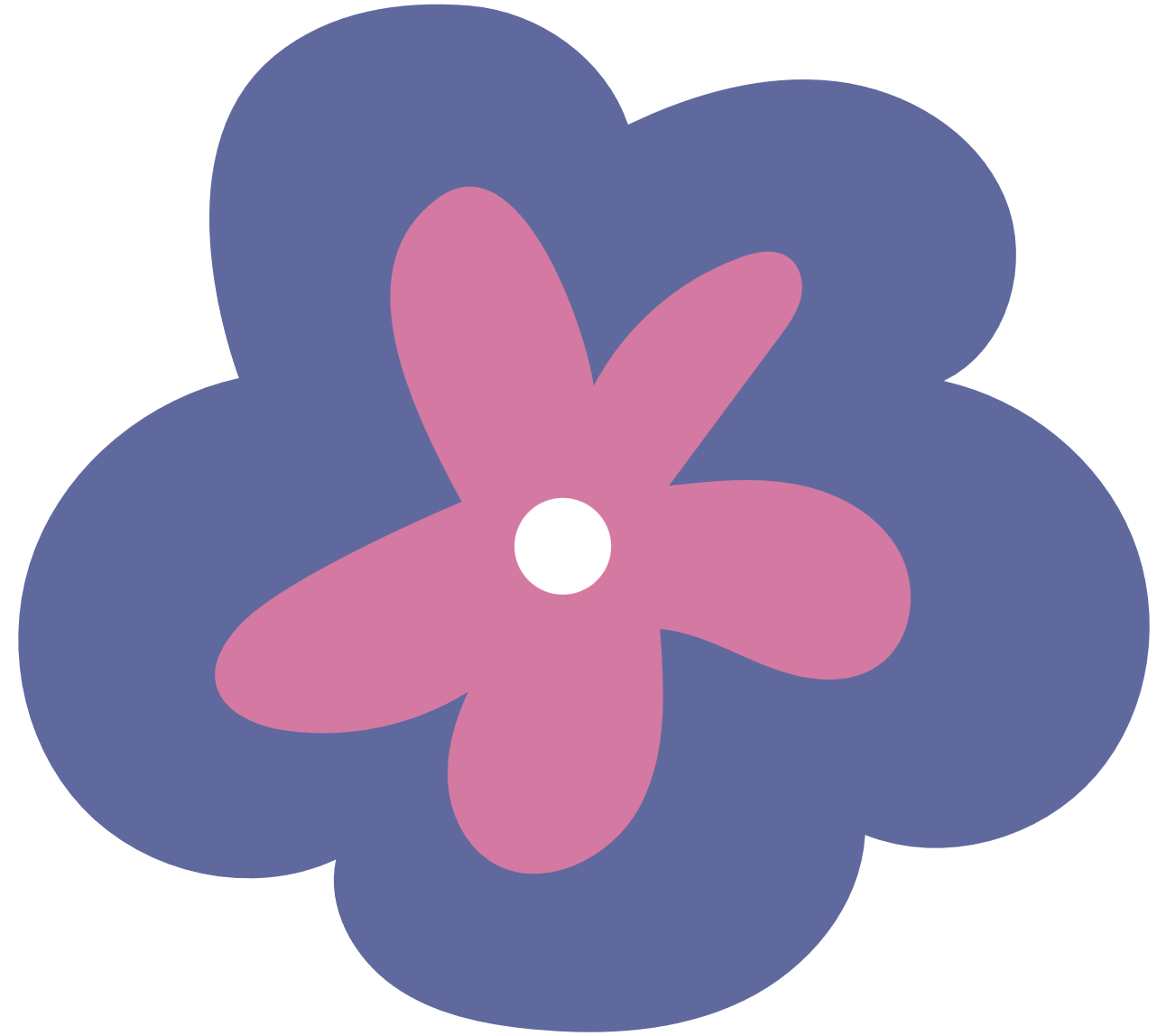 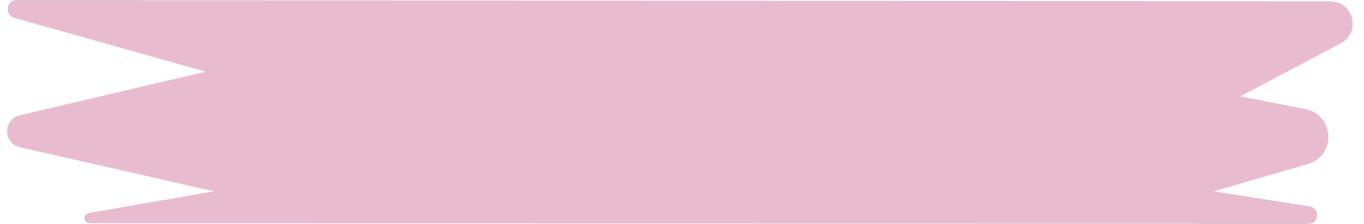 THỂ HIỆN
Tìm hiểu thiết kế tem bưu chính
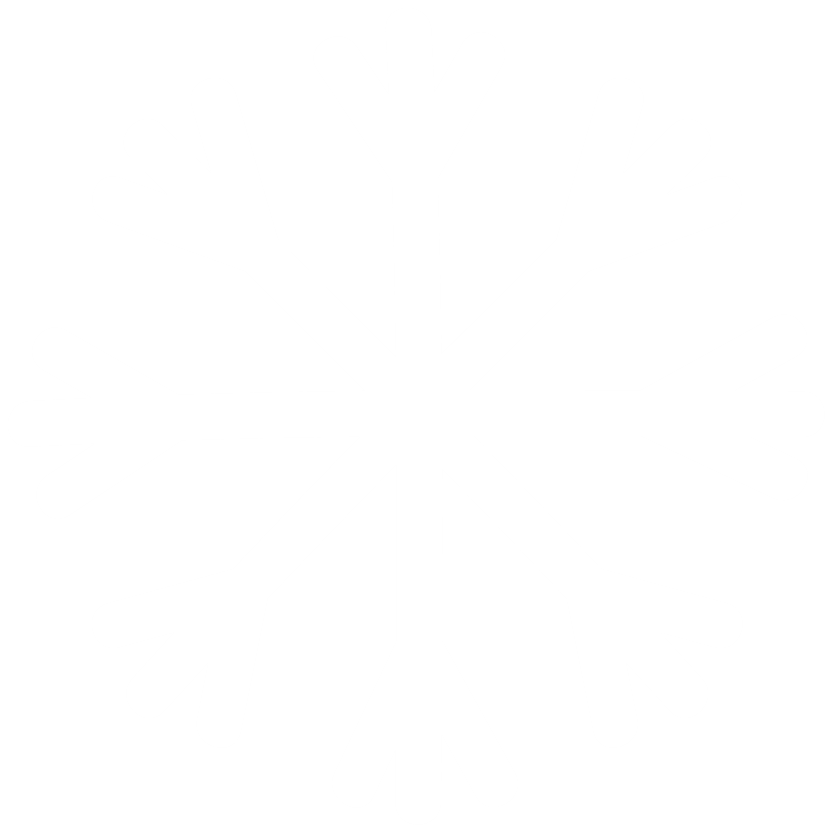 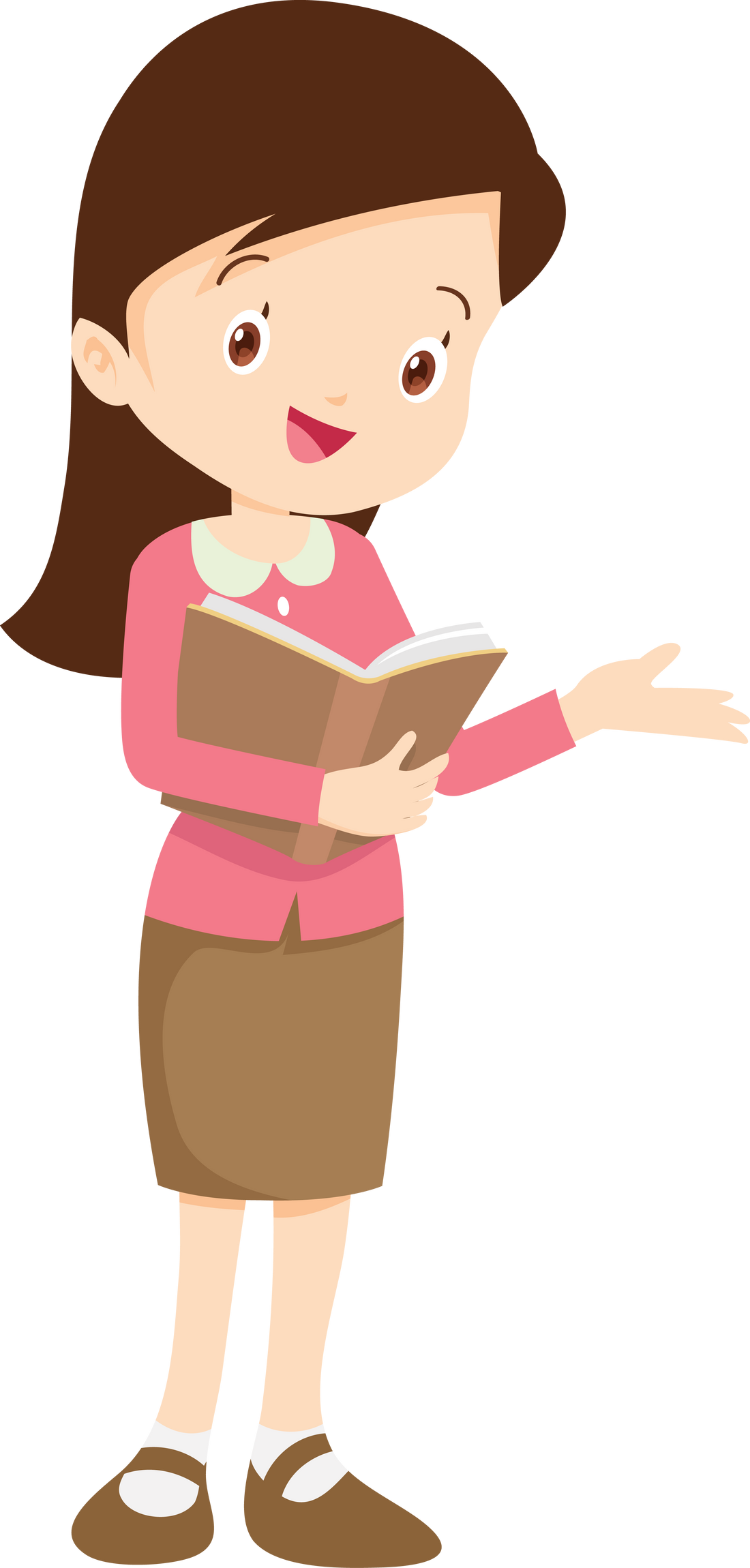 Phác hình mô phỏng hình di tích để trang trí.
1
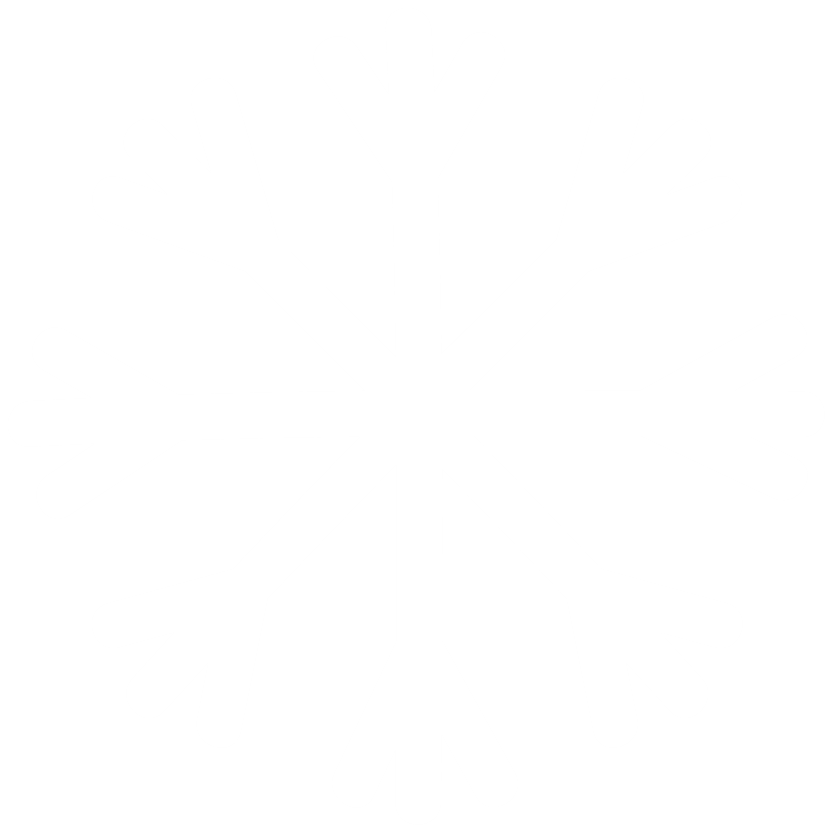 Kẻ chữ các thông tin trên tem.
2
Vẽ màu vào hình và chữ.
3
Hoàn thiện sản phẩm.
4
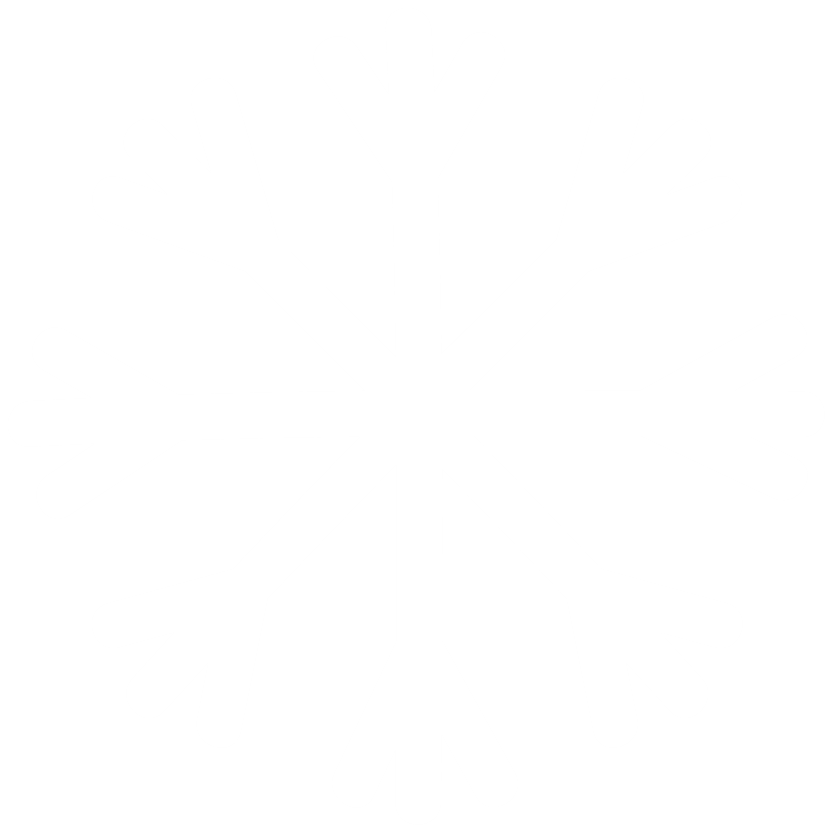 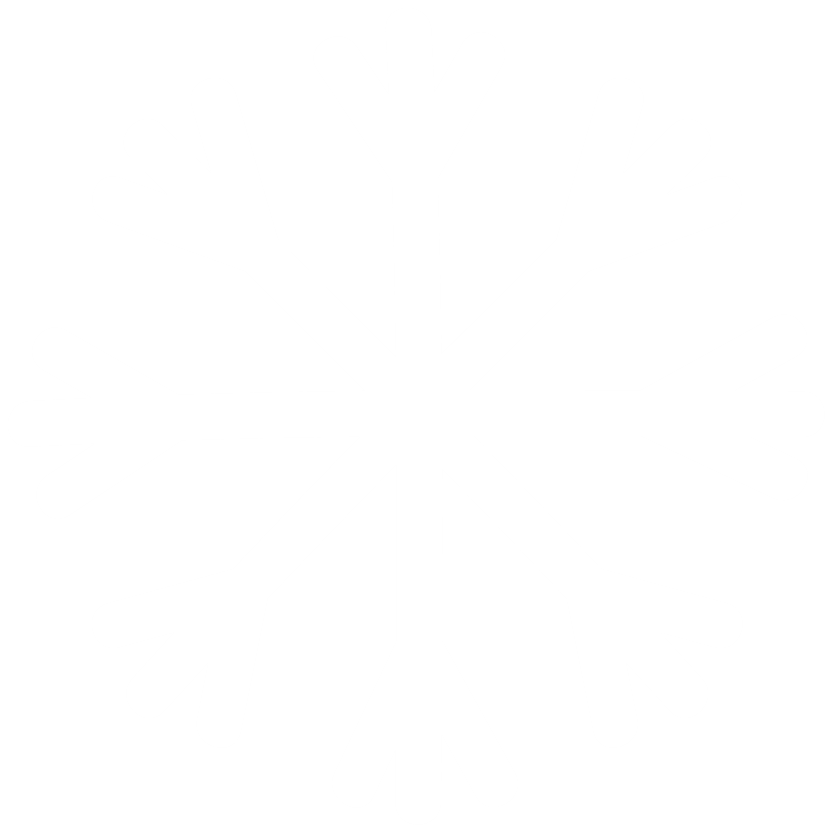 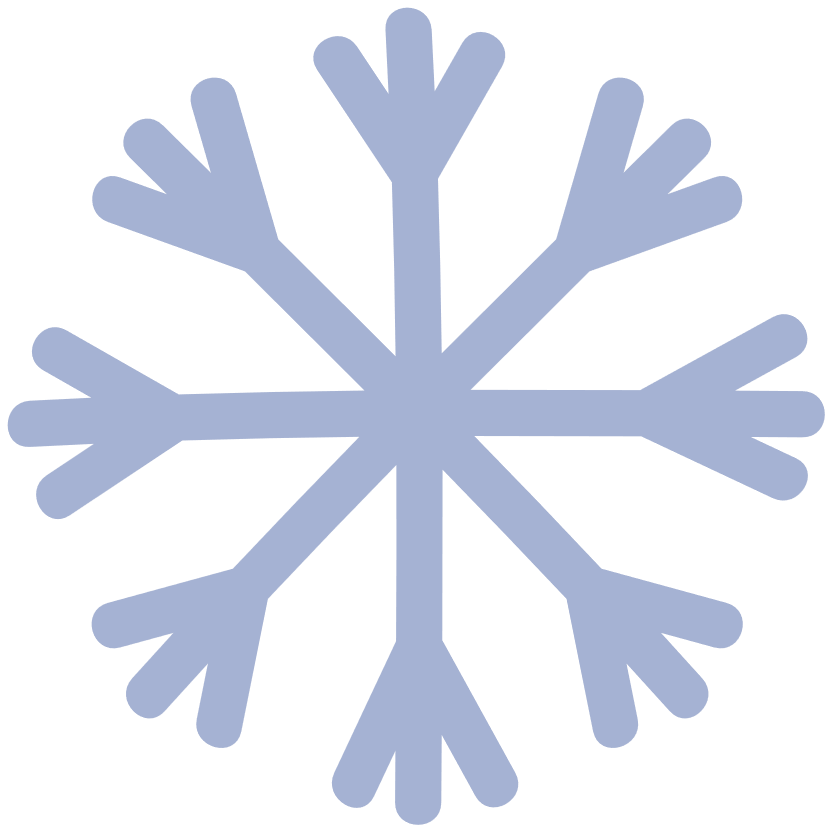 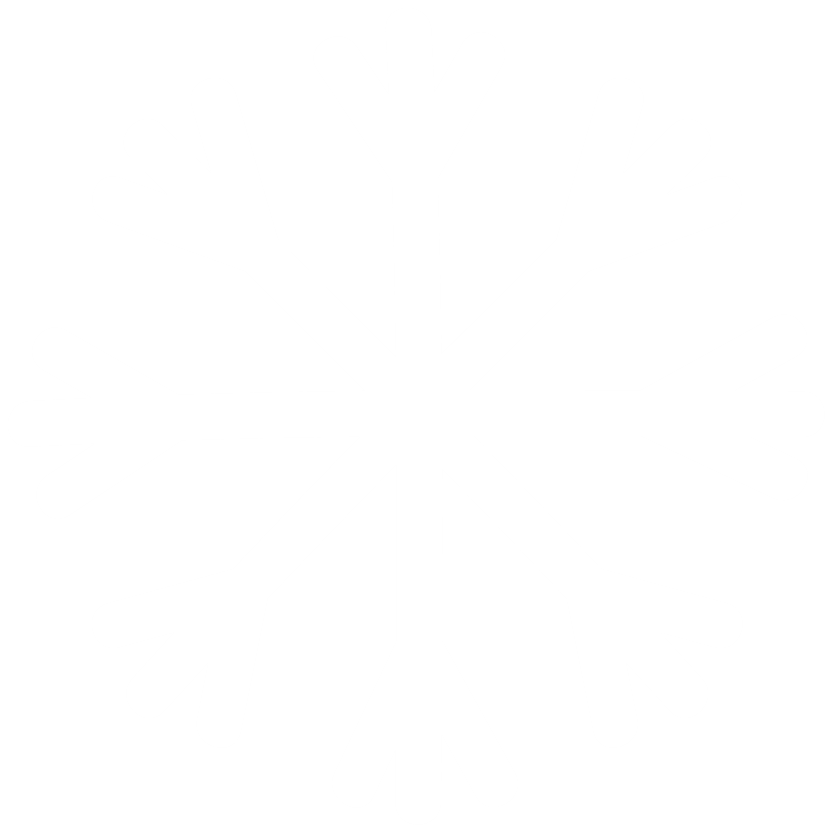 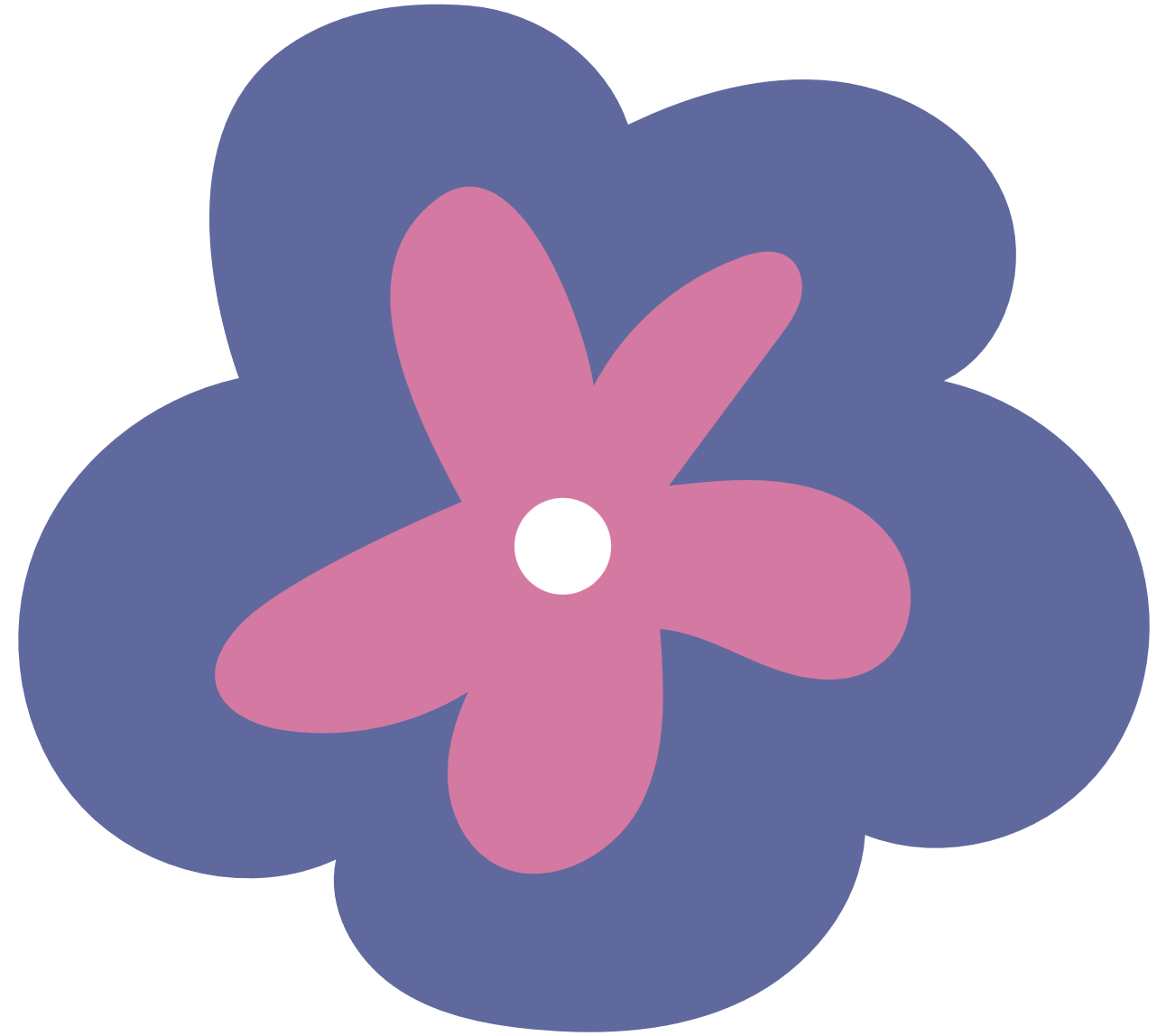 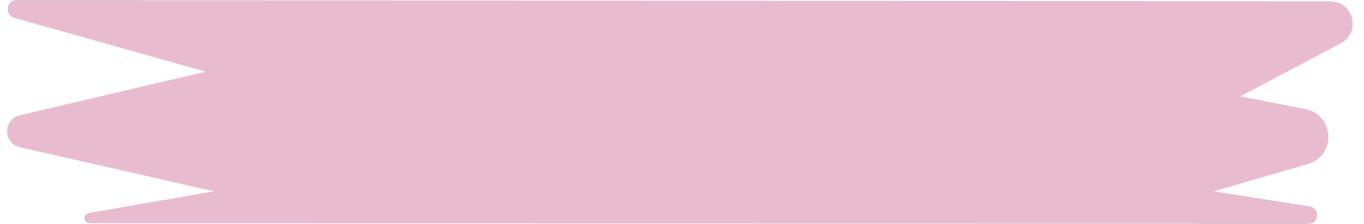 THỂ HIỆN
Sử dụng vẻ đẹp của di tích trong thiết kế tem
Em hãy thiết kế một con tem có sử dụng hình ảnh di tích lịch sử văn hóa của quê hương mình.
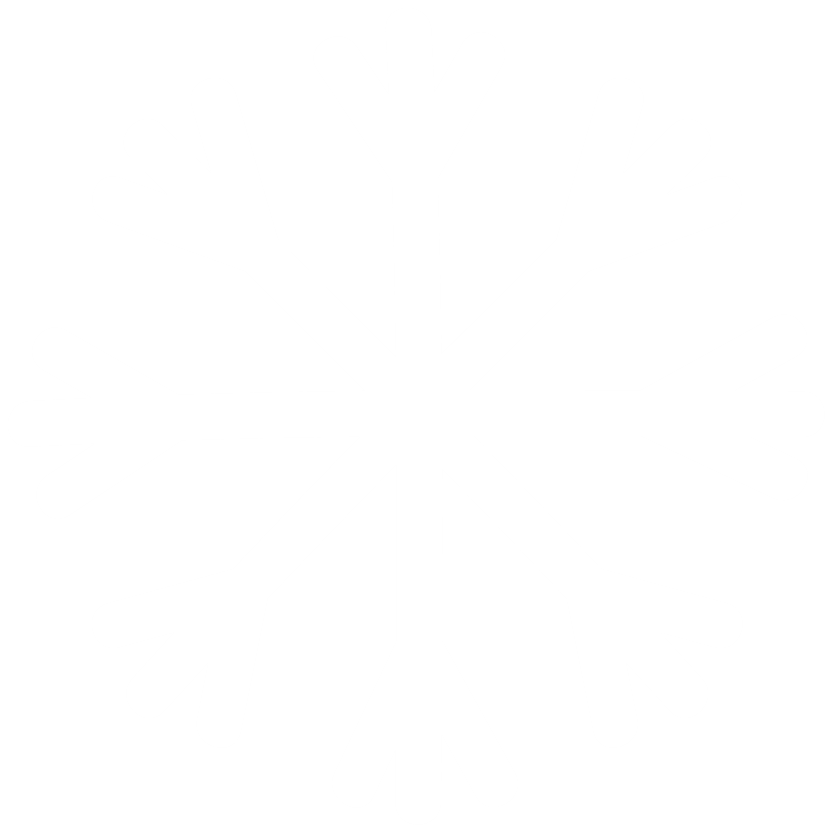 - Về ý tưởng:
Dự định khai thác di tích nào?
Sử dụng hình thức tả thực hay cách điệu để thể hiện. 
- Về cách thể hiện: lựa chọn thiết kế bằng màu sáp, màu dạ, màu nước hay chất liệu nào khác.
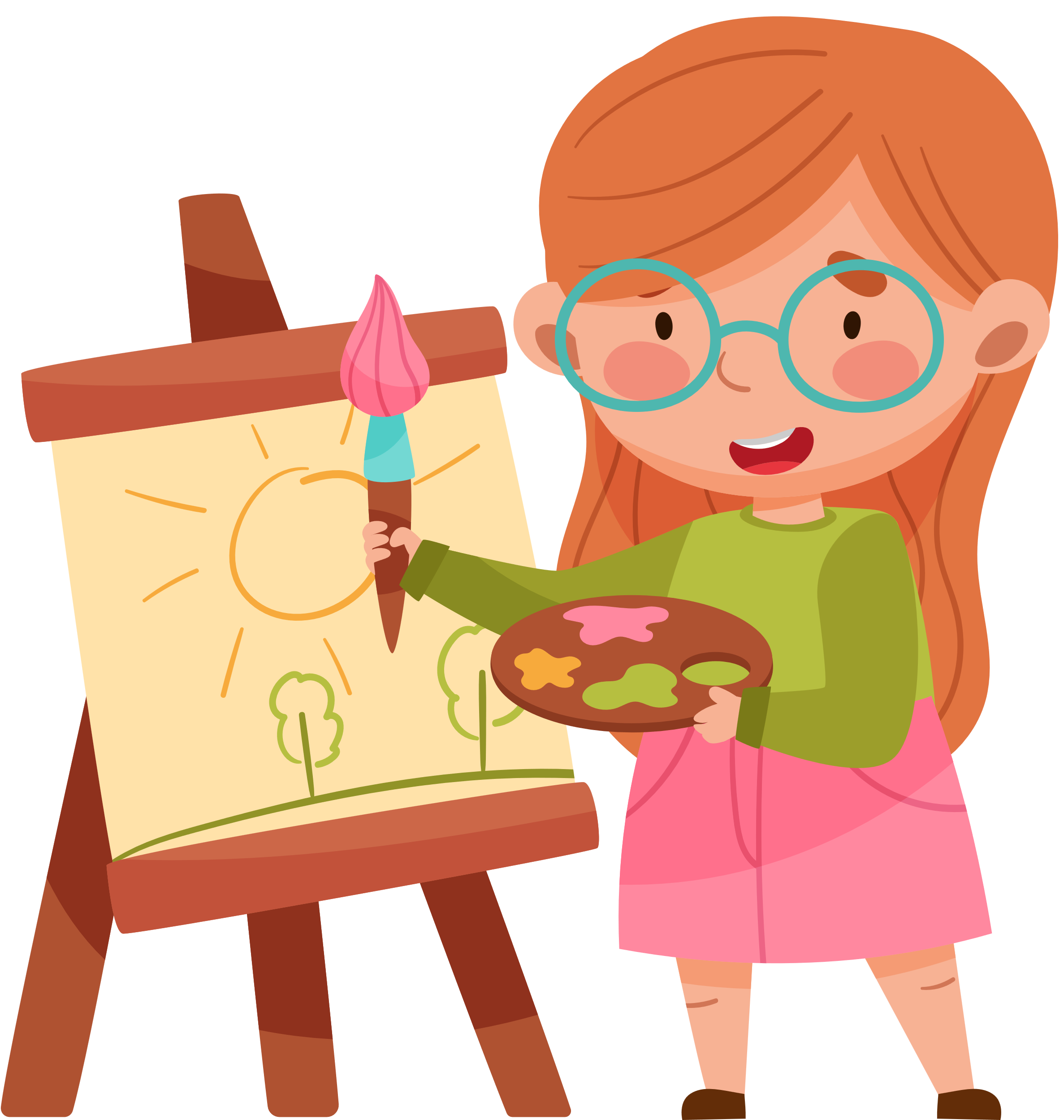 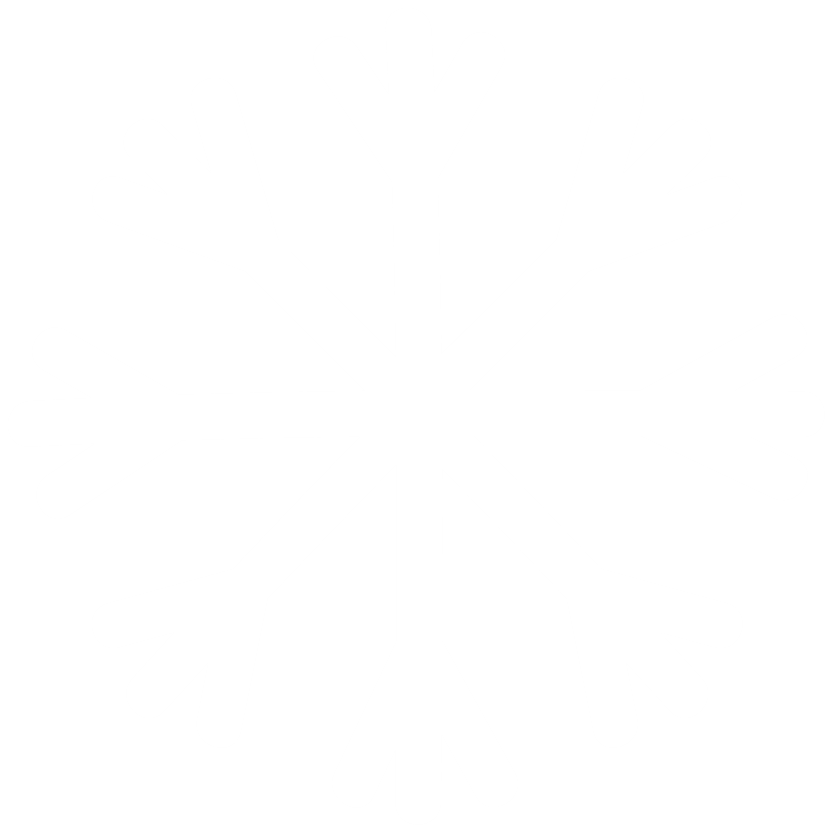 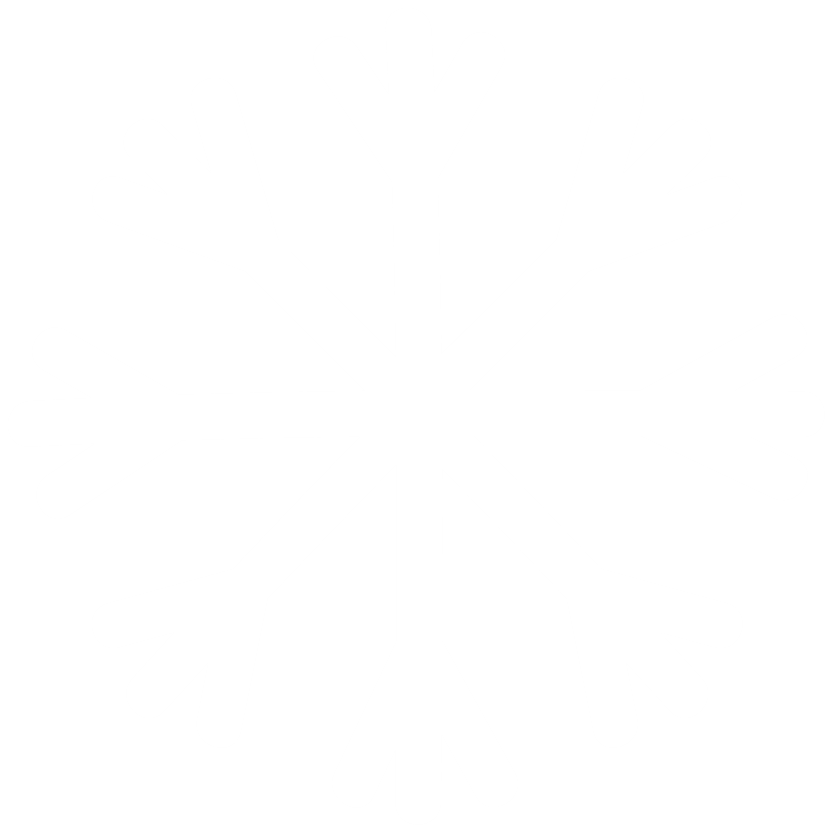 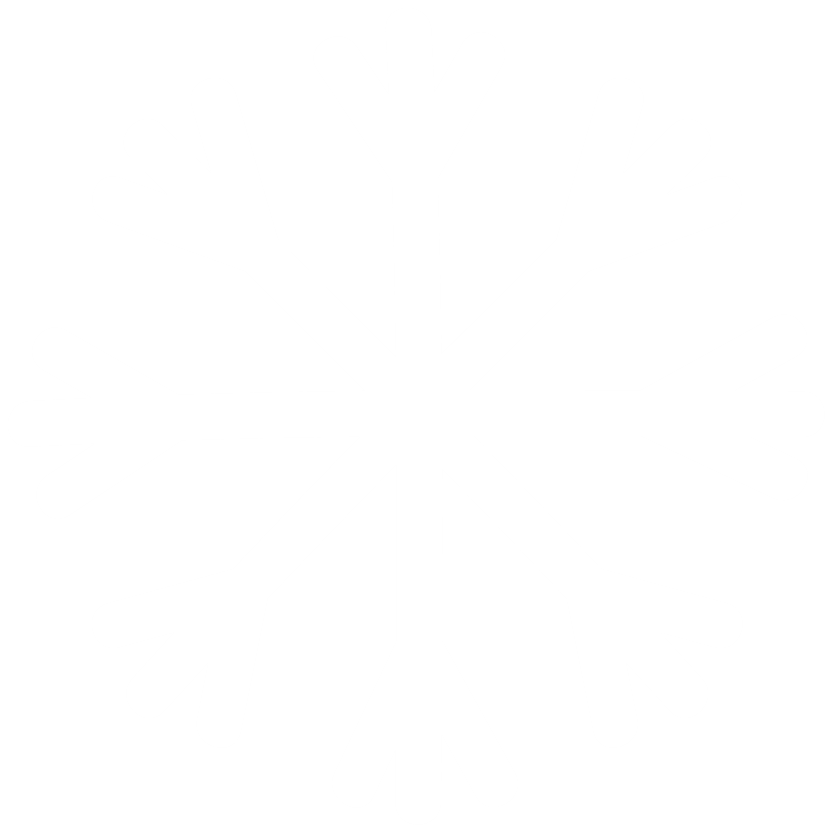 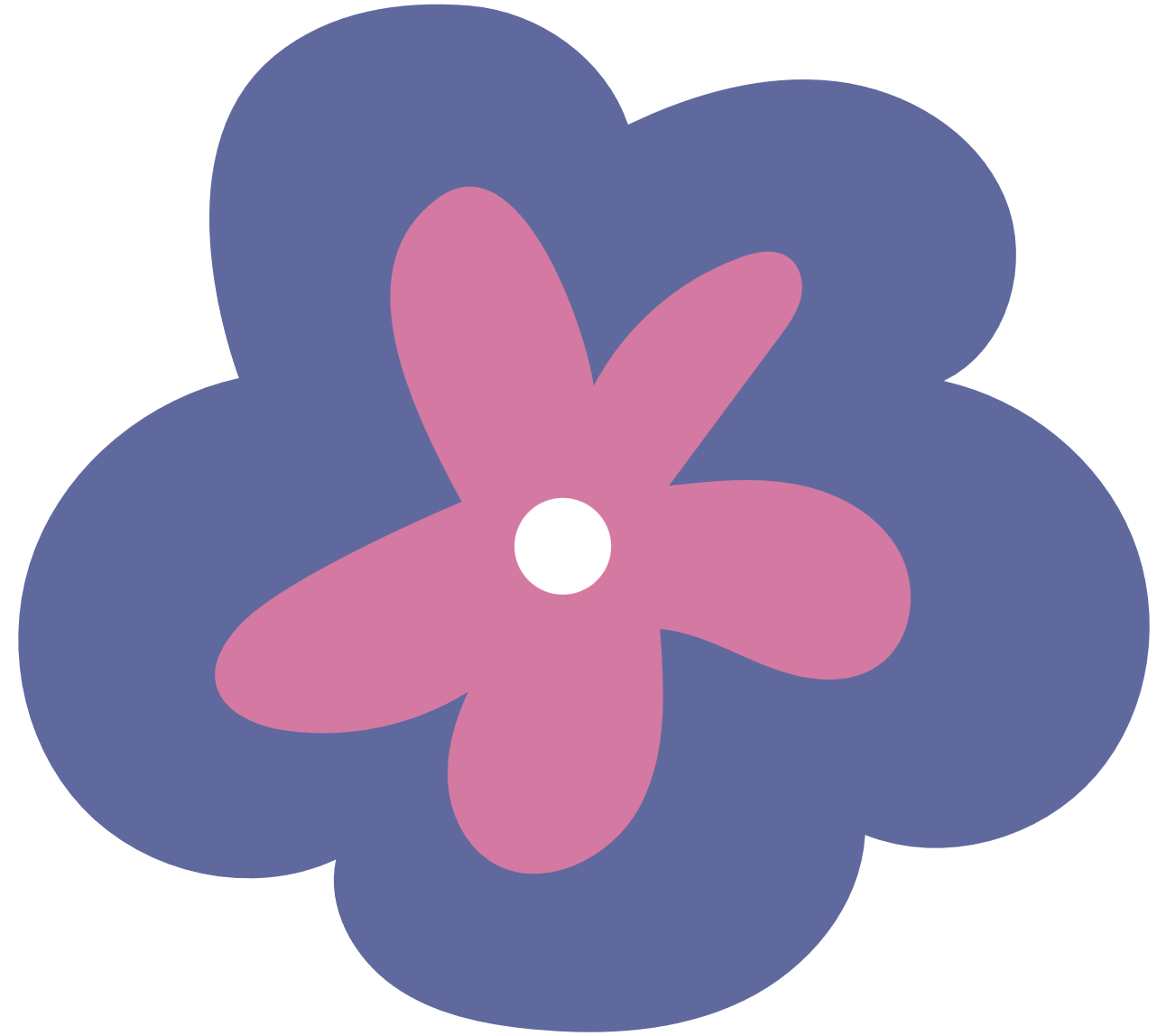 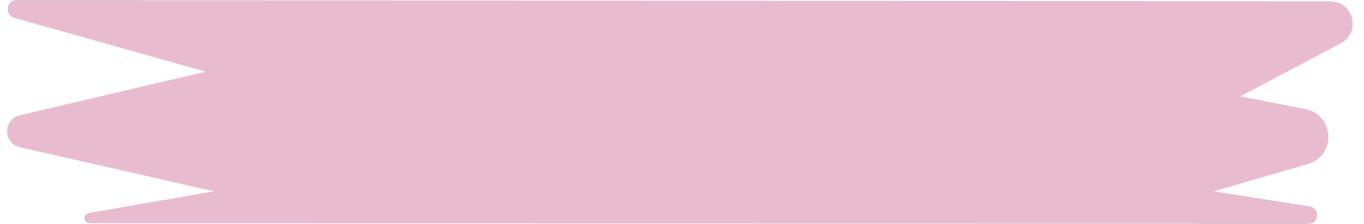 THẢO LUẬN
Quan sát một số sản phẩm mĩ thuật của học sinh:
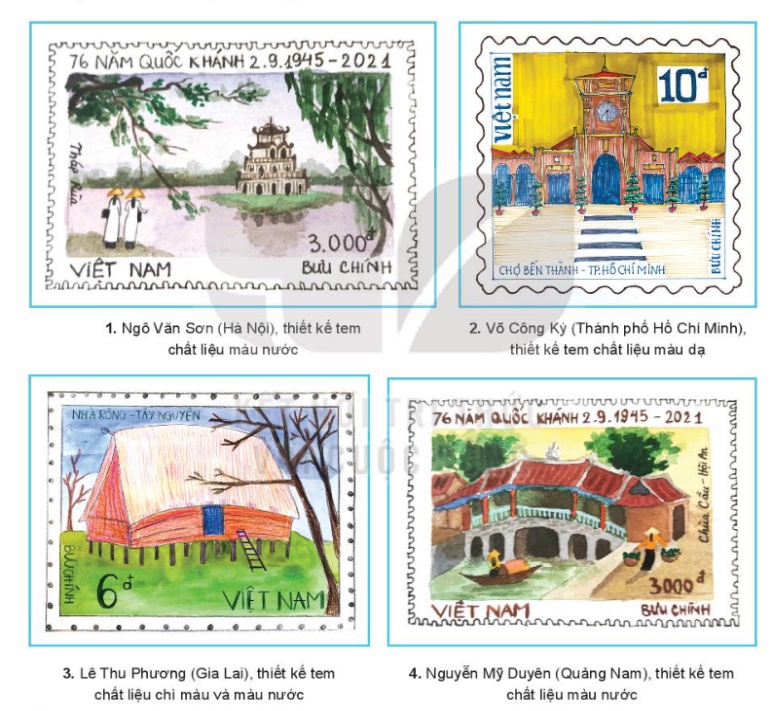 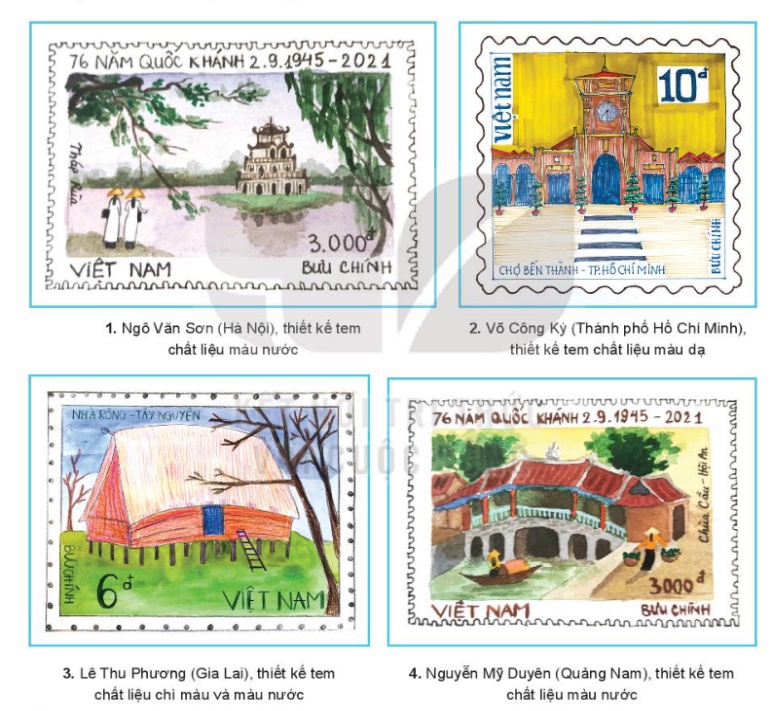 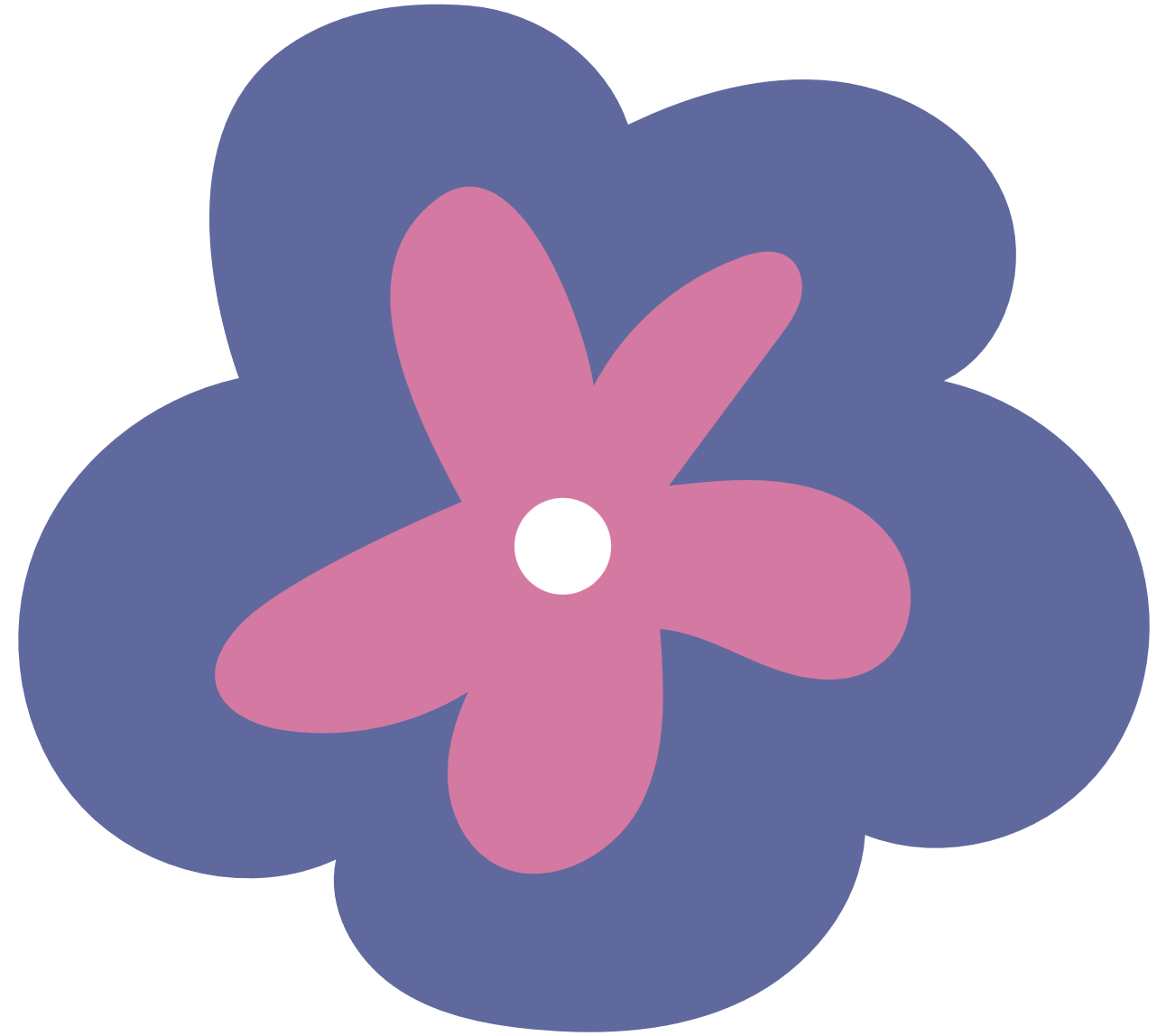 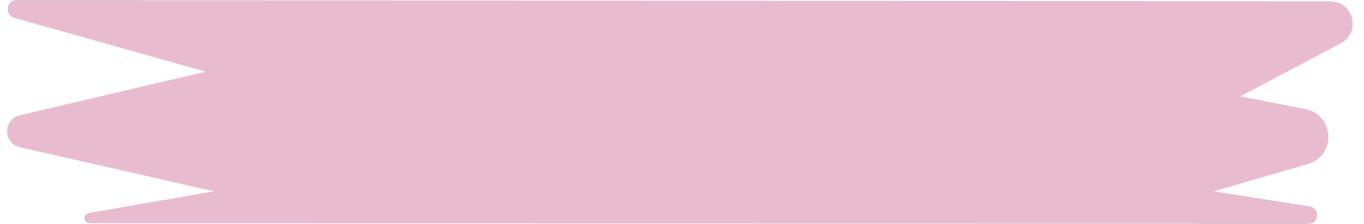 THẢO LUẬN
Quan sát một số sản phẩm mĩ thuật của học sinh:
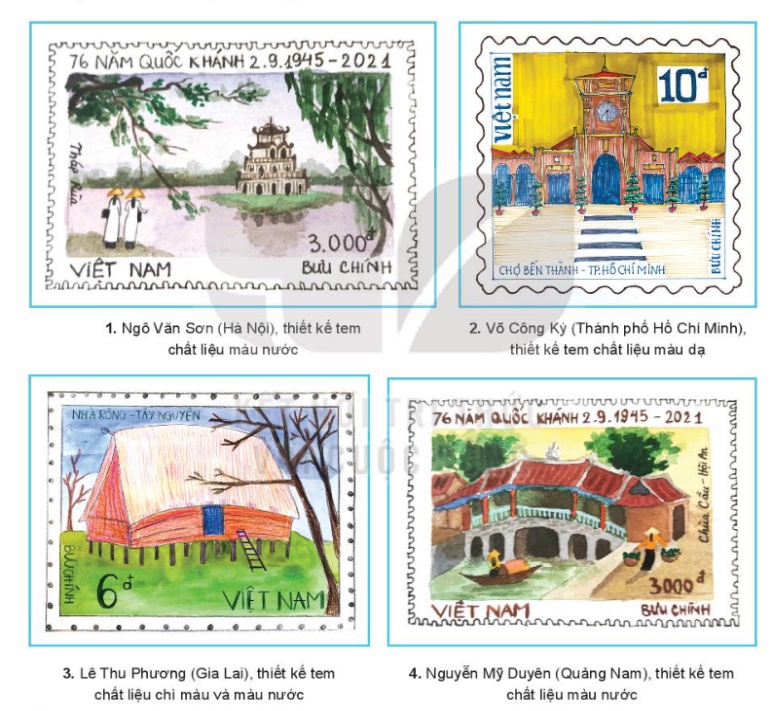 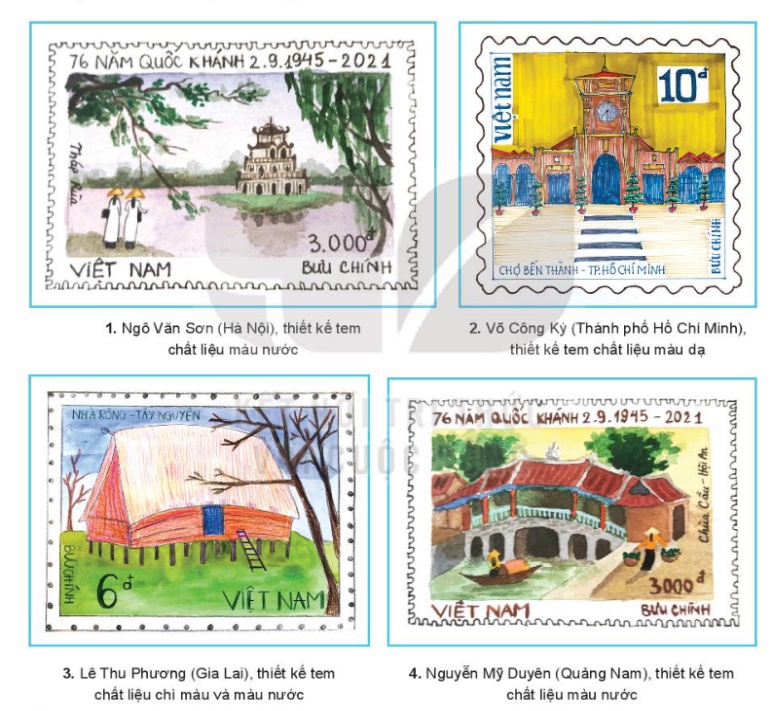 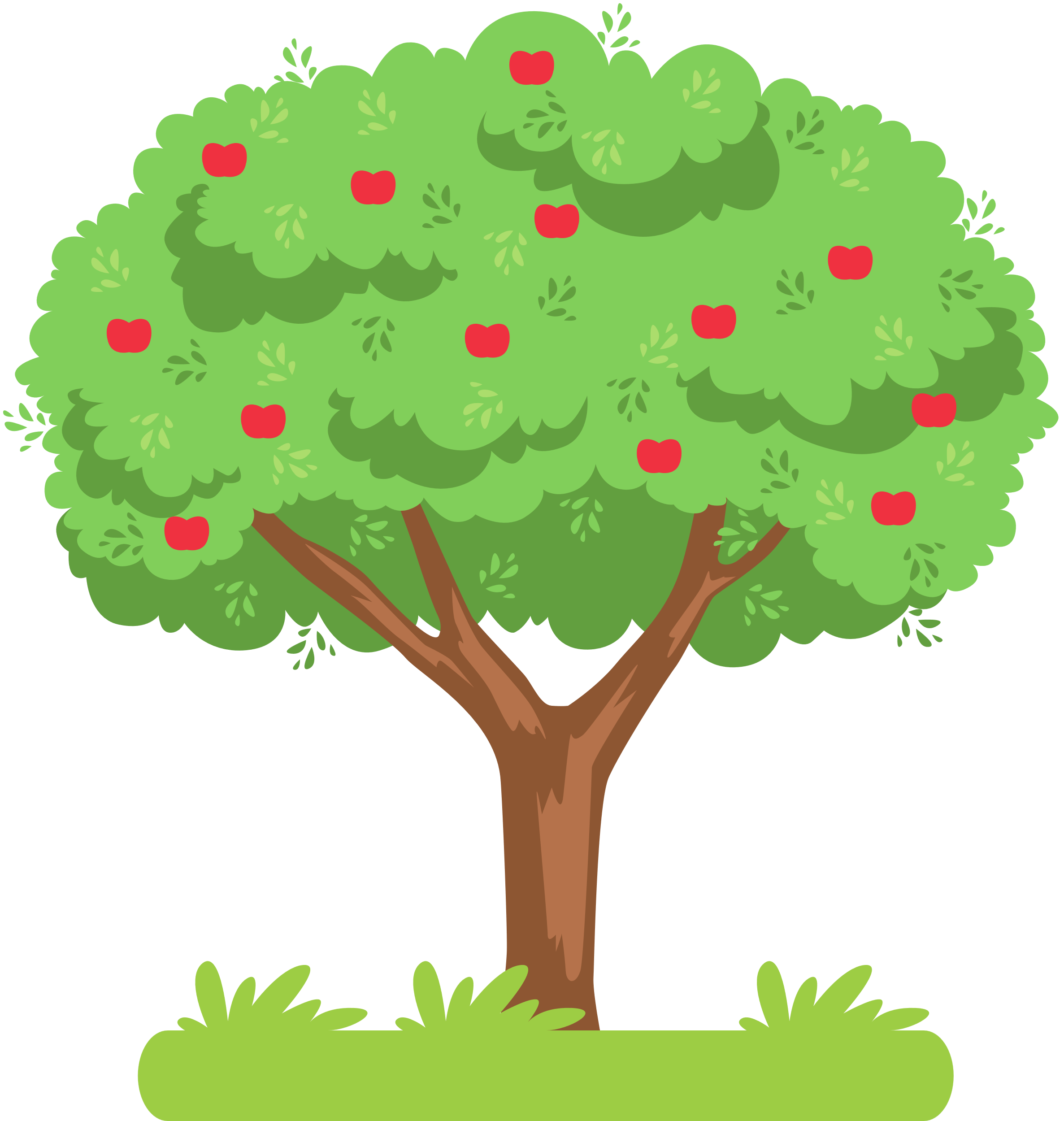 TRÒ CHƠI HÁI TÁO
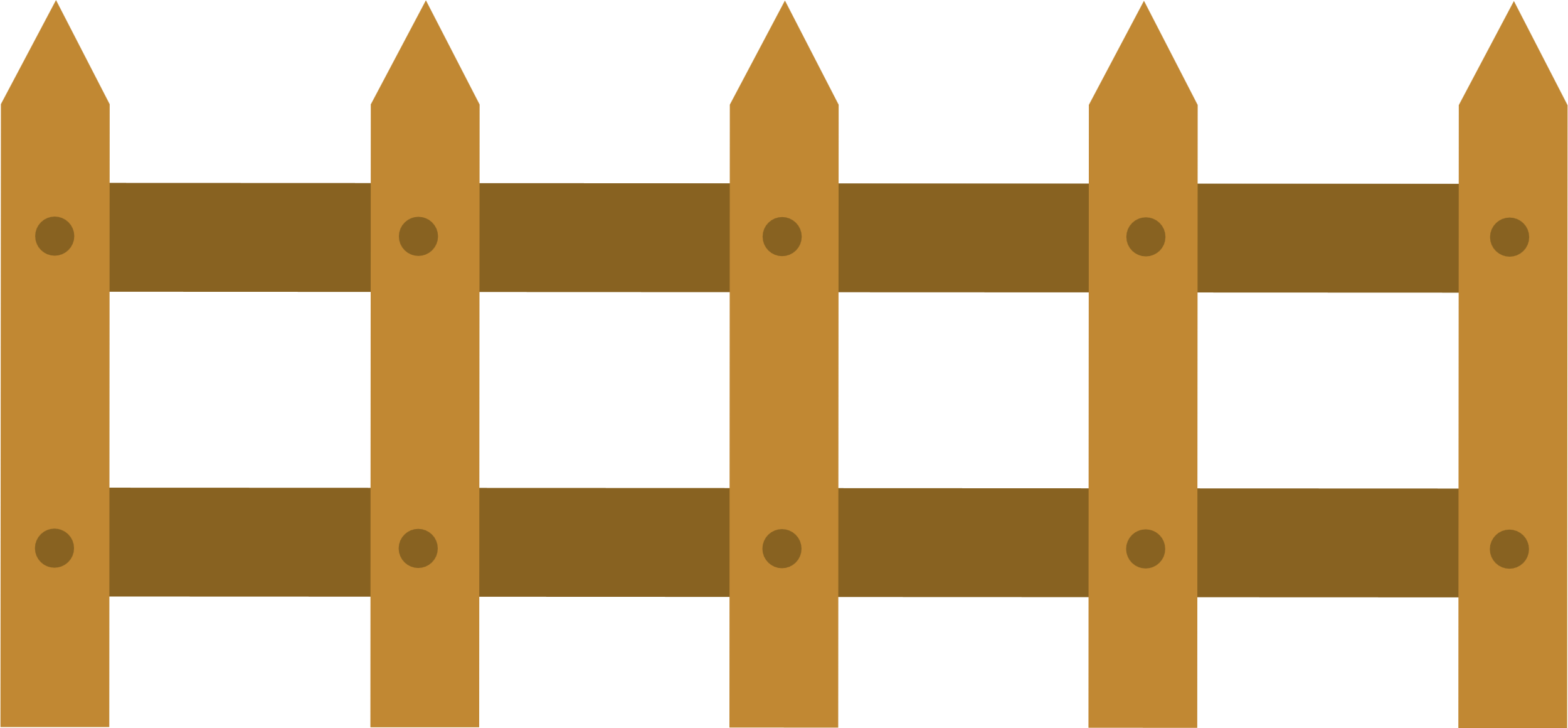 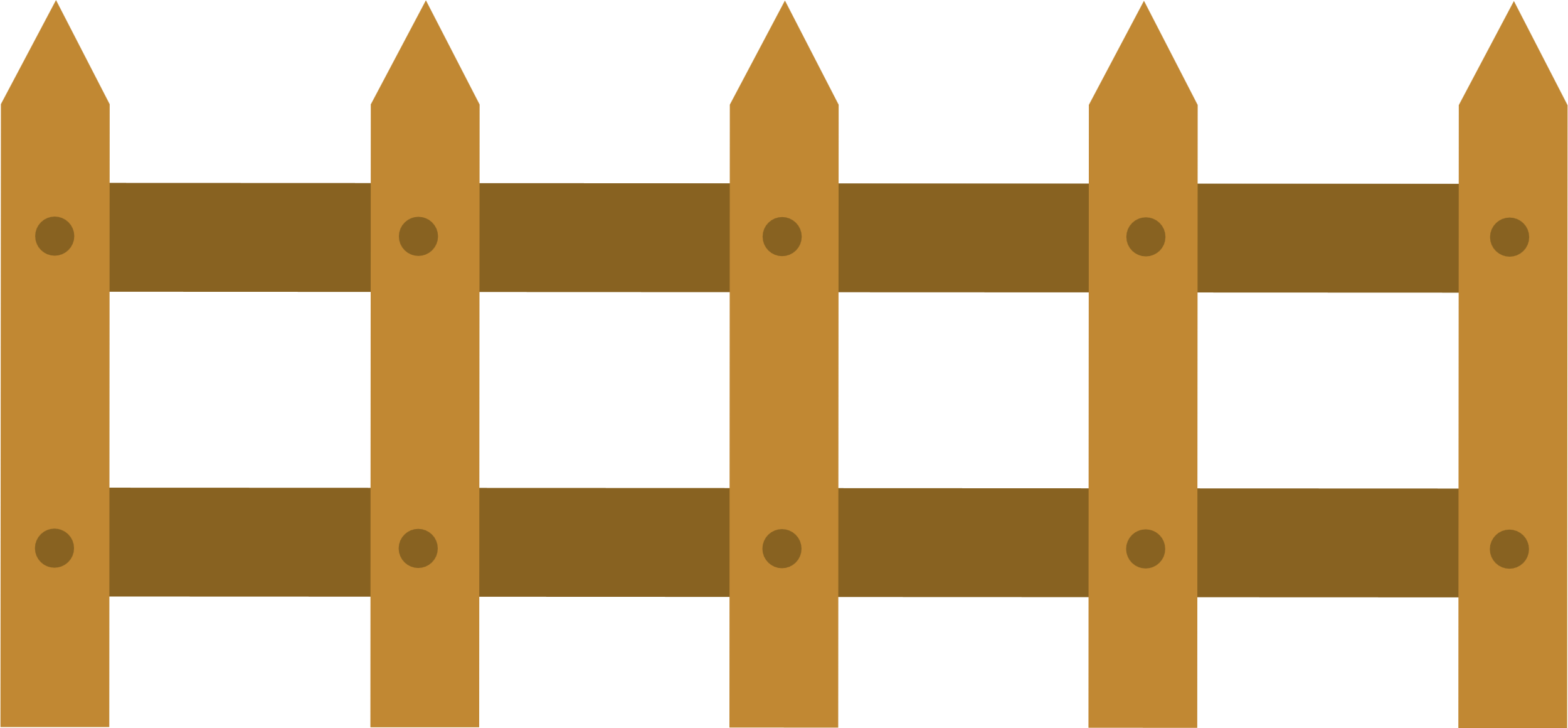 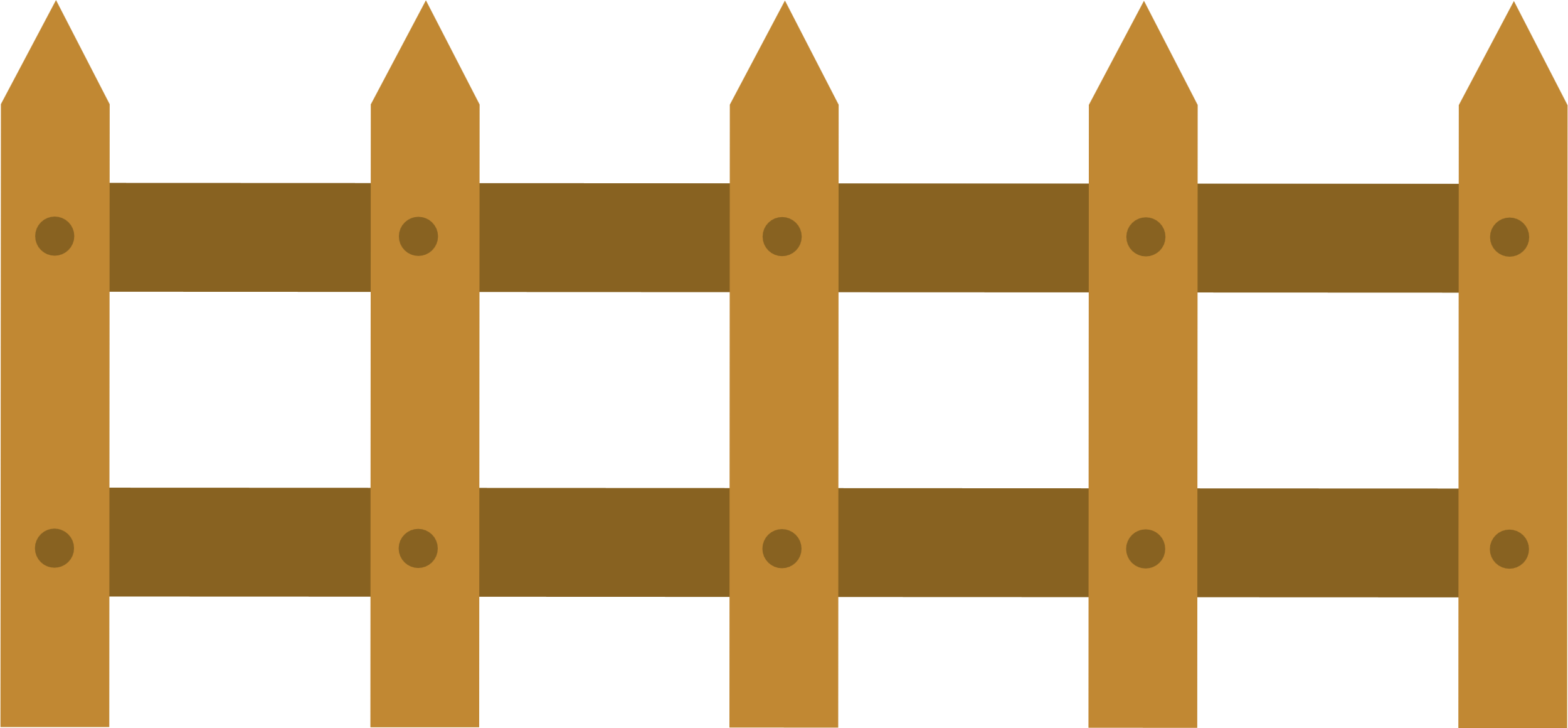 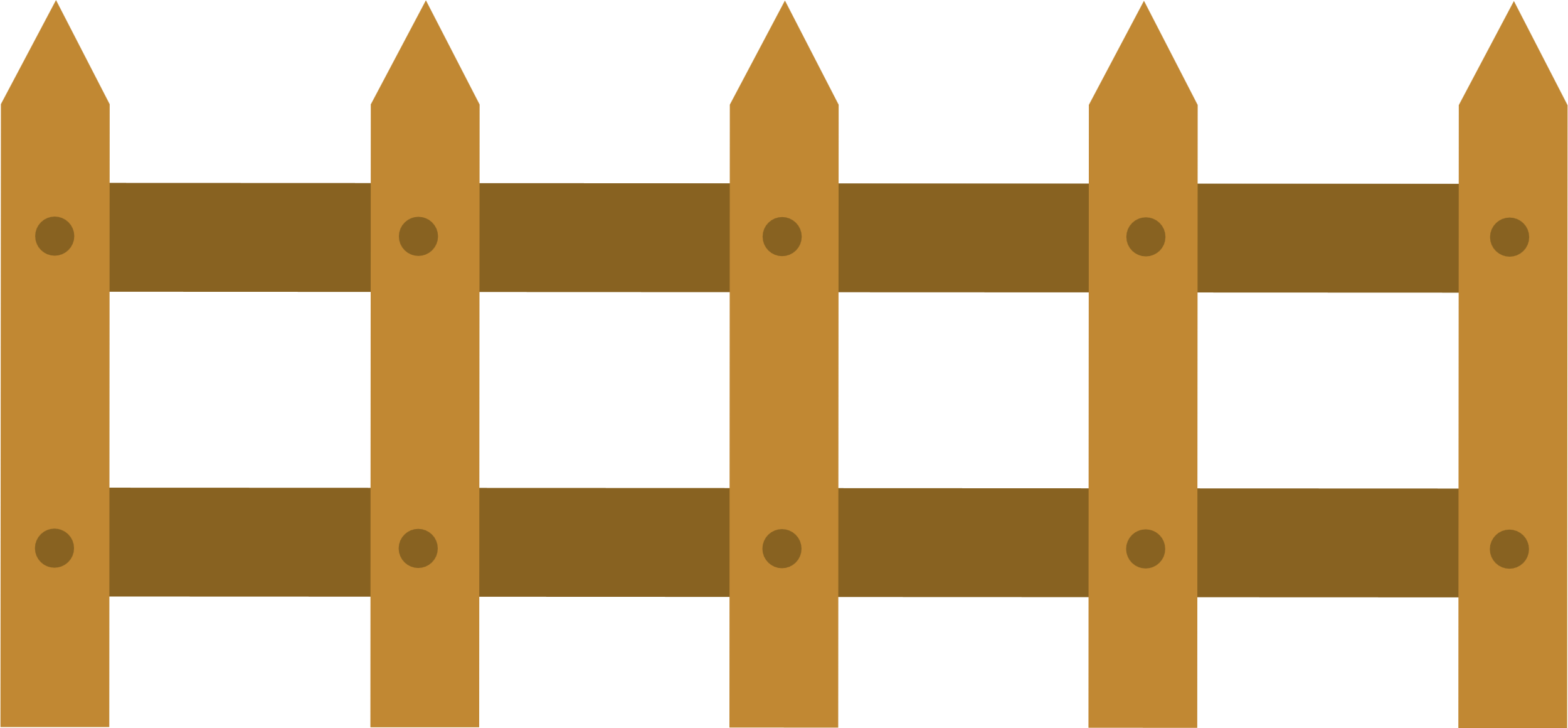 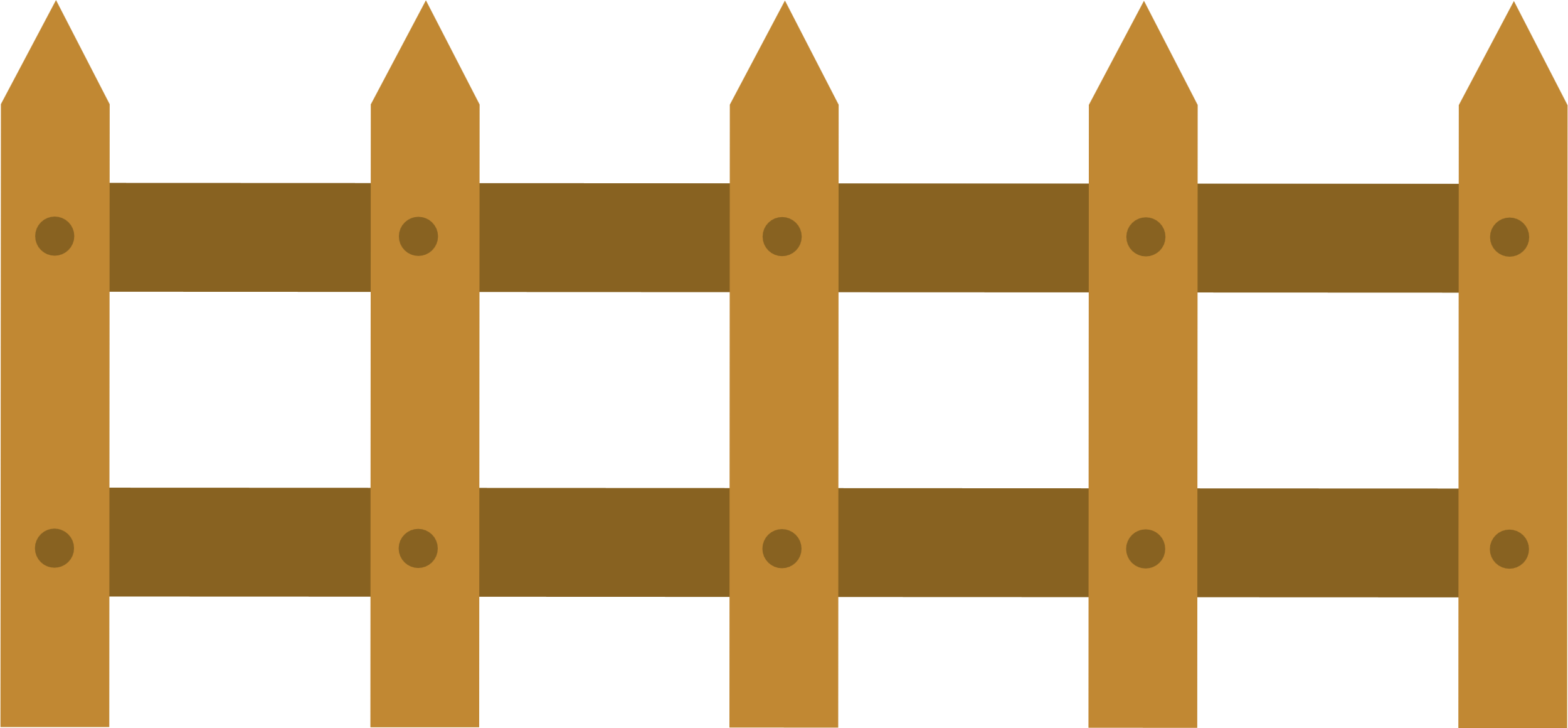 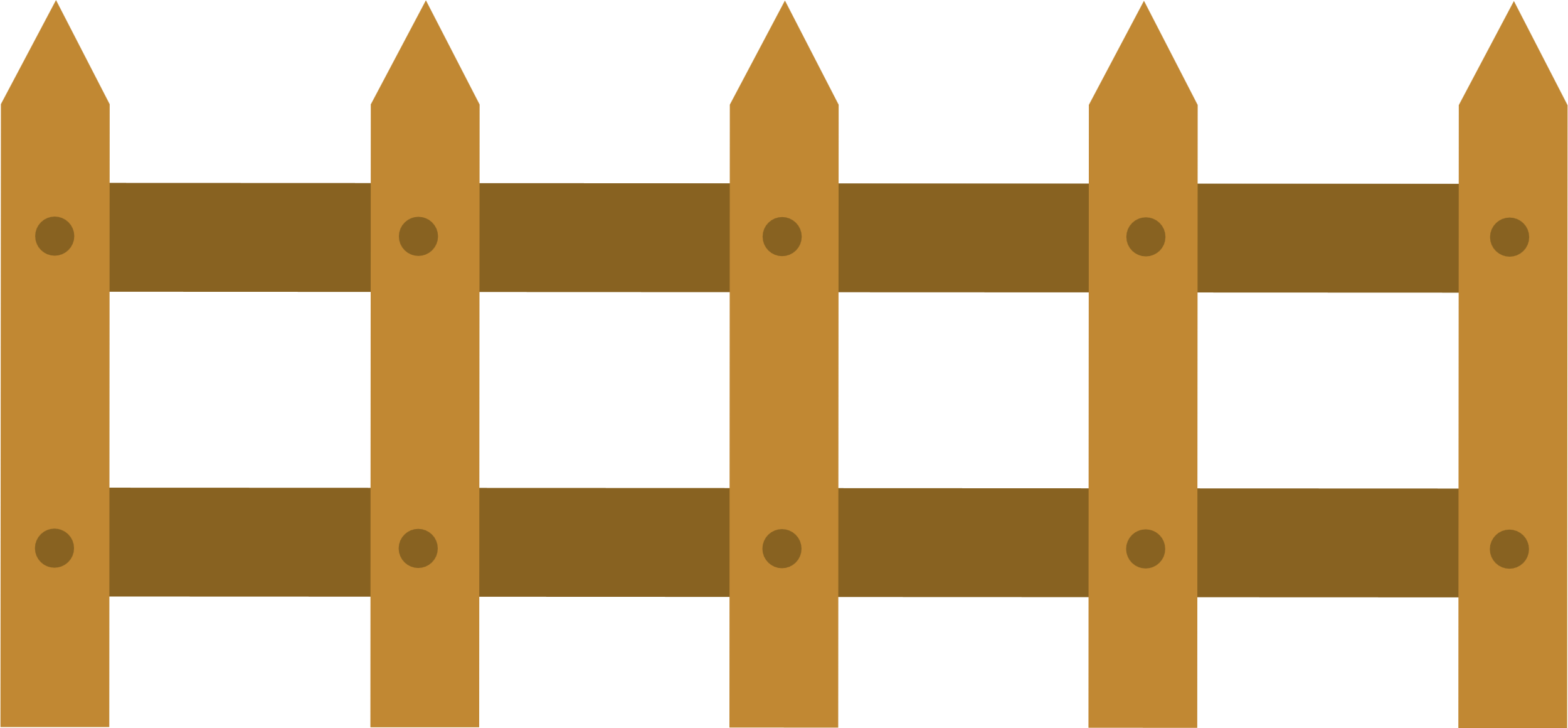 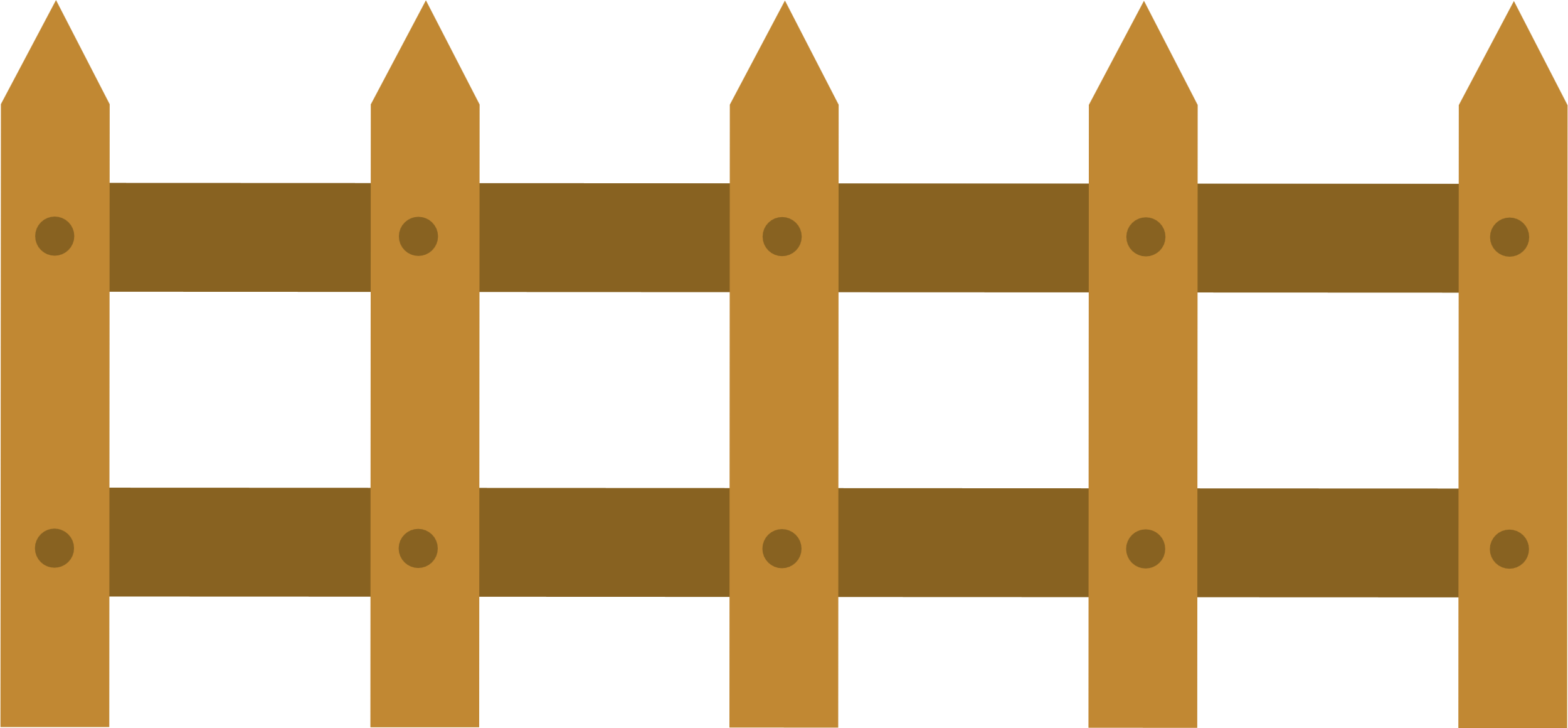 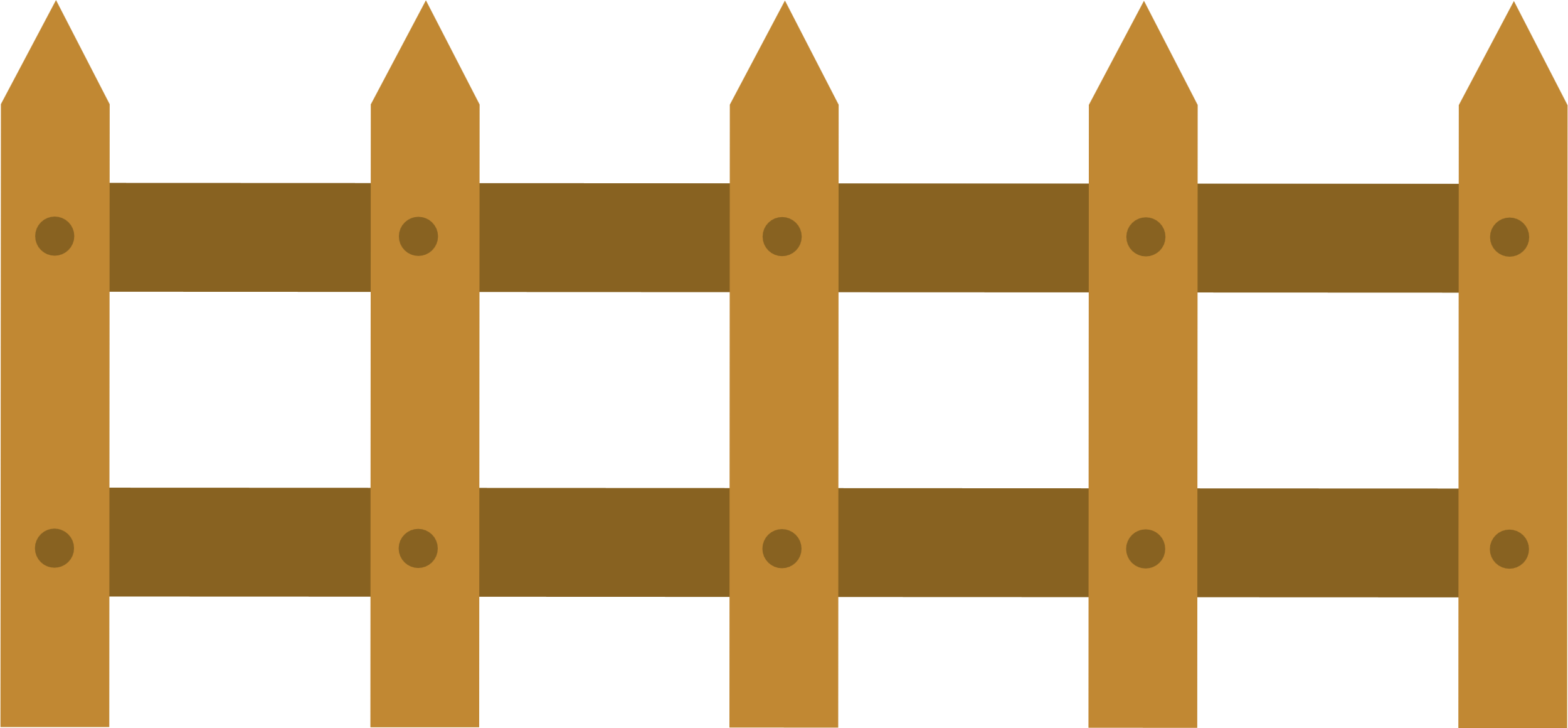 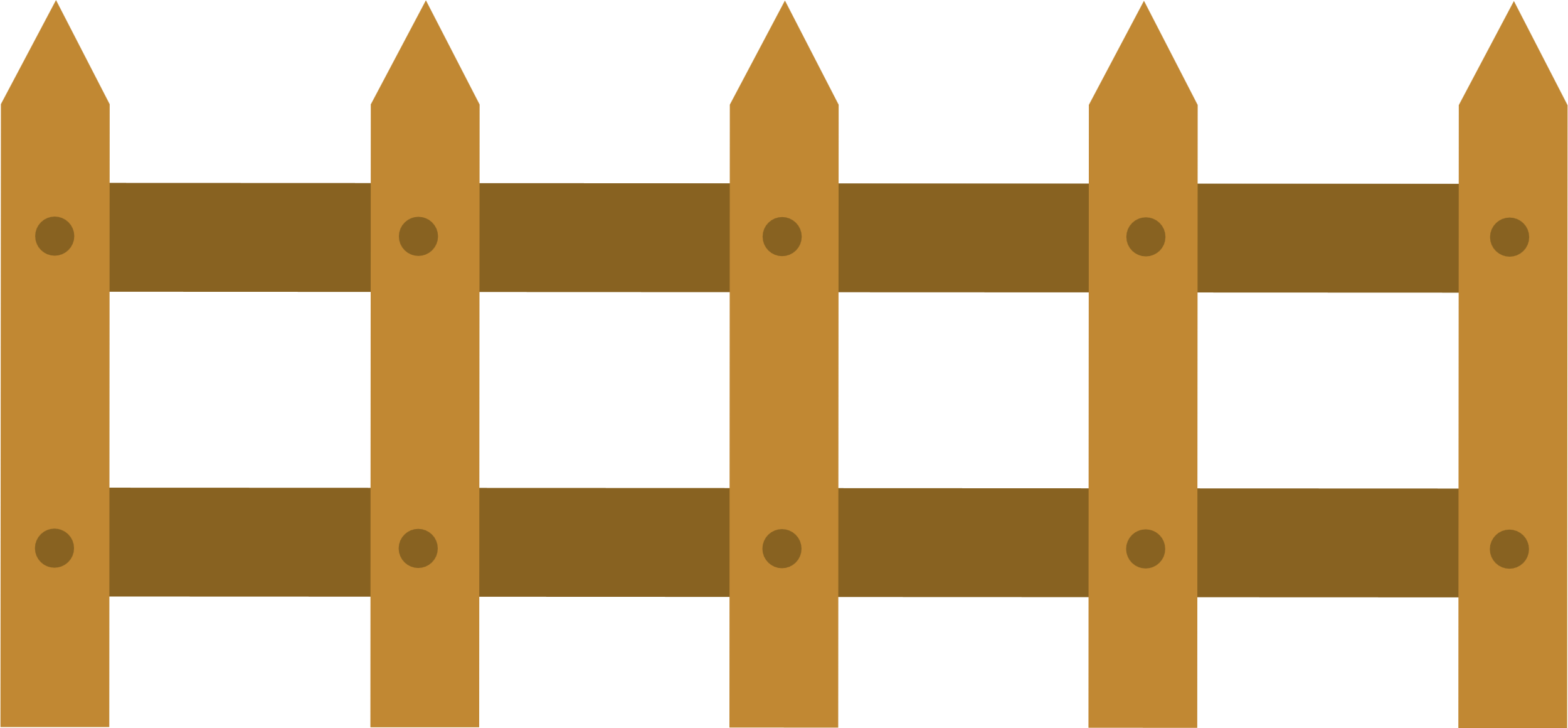 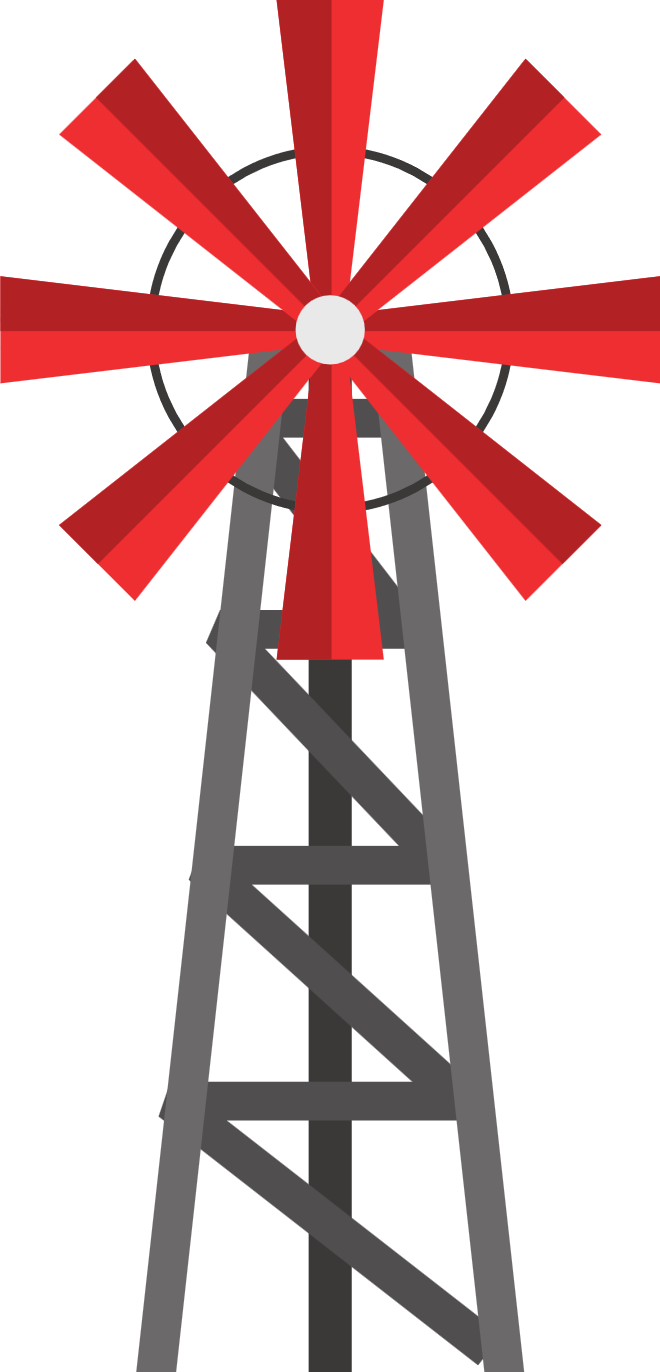 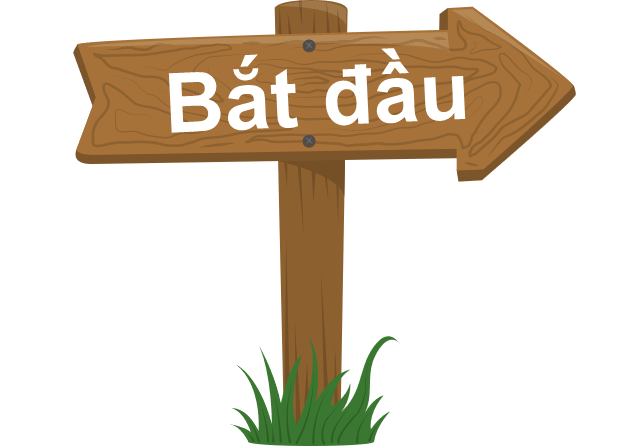 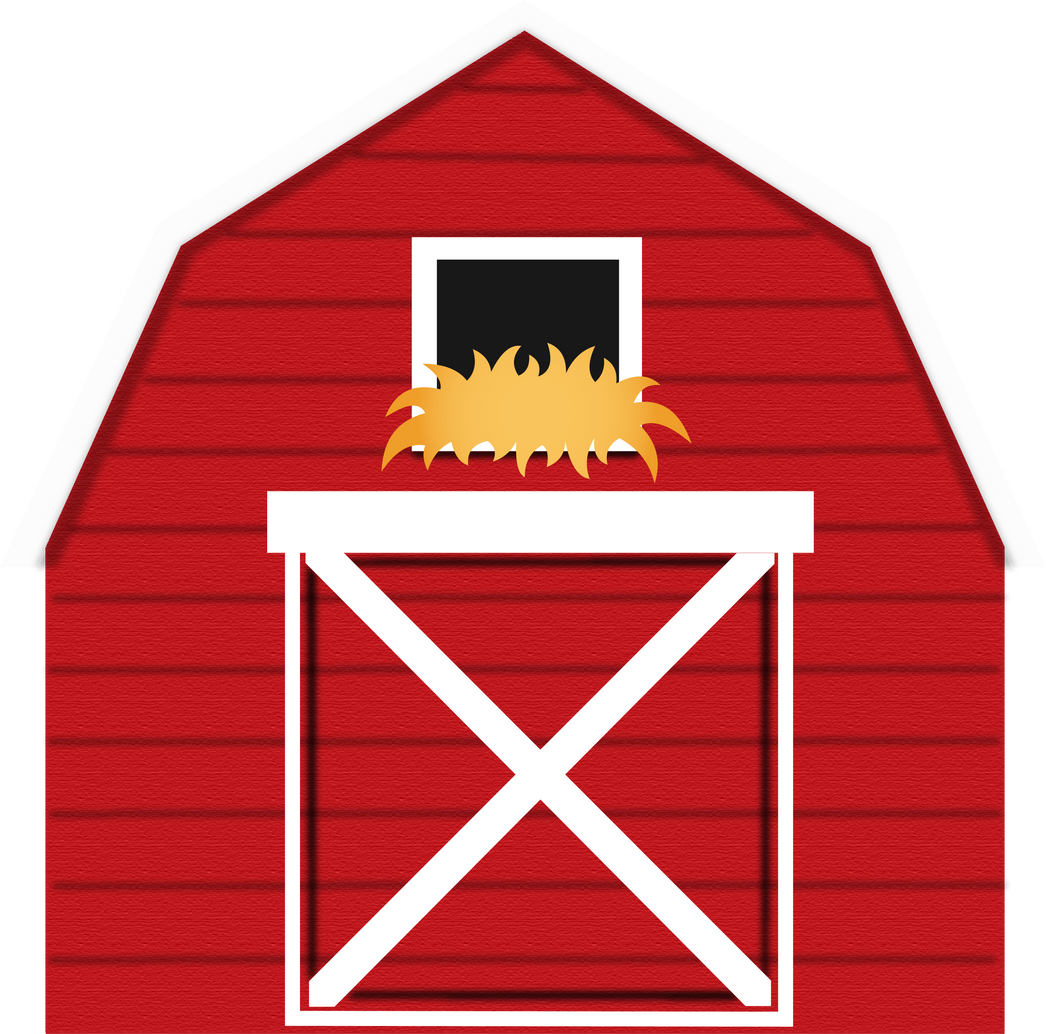 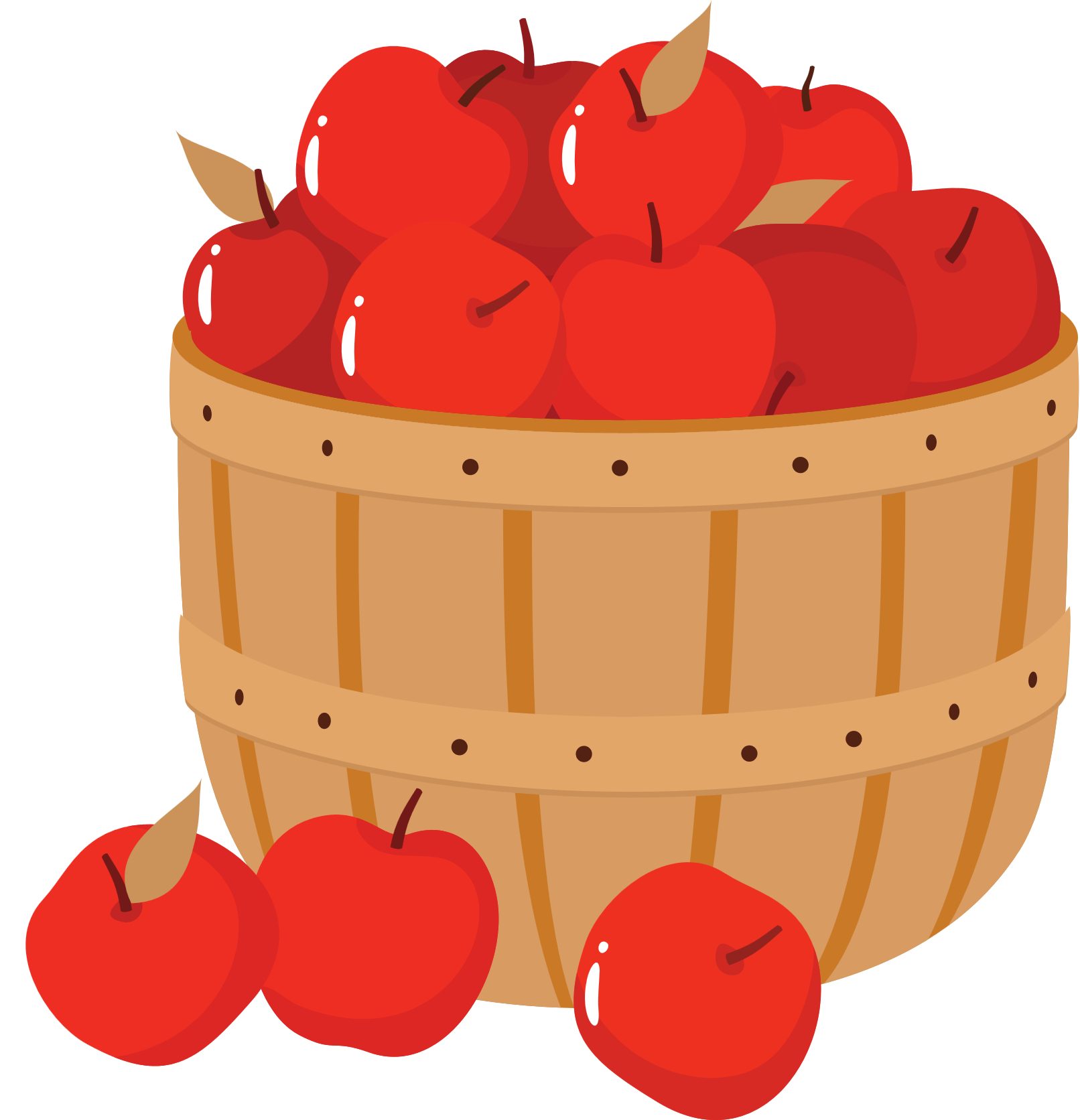 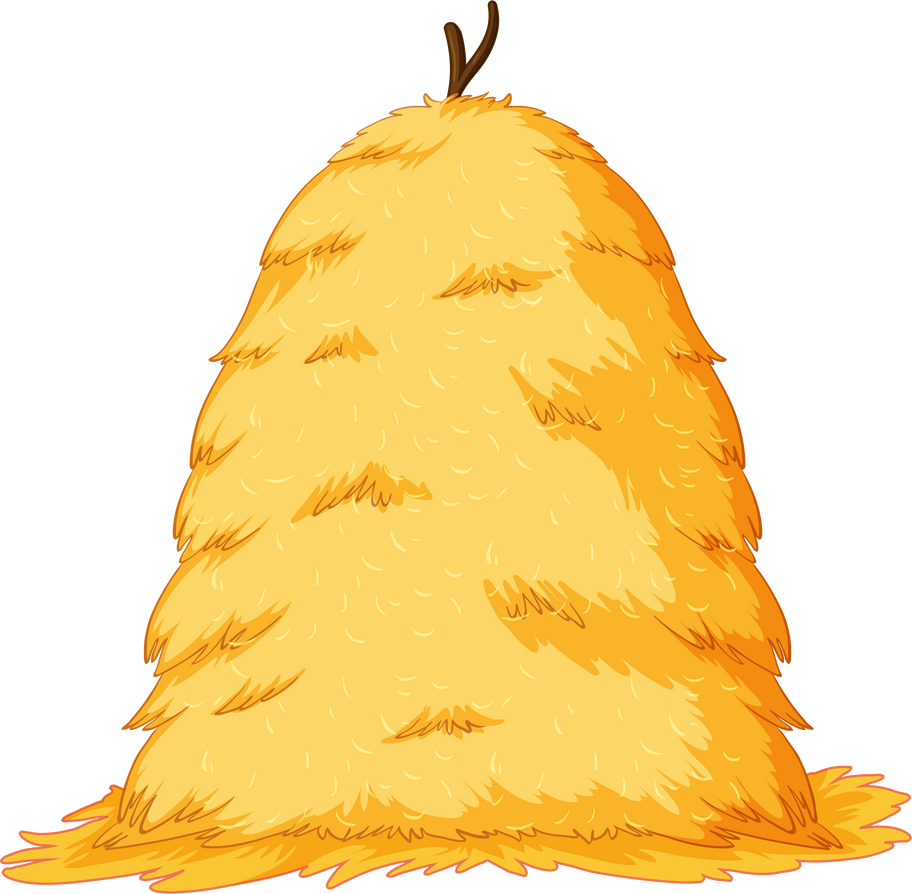 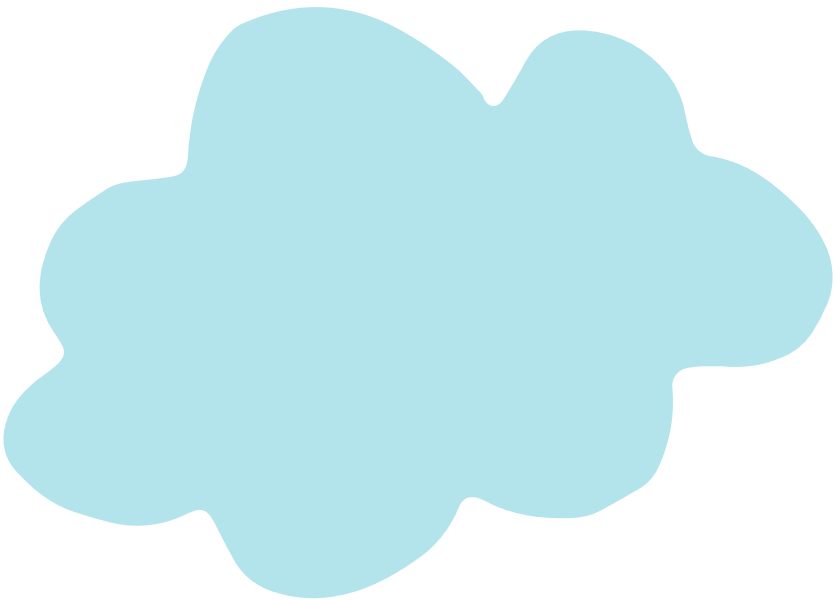 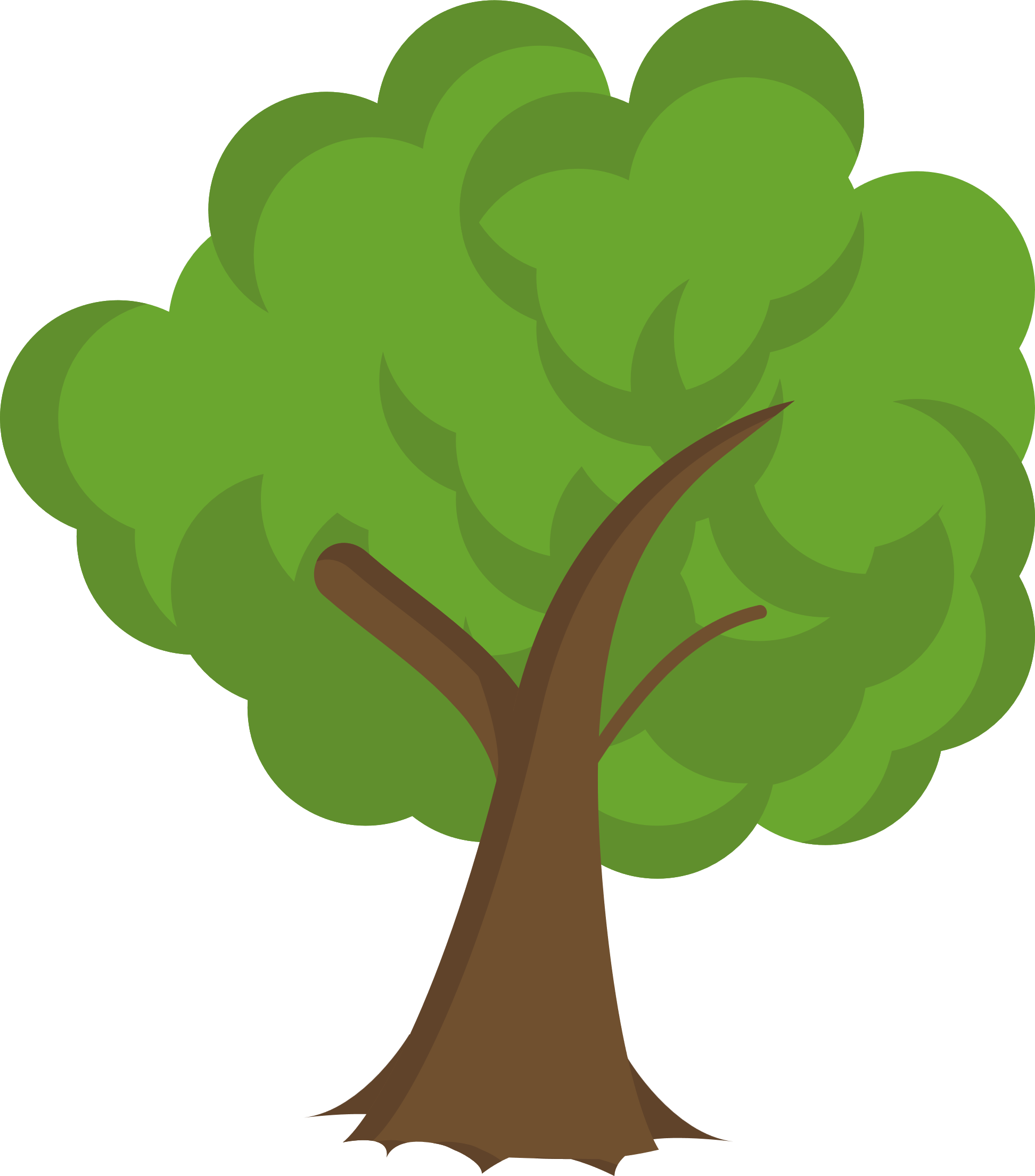 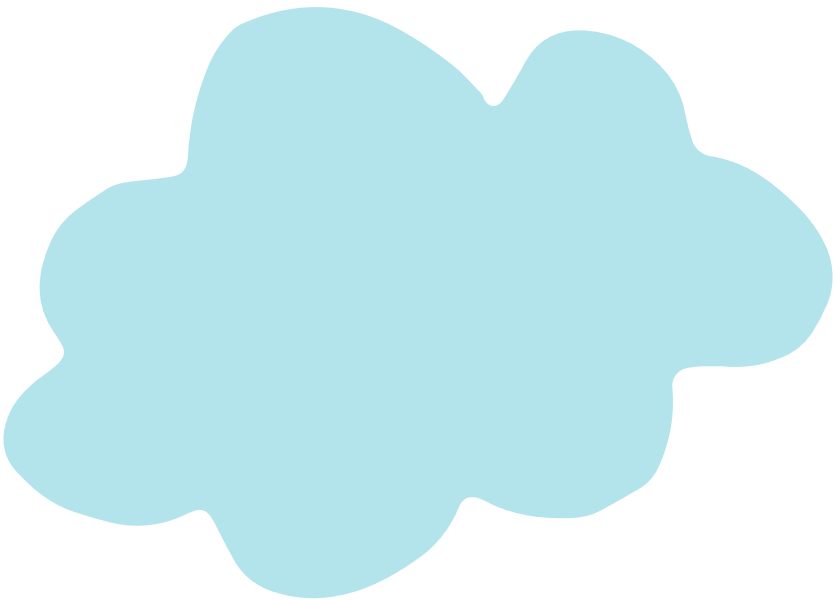 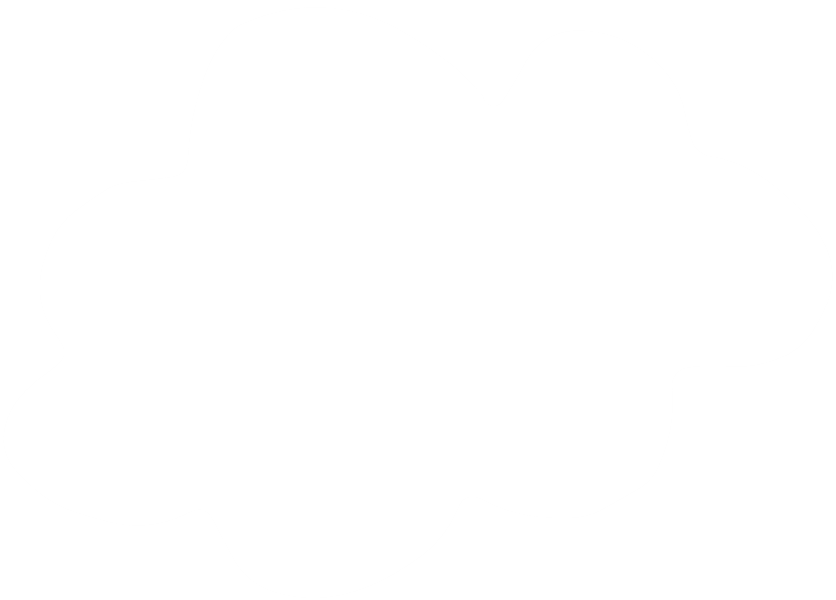 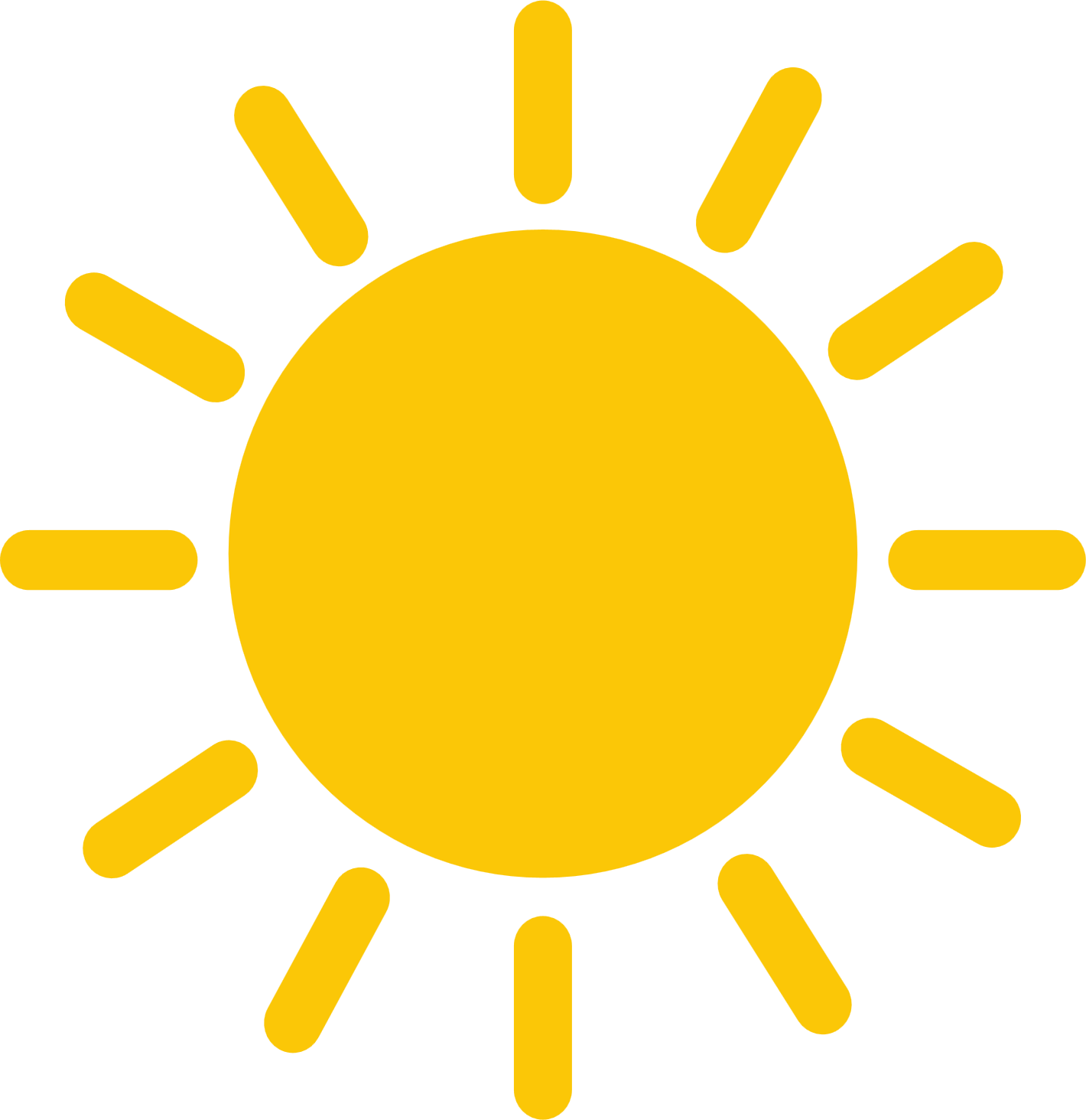 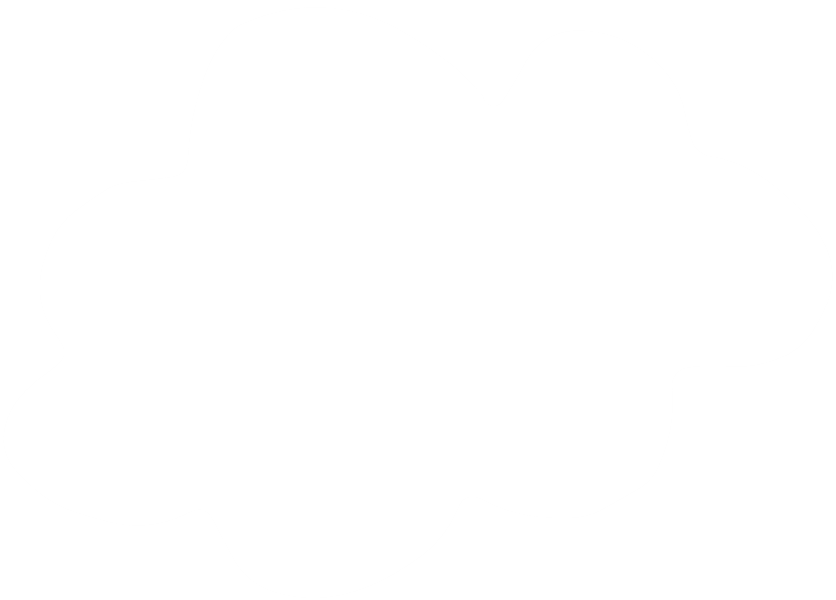 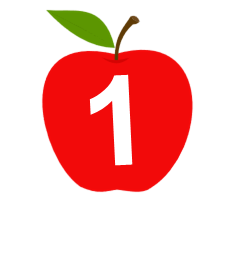 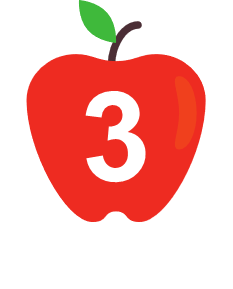 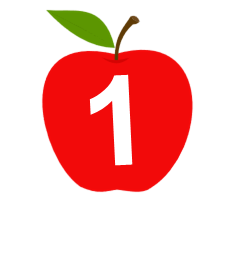 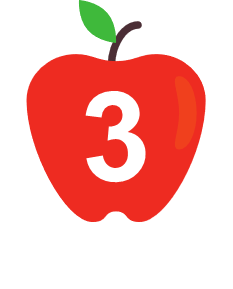 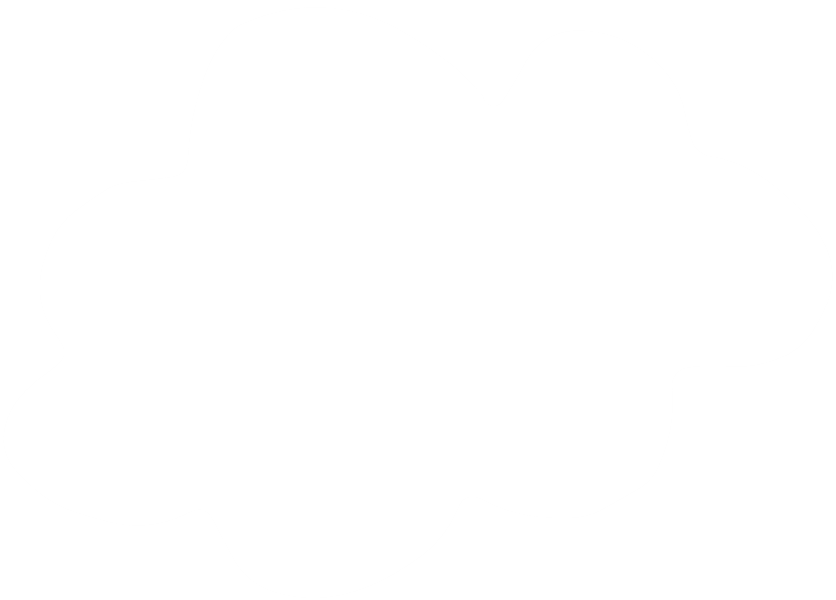 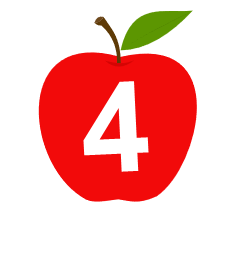 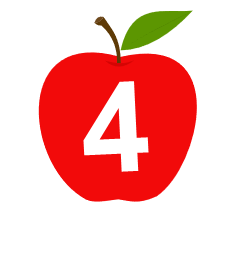 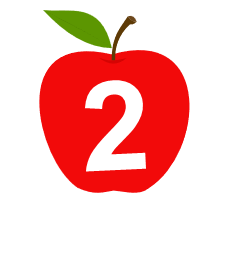 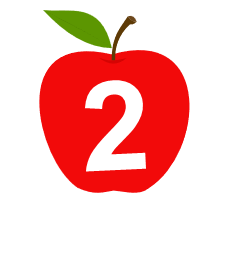 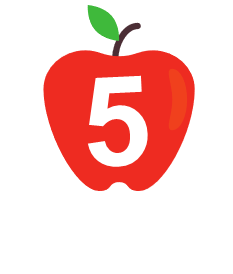 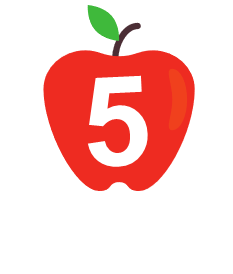 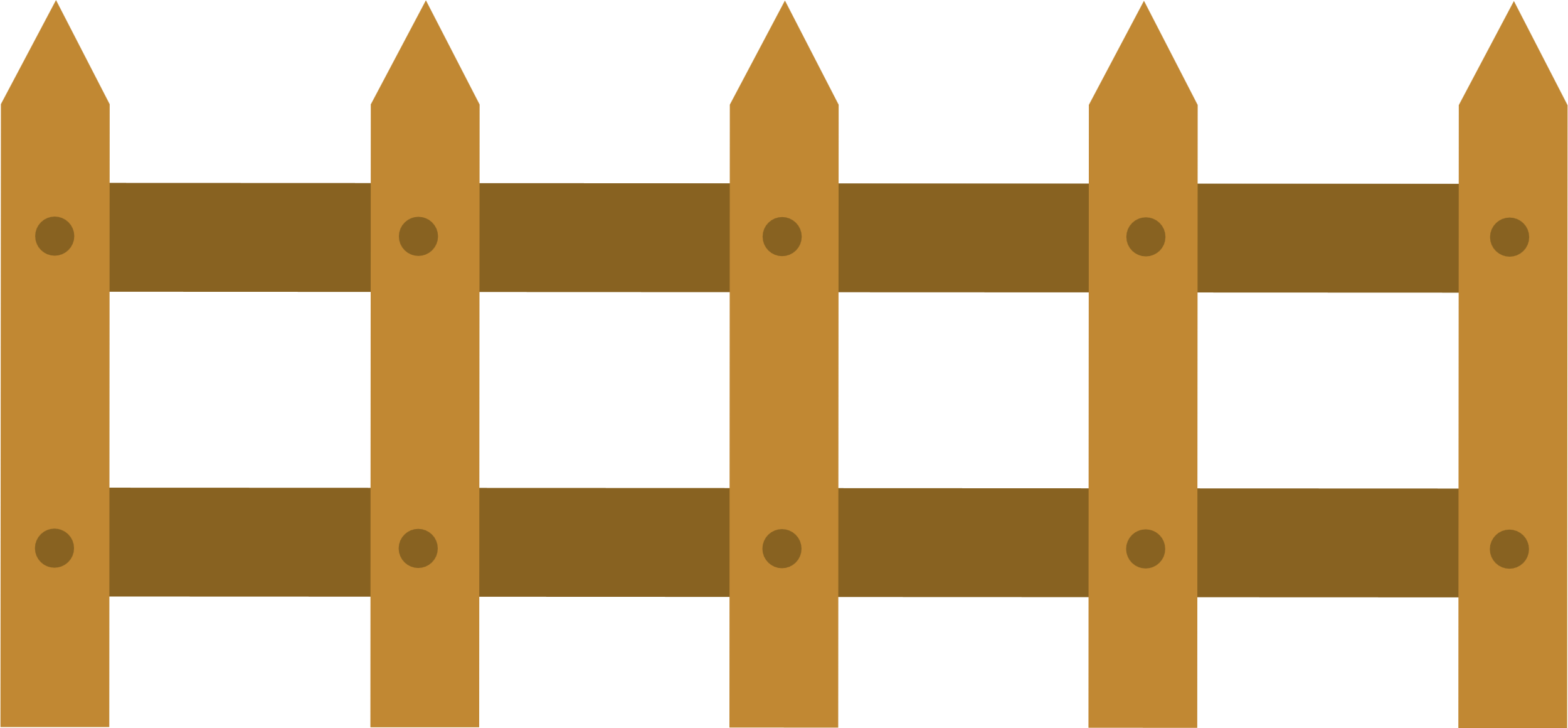 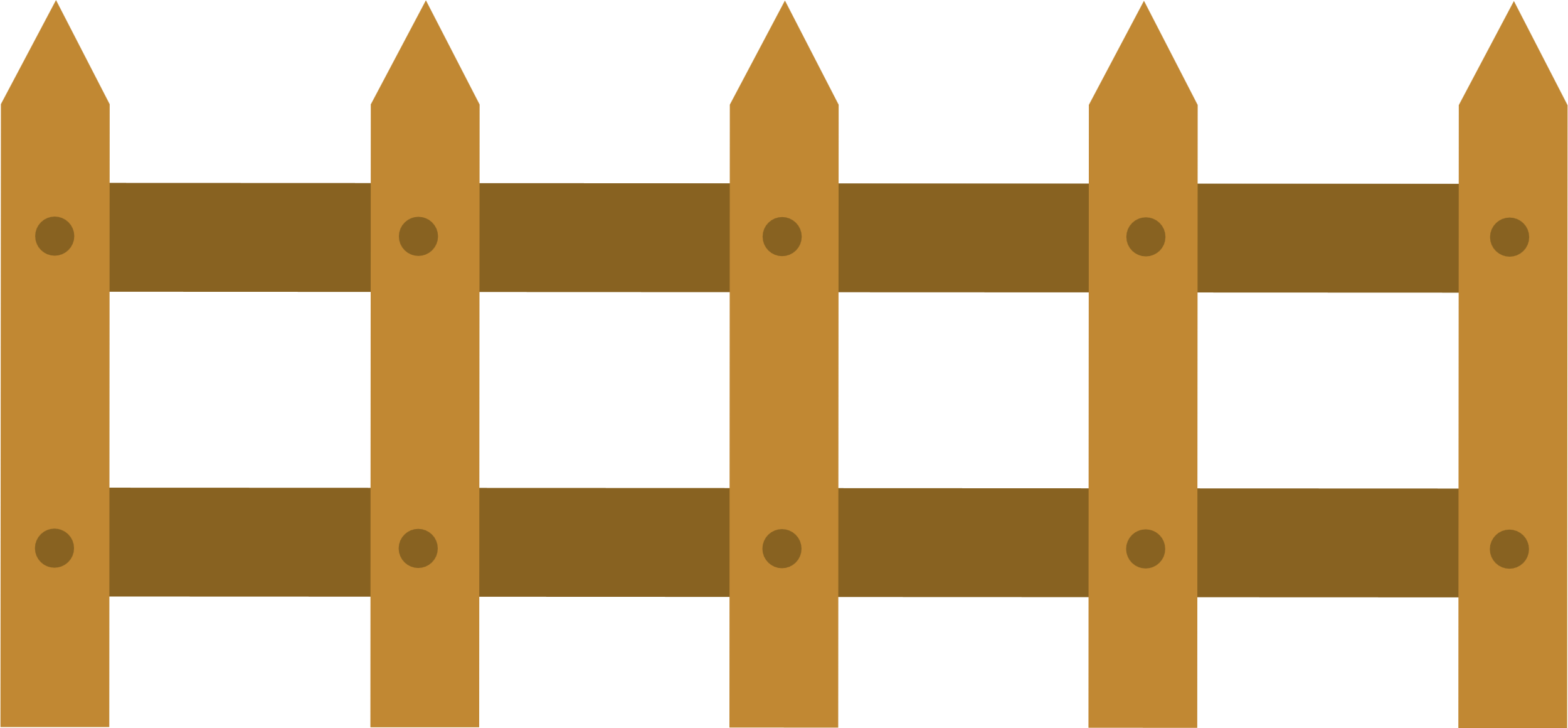 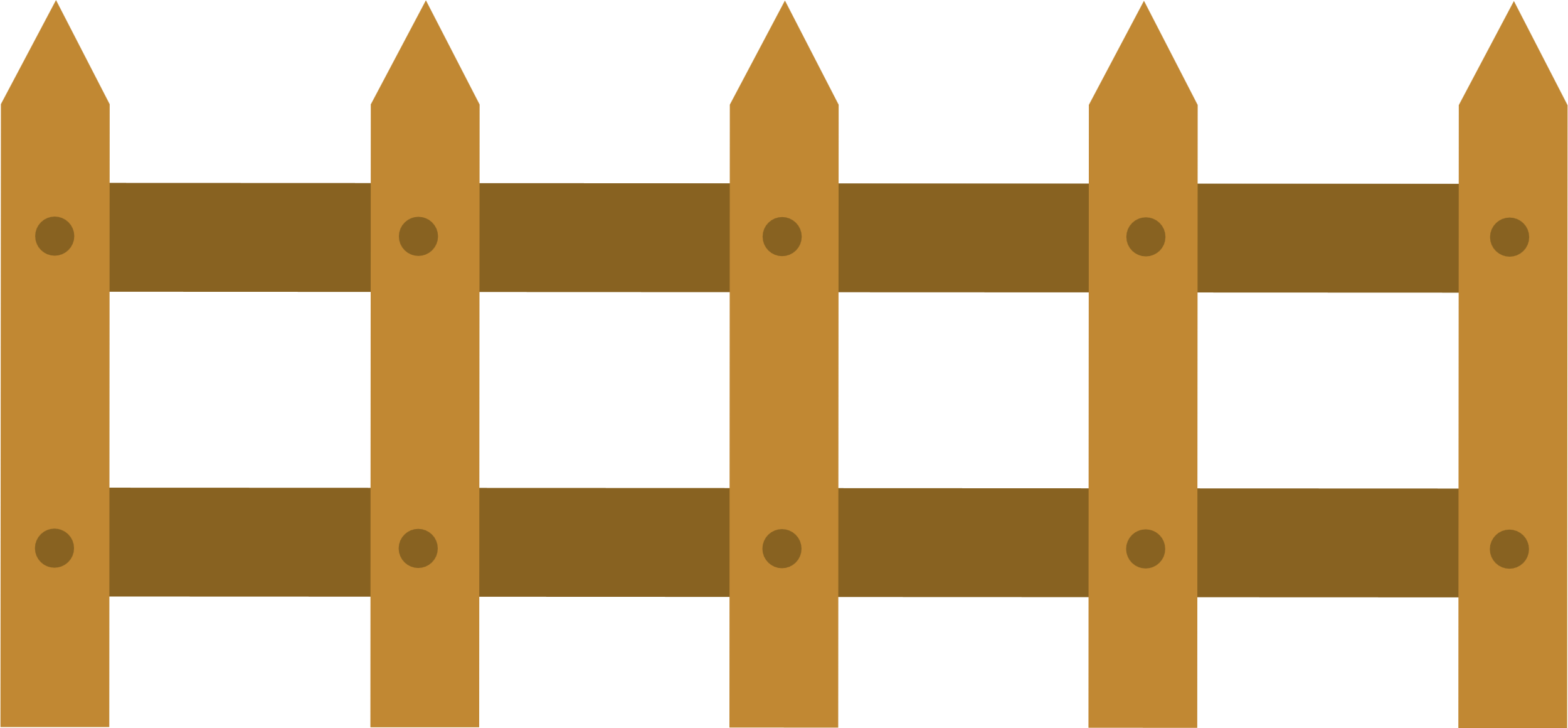 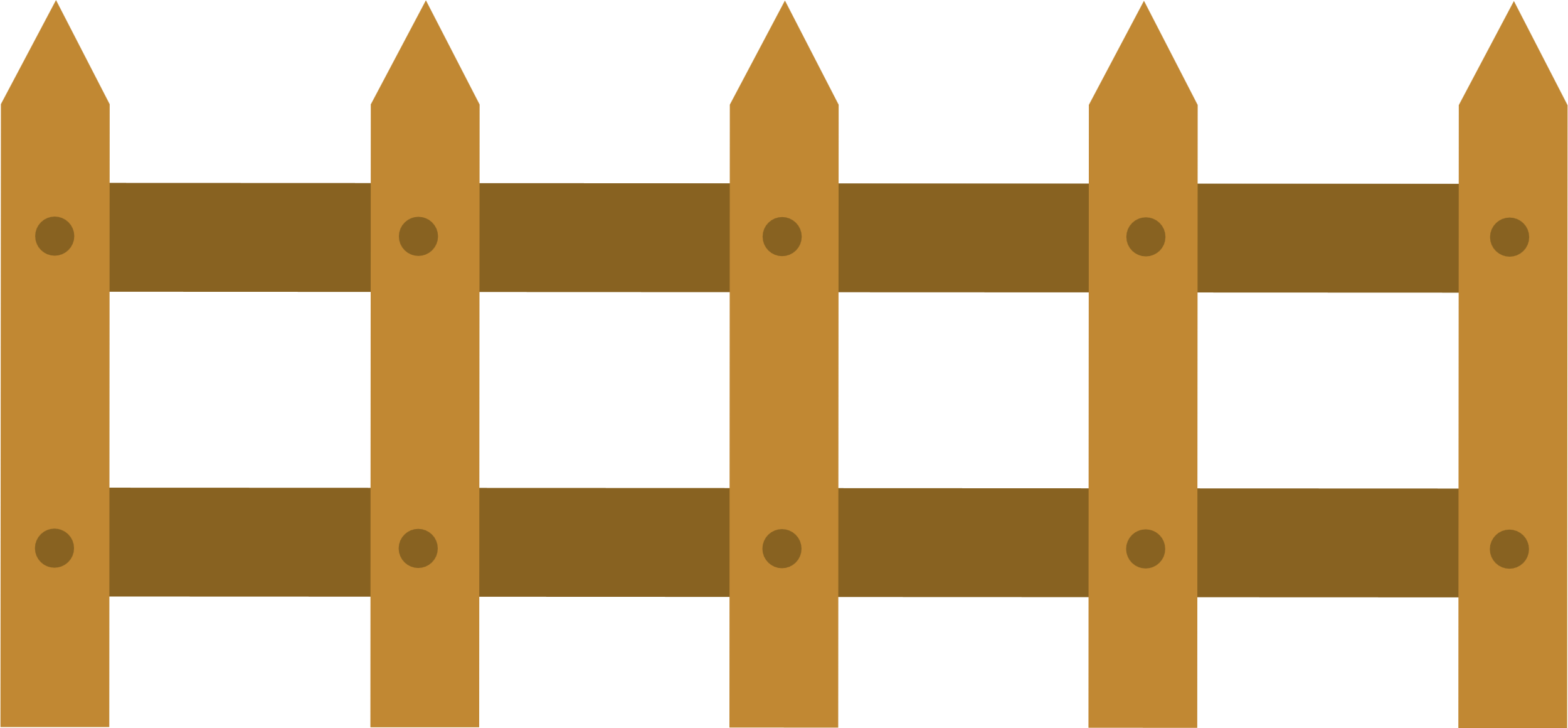 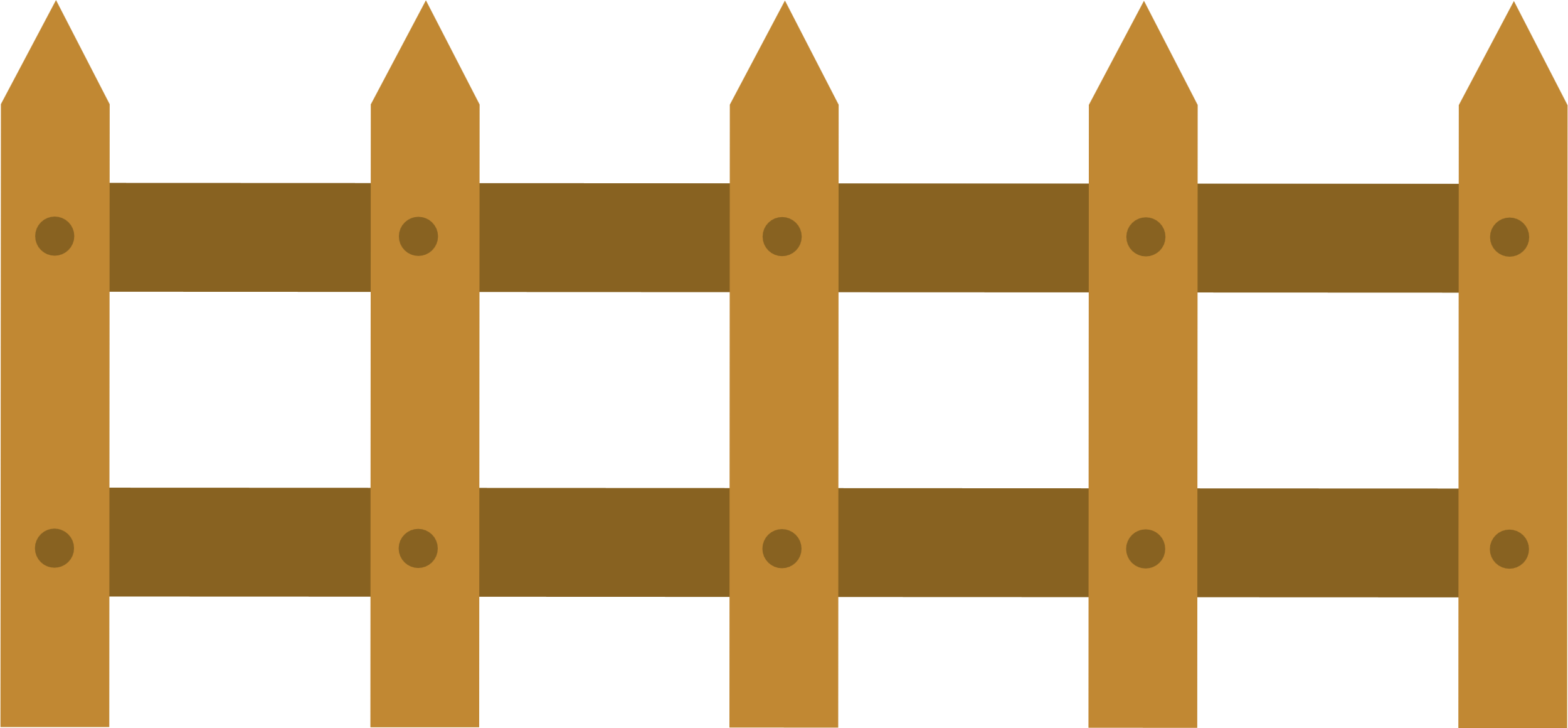 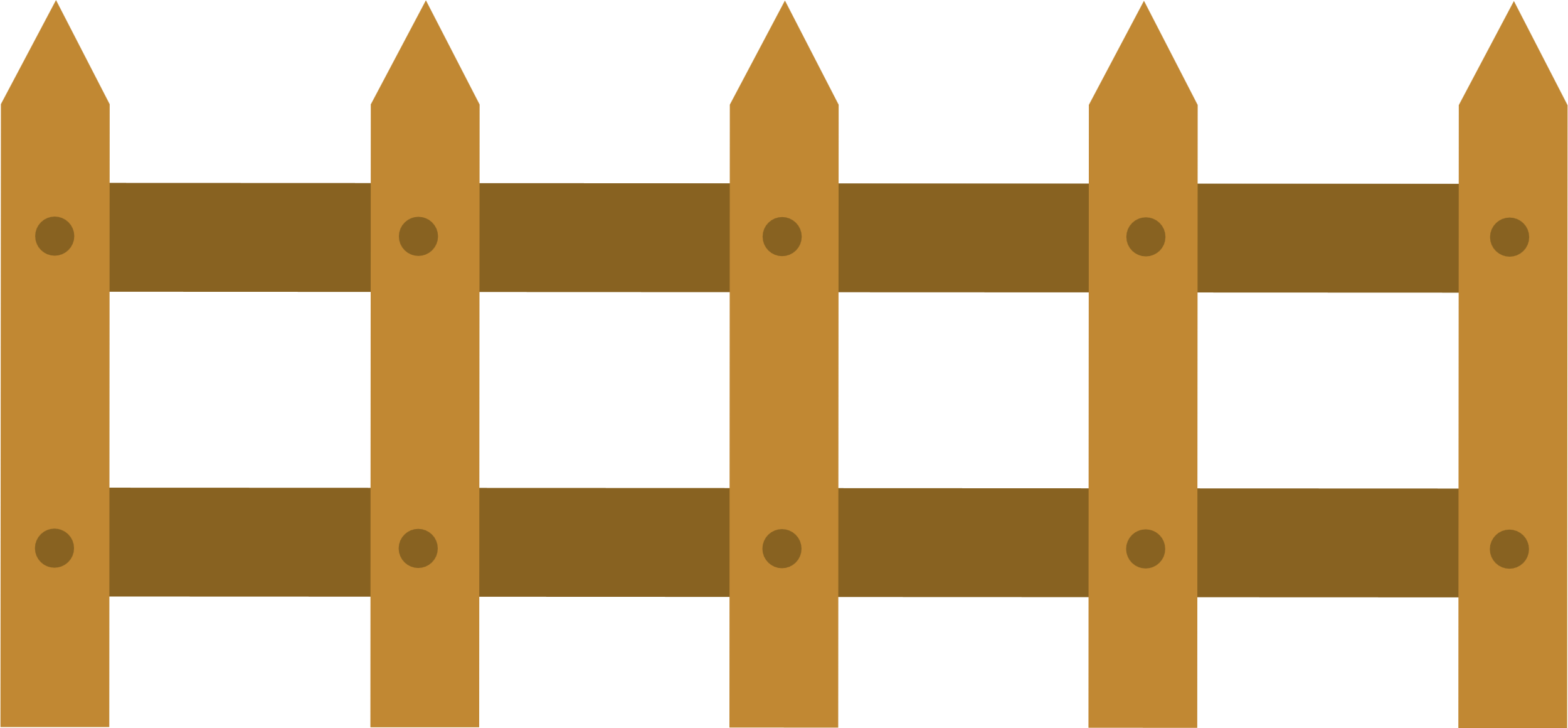 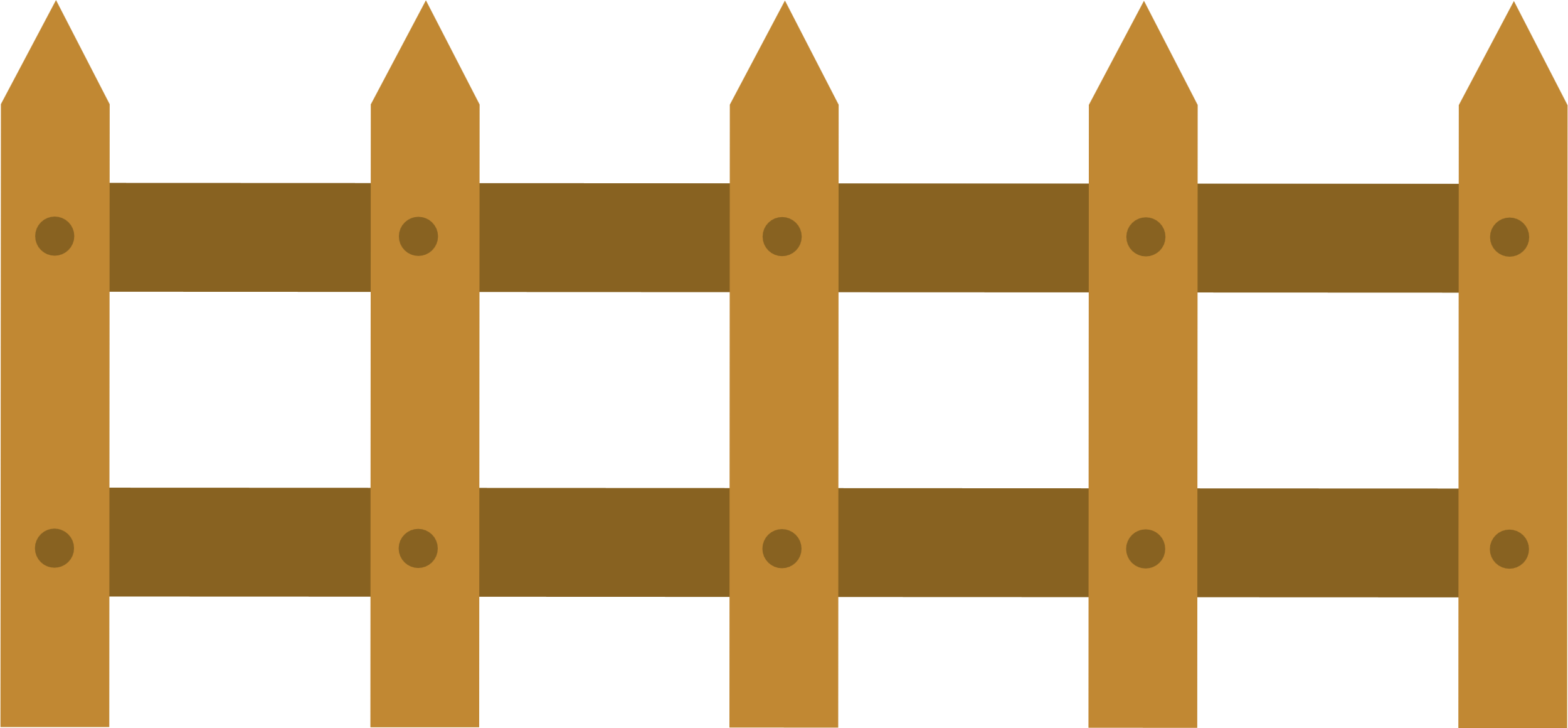 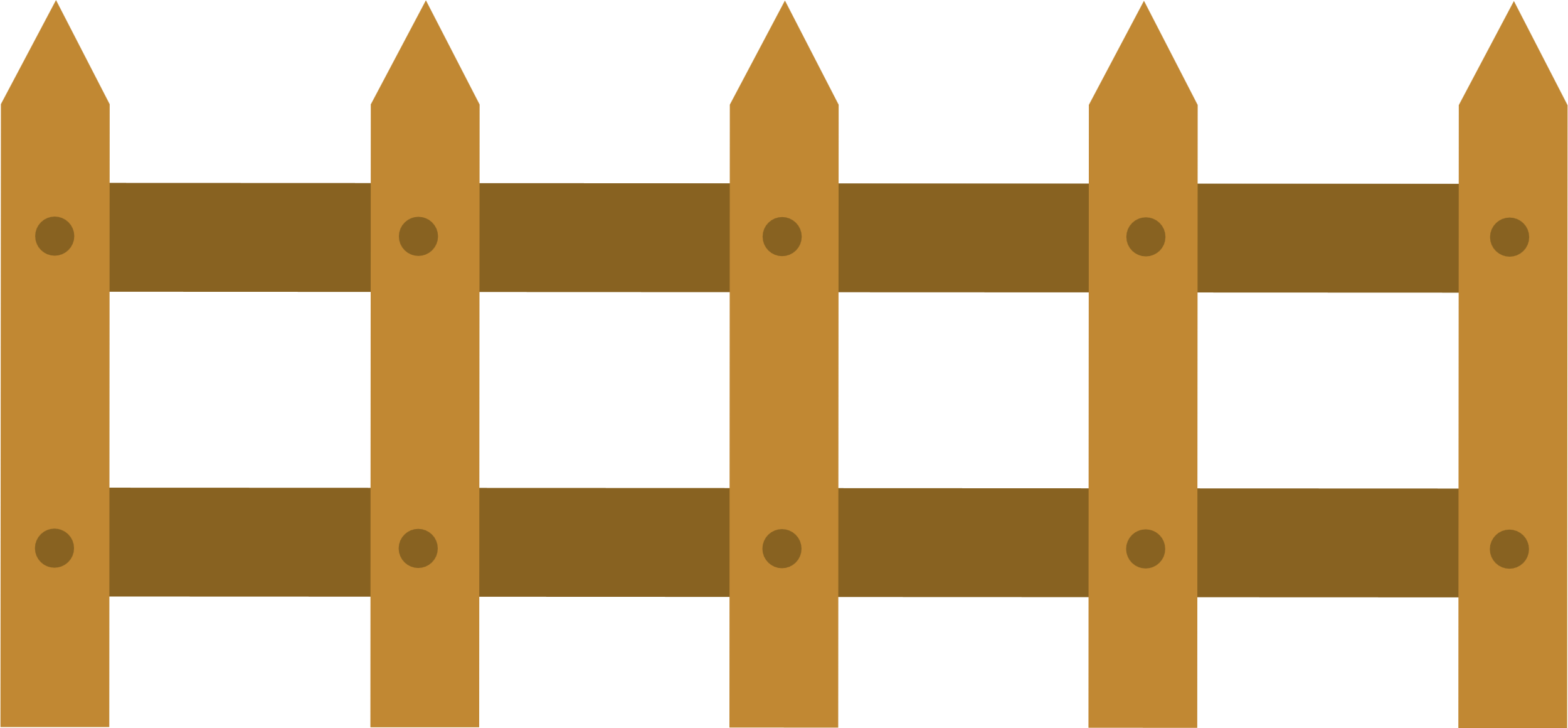 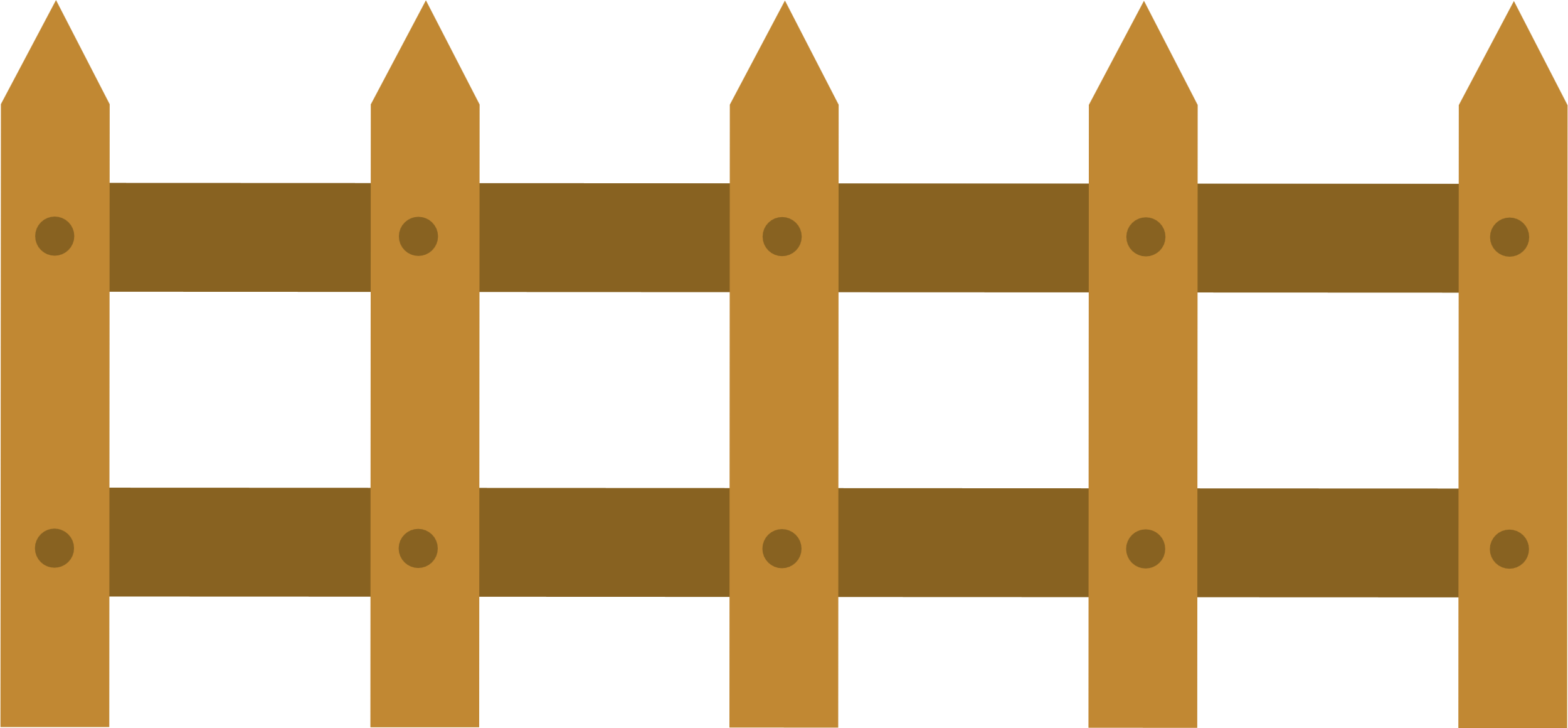 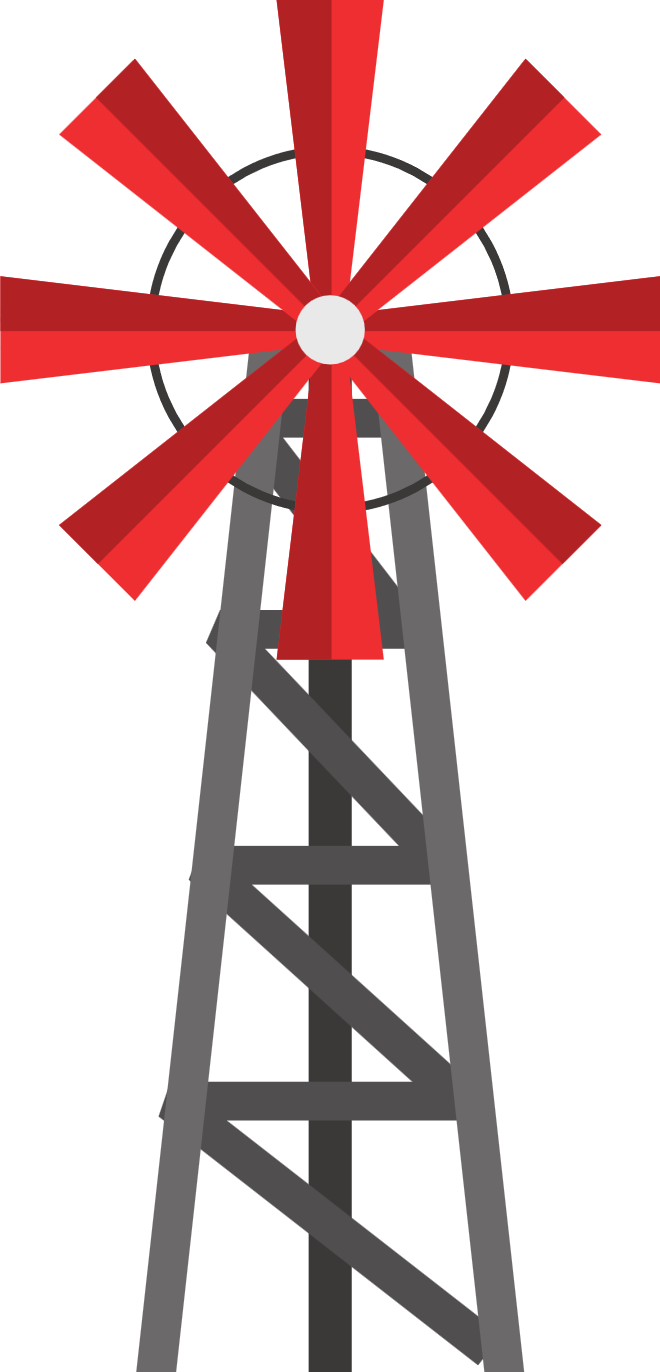 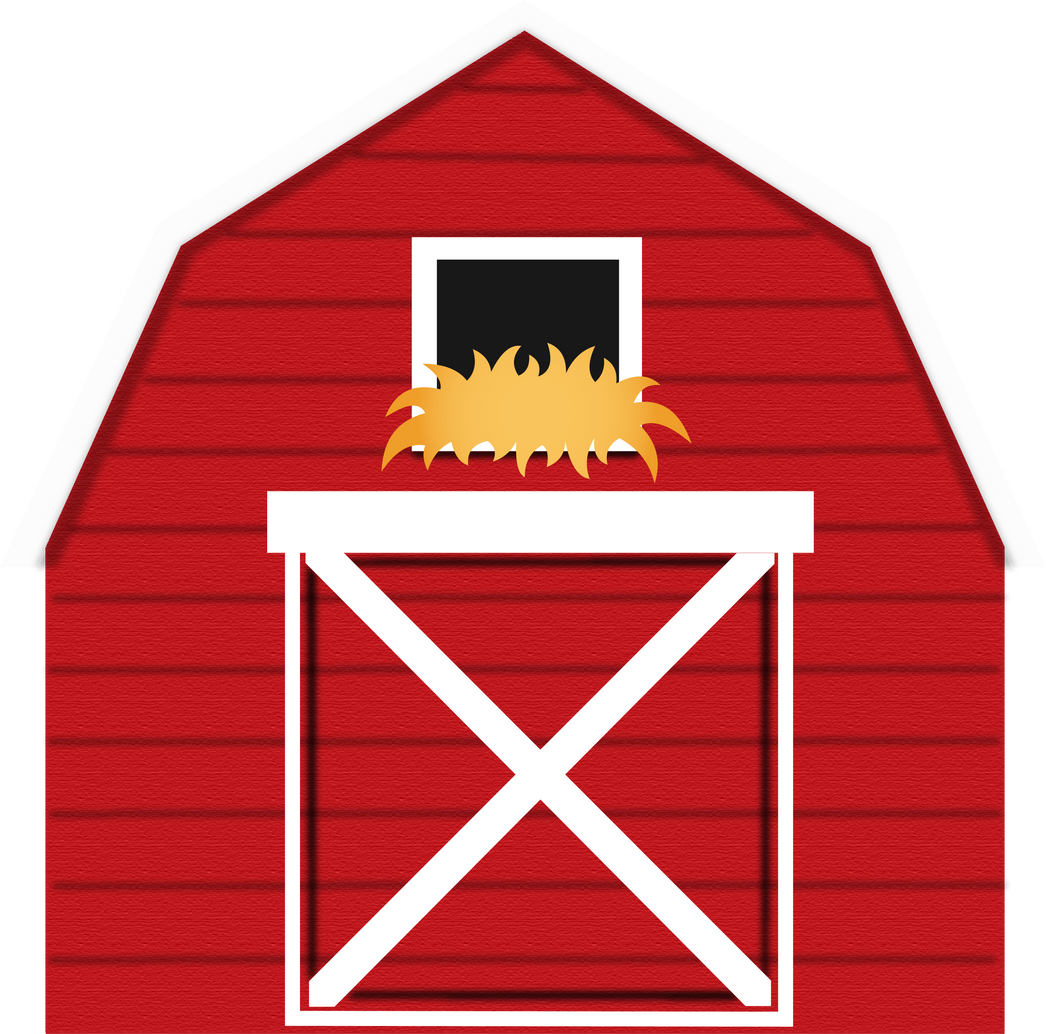 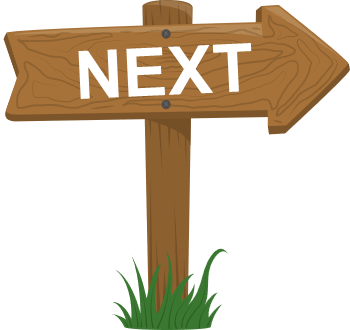 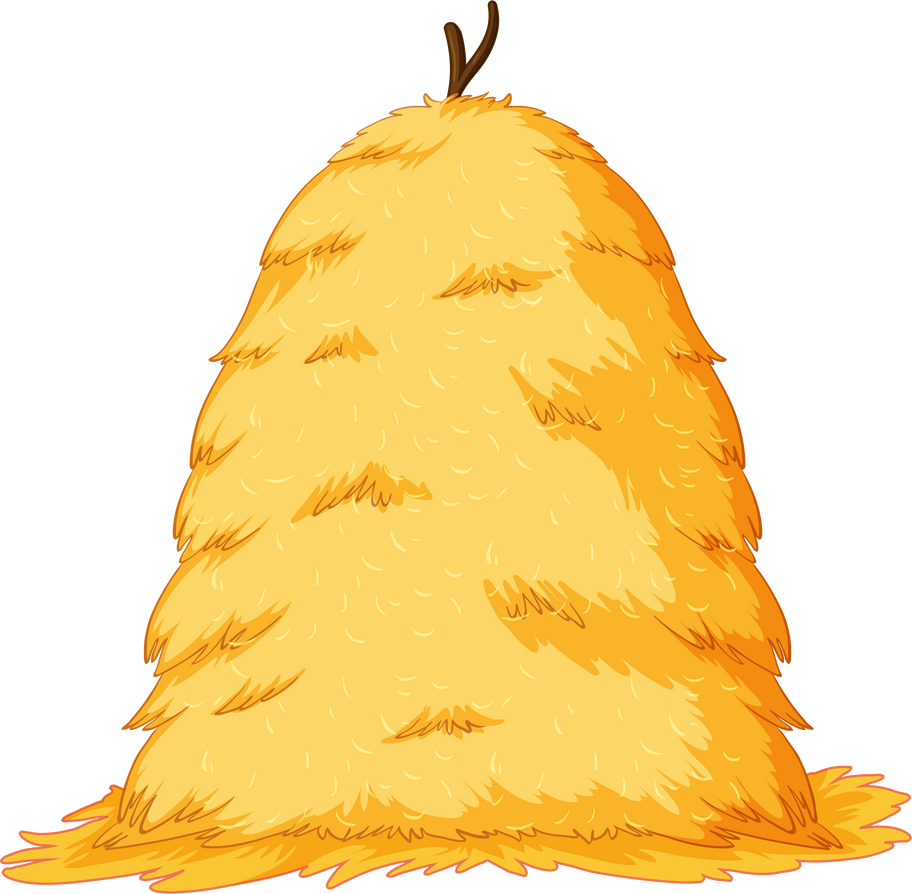 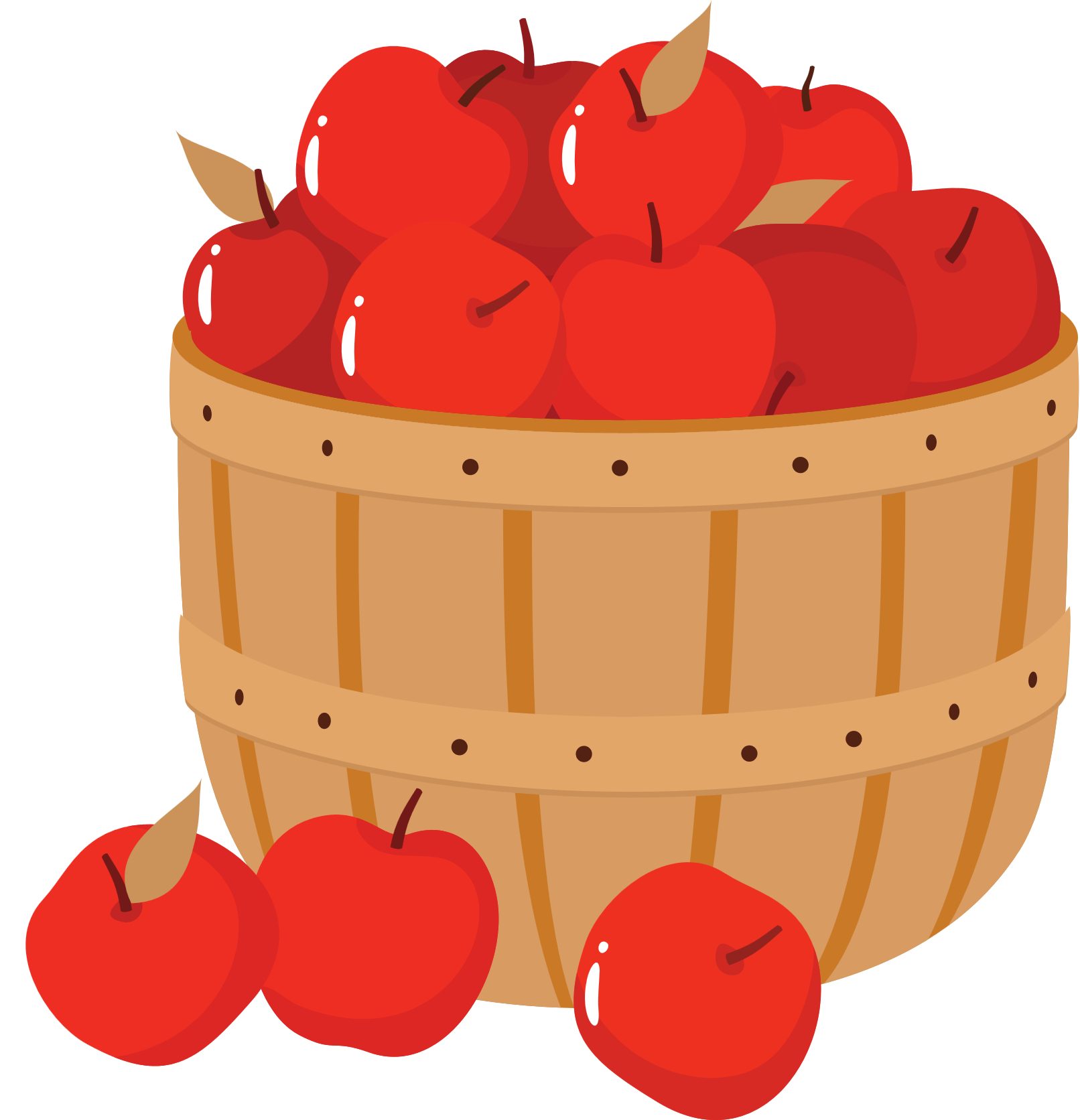 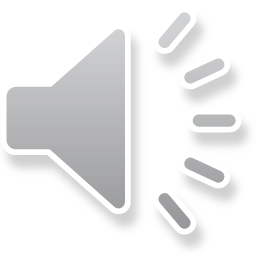 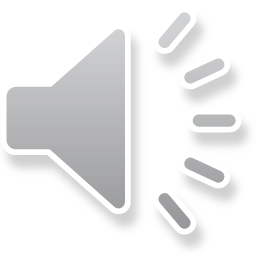 Mẫu tem thư của họa sĩ nào là bộ tem bưu chính đầu tiên ở Việt Nam?
A. Nguyễn Sáng
C. Nguyễn Sang
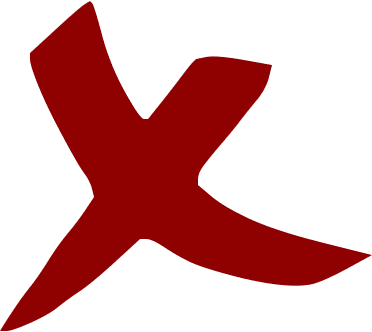 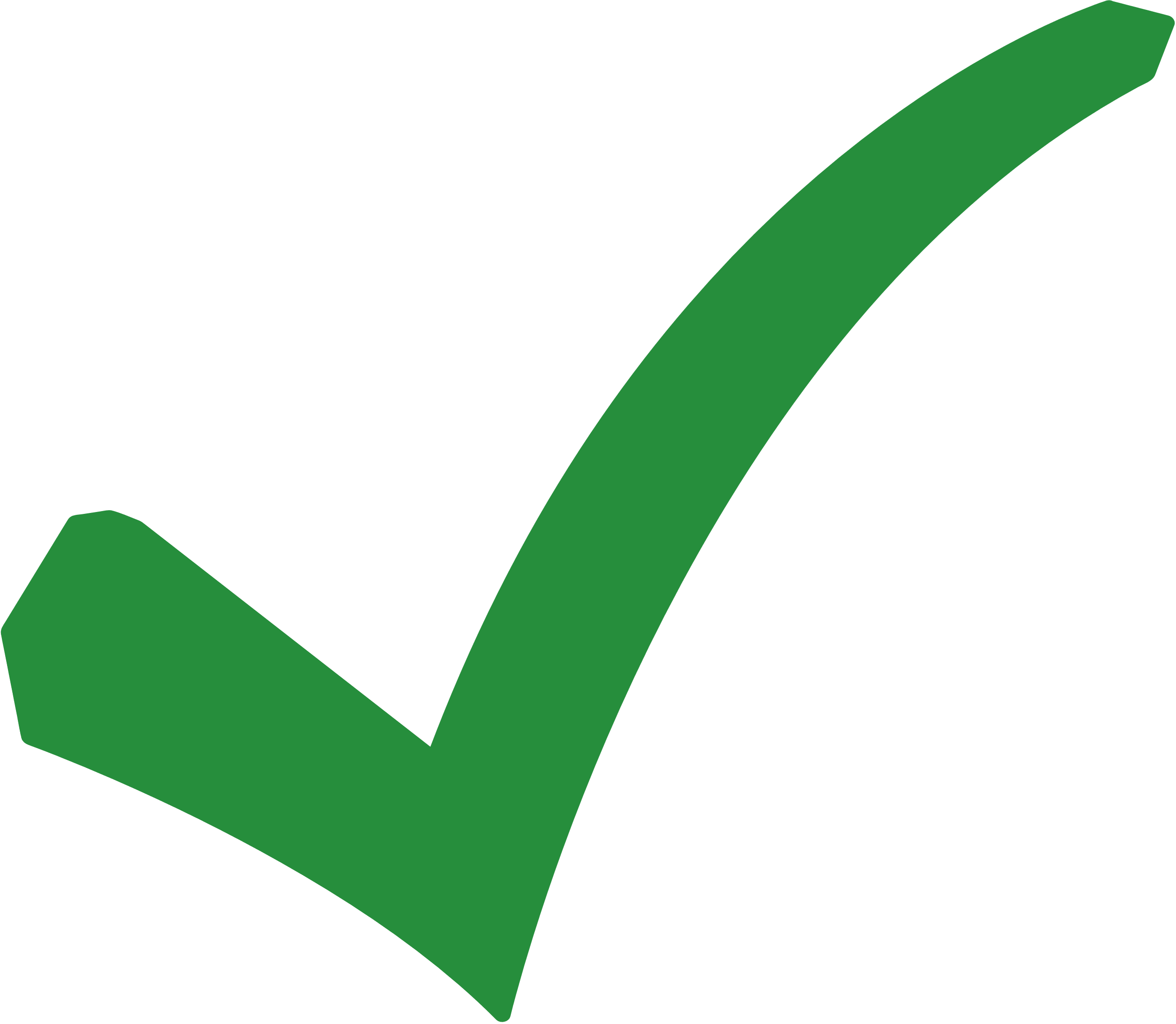 B. Nguyễn Sinh
D. Nguyễn San
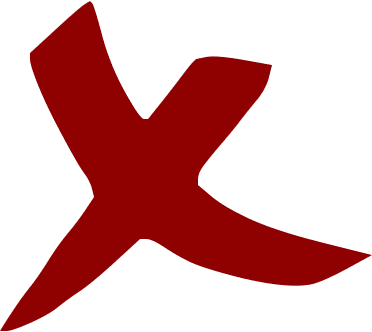 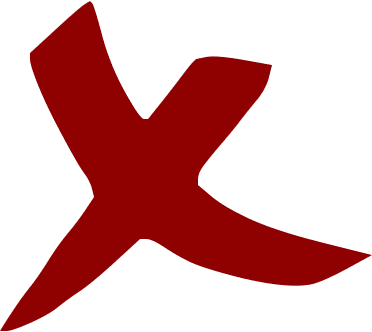 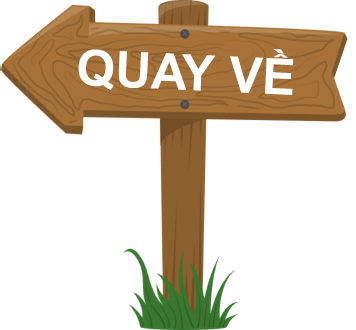 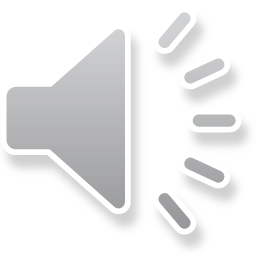 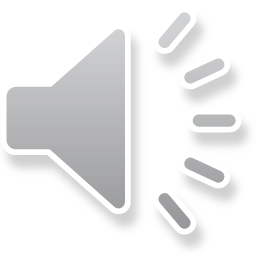 Tem bưu chính có hình ngọn hải đăng Alexandria được in năm 1977 là của nước nào?
A. Úc
C. Pháp
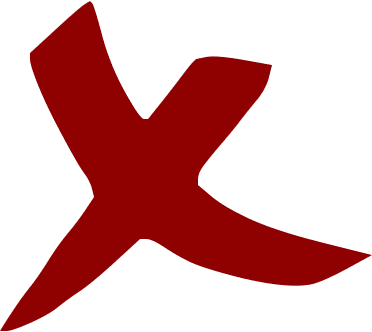 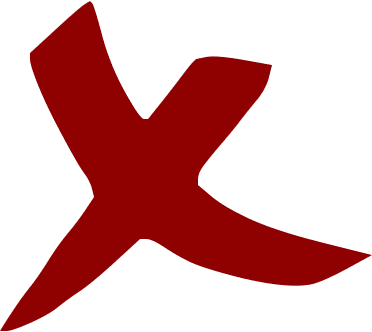 B. Cu-ba
D. Tây Ban Nha
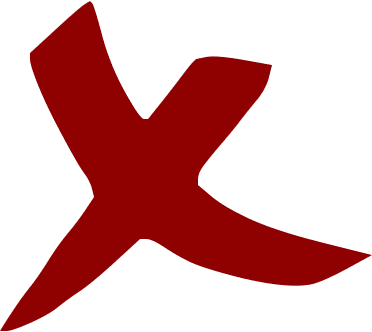 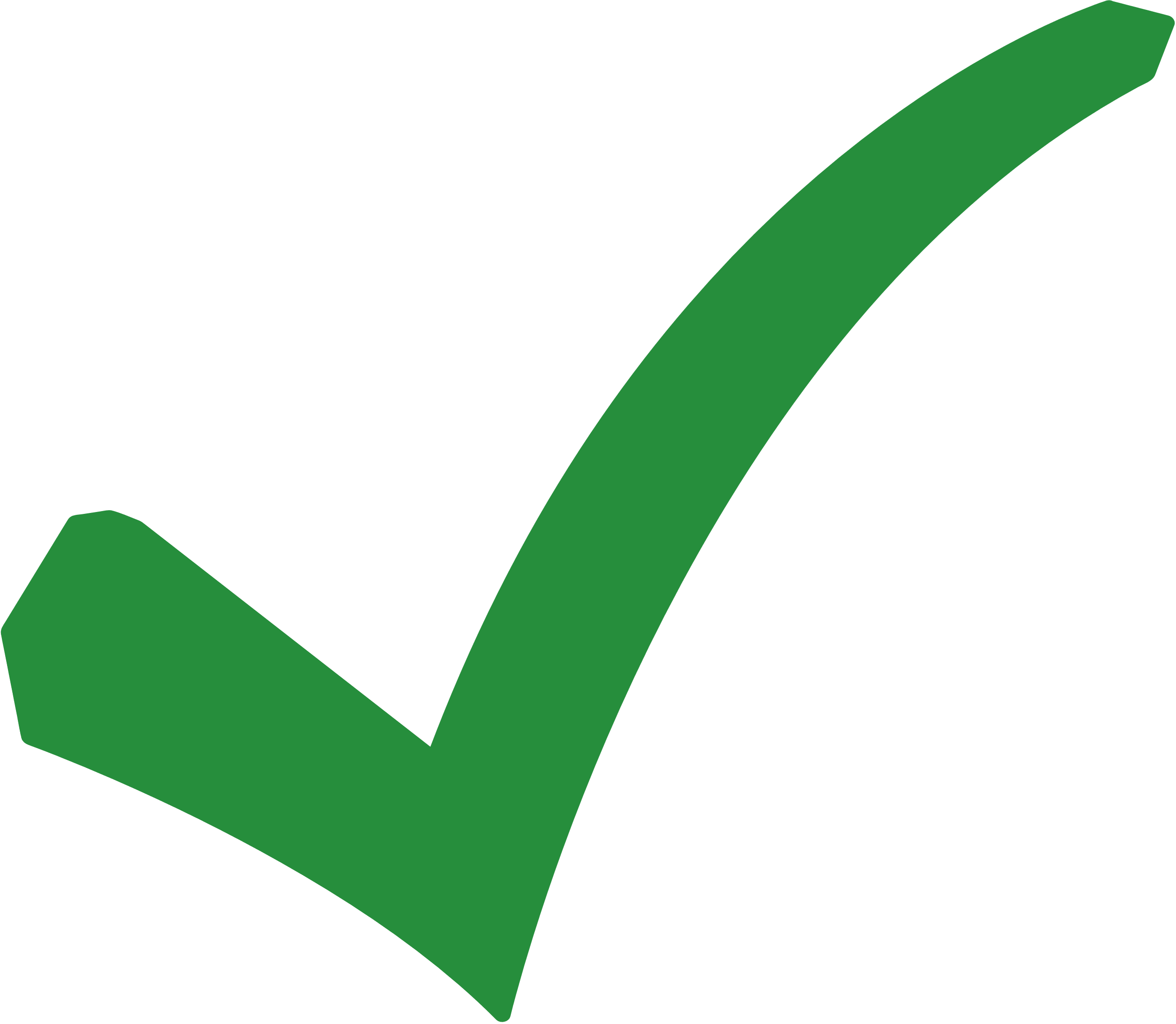 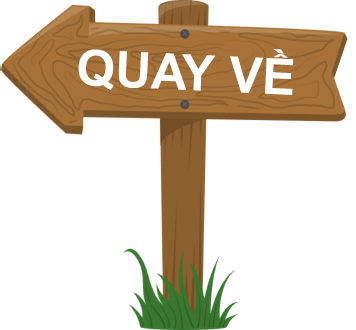 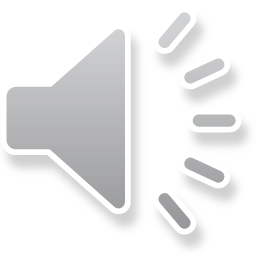 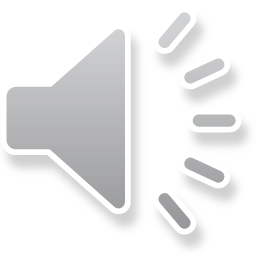 Thiết kế tem bưu chính gồm mấy bước?
A. 4 bước
C. 5 bước
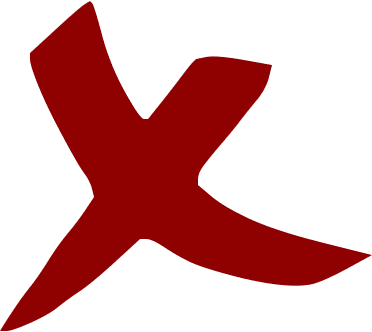 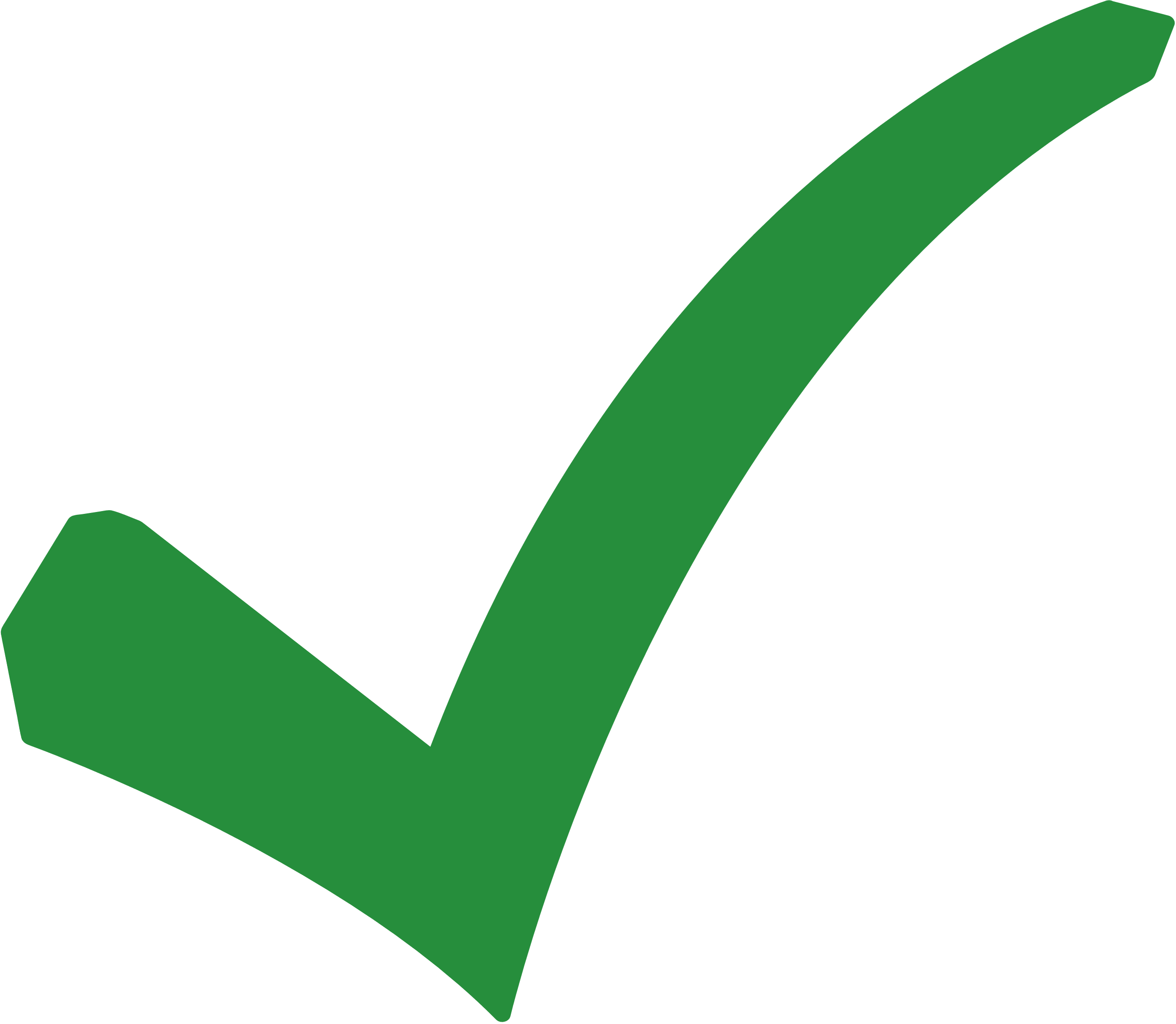 B. 6 bước
D. 7 bước
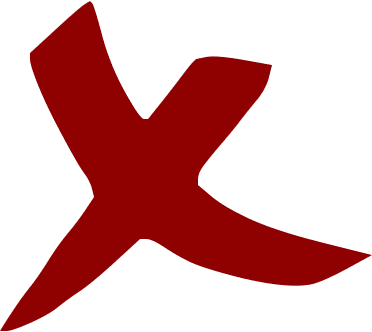 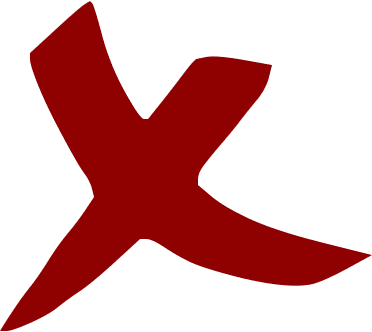 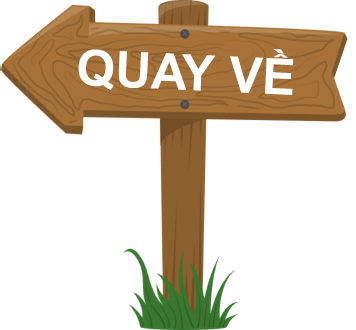 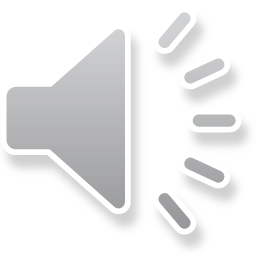 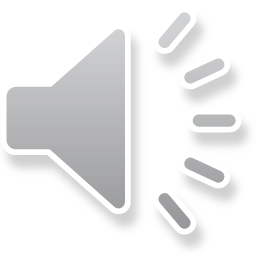 Thông tin được thể hiện trong tem bưu chính bao gồm mấy nội dung?
A. 5 nội dung
C. 6 nội dung
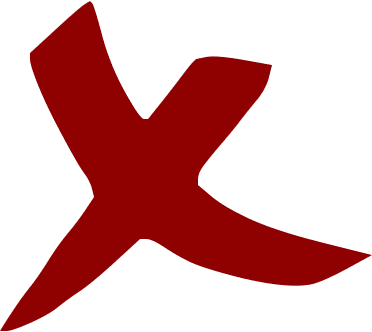 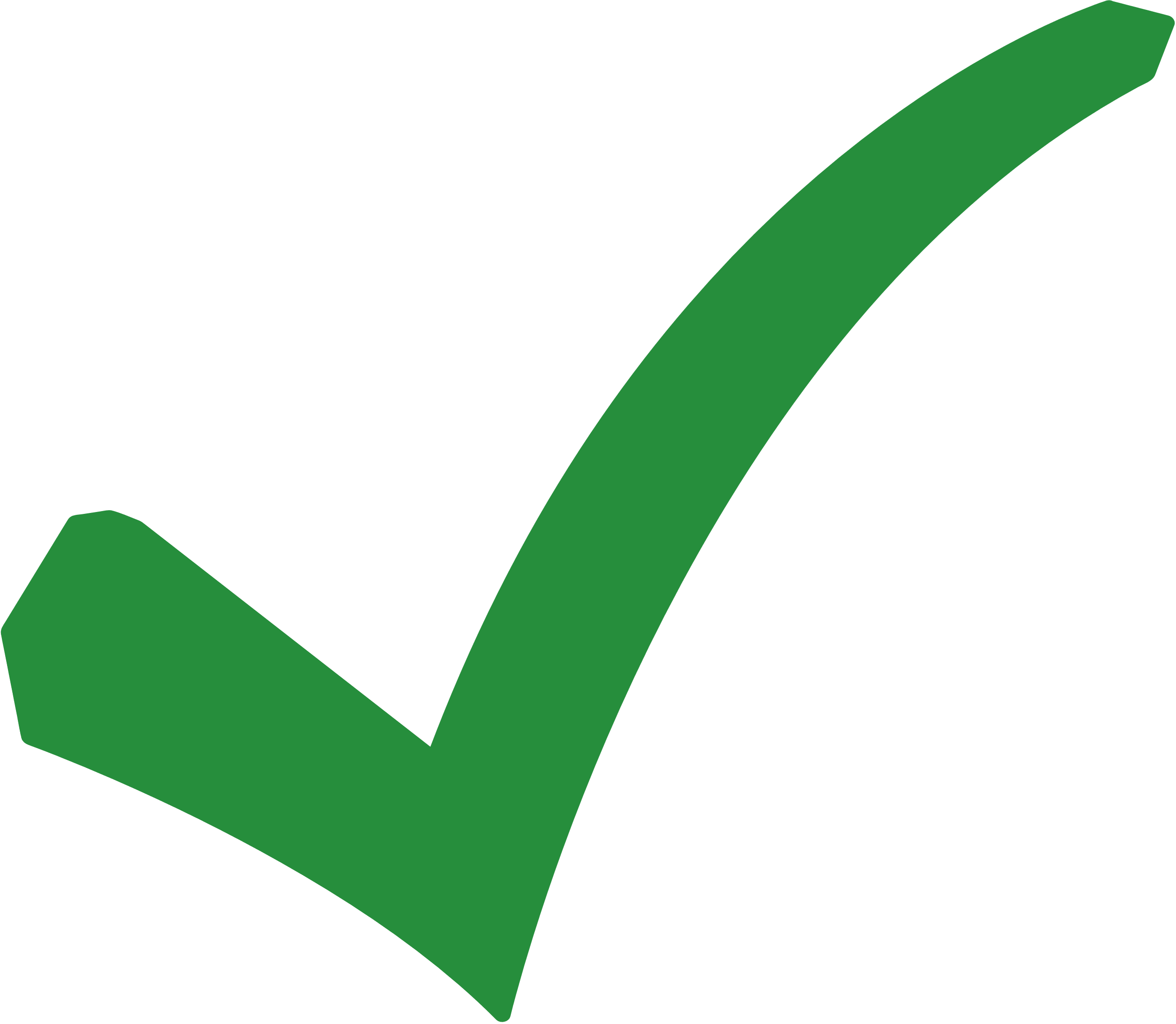 D. 8 nội dung
B. 7 nội dung
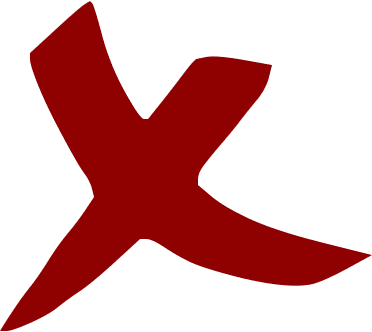 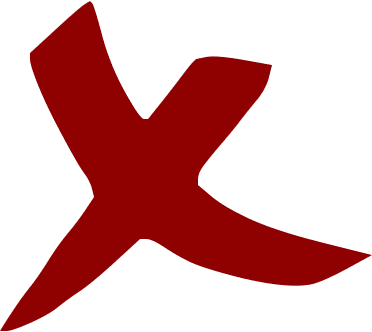 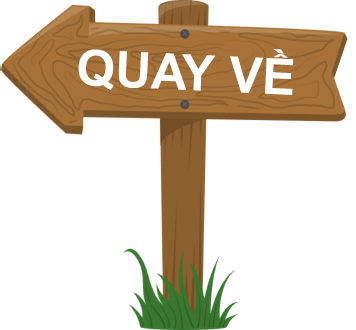 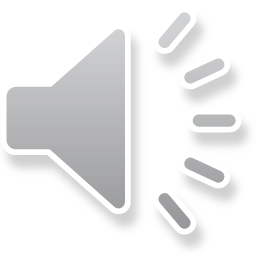 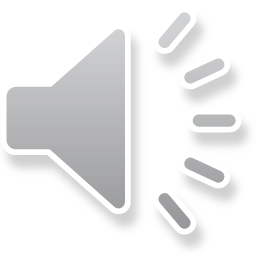 Hình ảnh di tích trên tem bưu chính được thể hiện như thế nào so với hình ảnh di tích ngoài đời?
C. Chỉnh chu
A. Hài hòa
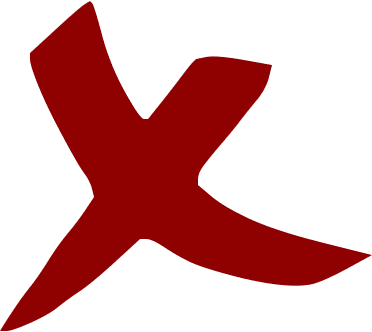 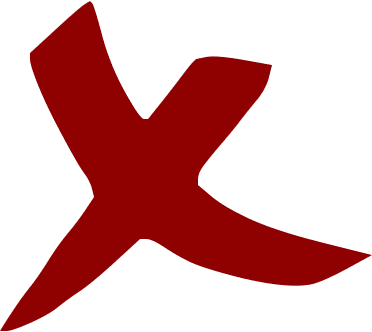 B. Giống, nguyên vẹn
D. Tất cả đáp án trên
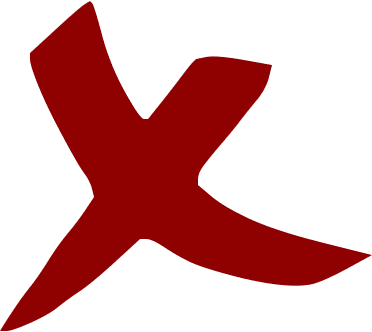 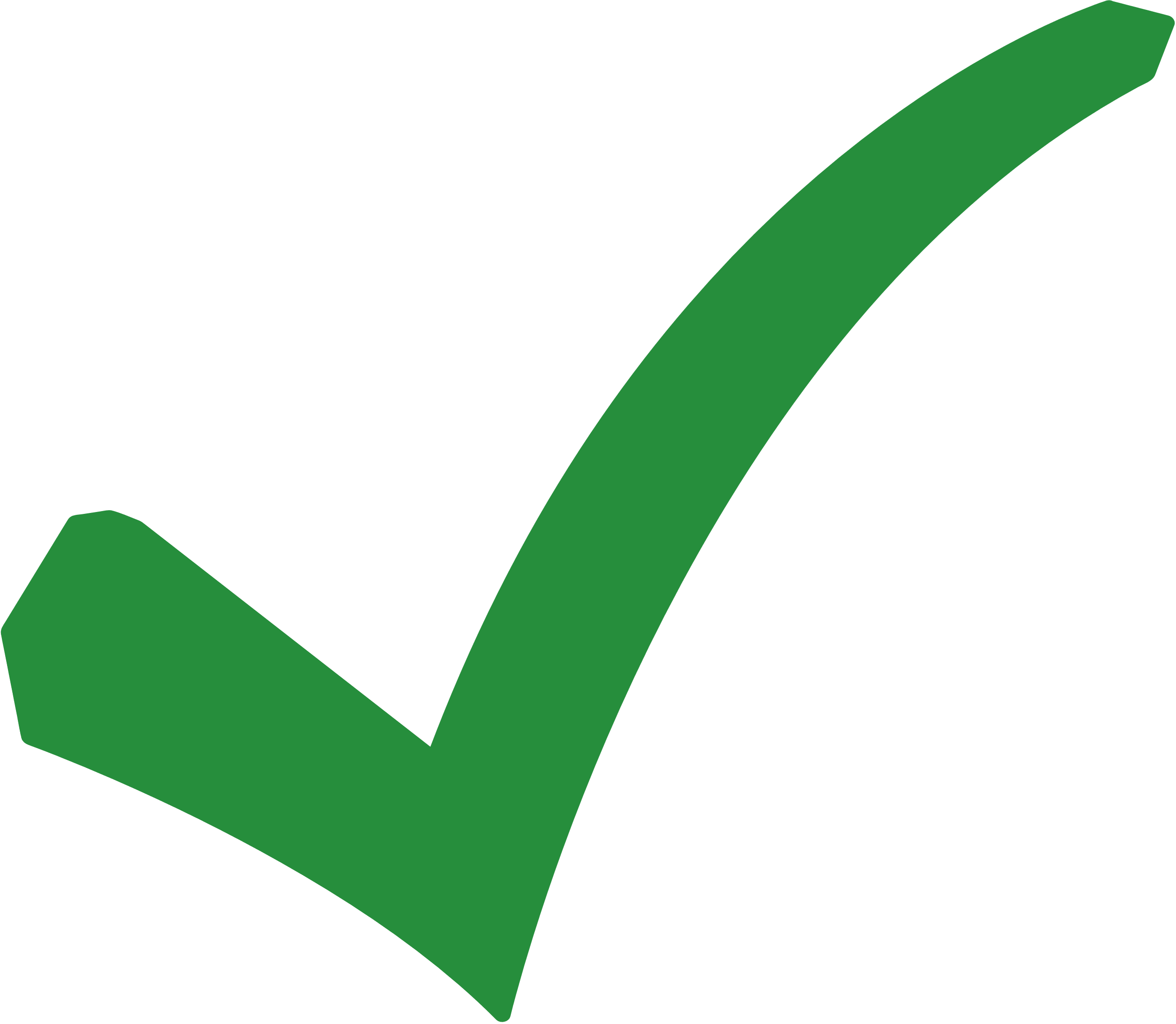 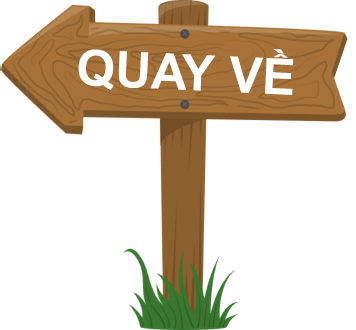 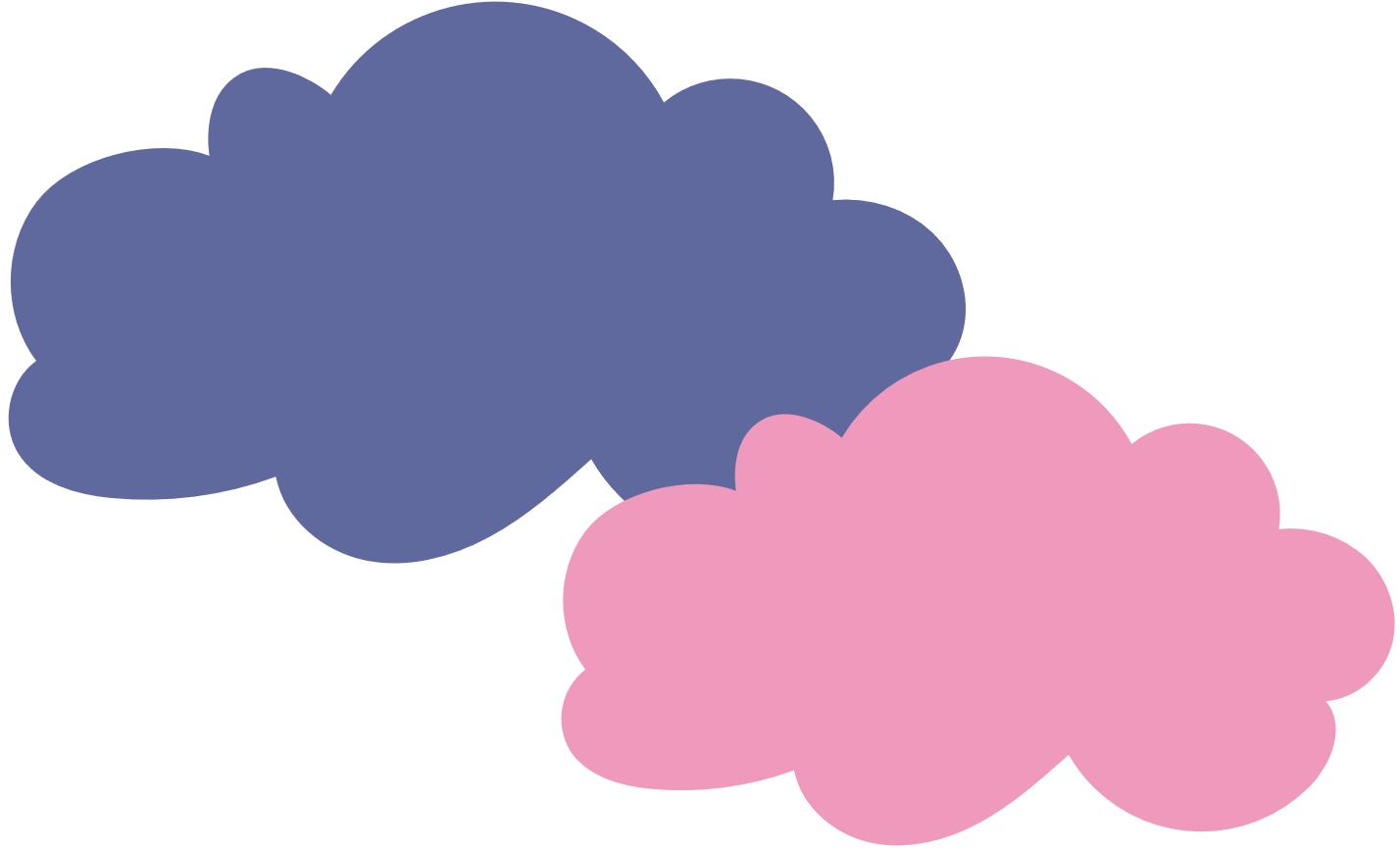 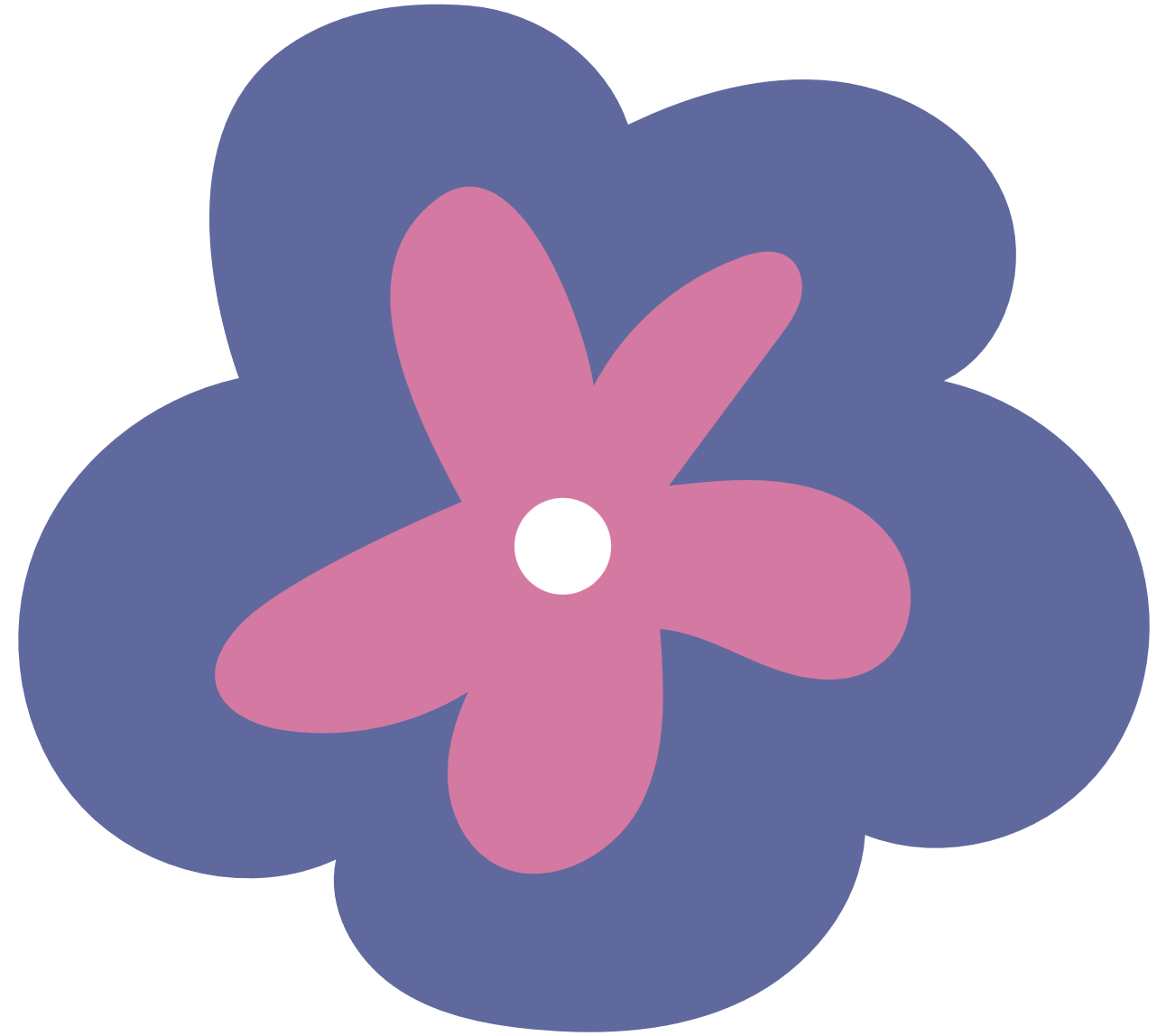 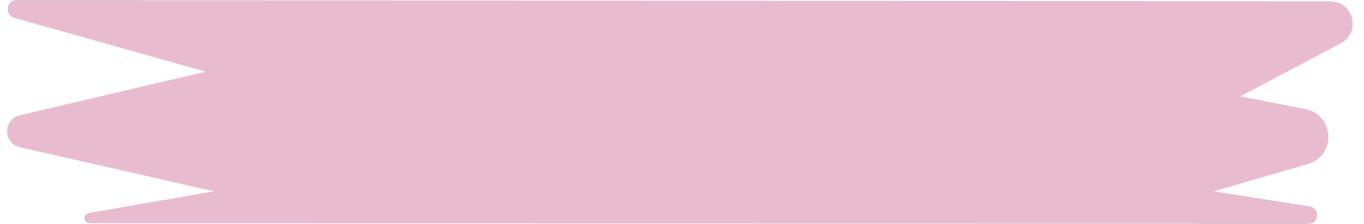 VẬN DỤNG
Em hãy thiết kế một tem bưu chính có hình ảnh di tích.
Trình bày bài và nhận xét.
Sưu tầm tem bưu chính thể hiện vẻ đẹp di tích
 Nói đến thú chơi tem ở Huế, không ít người biết đến anh Nguyễn Đức Tường Thoại với nhiều bộ sưu tầm tem quý giá. Xuất phát từ niềm đam mê và từ những con tem vụn vặt do người cha của mình sở hữu trước đó, anh Thoại tiếp tục tìm tòi, phát triển, và sưu tầm nhiều bộ tem có giá trị. Những con tem như một bảo tàng lưu giữ ký ức, lịch sử, truyền tải và quảng bá hiệu quả các giá trị văn hóa về hình ảnh đất nước, con người Việt Nam đến với bạn bè thế giới một cách hiệu quả, chứ không đơn thuần chỉ gắn liền với những phong thư của bưu điện. Sưu tầm tem đã trở thành một thú chơi văn hóa thu hút mọi lứa tuổi, phần nào thể hiện sự hội nhập, giao lưu văn hóa toàn cầu.
Làm khung để trưng bày hoặc treo ở góc học tập.
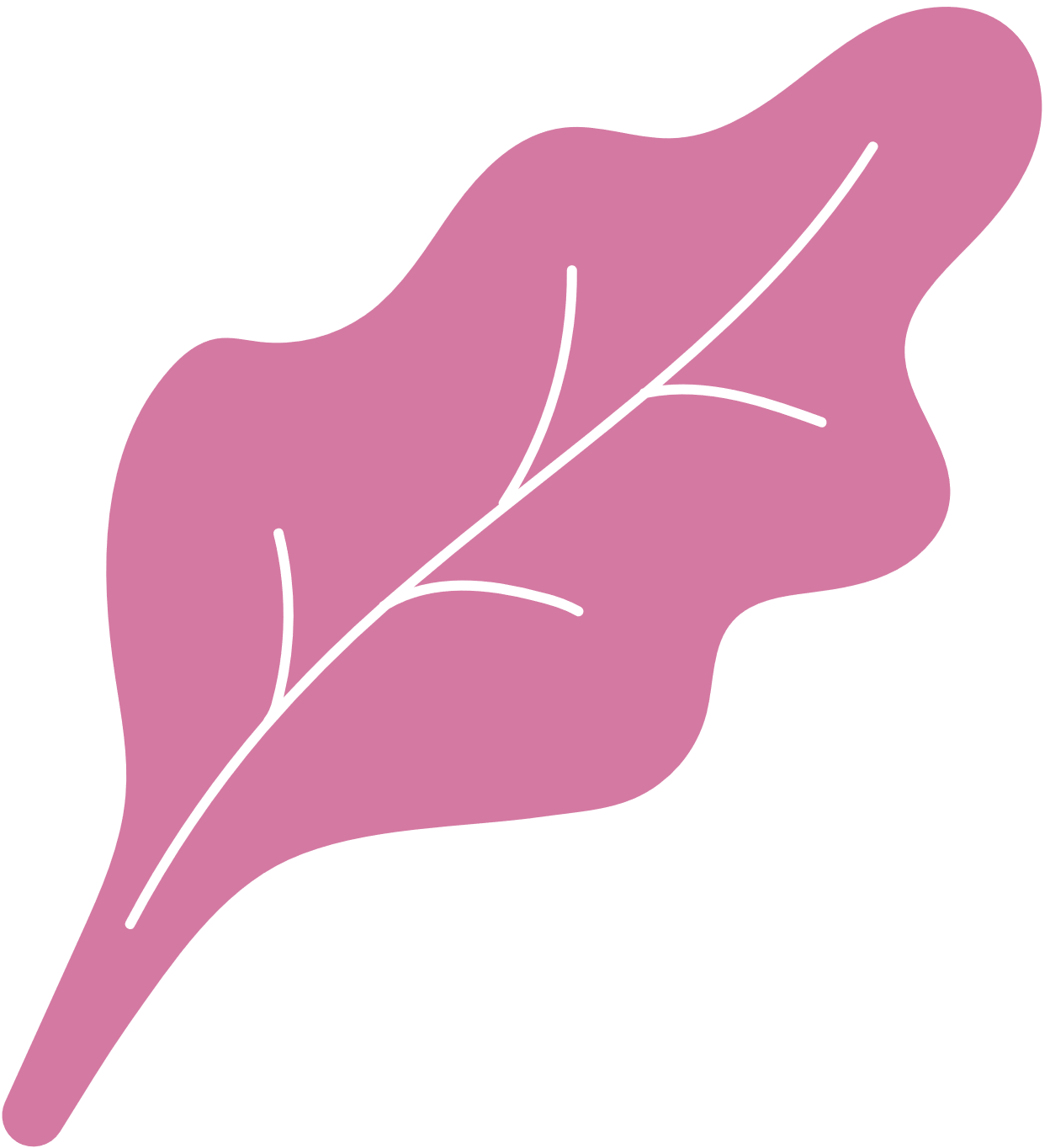 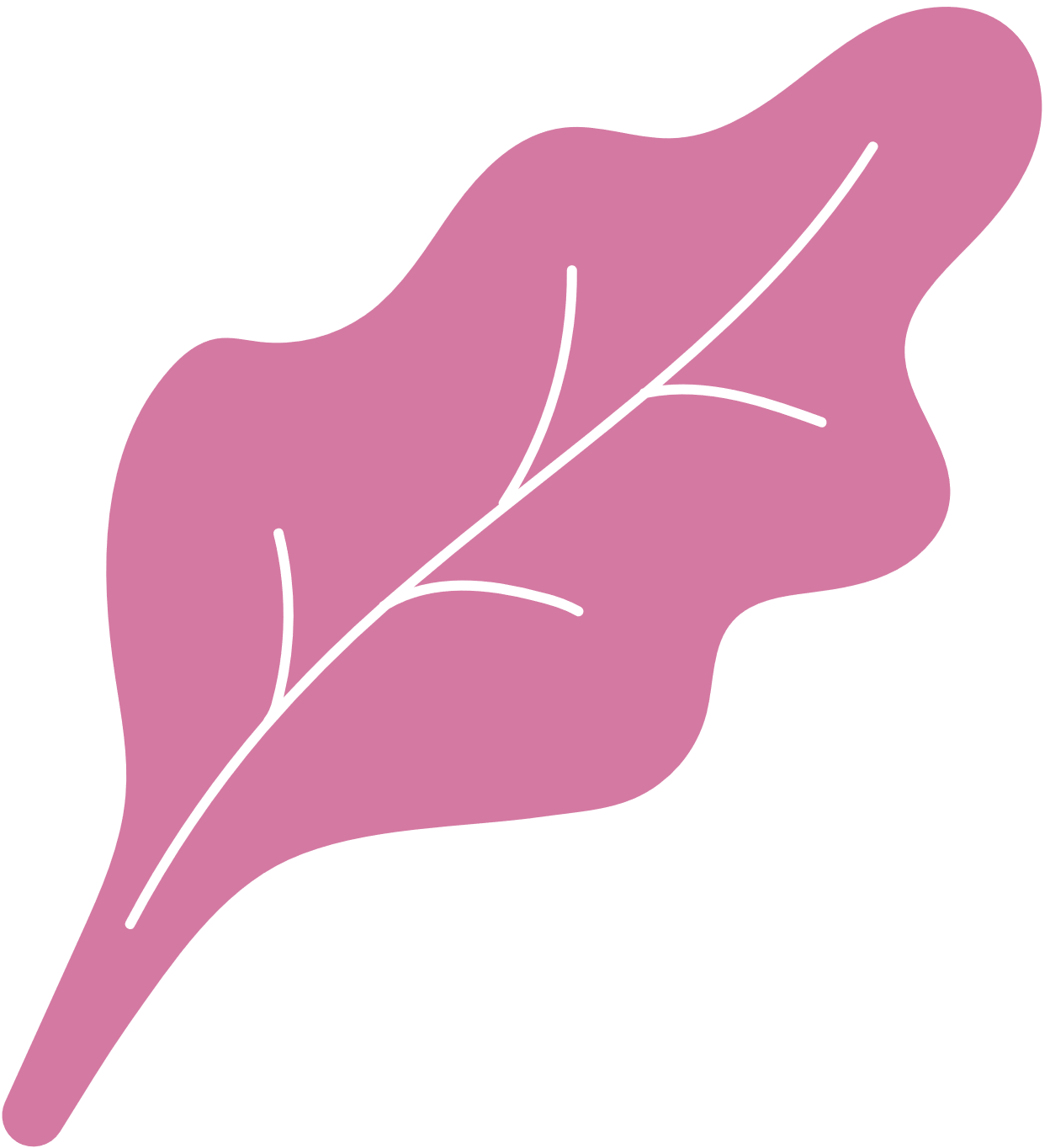 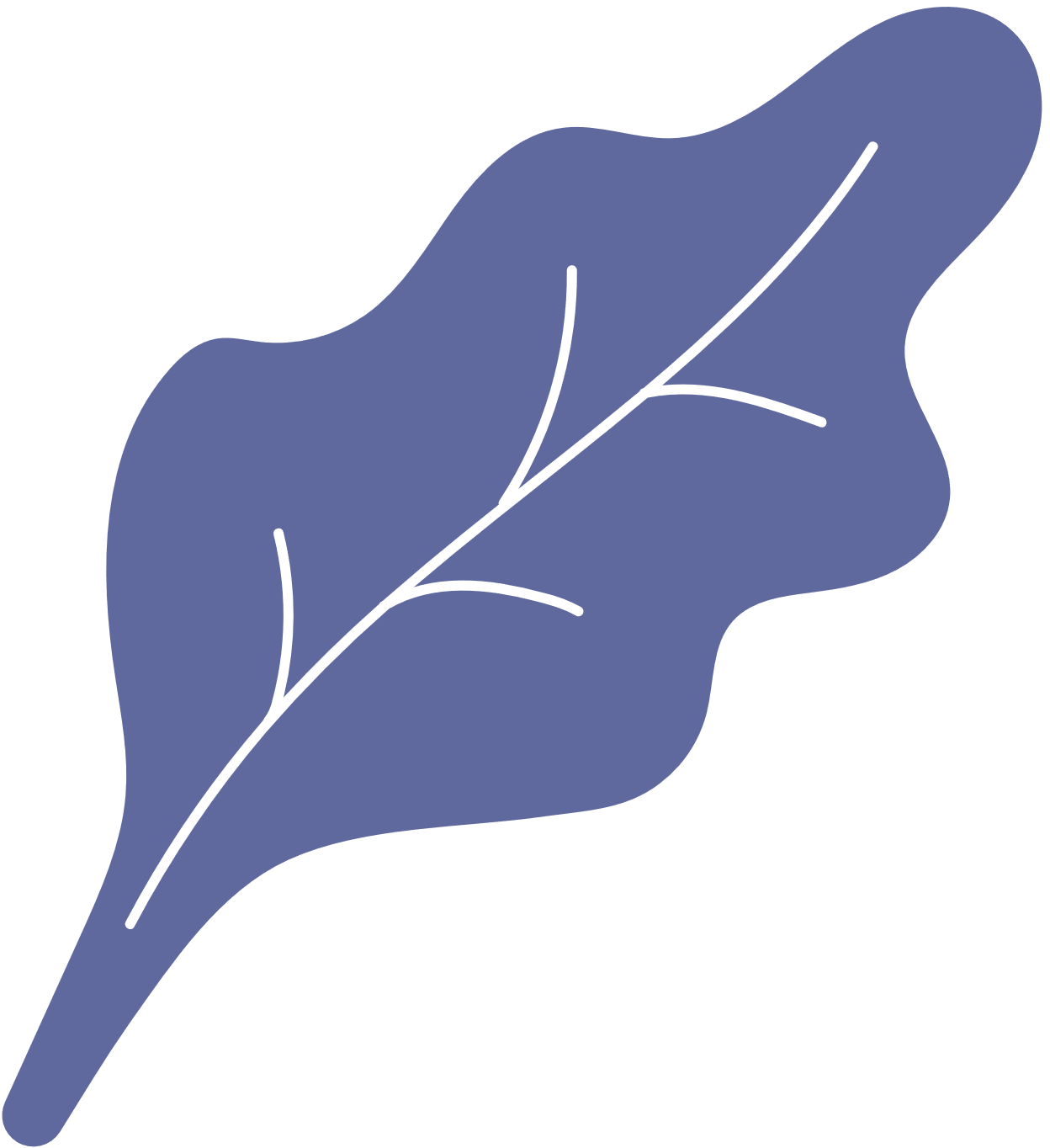 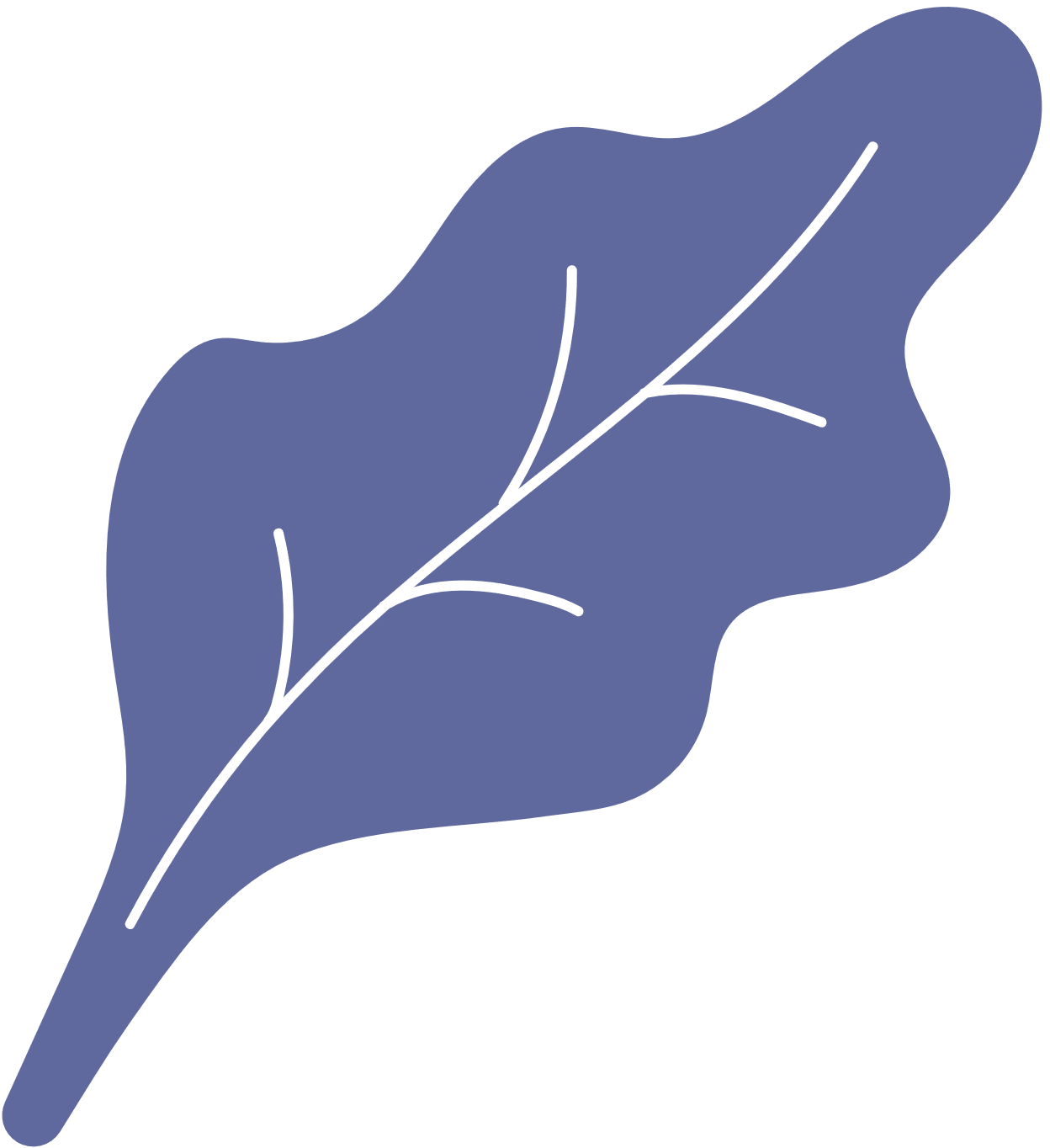 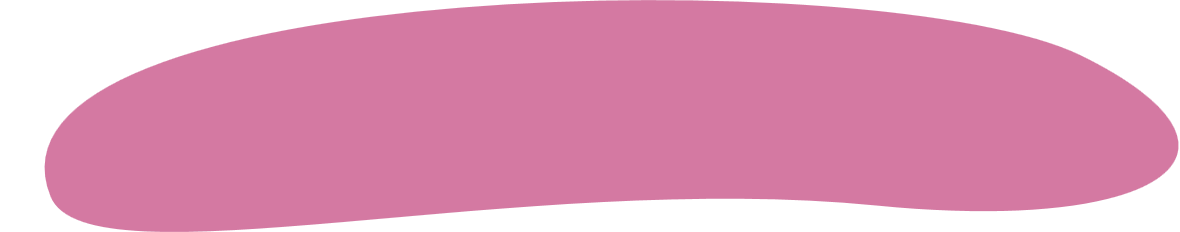 HƯỚNG DẪN VỀ NHÀ
Ôn lại kiến thức đã học.
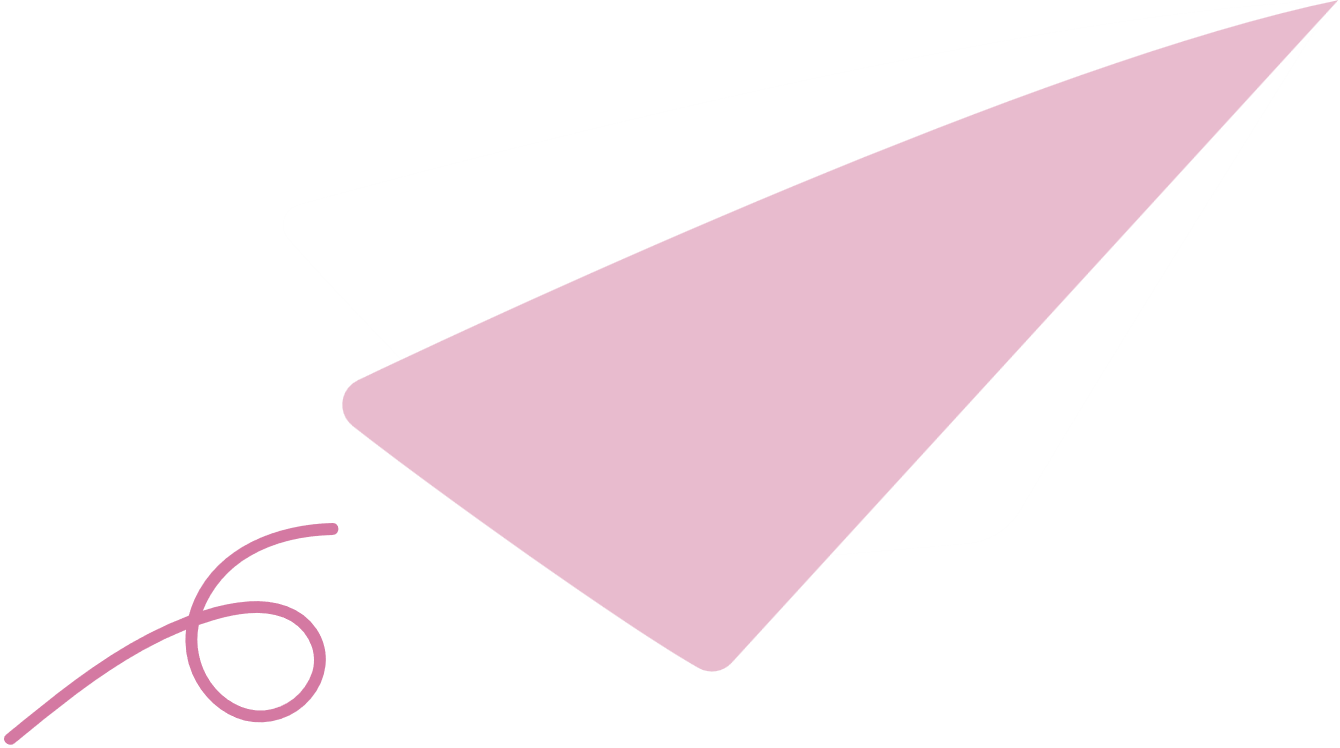 Hoàn thành các bài tập của Bài 4, Sách bài tập Mĩ thuật 7 tr.16-17.
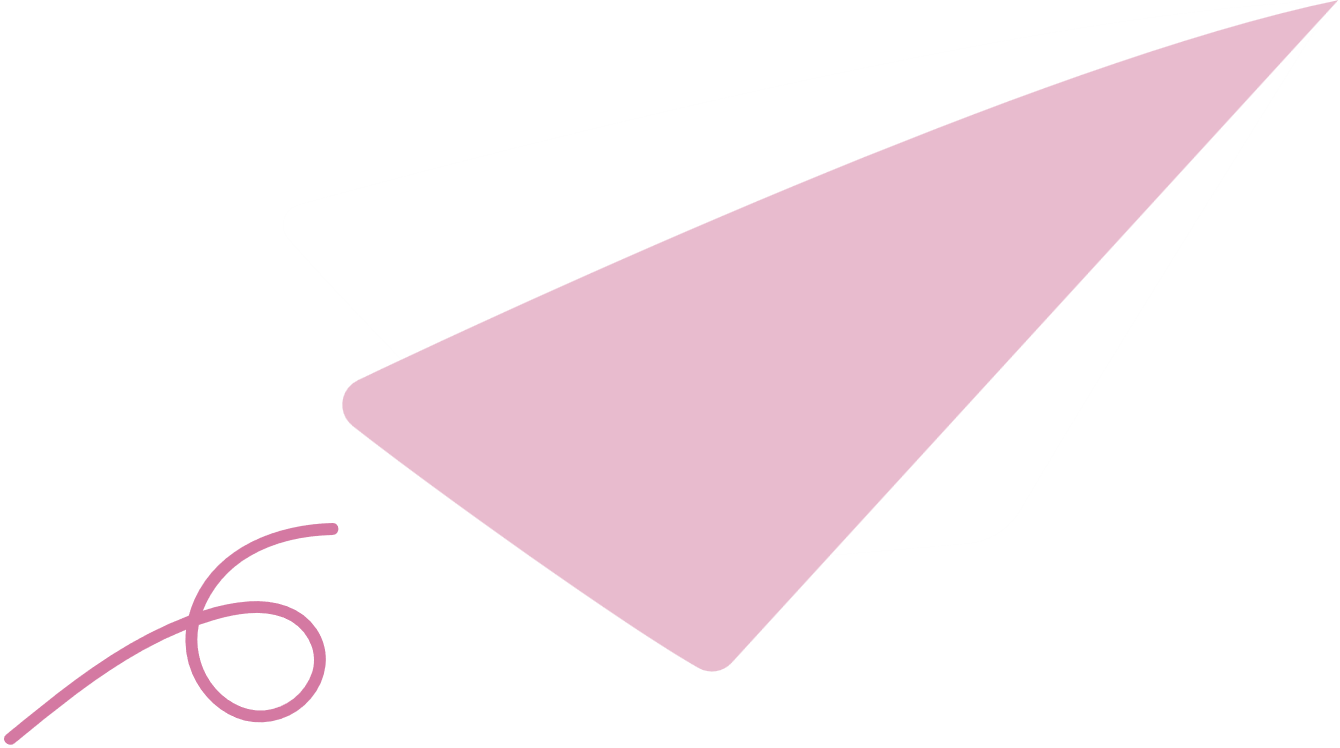 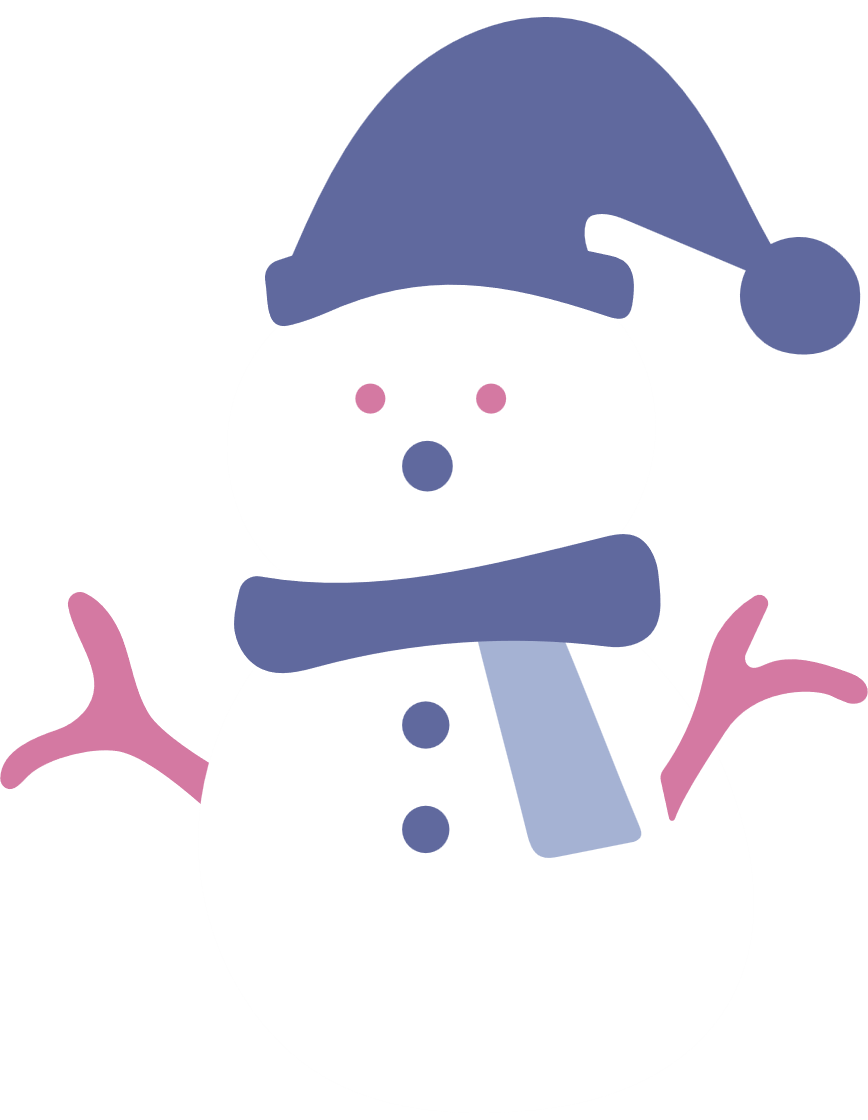 Đọc và tìm hiểu trước Bài 5 – Yếu tố dân tộc trong tranh của một số họa sĩ.
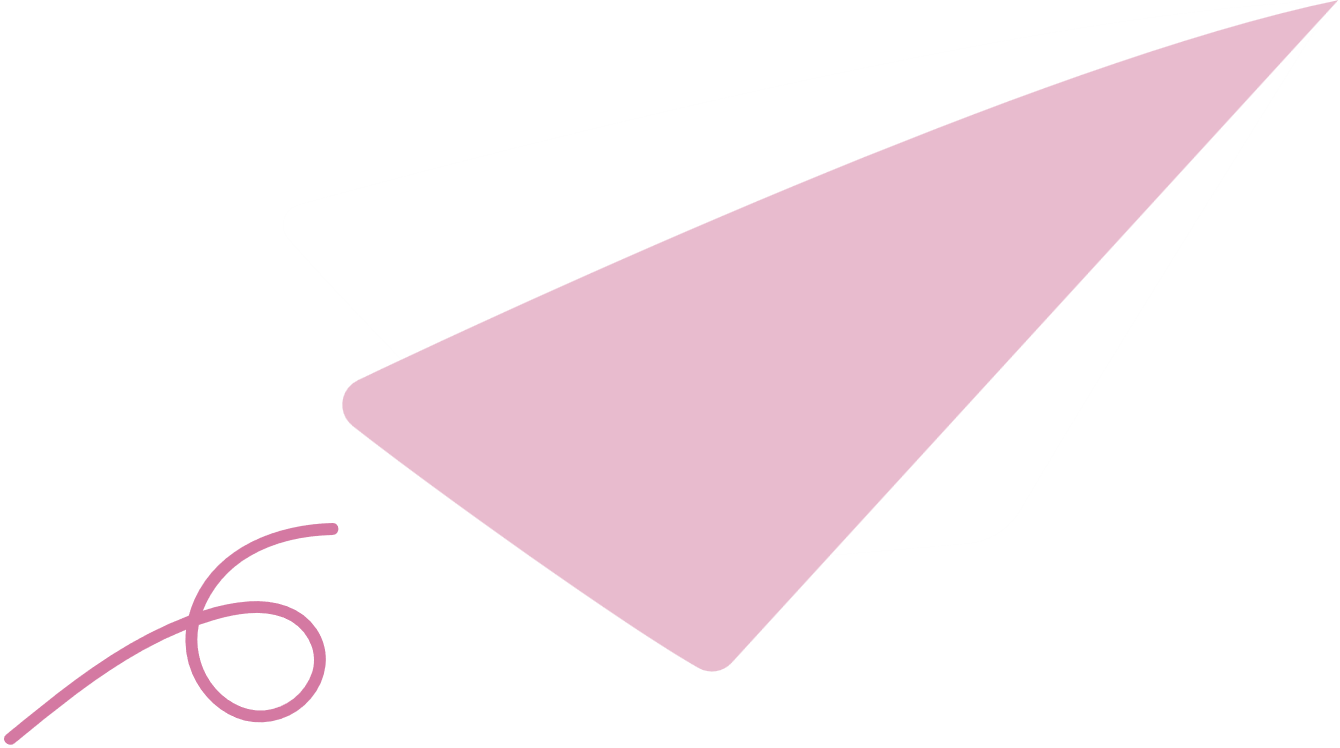 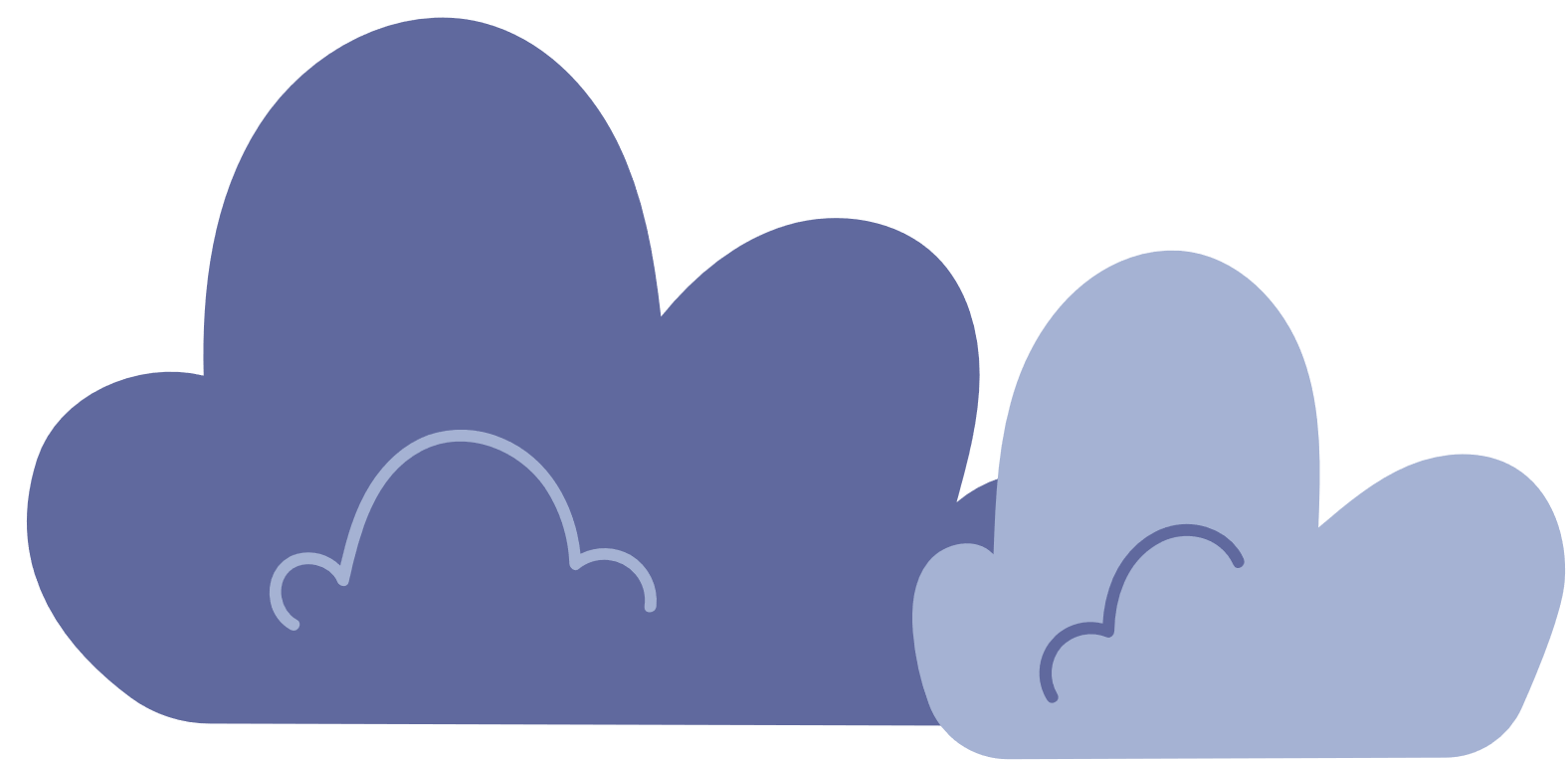 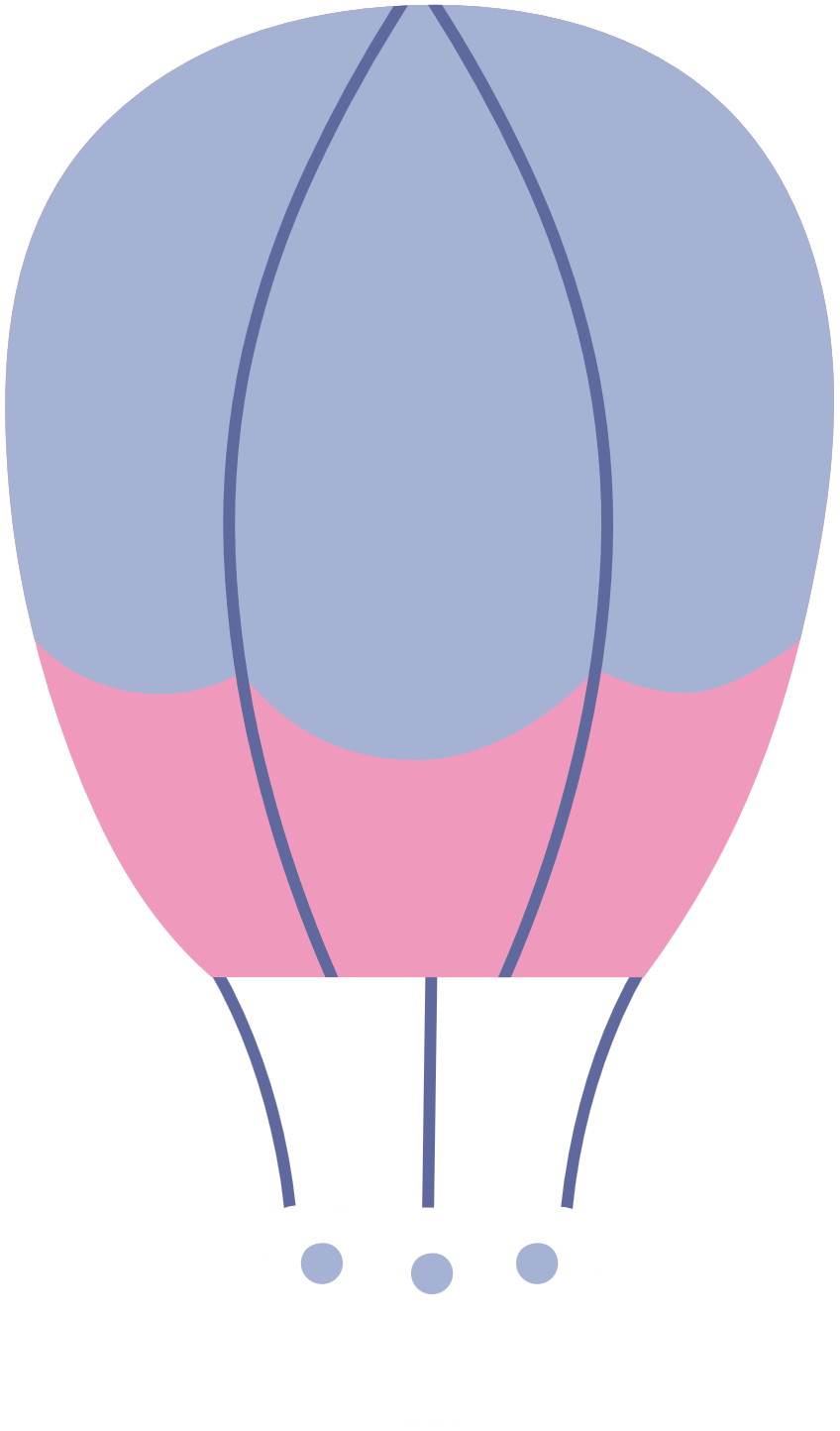 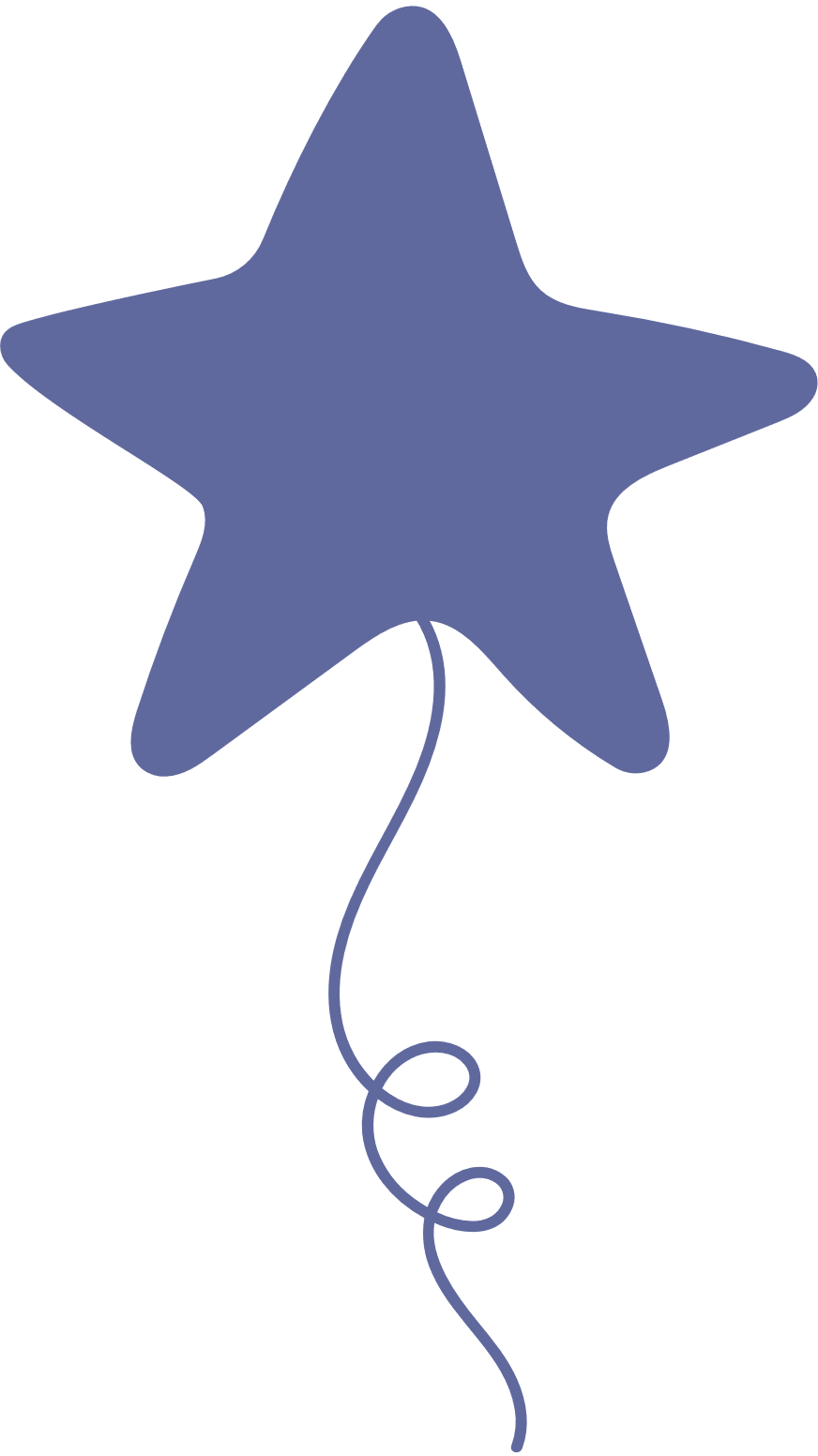 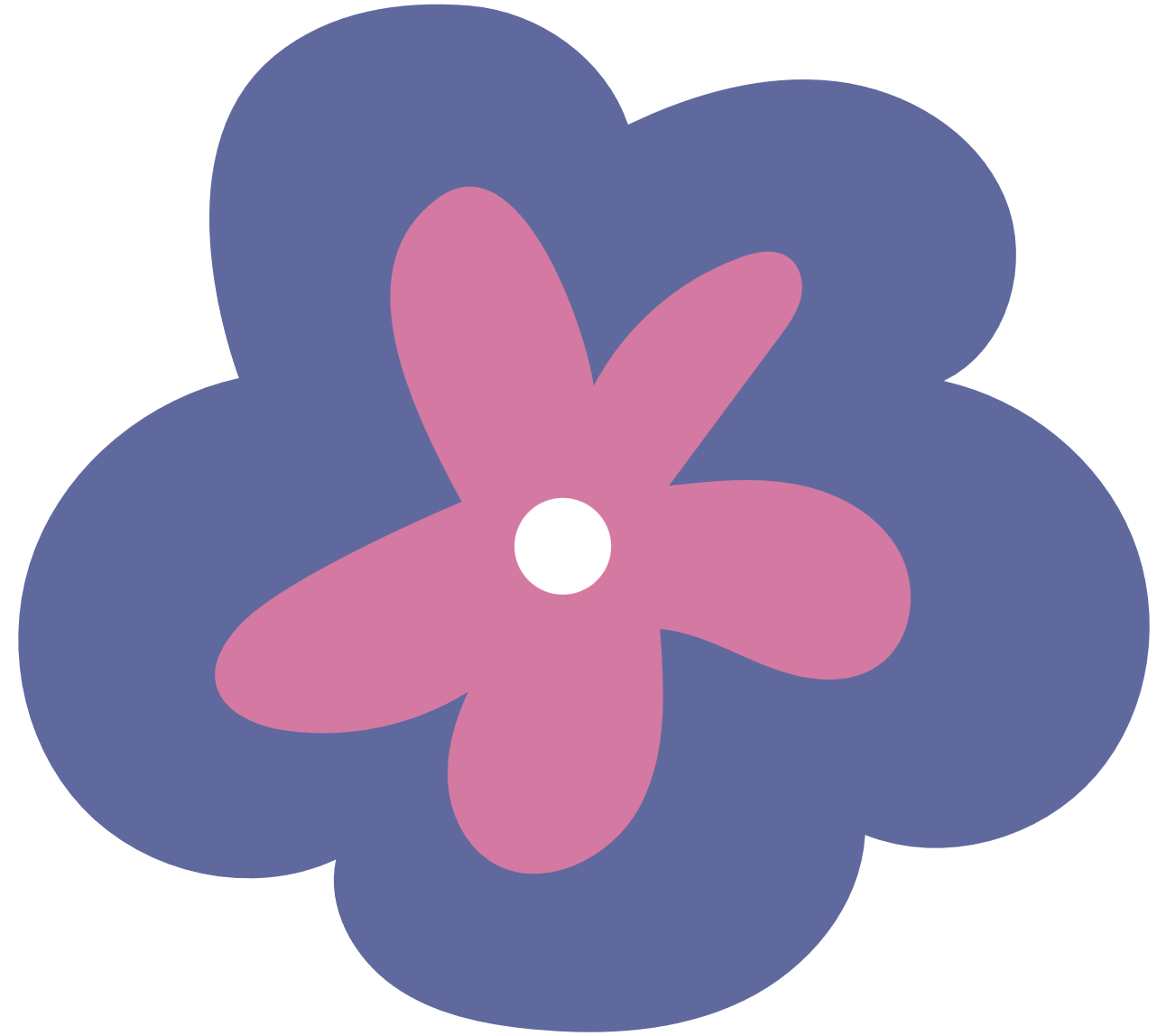 Bài học đến đây đã kết thúc,xin cảm ơn các em và quí Thầy Cô về dự buổi học ngày hôm nay
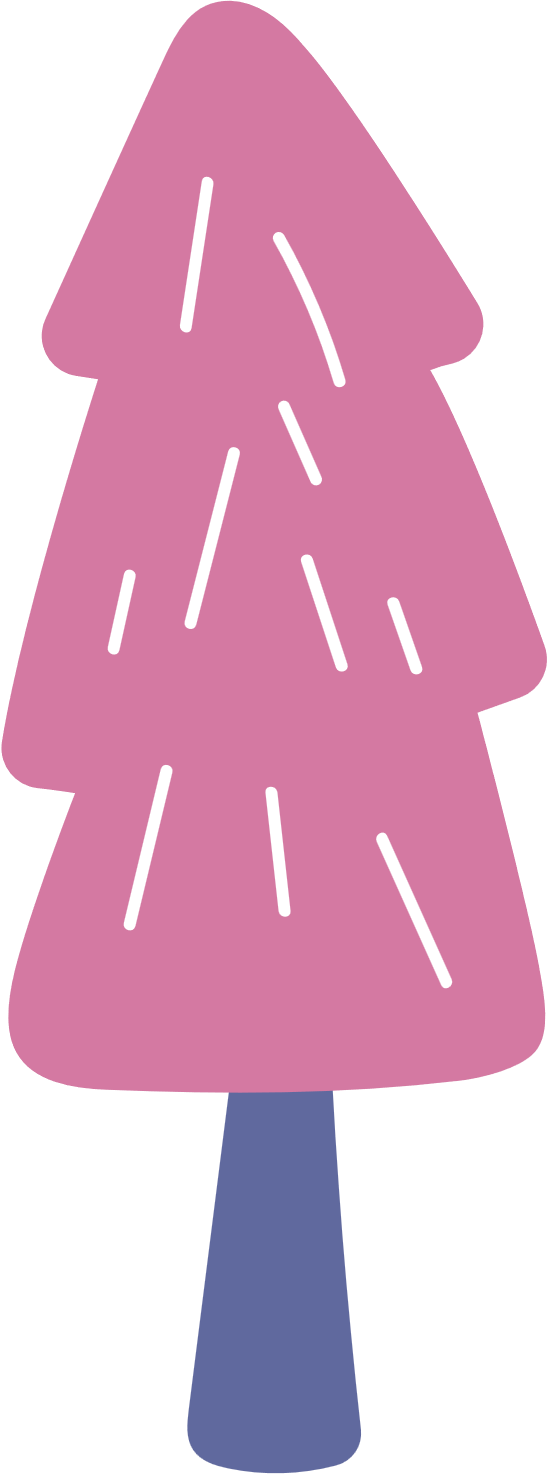 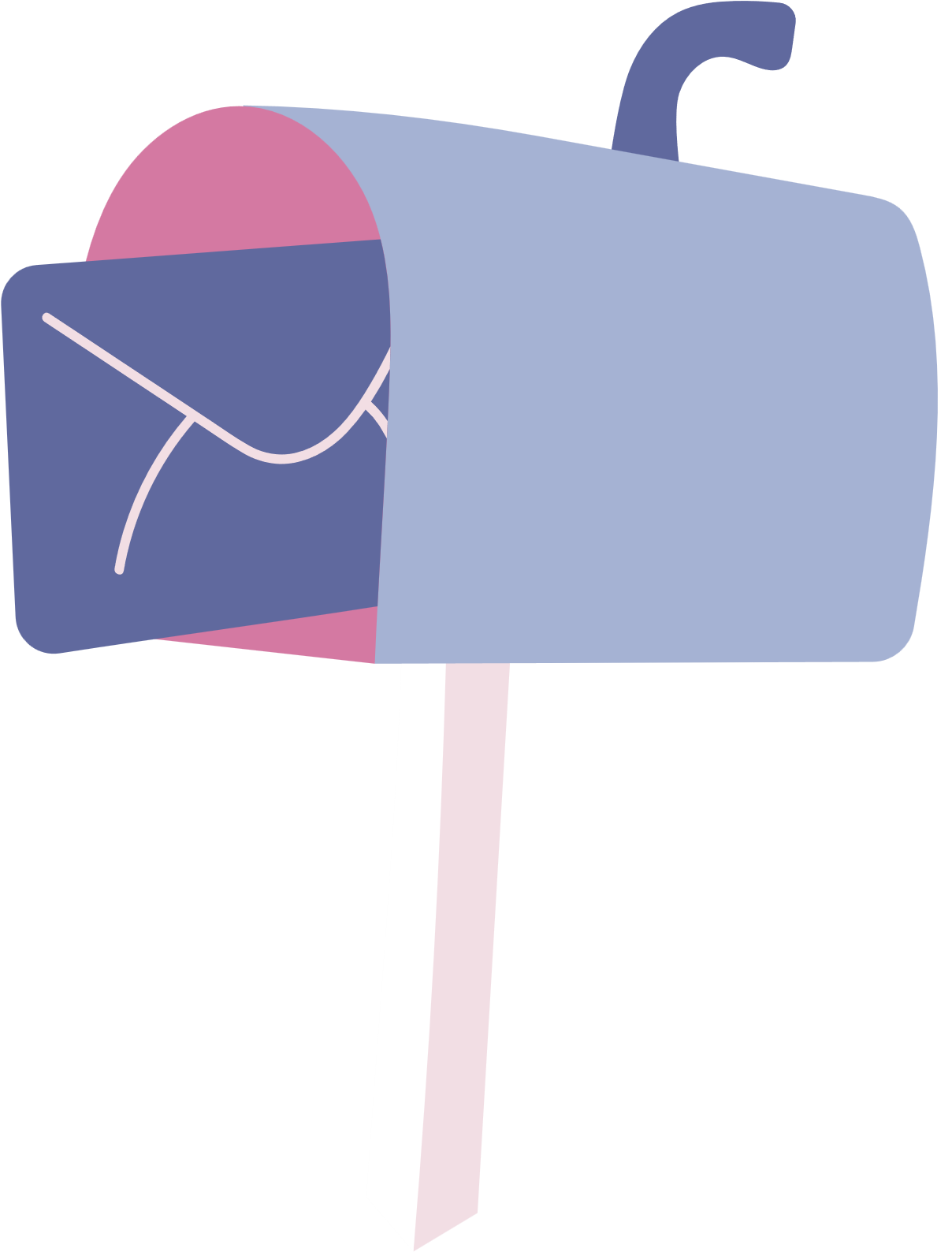 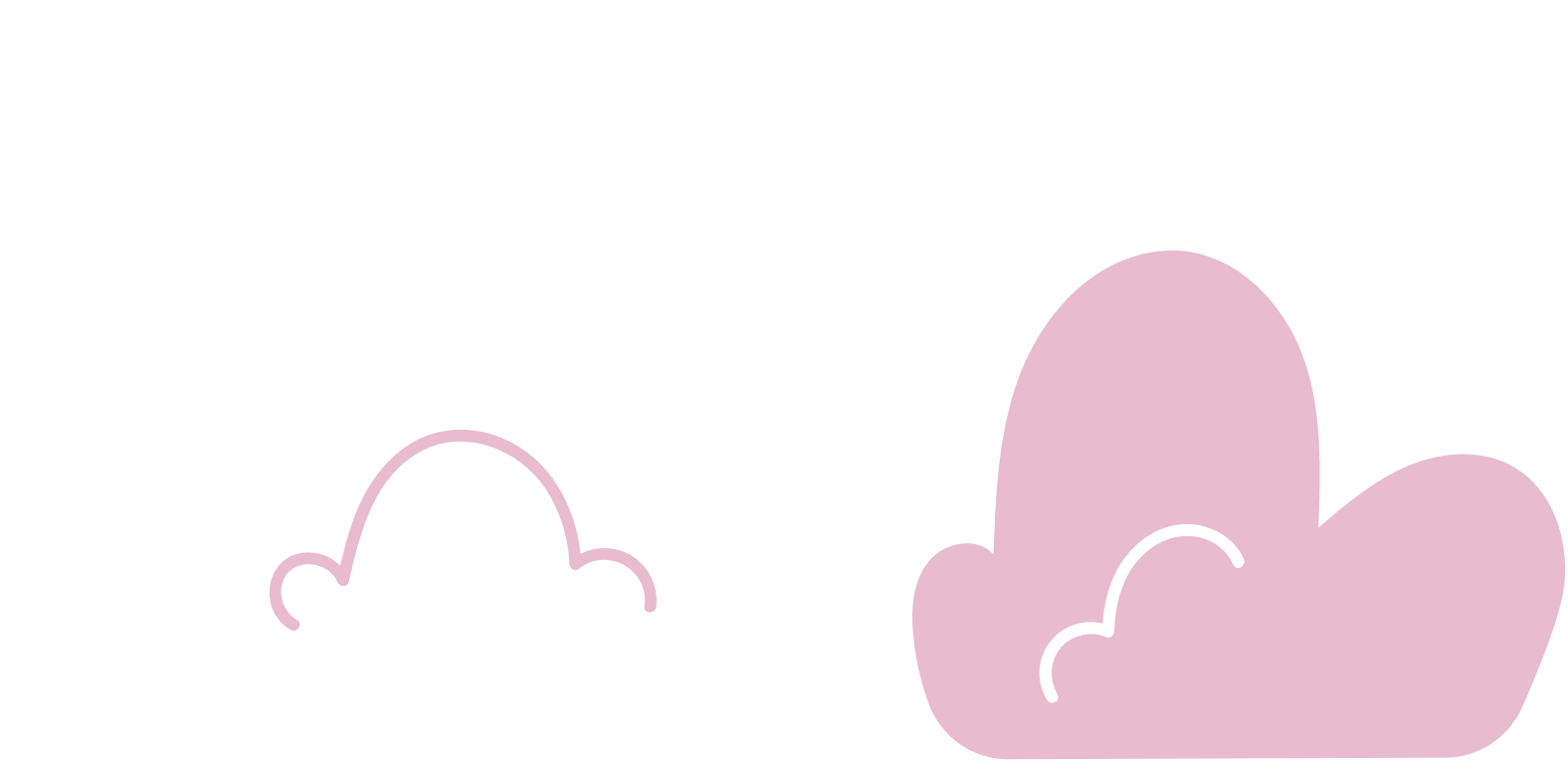 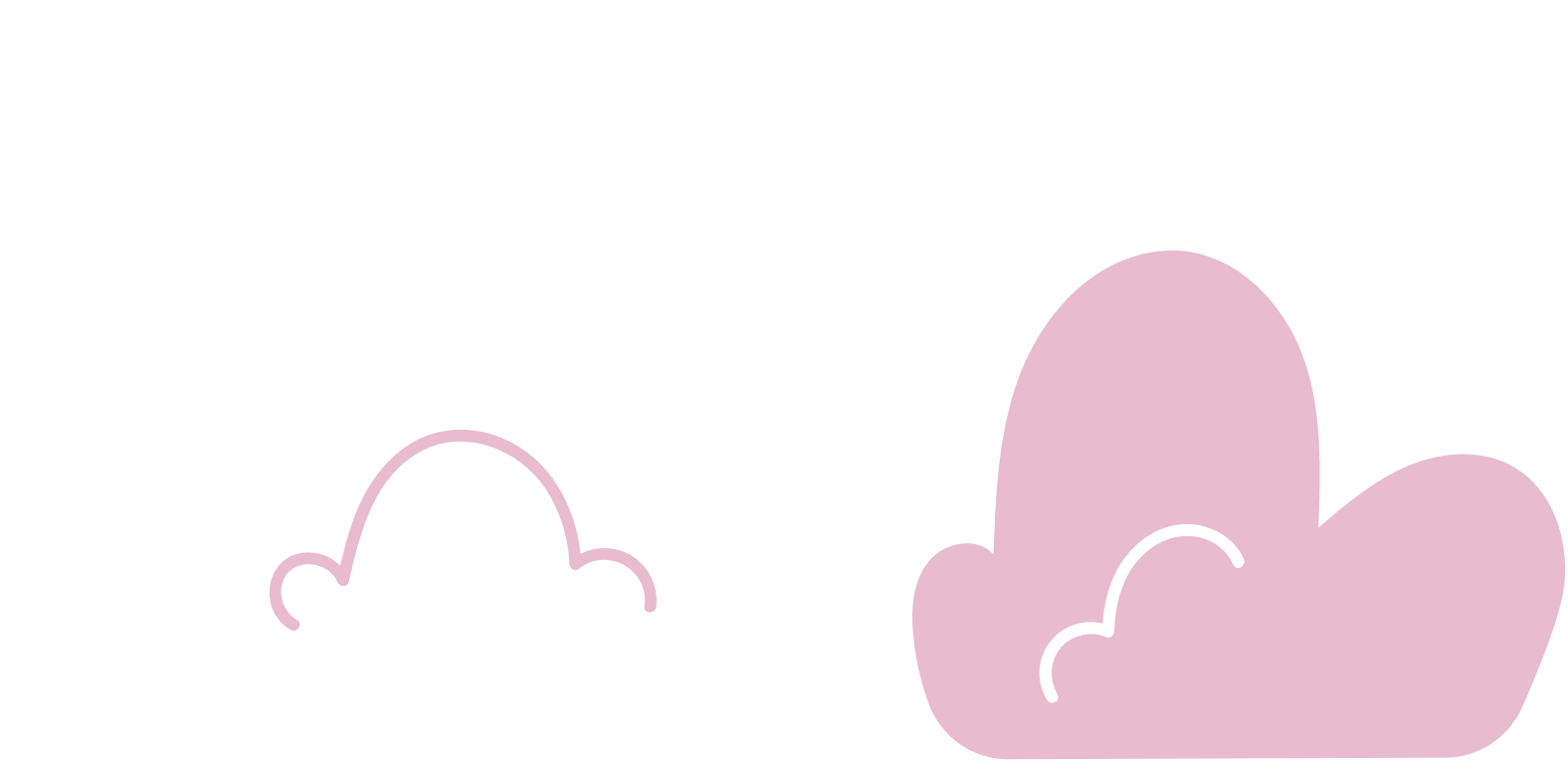